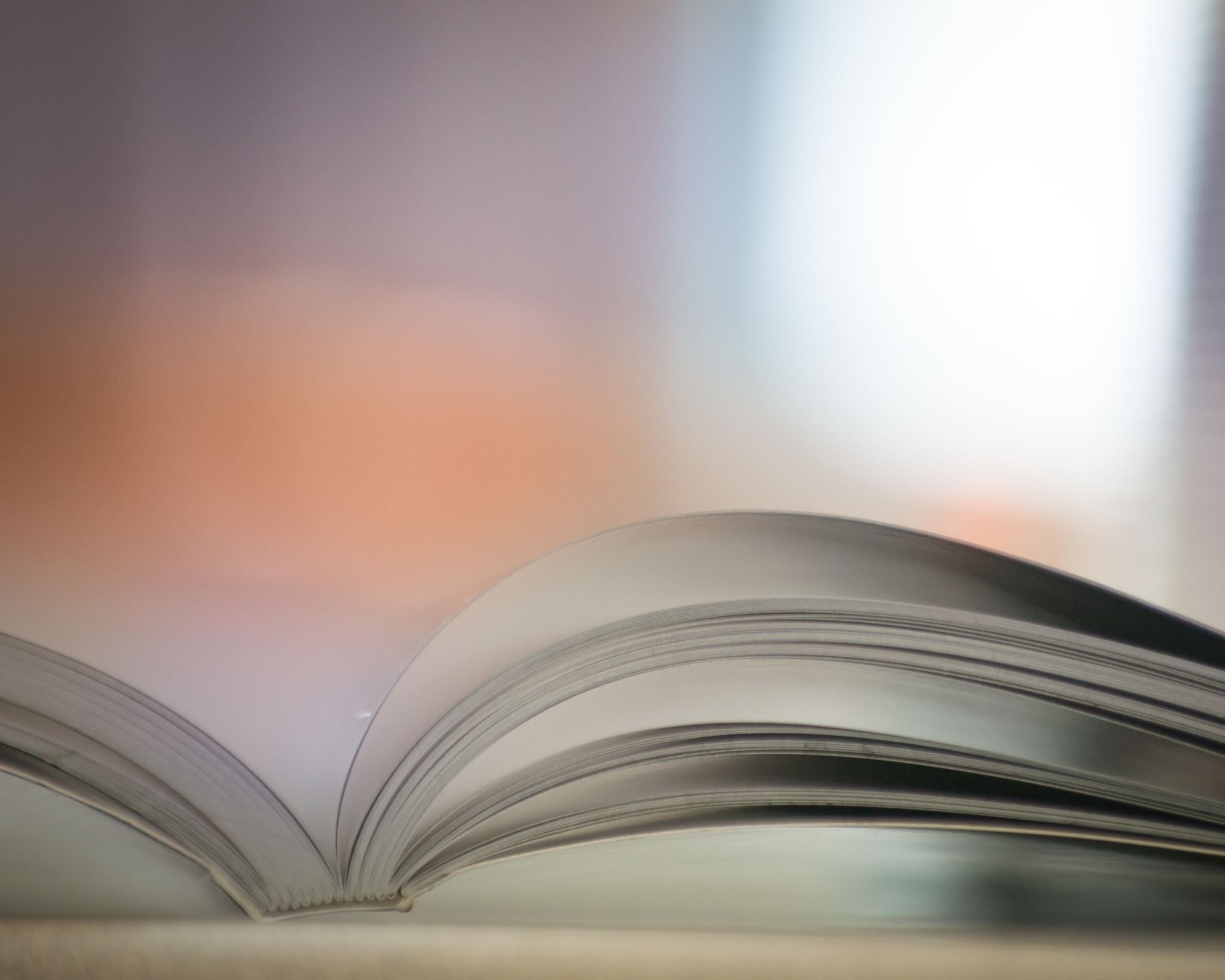 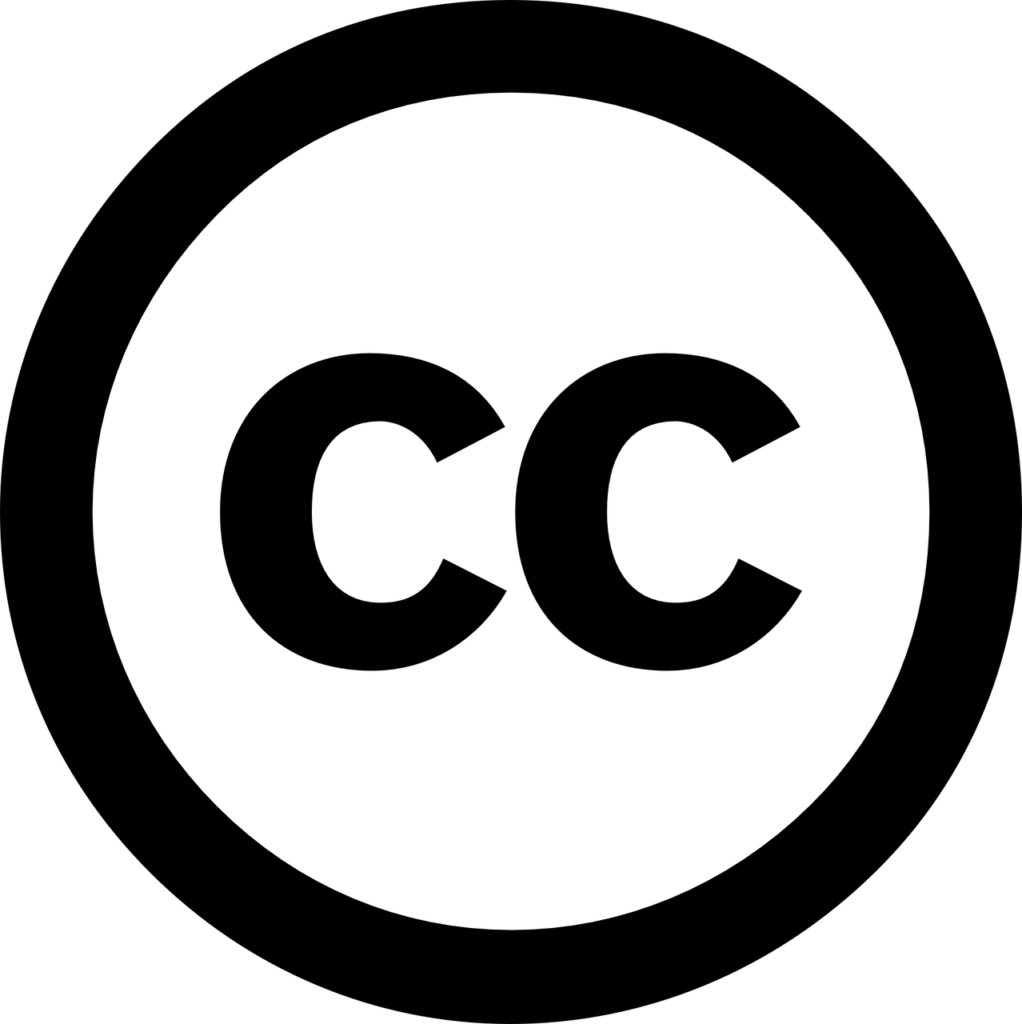 45 min pour enrichir mon cours grâce aux licences Creative Commons
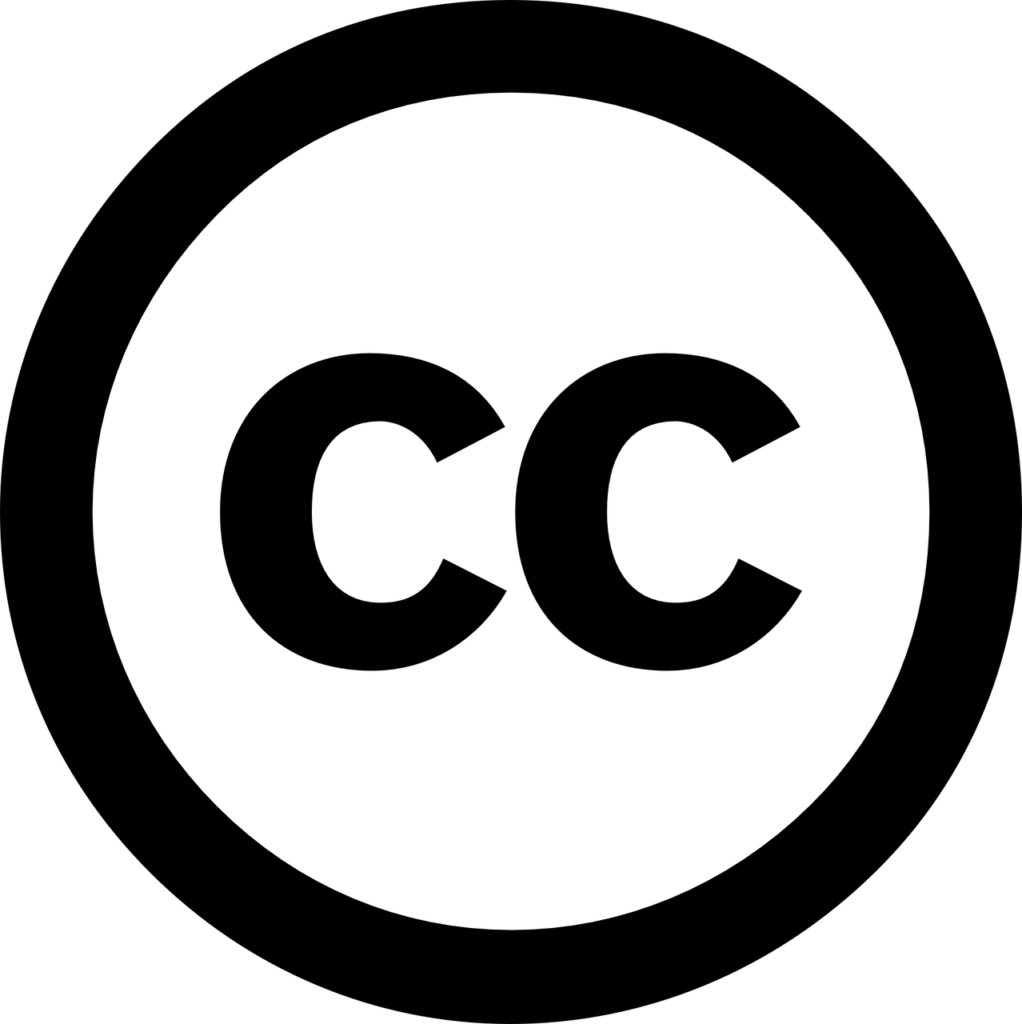 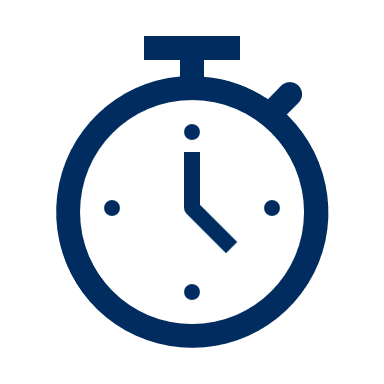 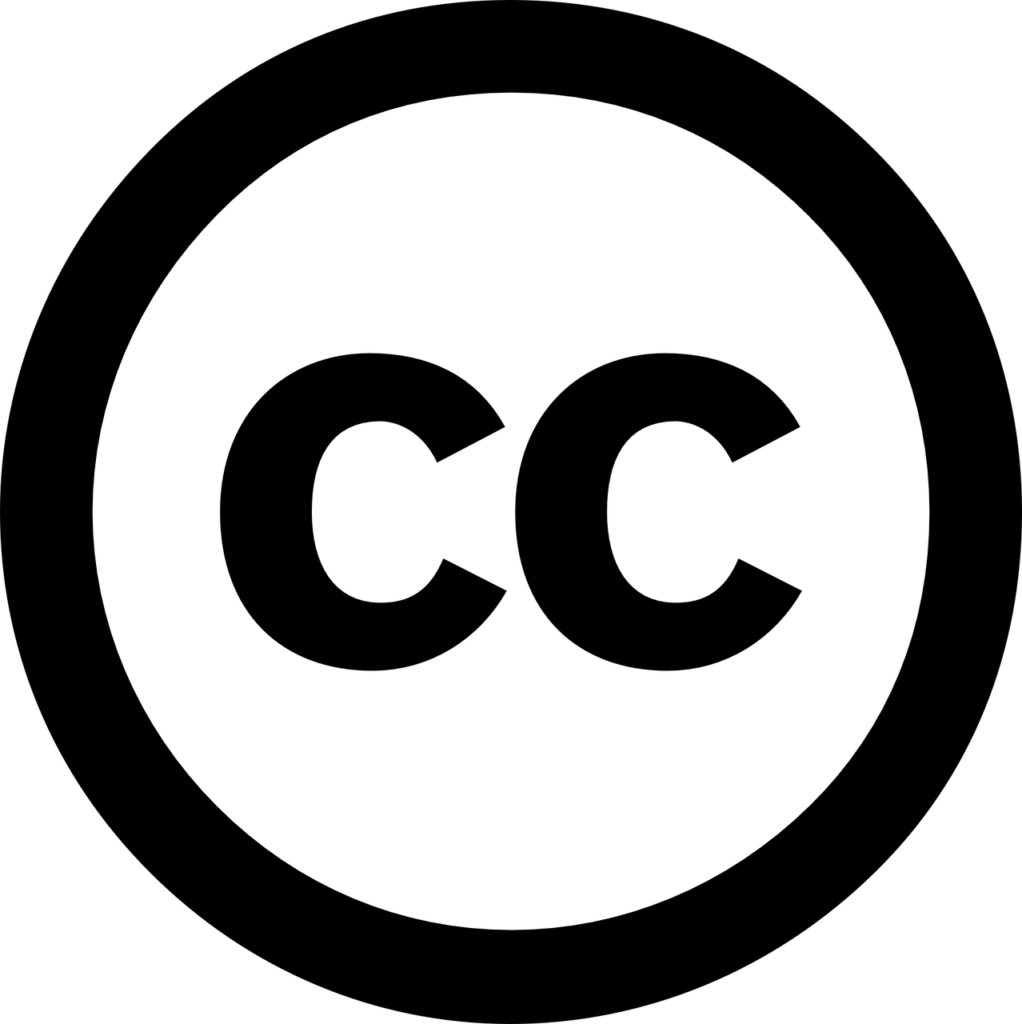 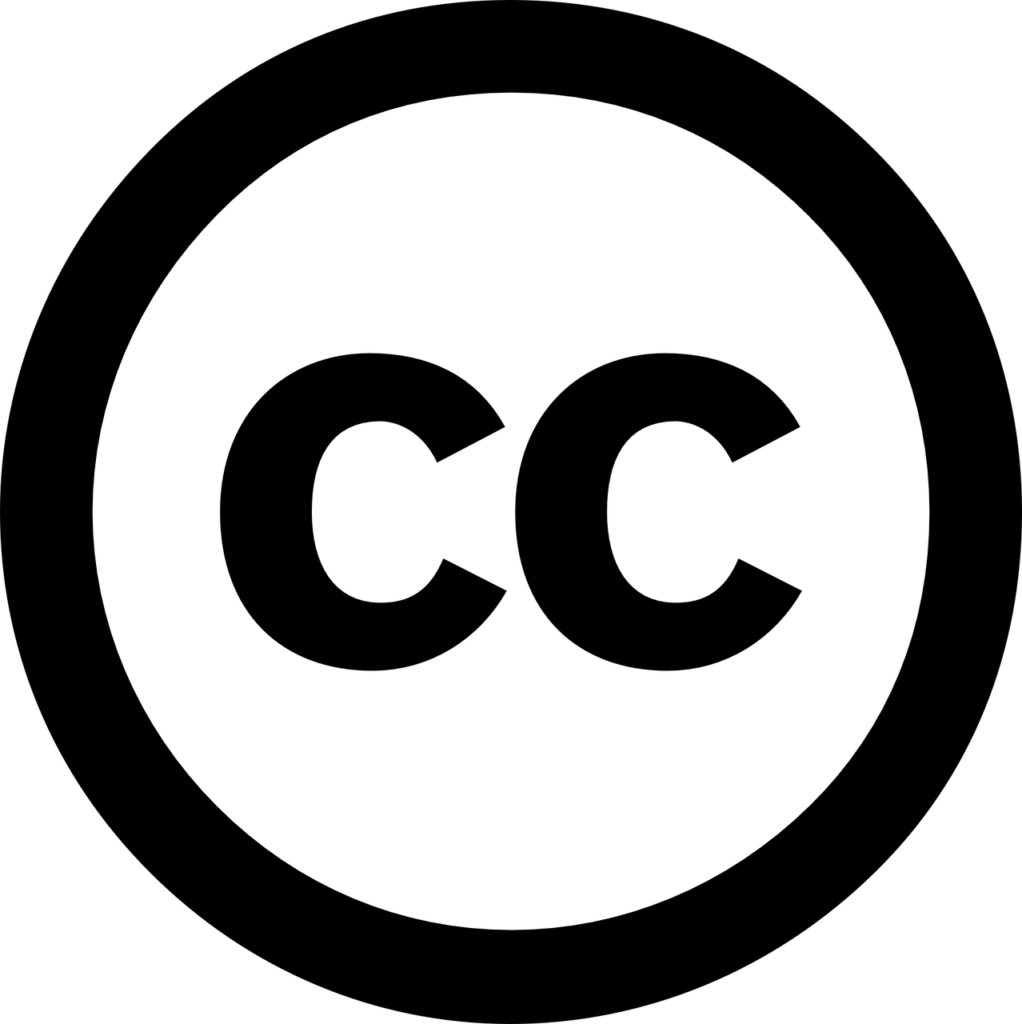 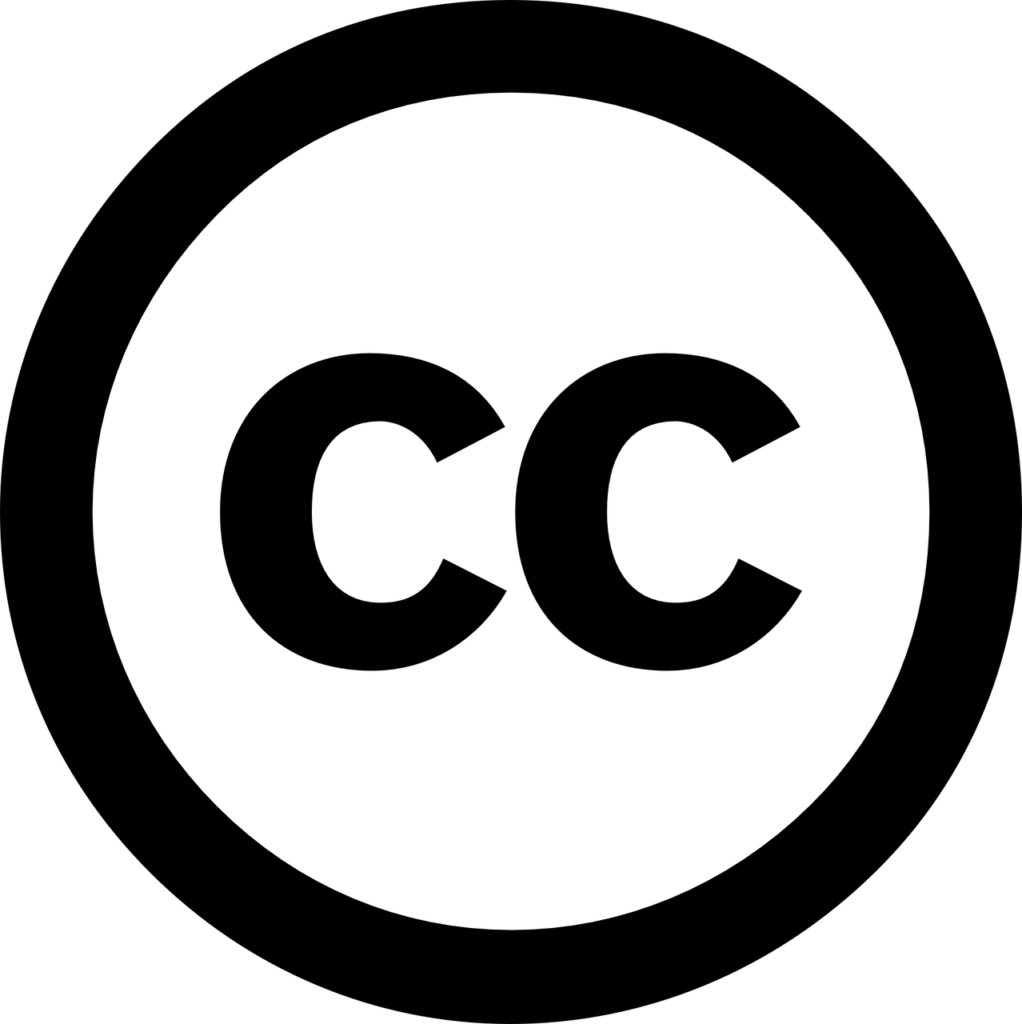 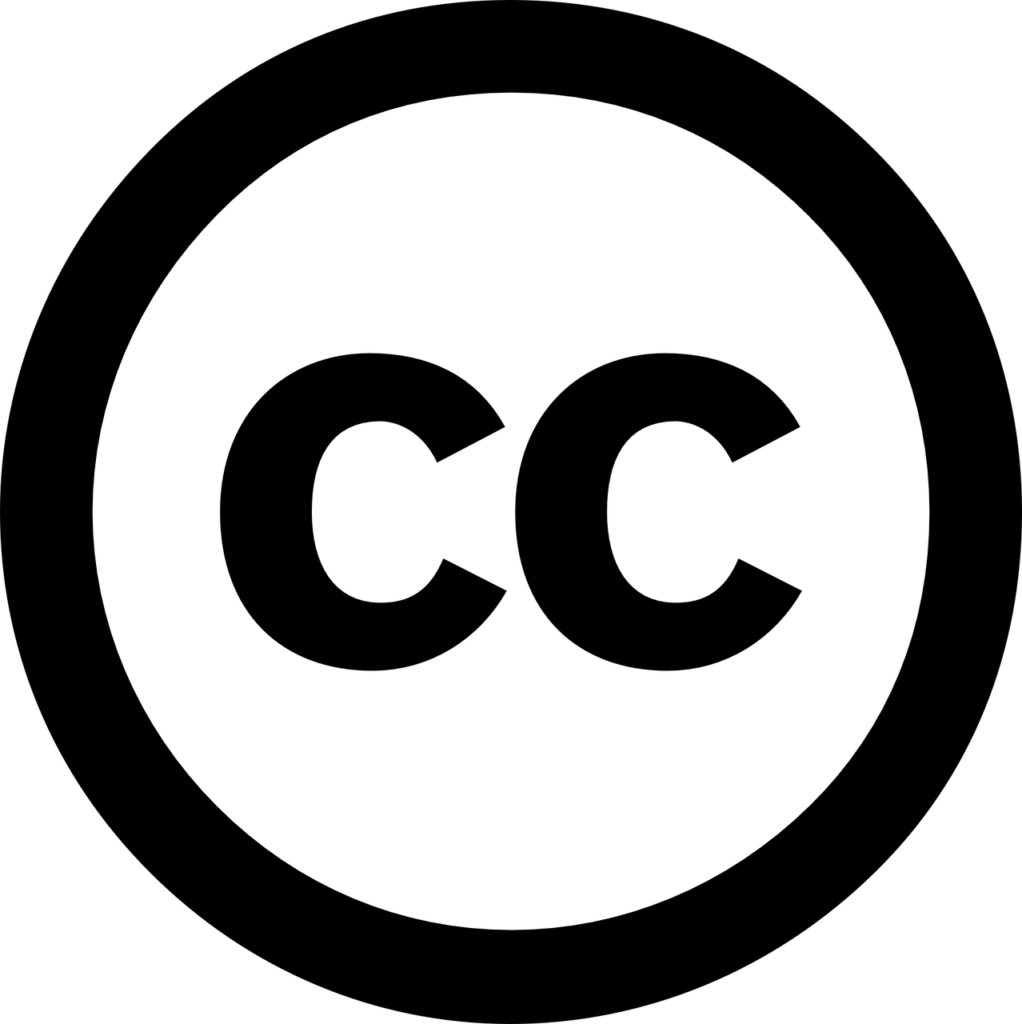 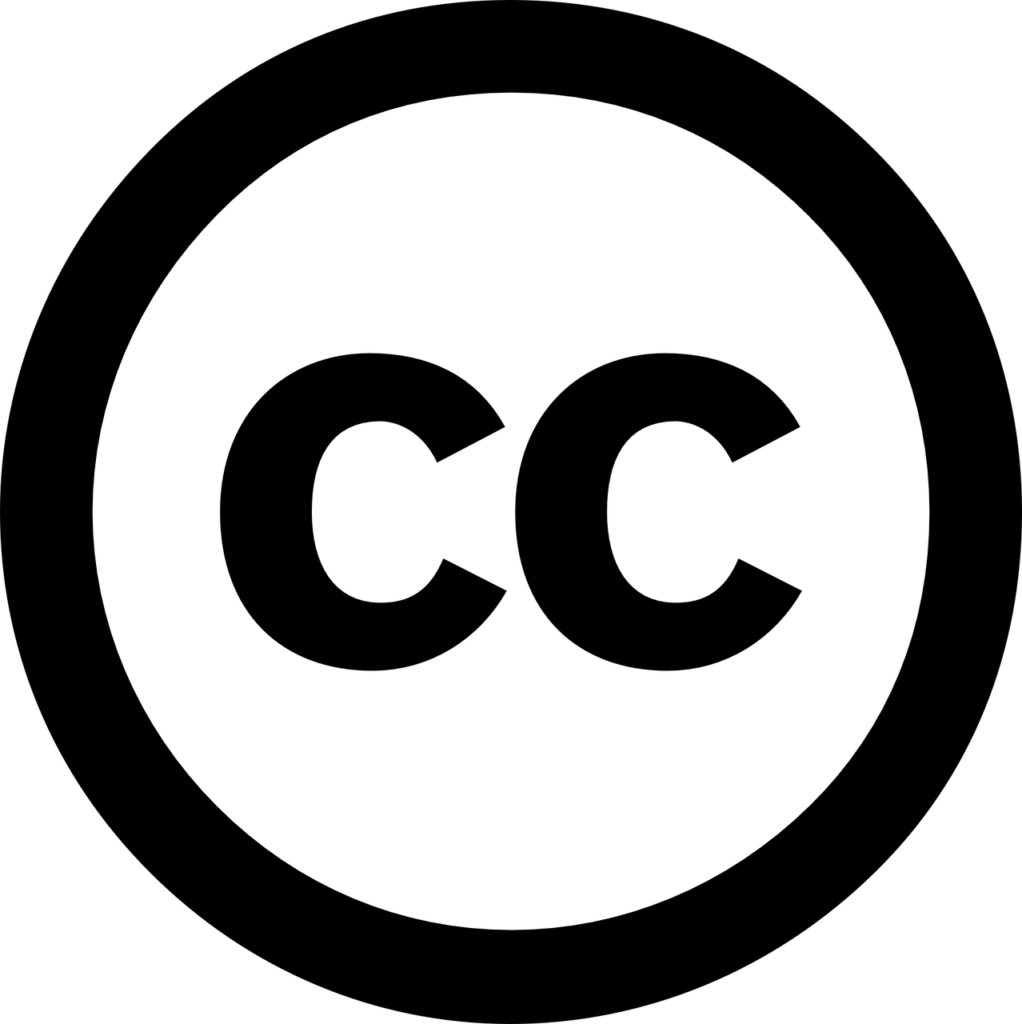 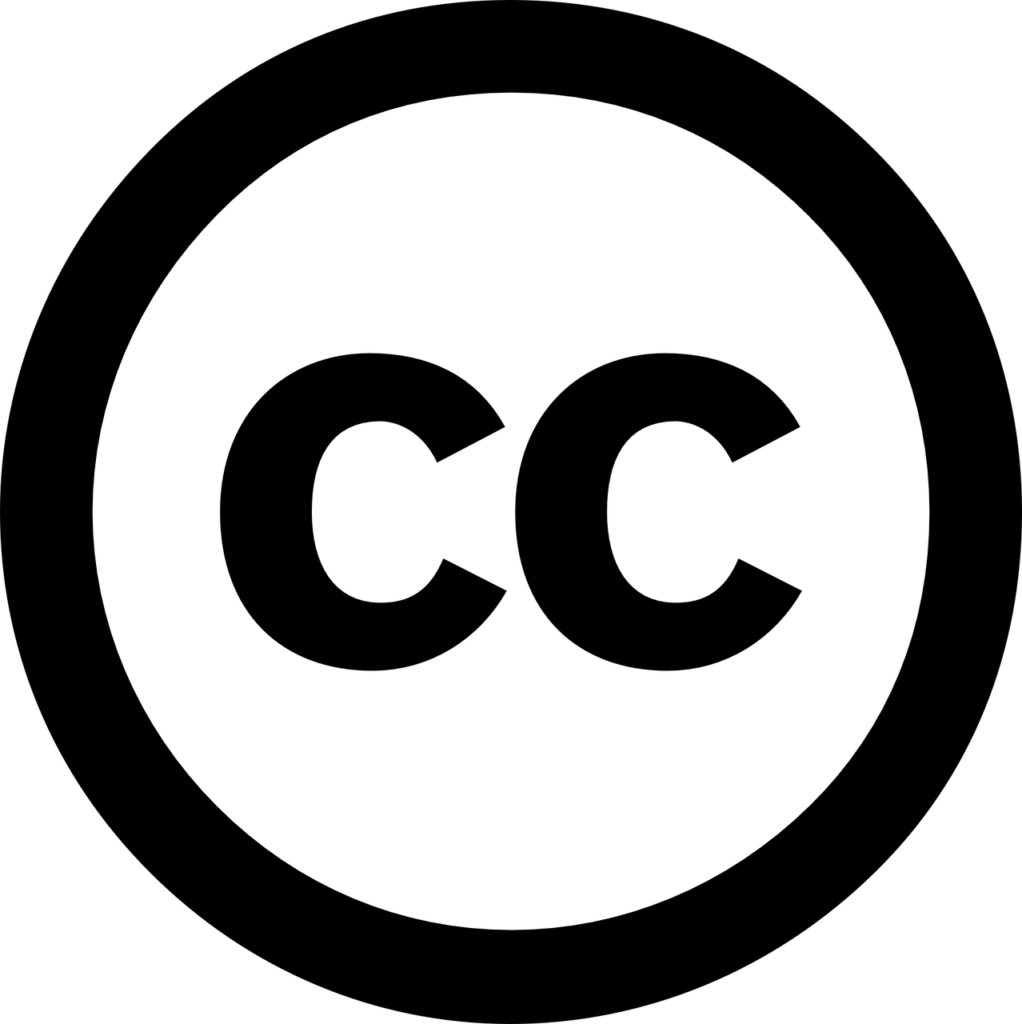 Sophie Depoterre (UCLouvain, LLL) sophie.depoterre@uclouvain.be
Clara Depommier (UNamur, Cellule TICE) 
clara.depommier@unamur.be
Sketchnotes par Justine Fromentin (UCLouvain, LLL)
justine.fromentin@uclouvain.be
Pour citer cette ressource :
Depommier, C., Depoterre, S. (2024). 45 minutes pour enrichir mon cours grâce aux licences Creative Commons. https://oer.uclouvain.be/jspui/handle/20.500.12279/1093 , CC BY SA.
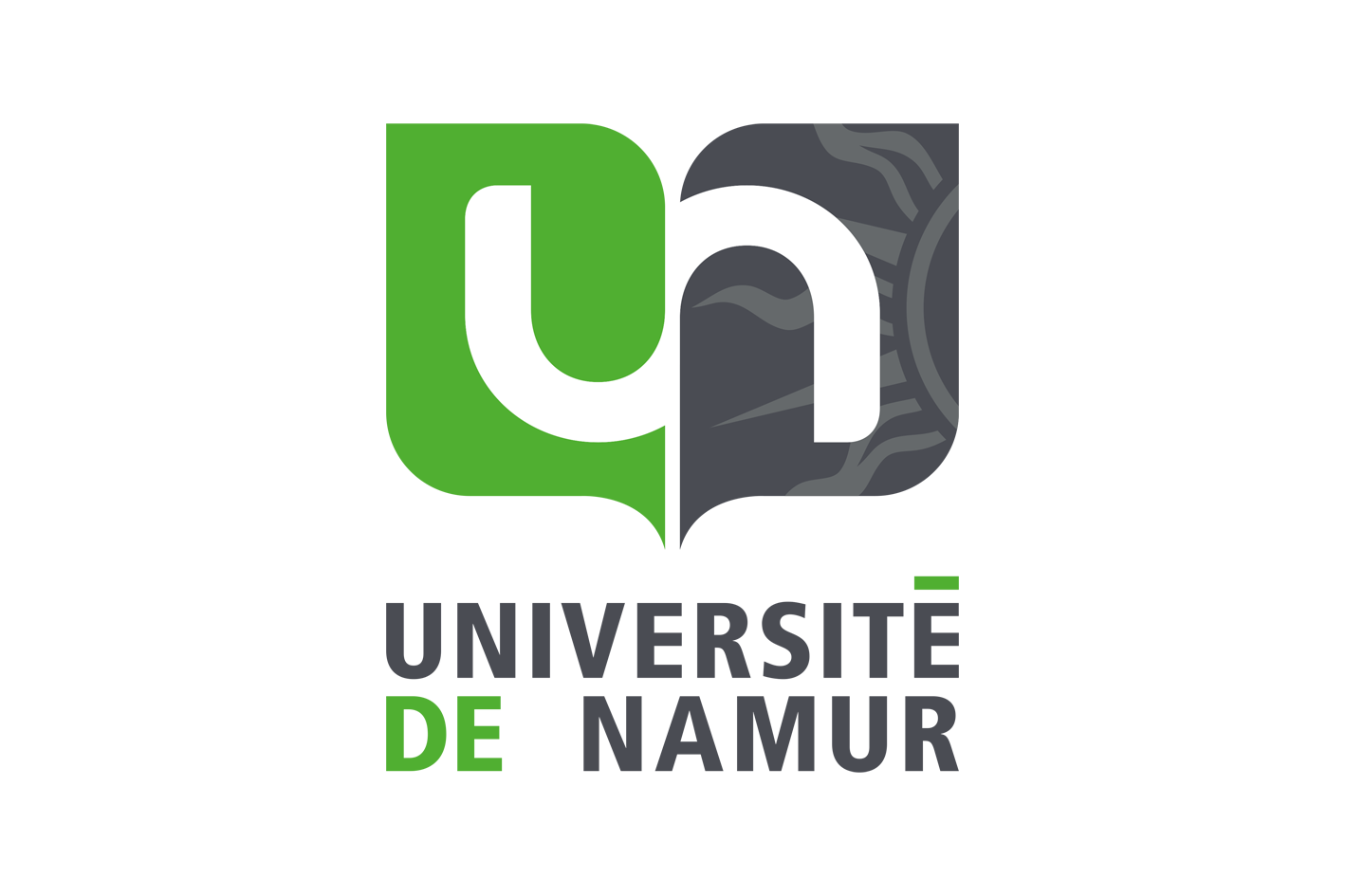 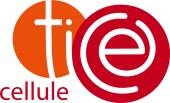 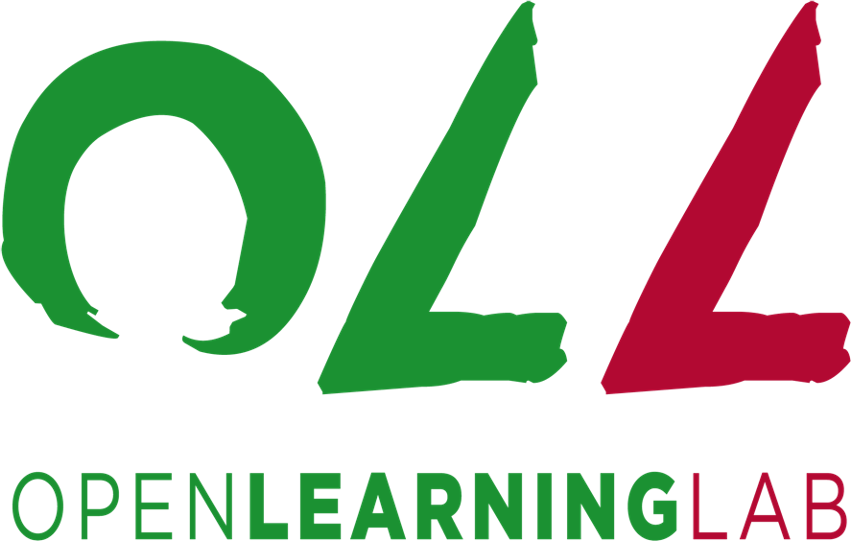 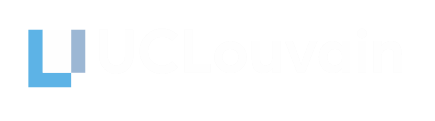 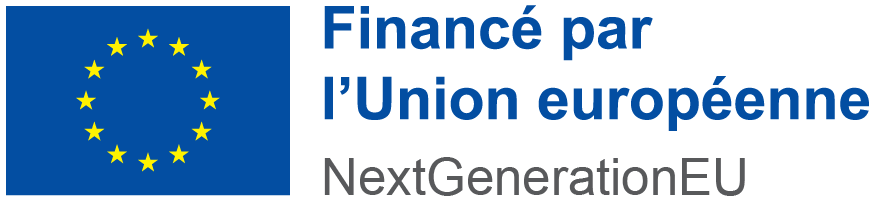 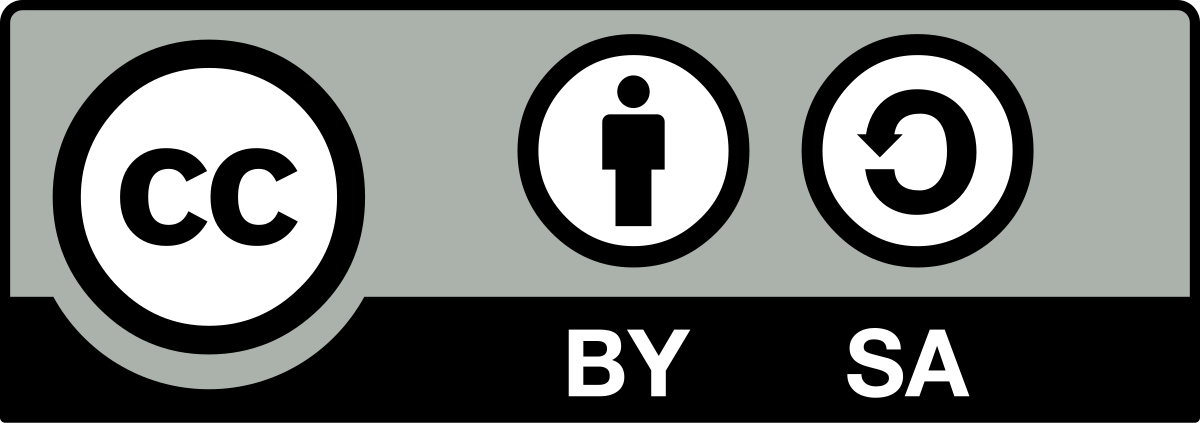 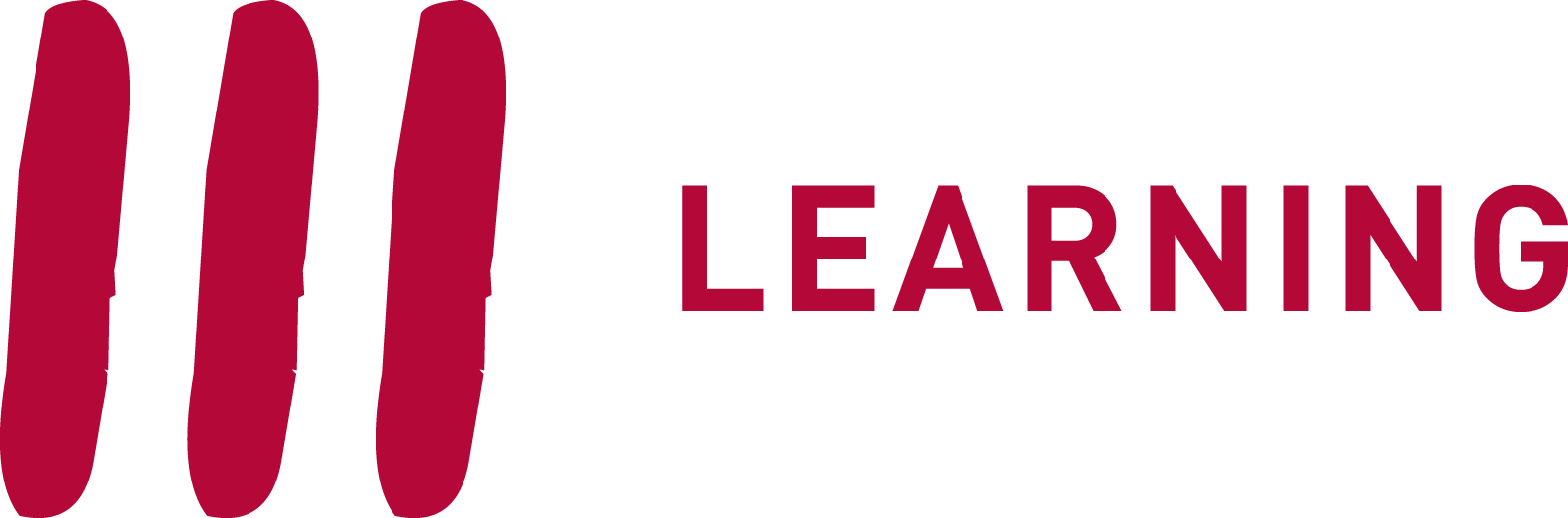 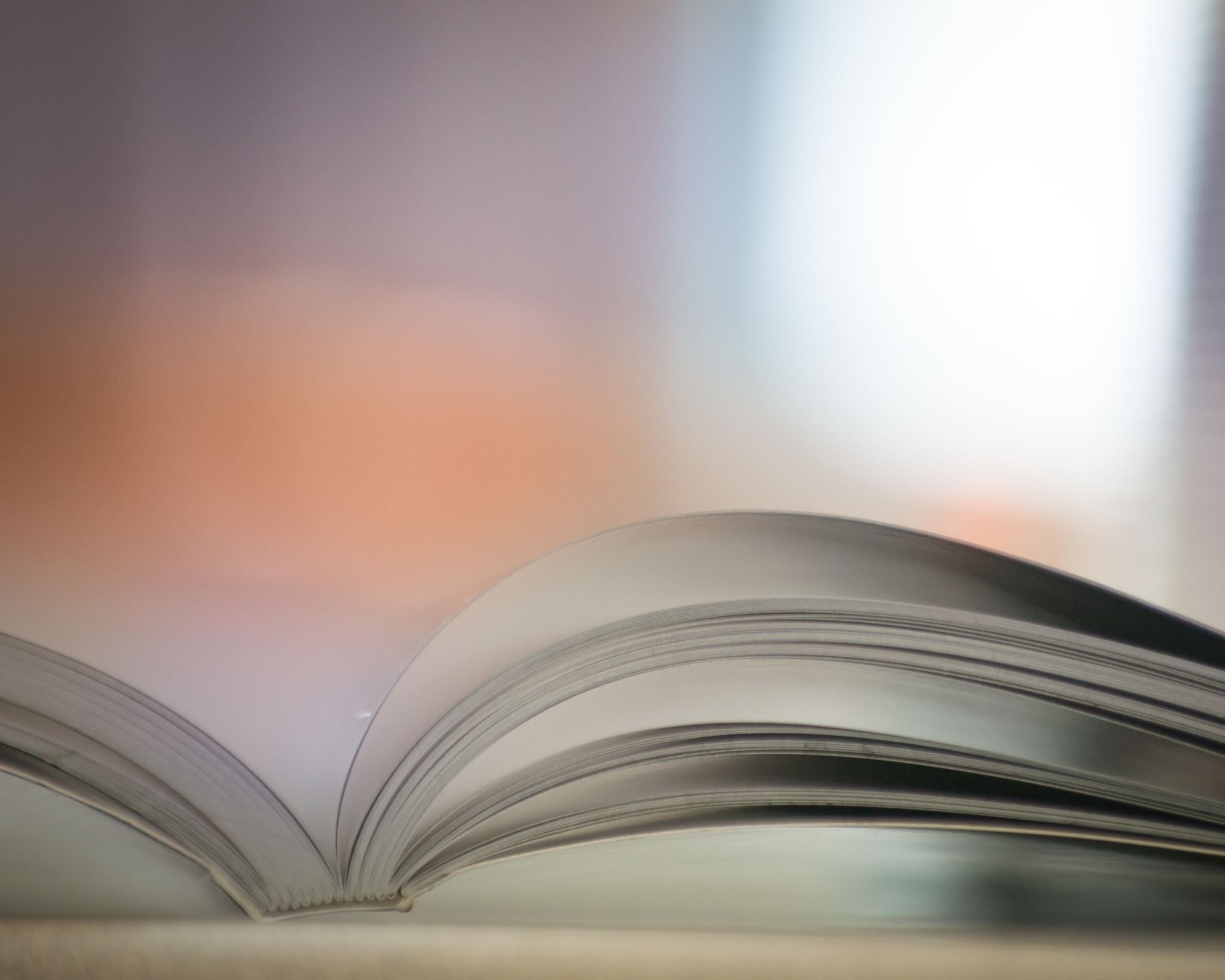 La philosophie de l’Open
Quels types de contenus/médias peuvent être des « ressources éducatives libres » ?
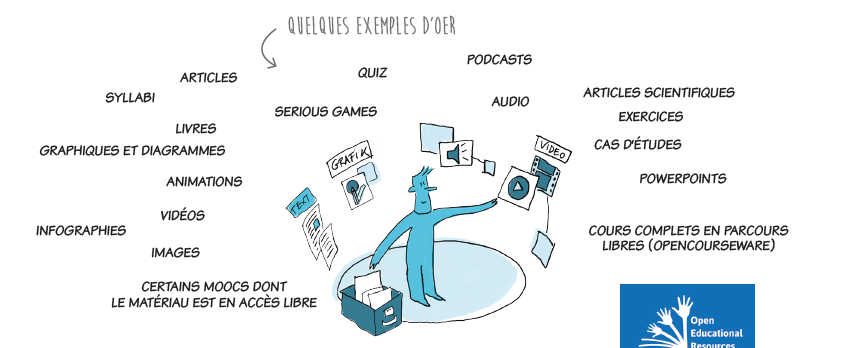 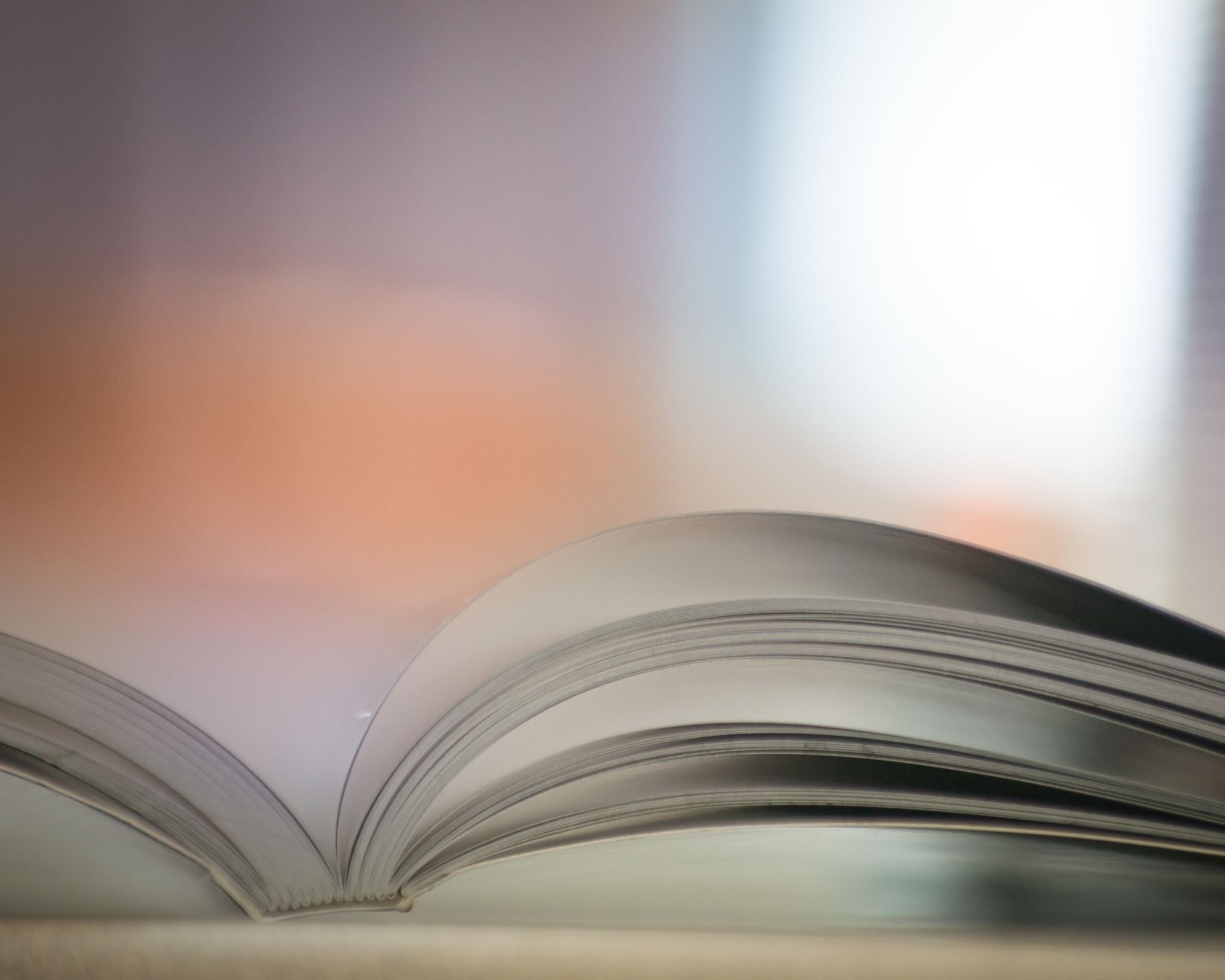 La philosophie de l’Open
Quels types de contenus/médias peuvent être partagés en « Open » ?
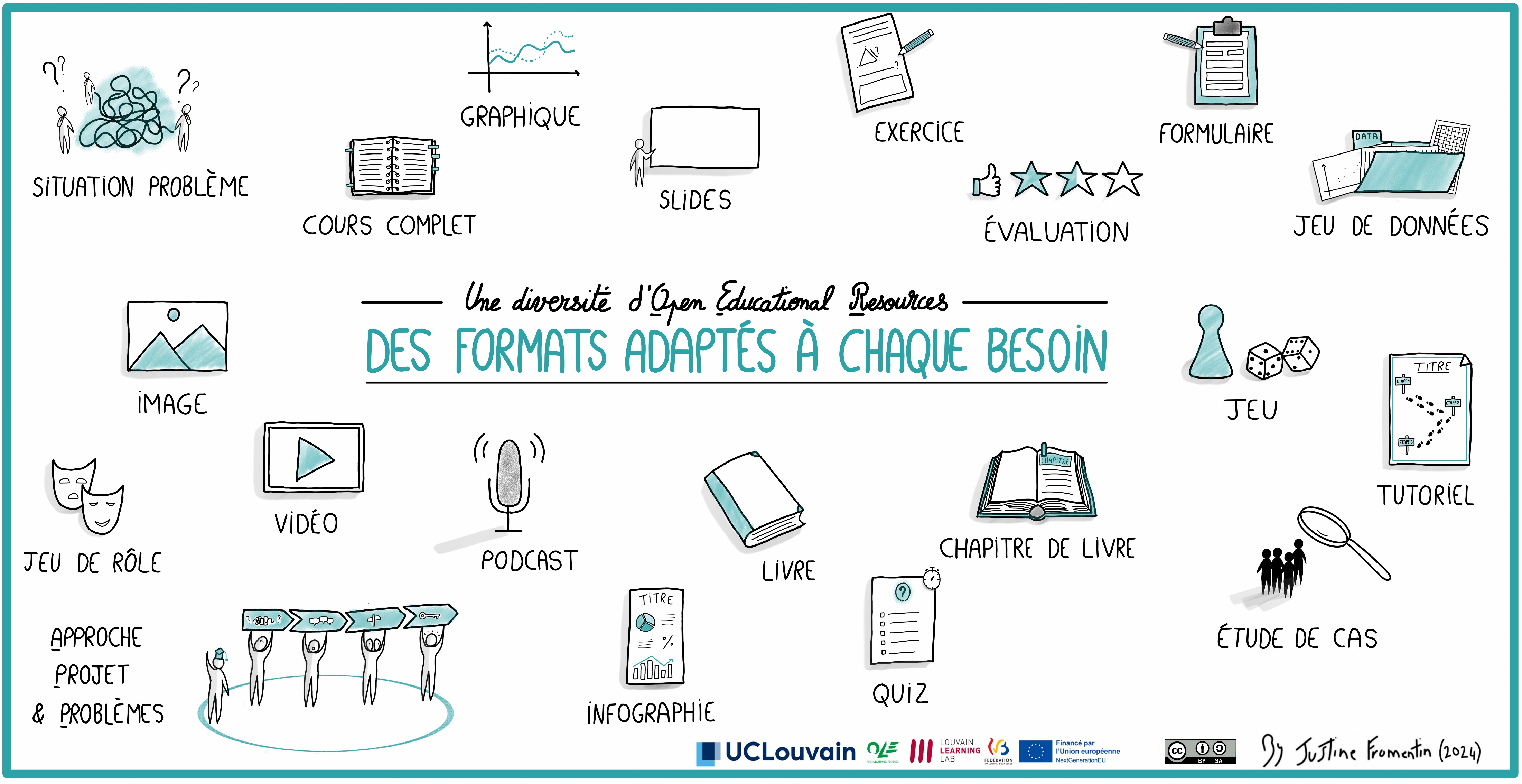 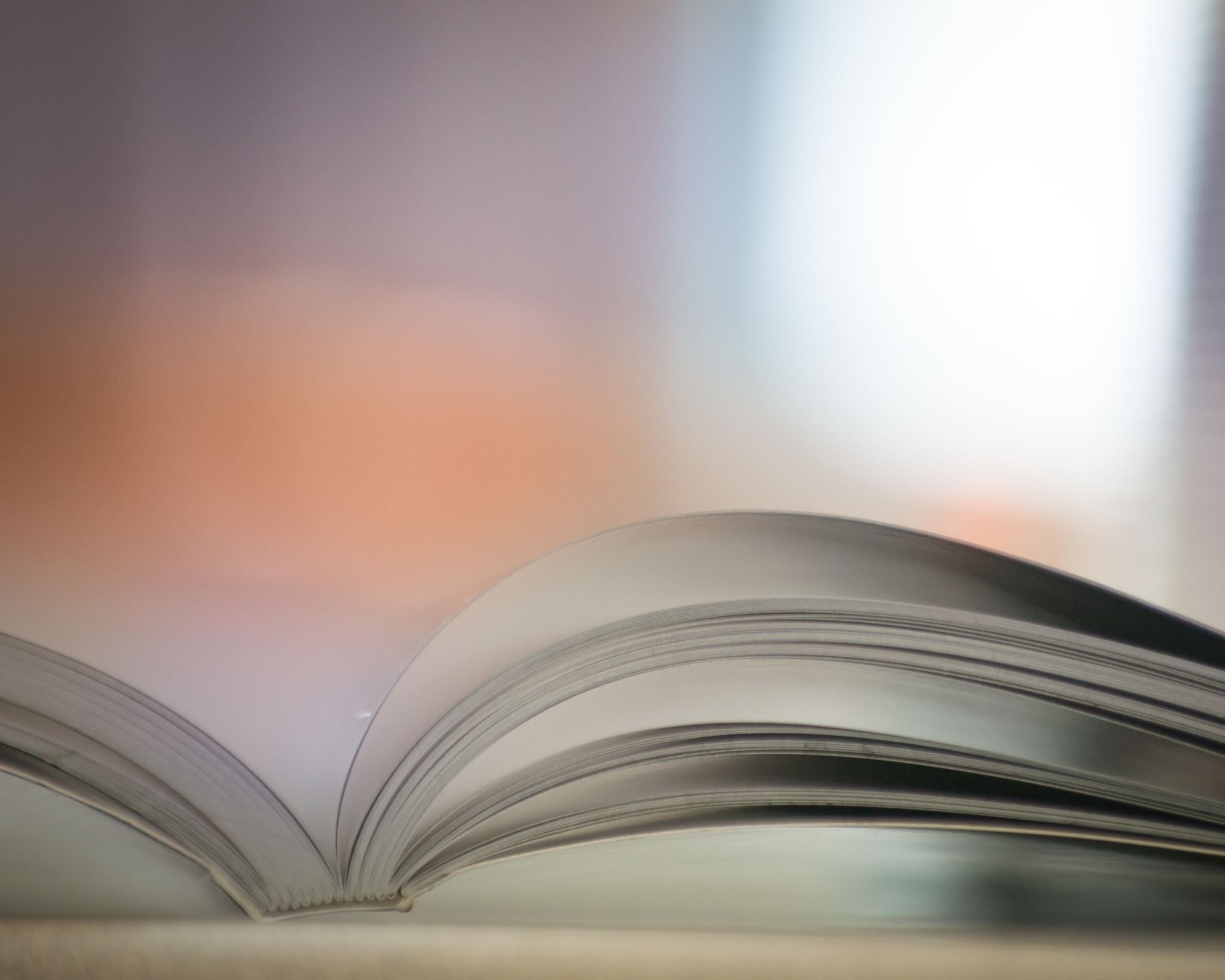 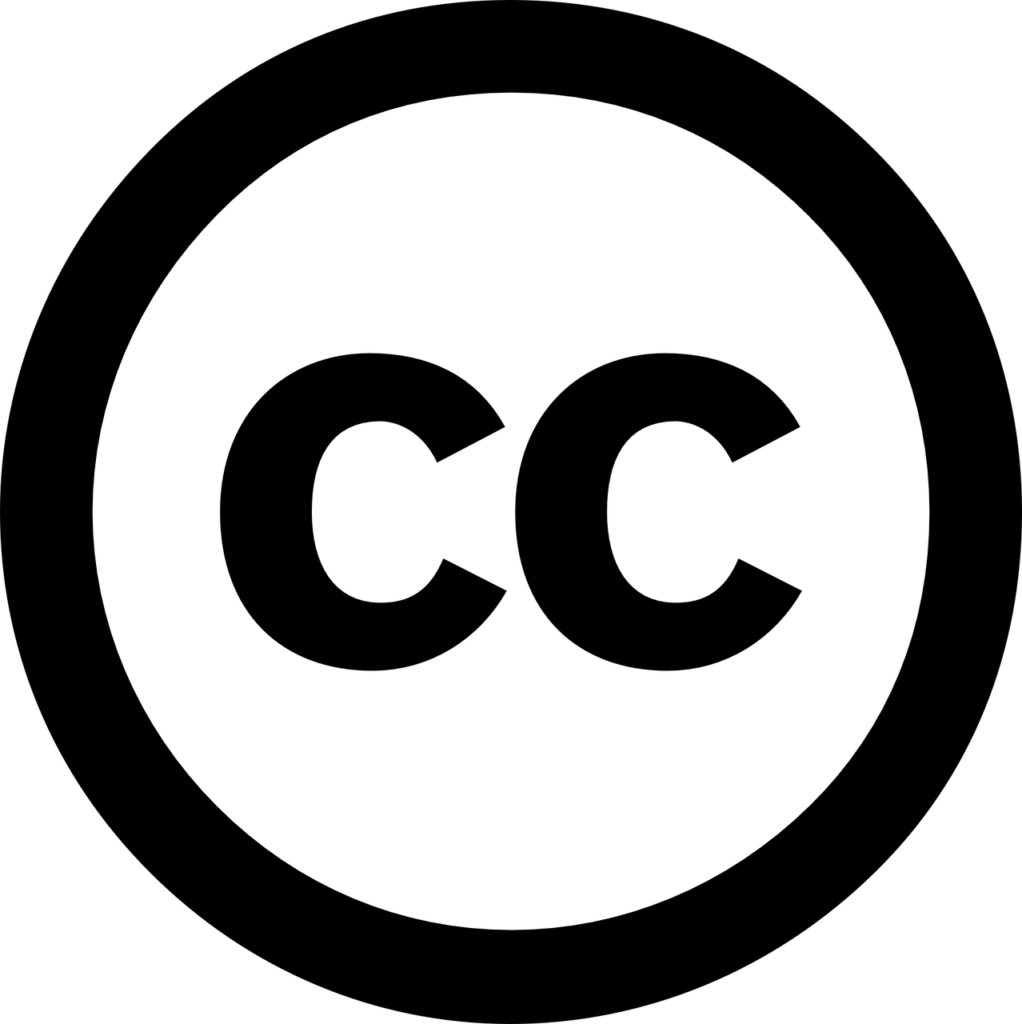 45 min pour enrichir mon cours grâce aux licences Creative Commons
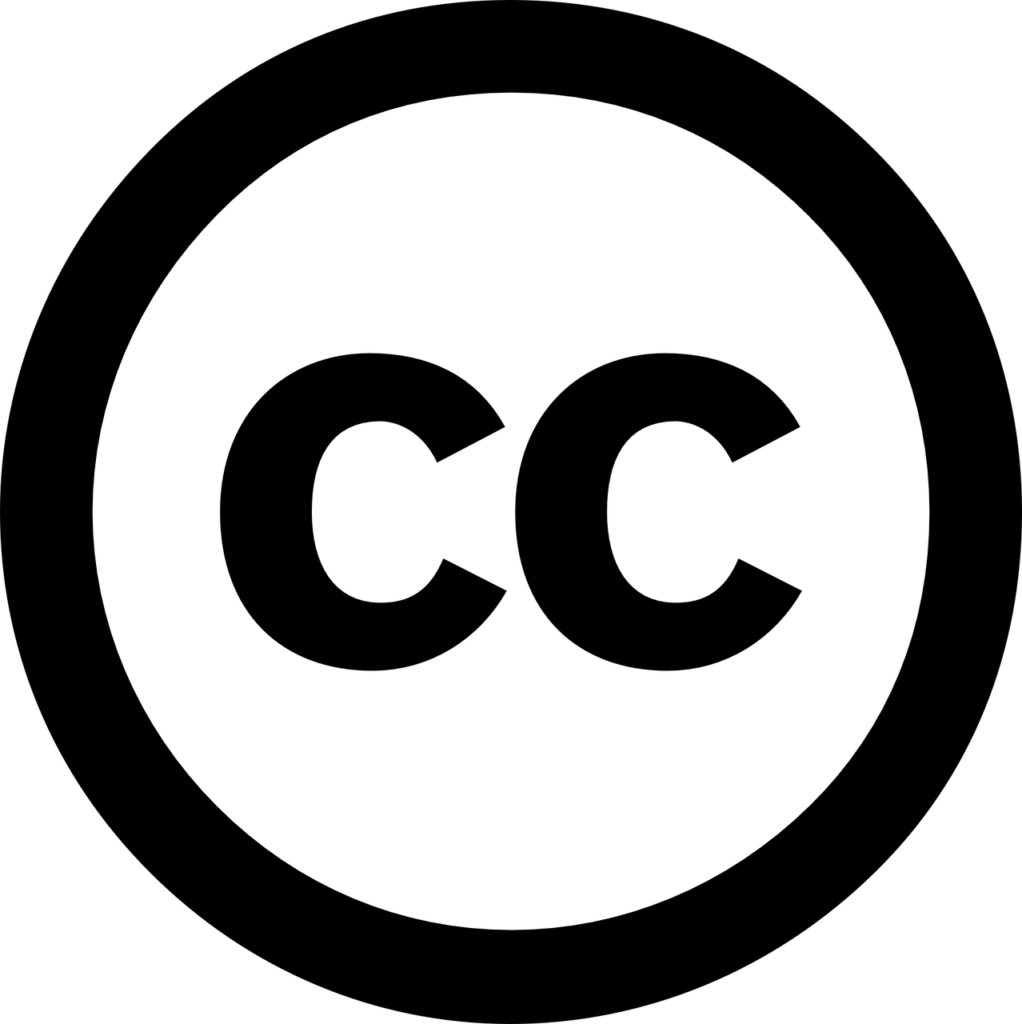 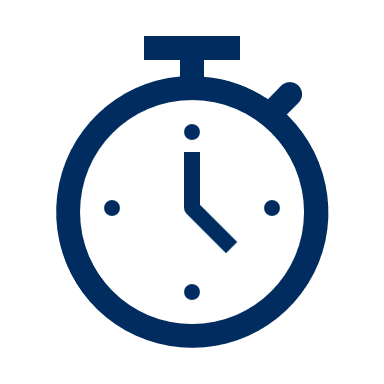 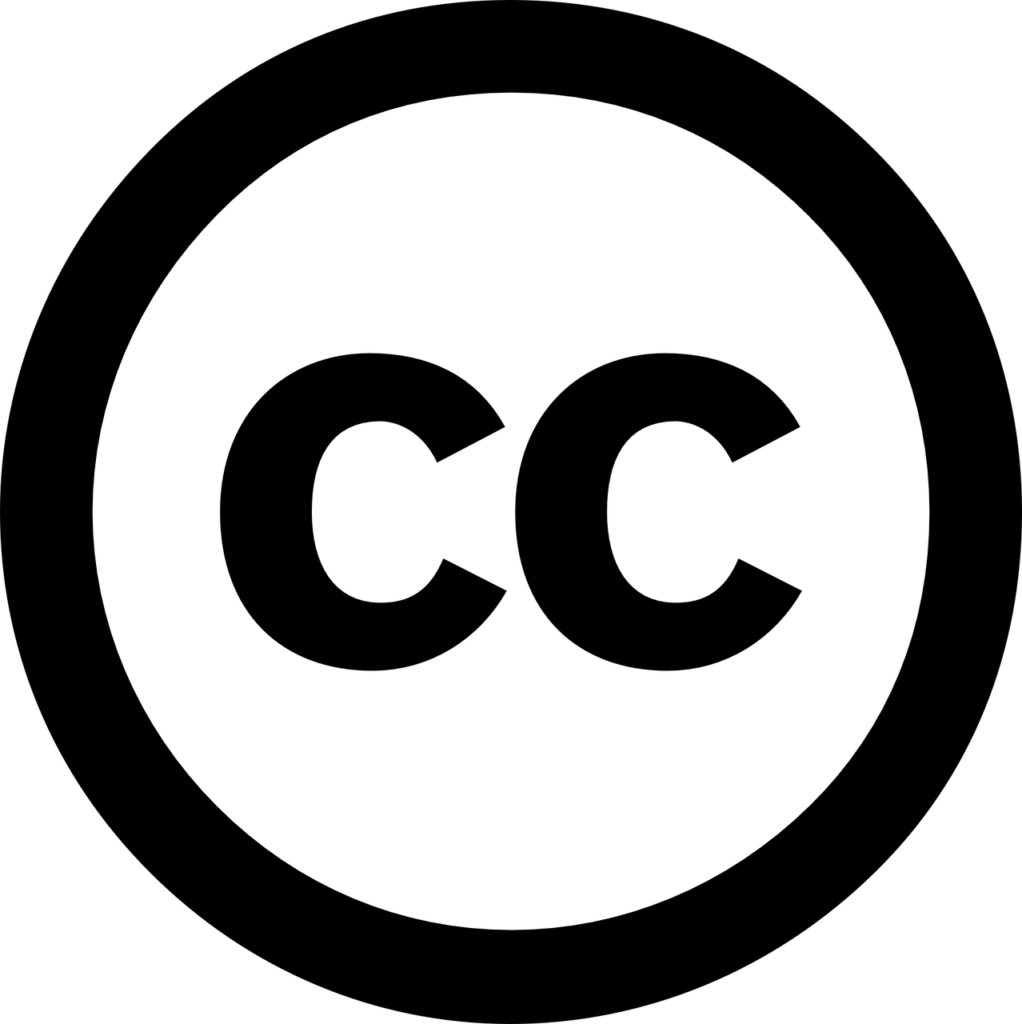 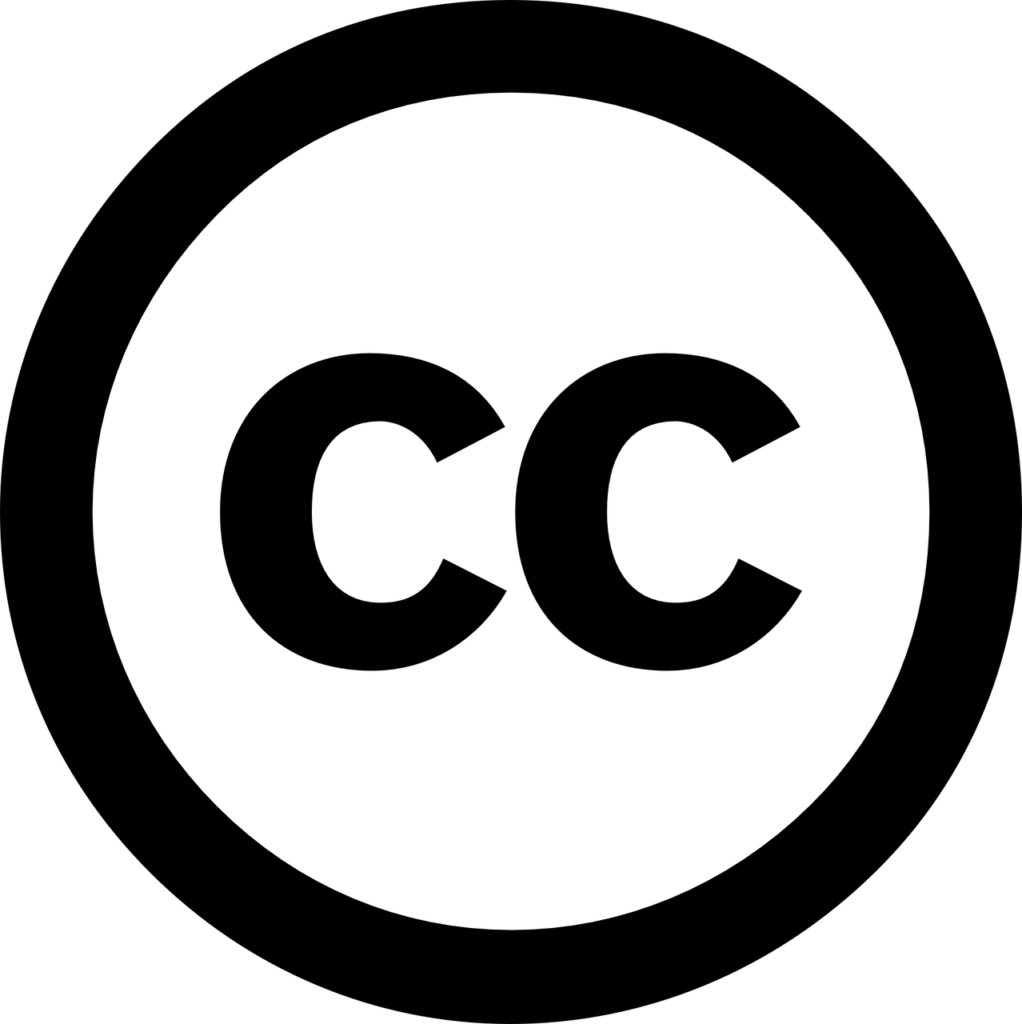 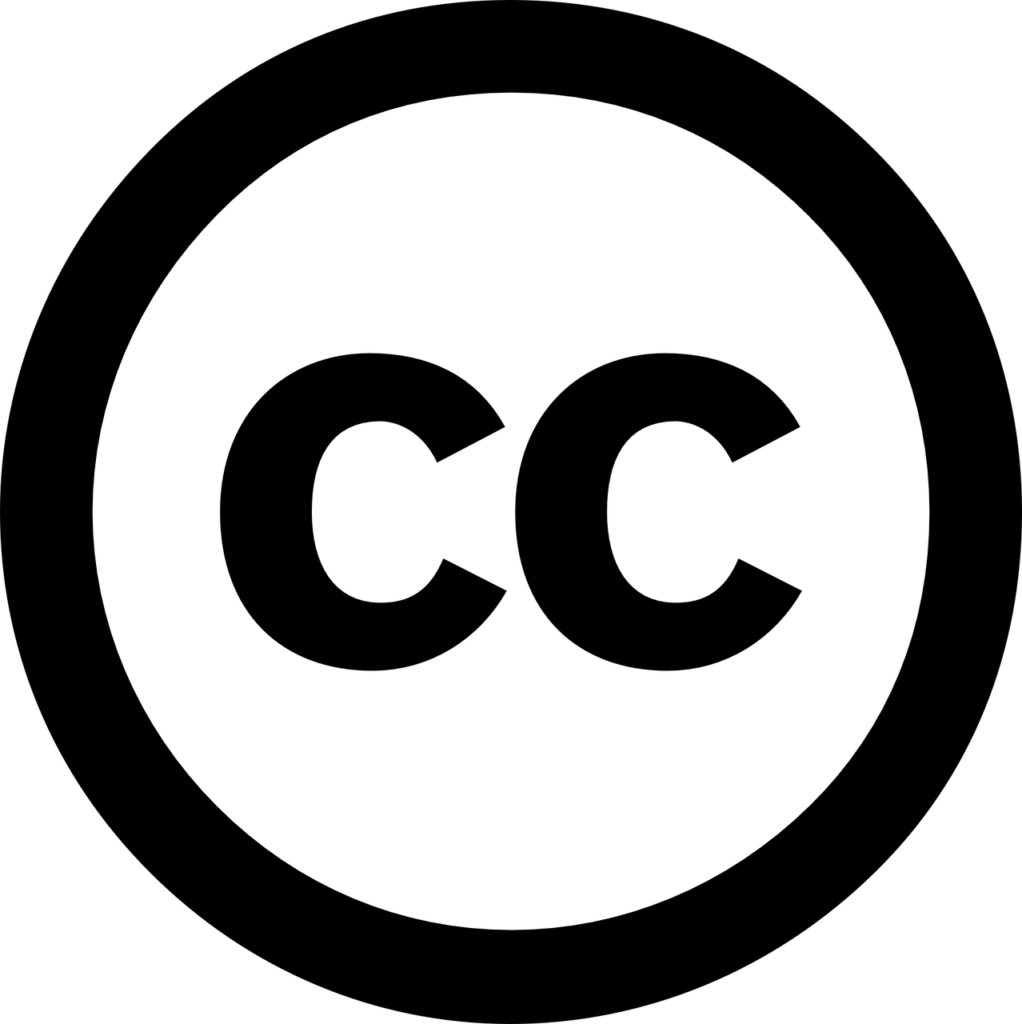 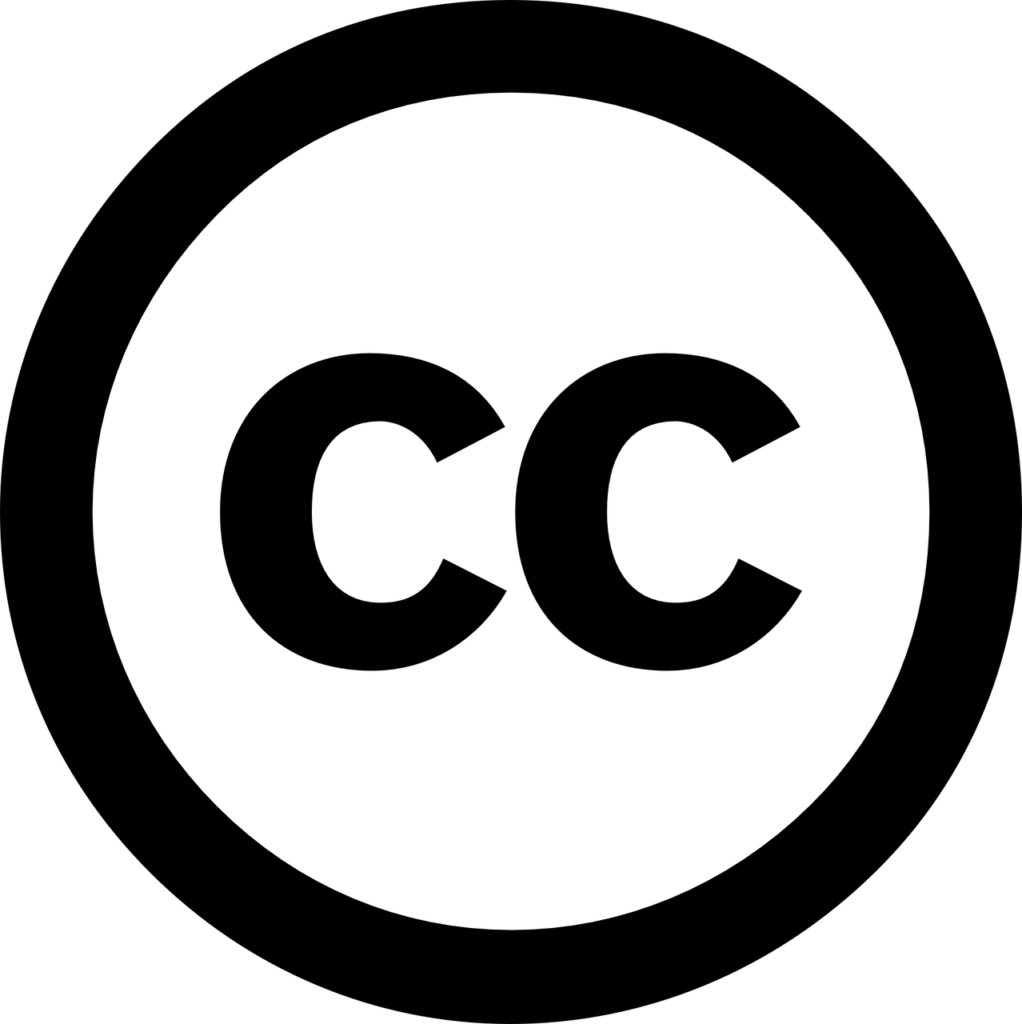 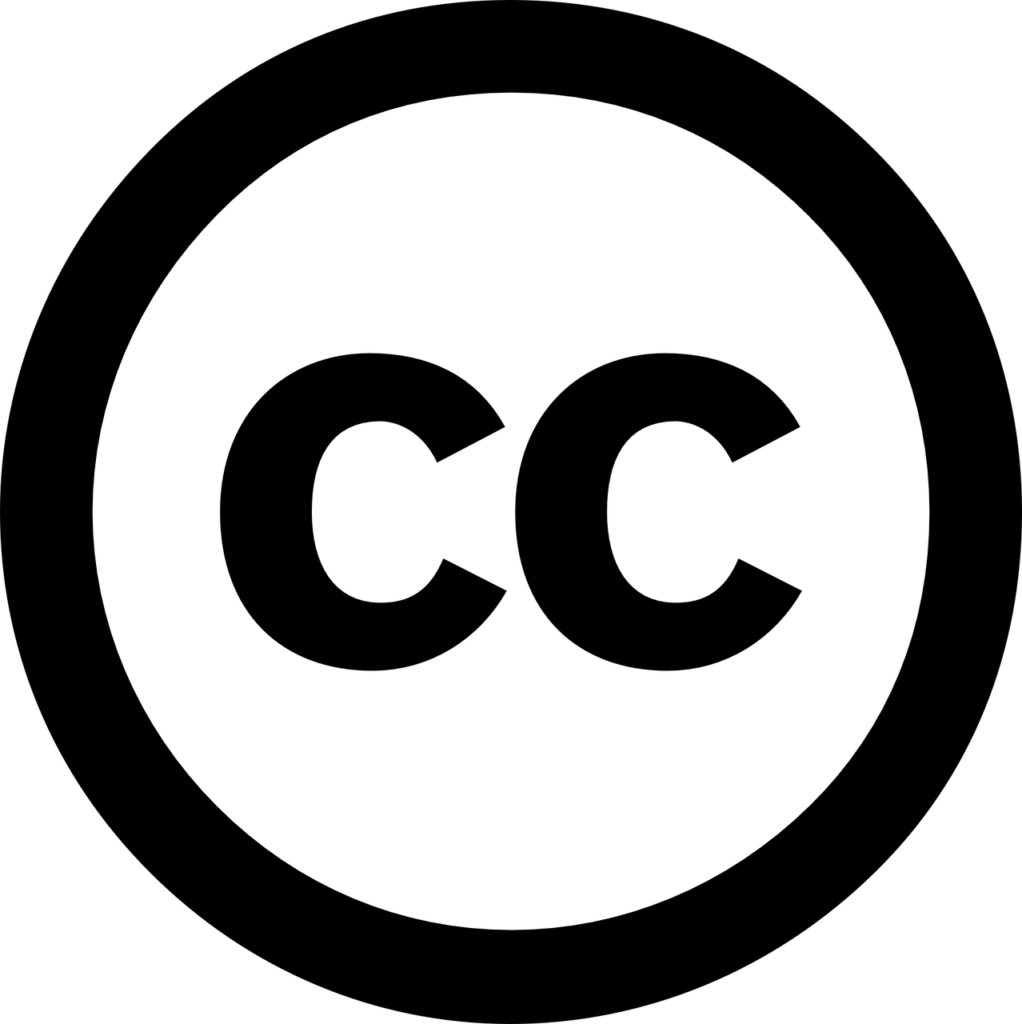 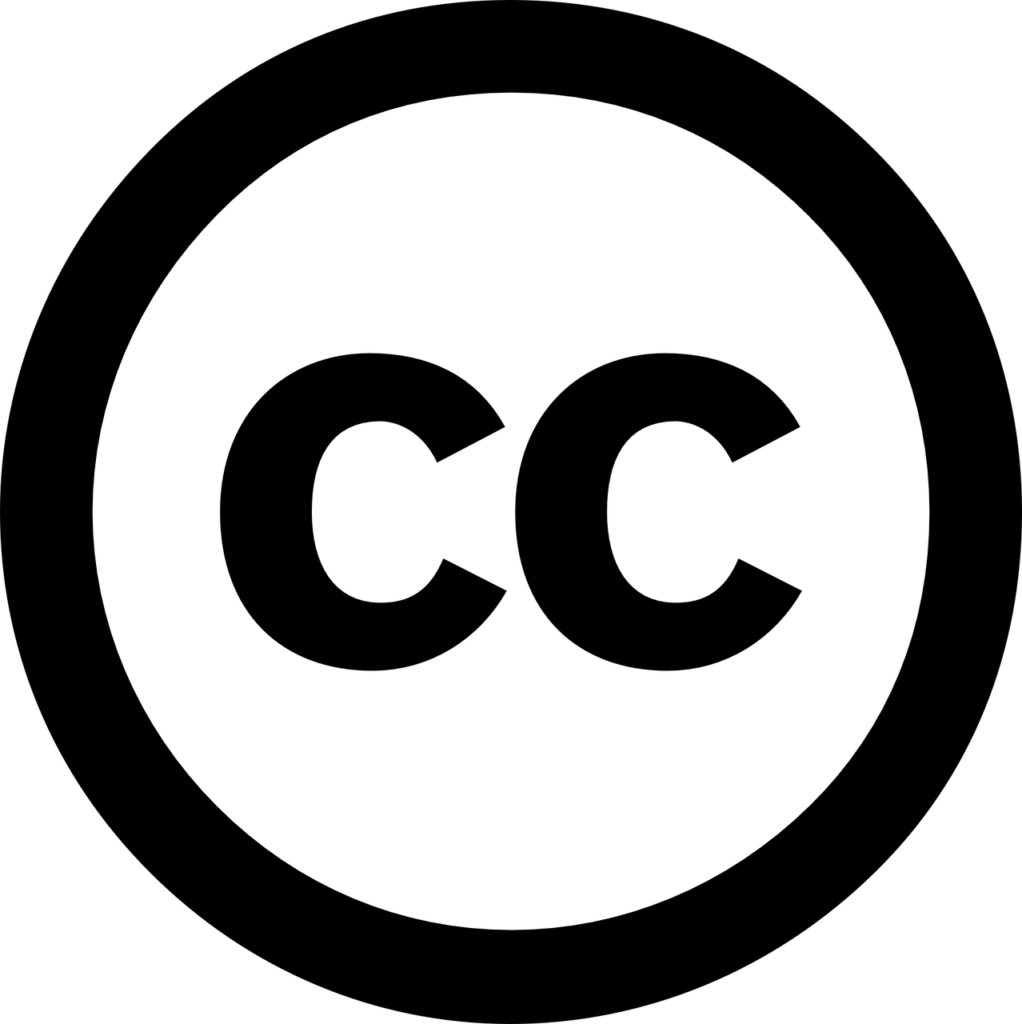 Sophie Depoterre (UCLouvain, LLL) sophie.depoterre@uclouvain.be
Clara Depommier (UNamur, Cellule TICE) 
clara.depommier@unamur.be
Sketchnotes par Justine Fromentin (UCLouvain, LLL)
justine.fromentin@uclouvain.be
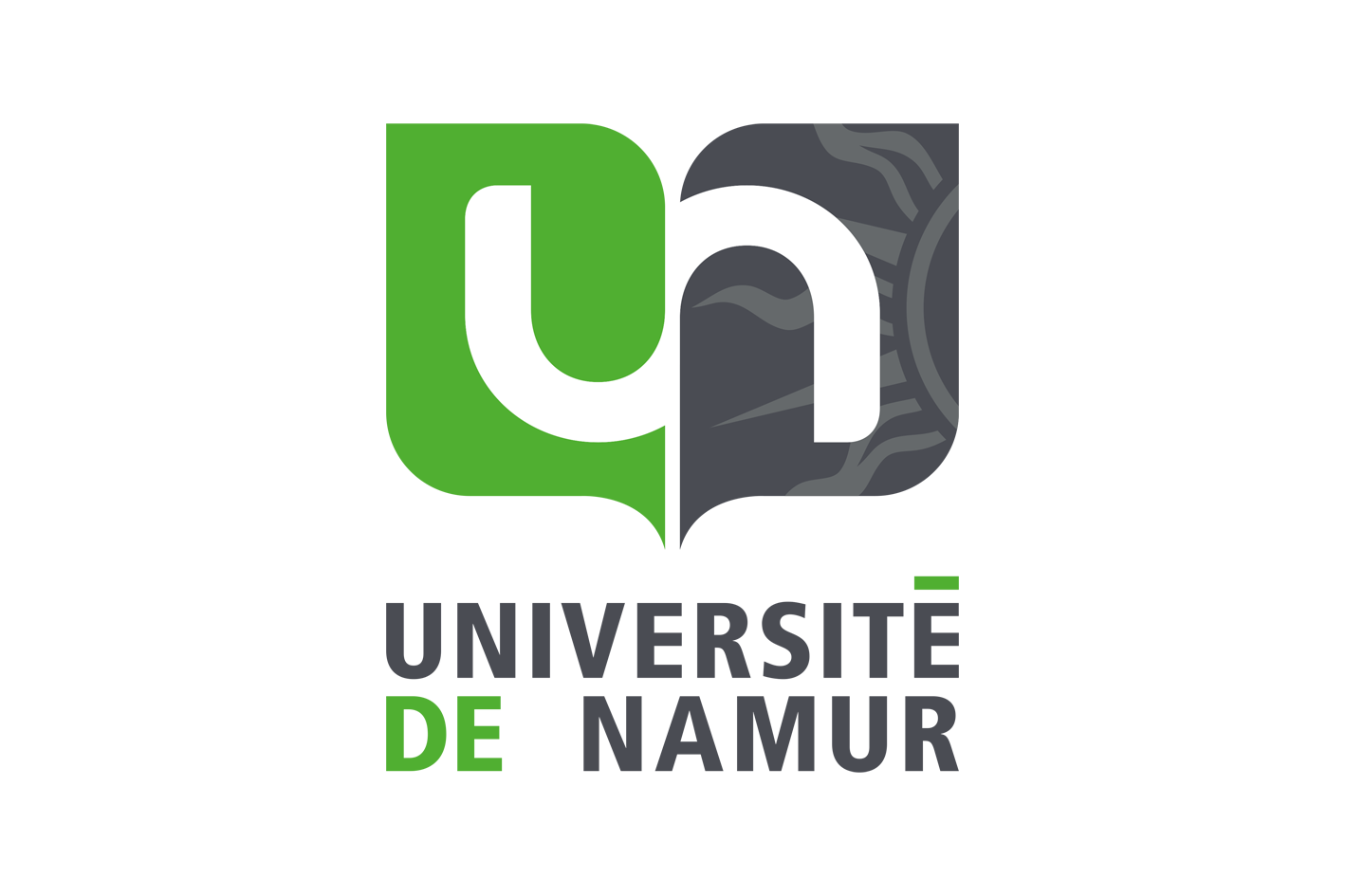 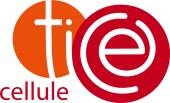 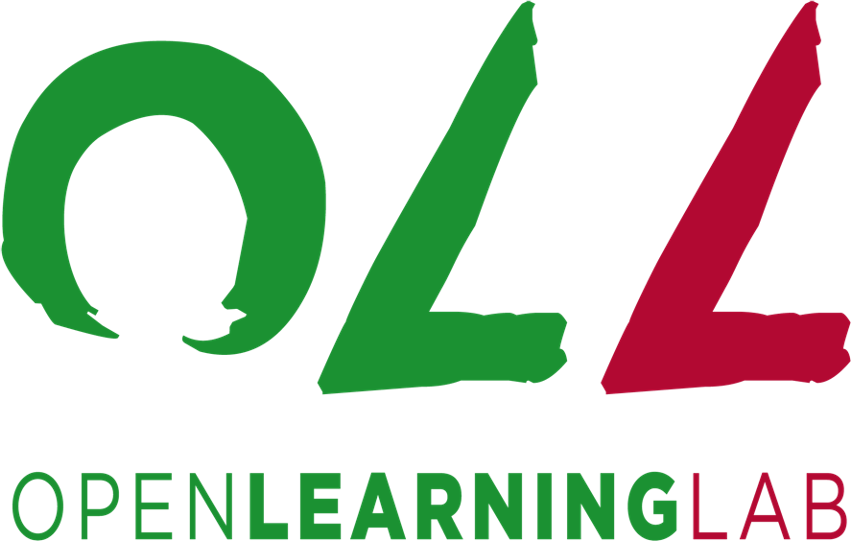 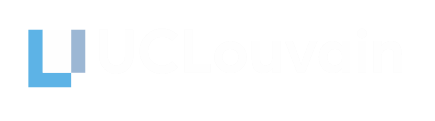 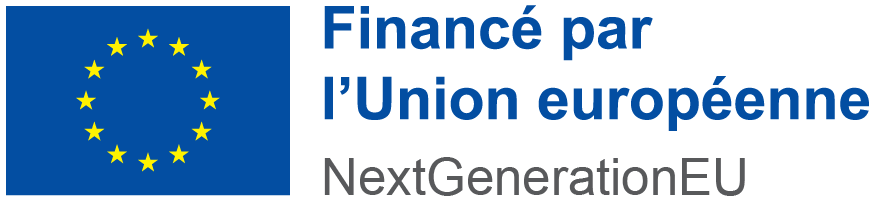 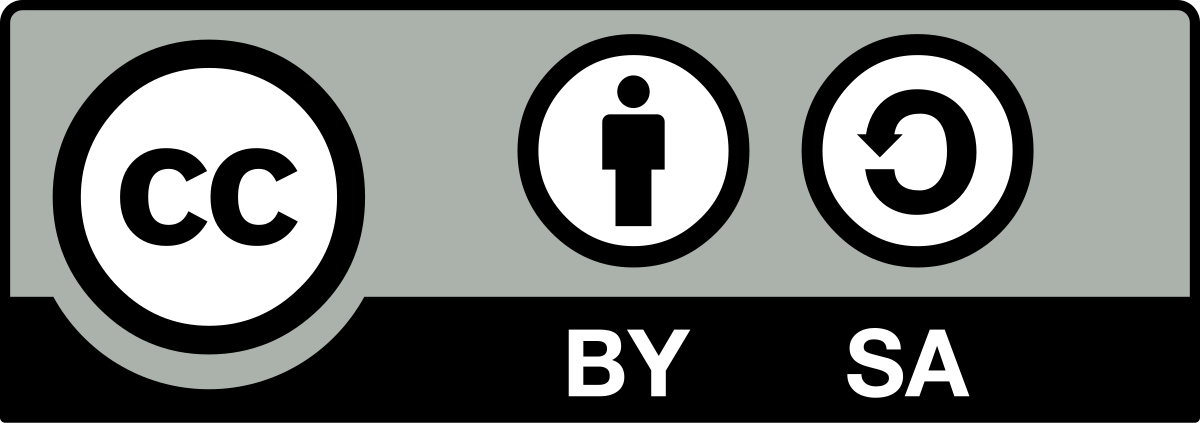 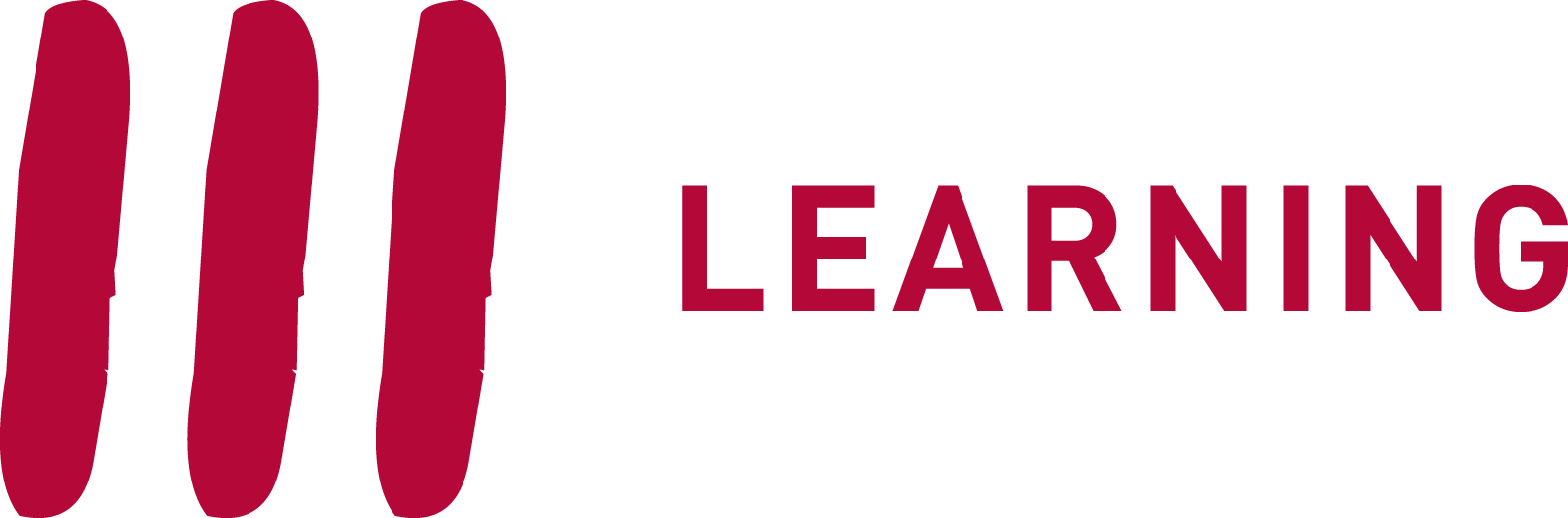 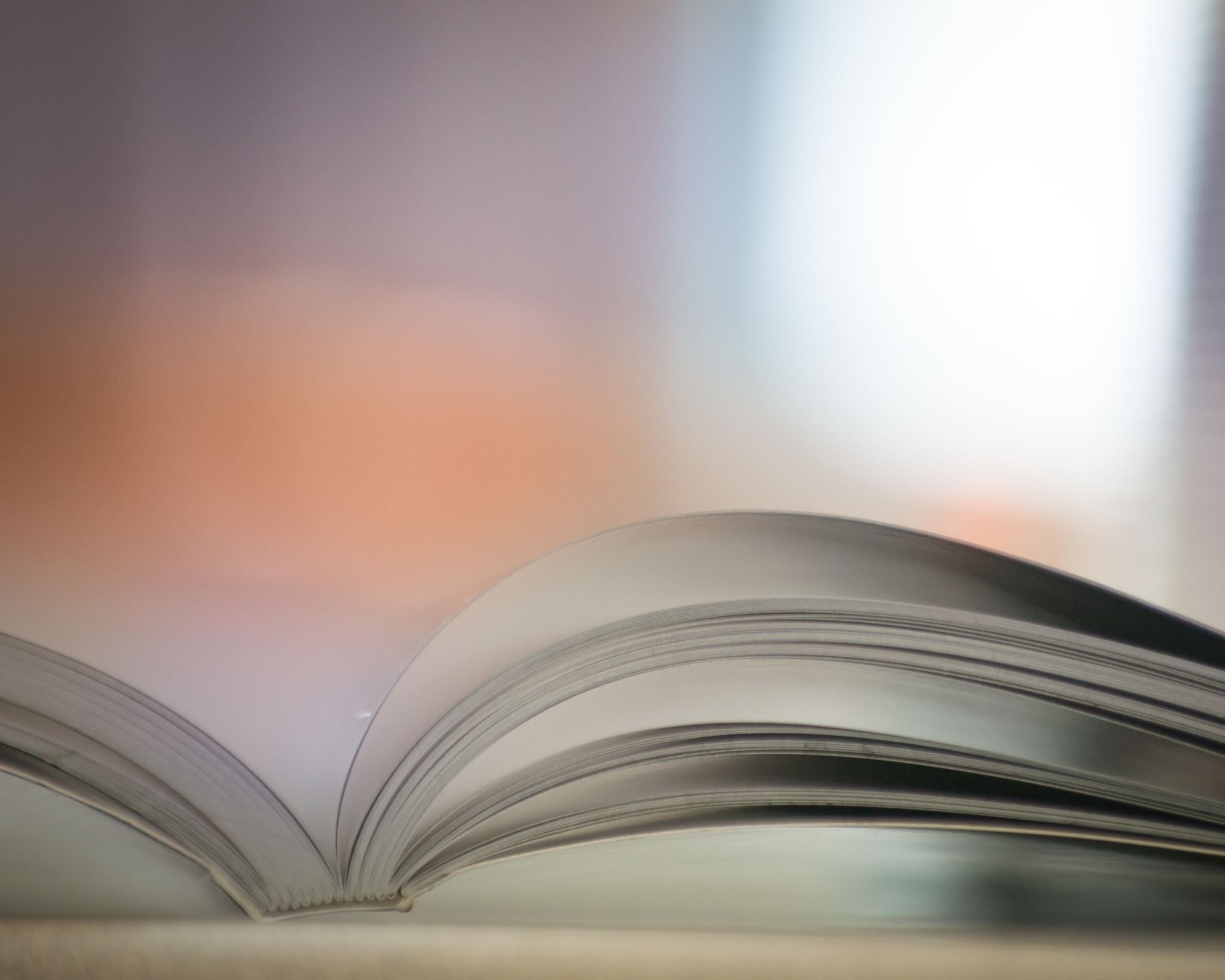 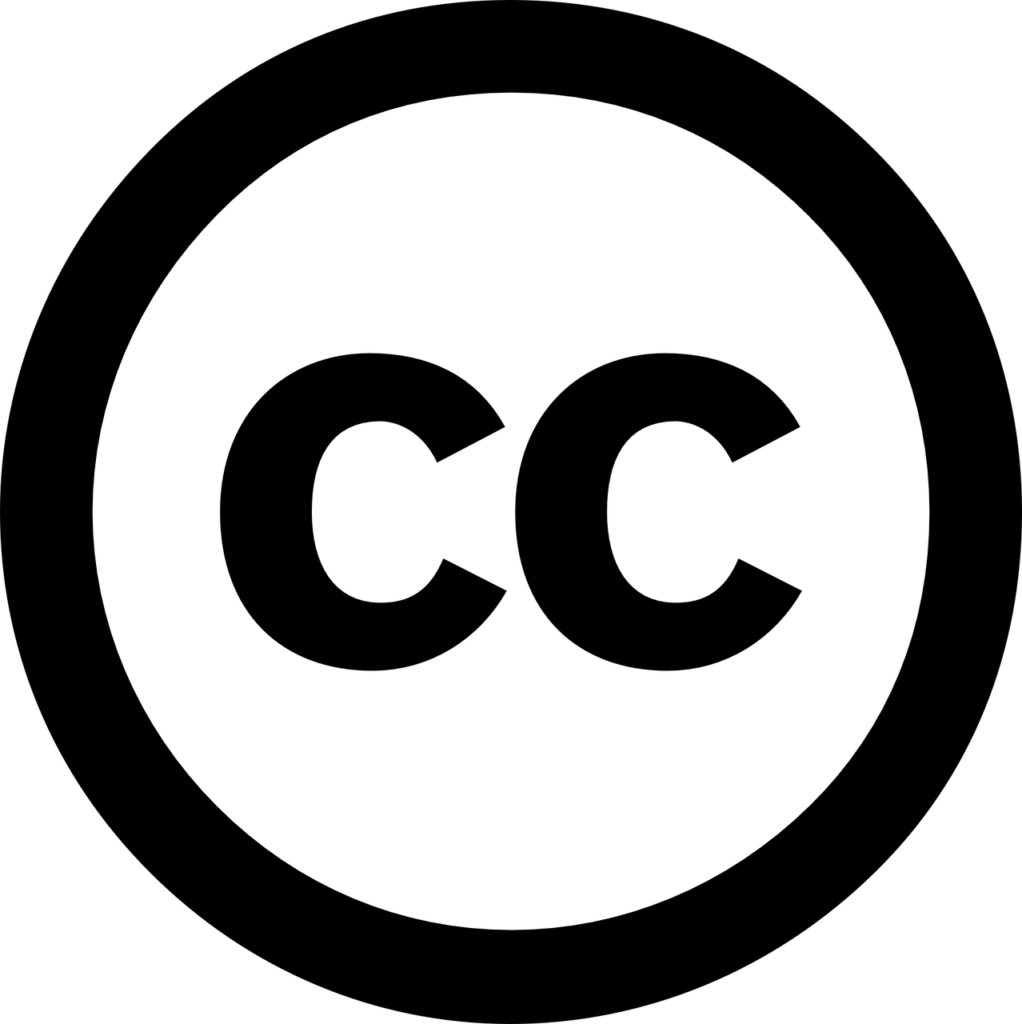 45 min pour enrichir mon cours grâce aux licences Creative Commons
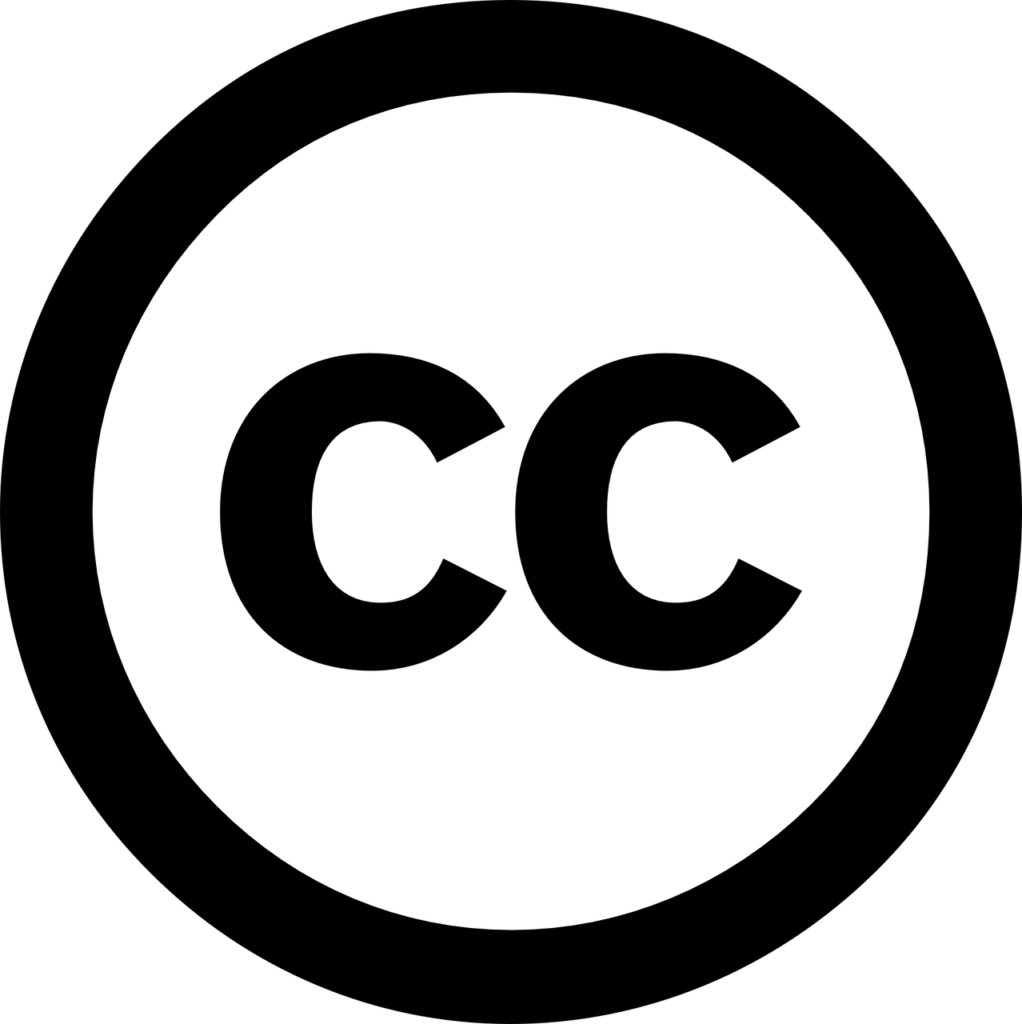 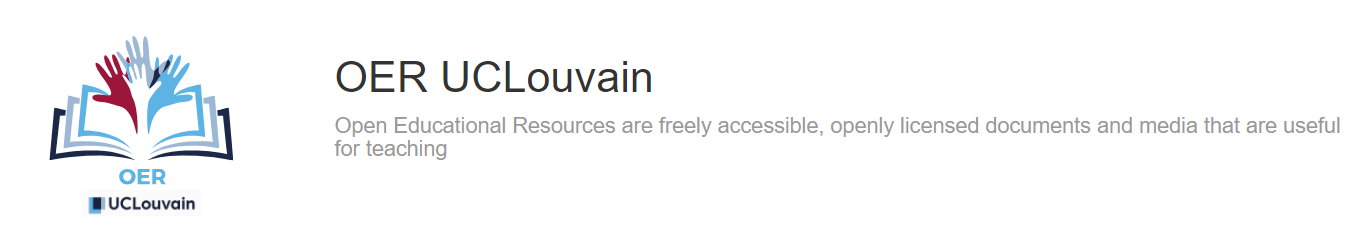 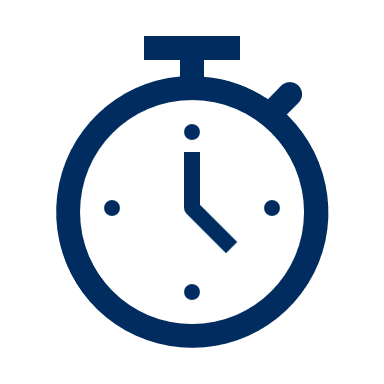 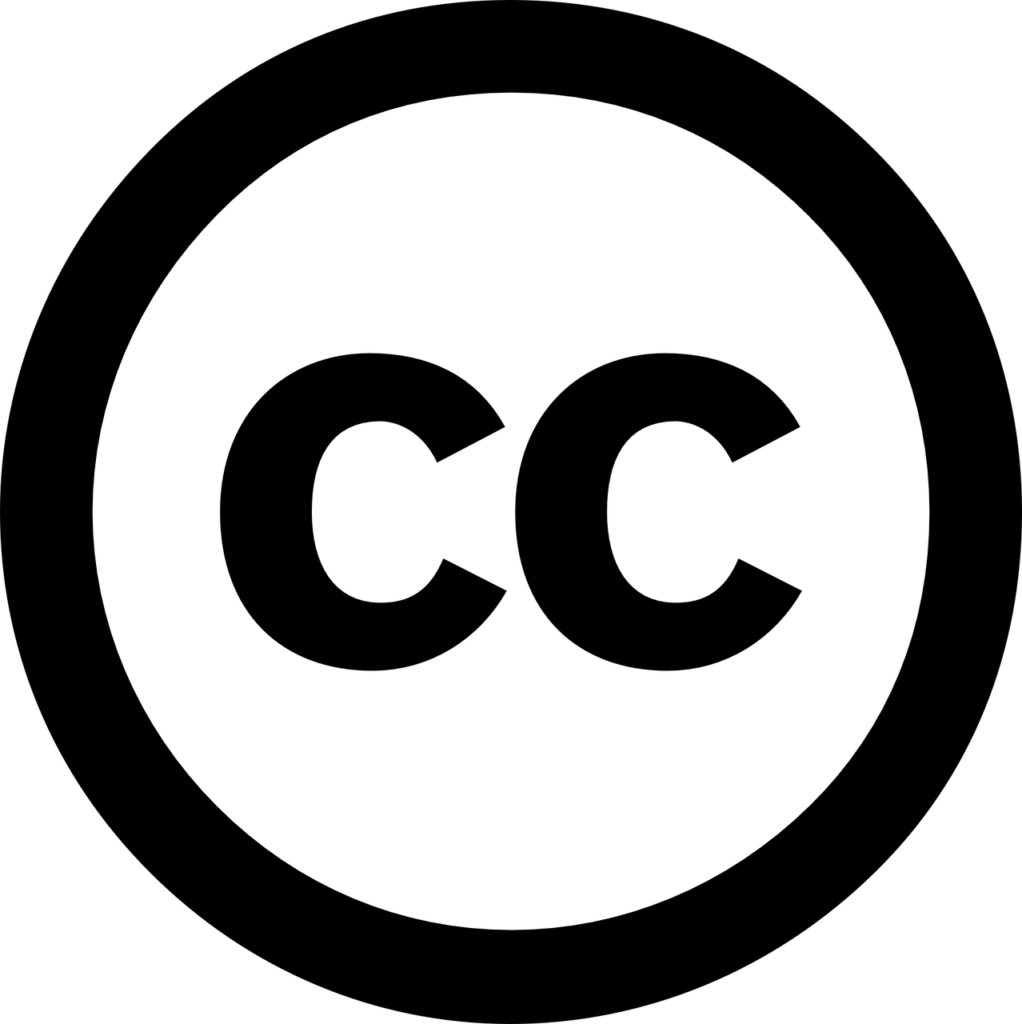 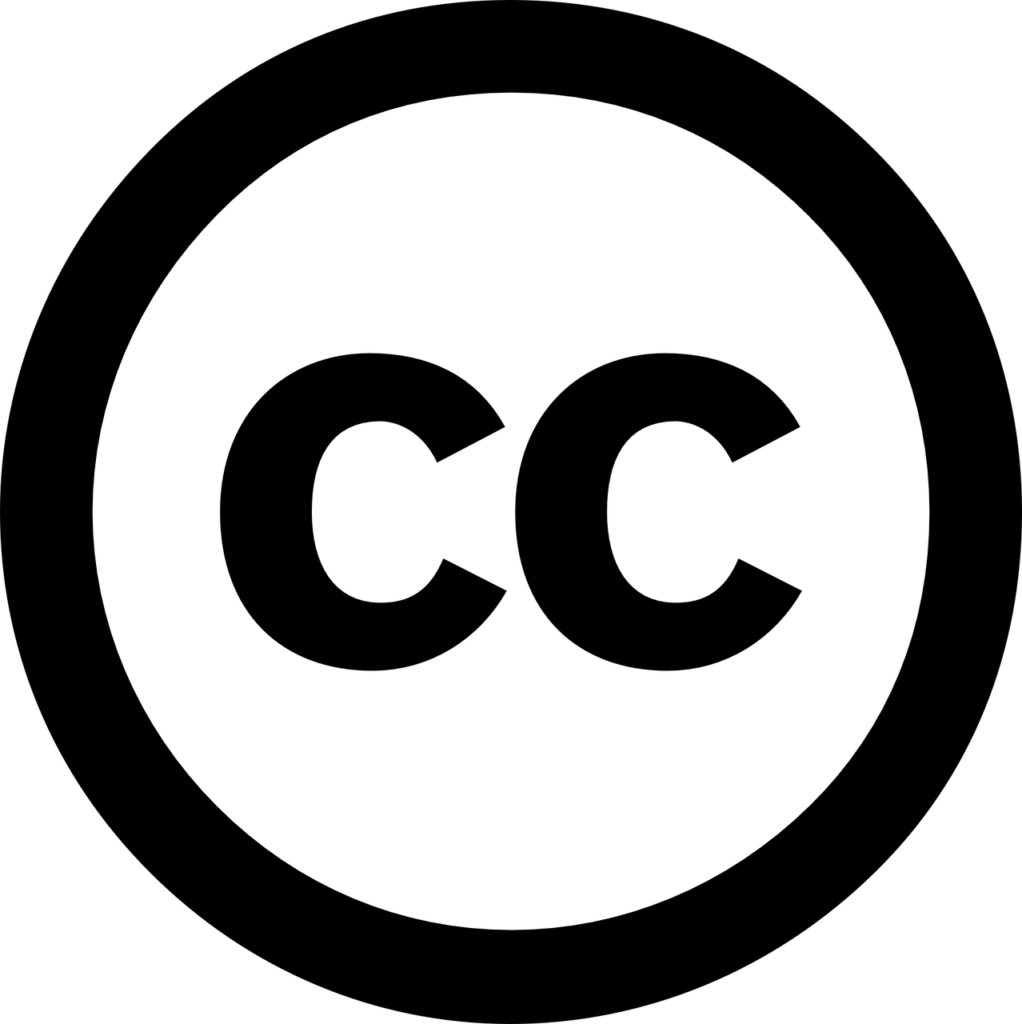 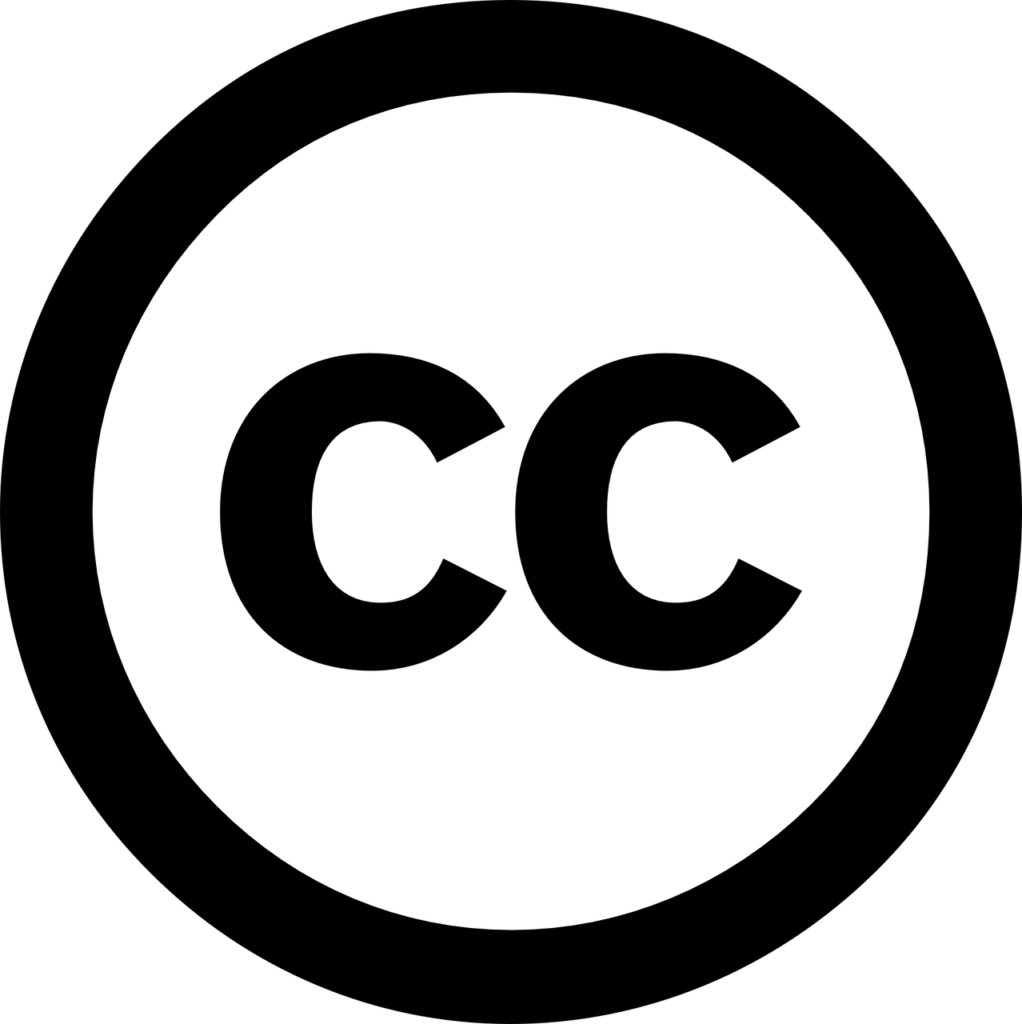 https://oer.uclouvain.be/jspui/simple-search?query=fromentin+sketchnote
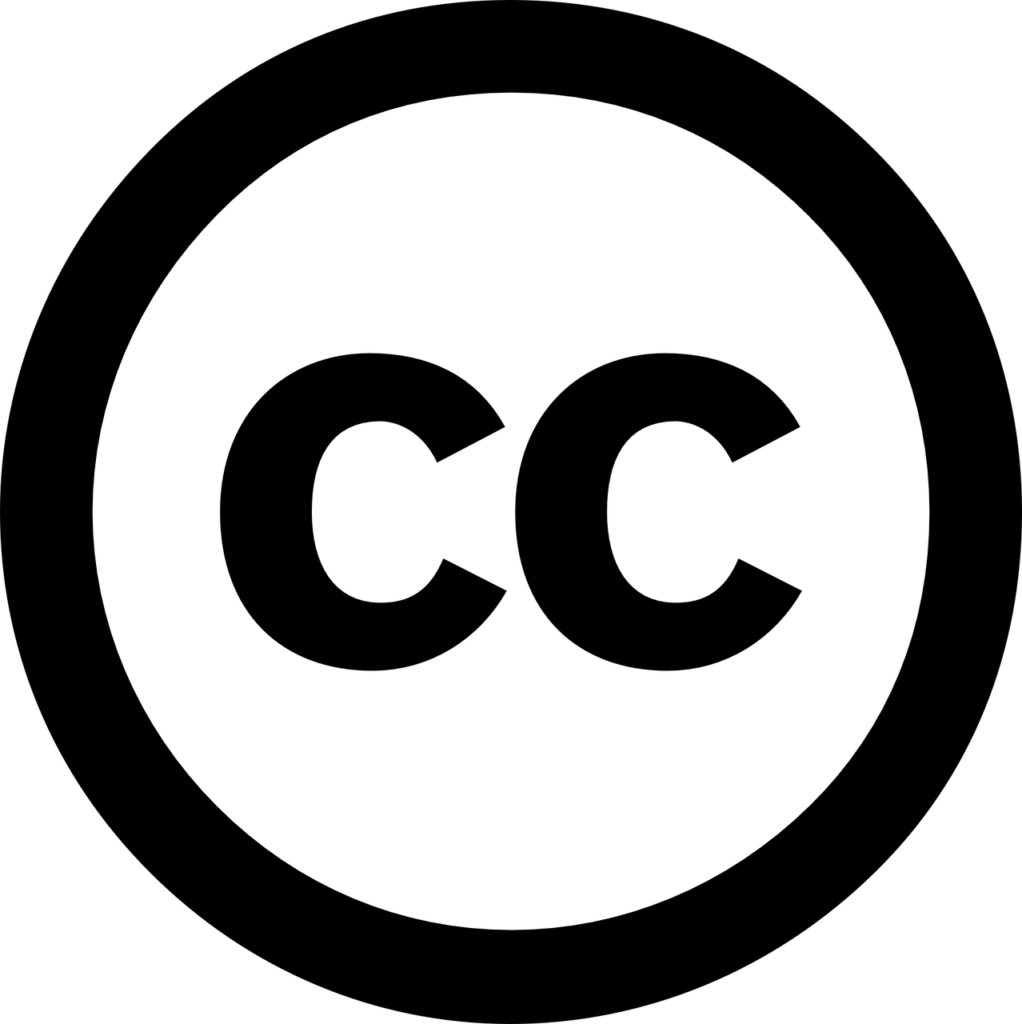 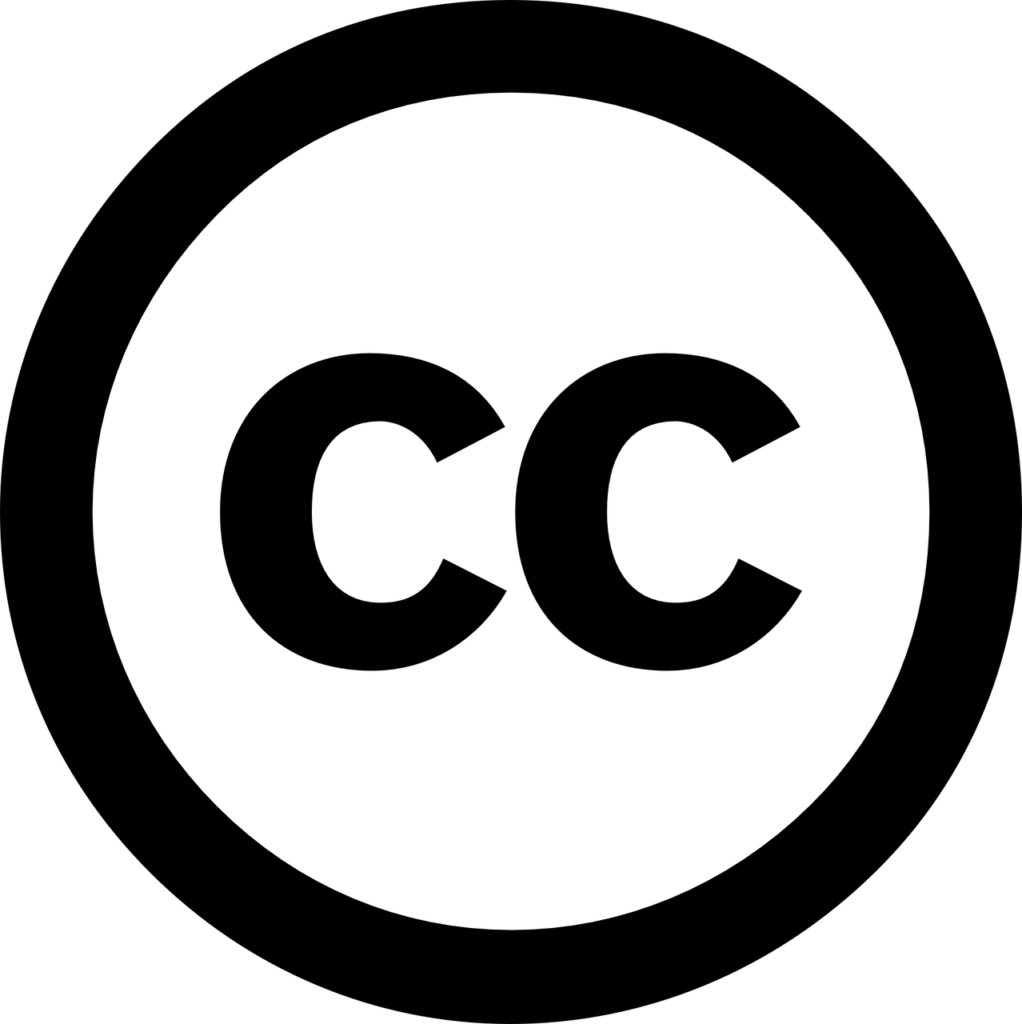 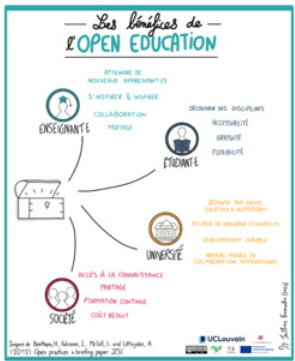 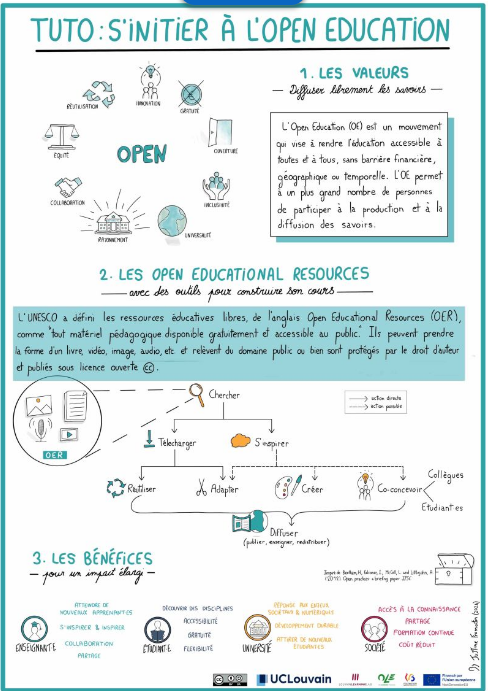 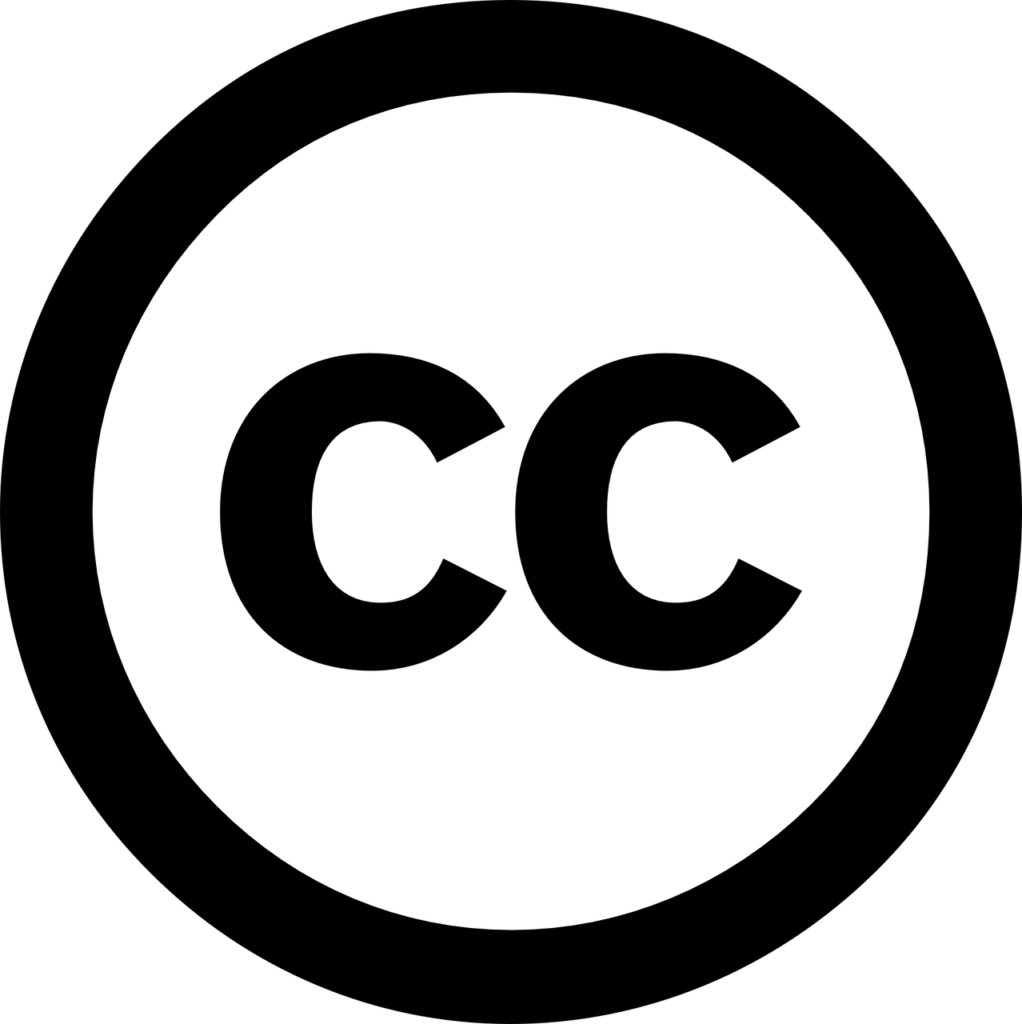 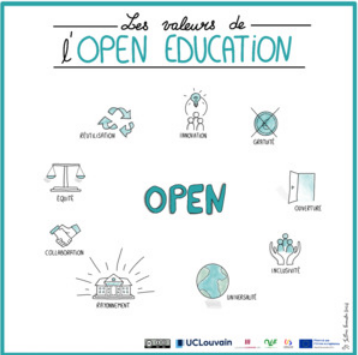 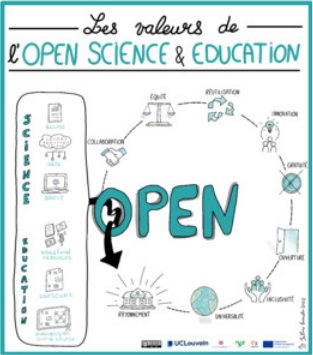 Sophie Depoterre (UCLouvain, LLL) sophie.depoterre@uclouvain.be
Clara Depommier (UNamur, Cellule TICE) 
clara.depommier@unamur.be
Sketchnotes par Justine Fromentin (UCLouvain, LLL)
justine.fromentin@uclouvain.be
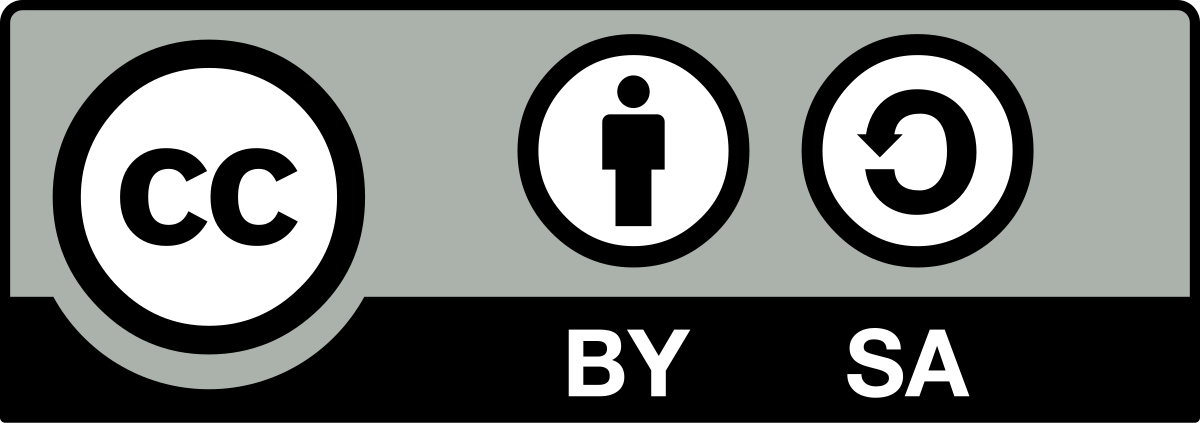 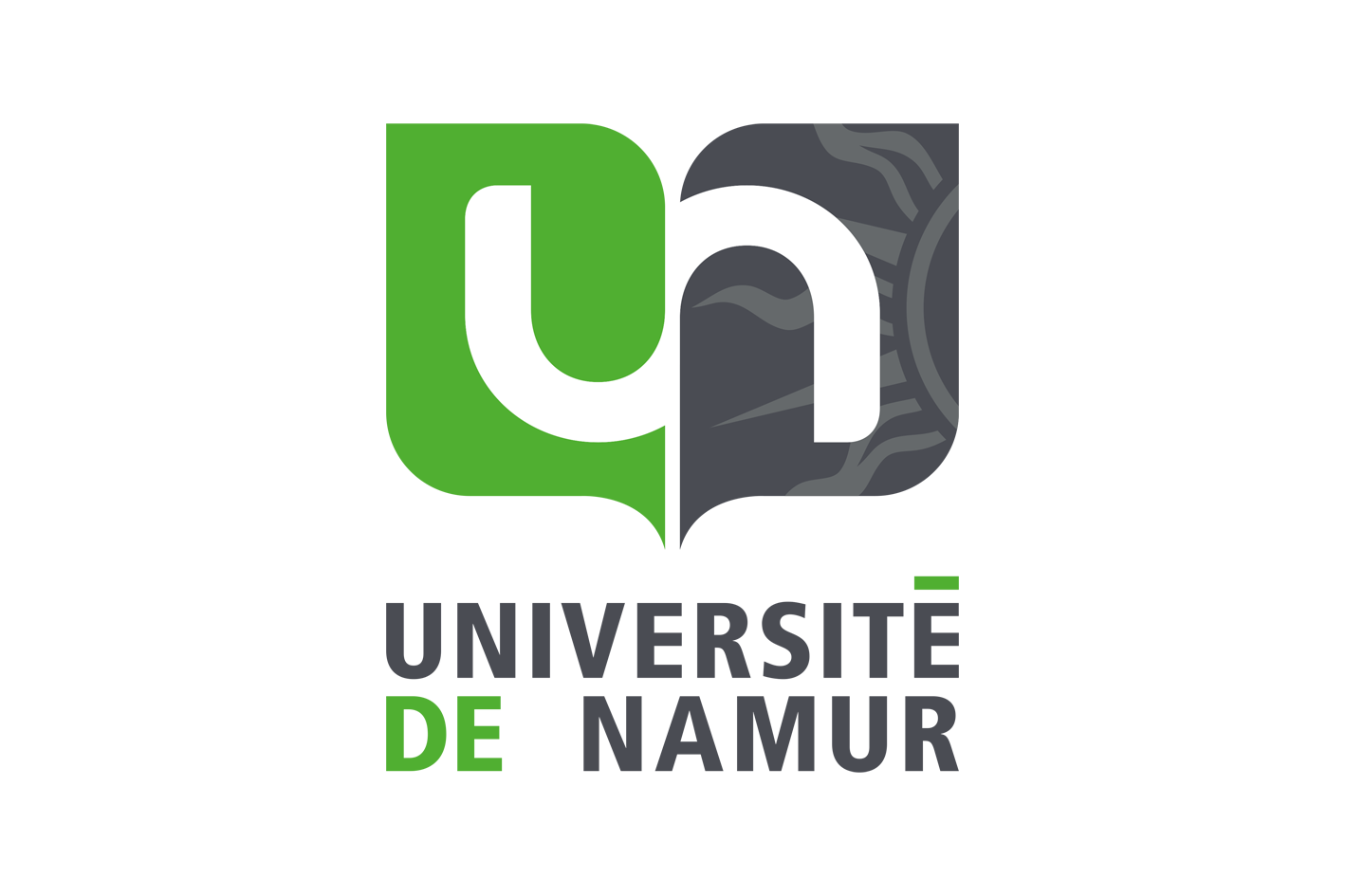 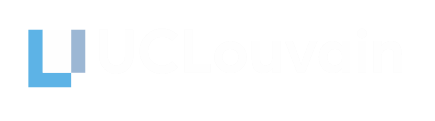 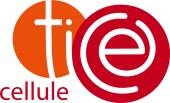 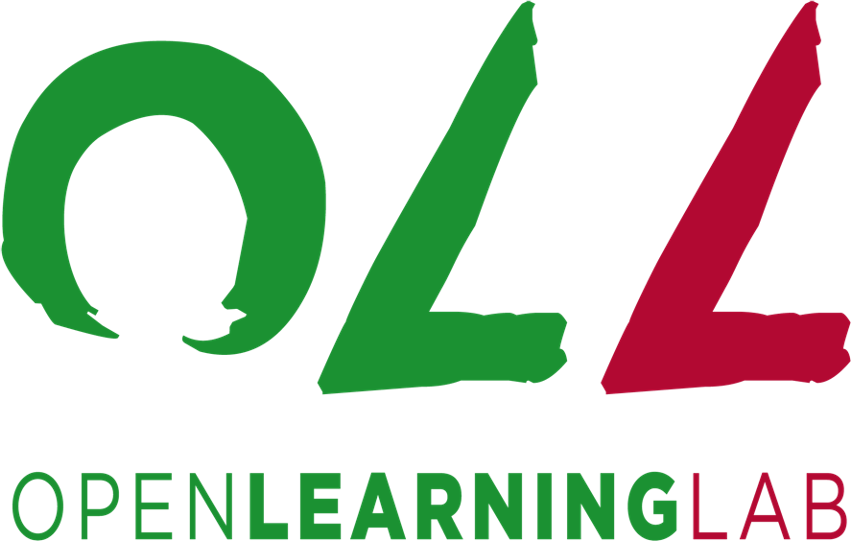 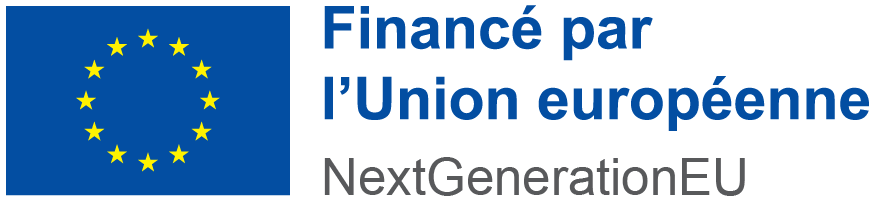 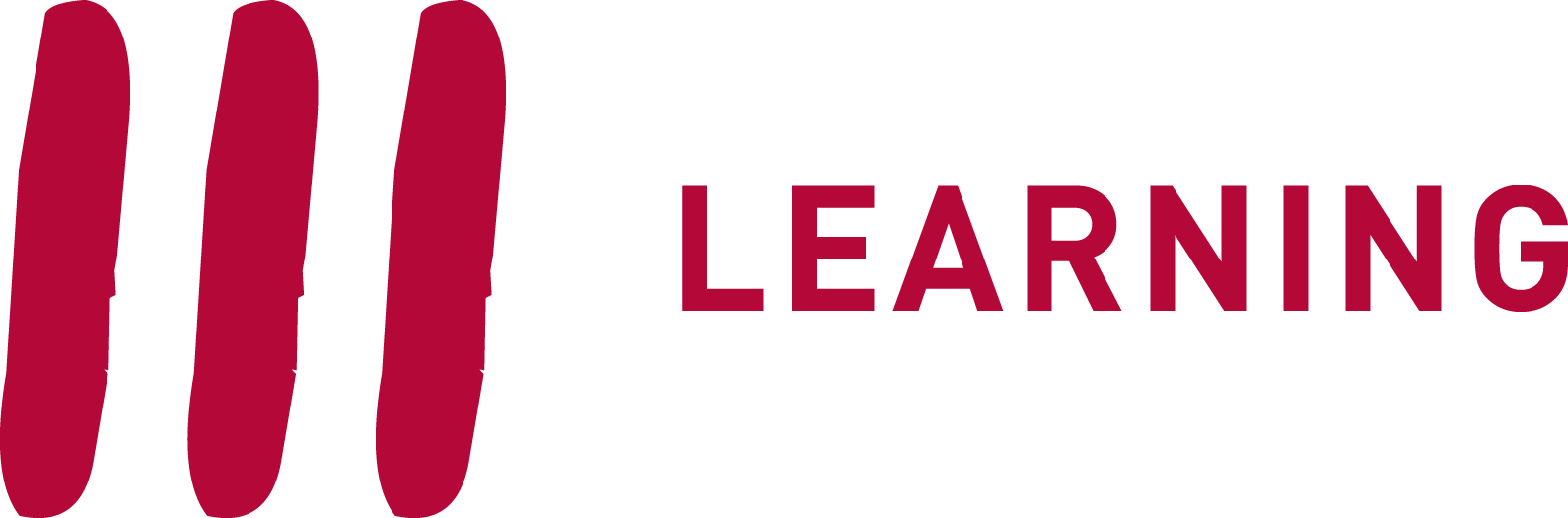 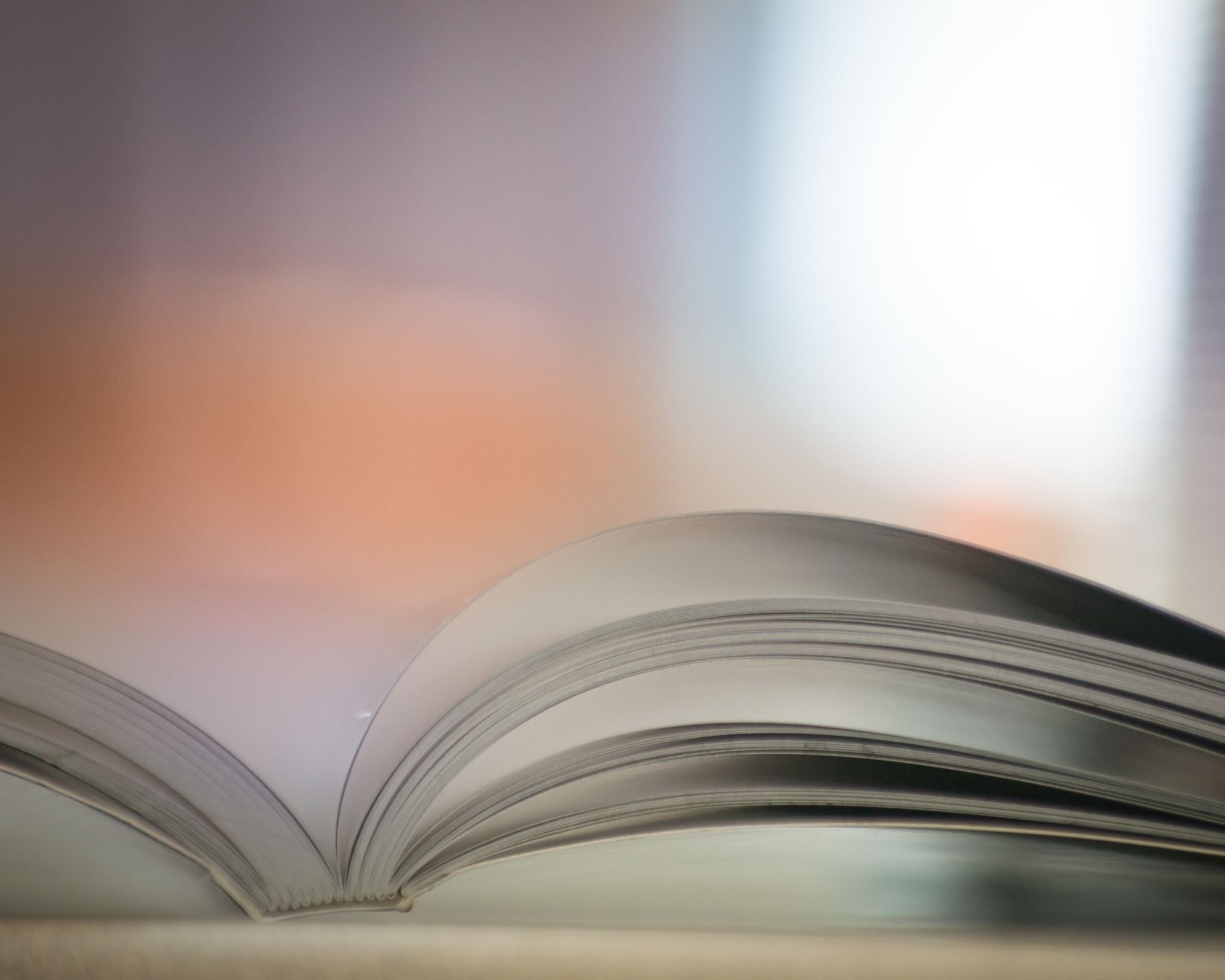 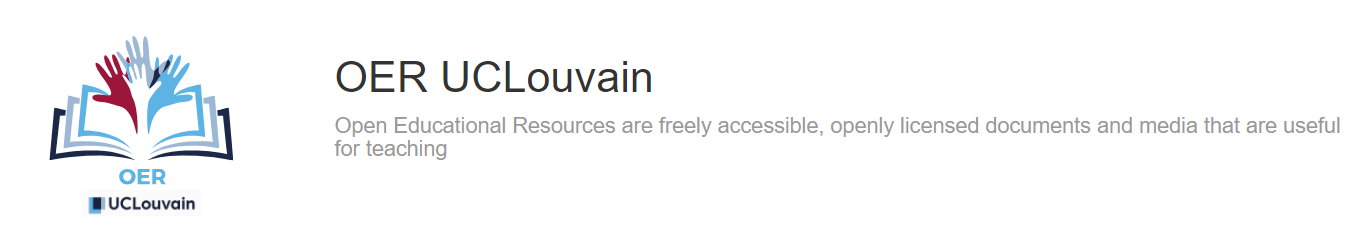 https://oer.uclouvain.be/jspui/simple-search?query=fromentin+sketchnote
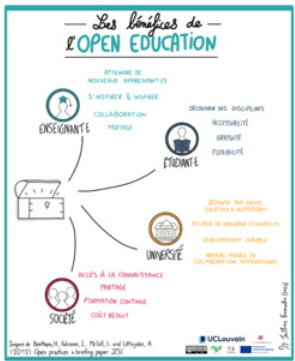 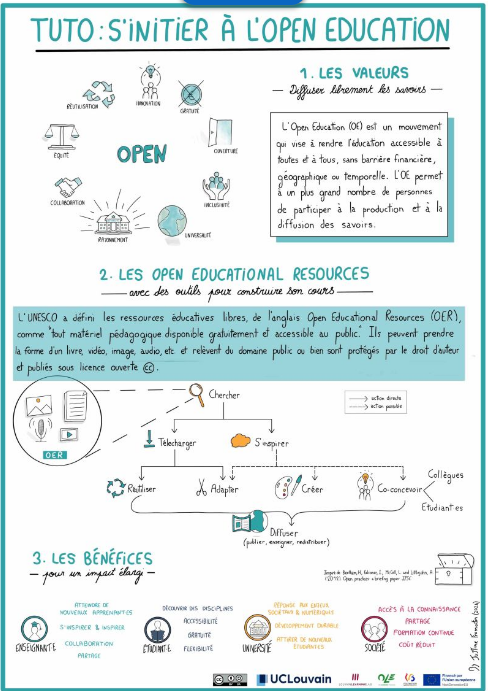 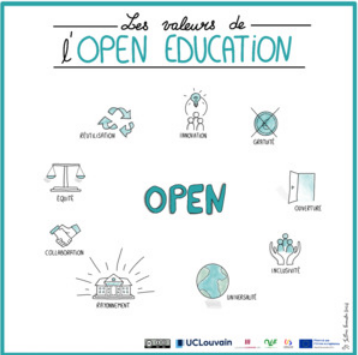 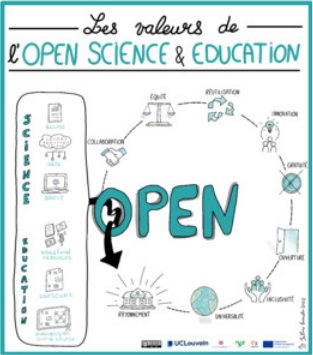 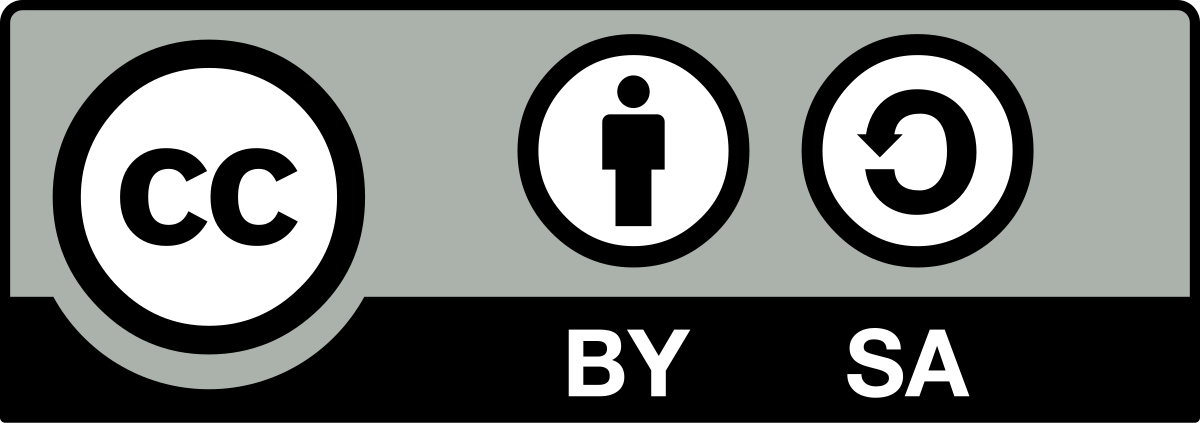 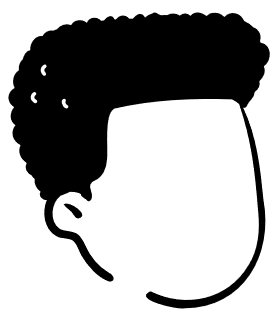 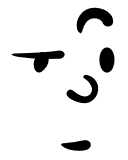 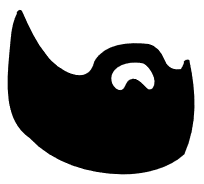 Une collègue d'une autre institution souhaite réutiliser une partie de mes supports de cours. Quel est le moyen le plus simple ?                Emilie
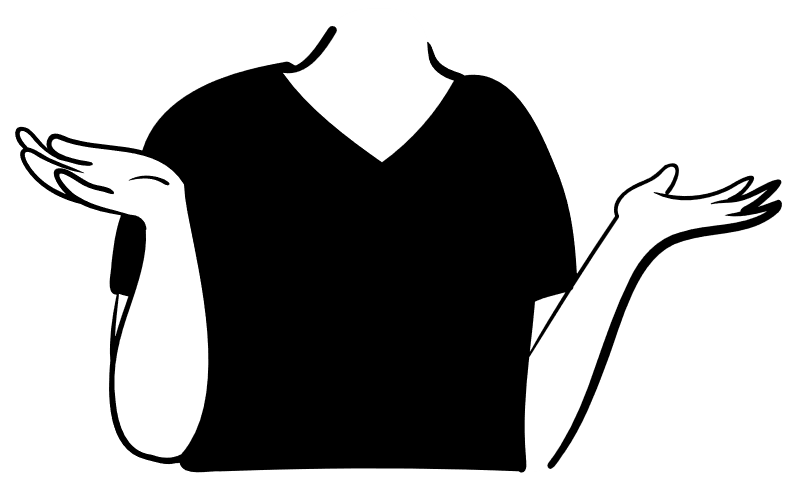 2
J'ai conçu un espace Moodle qui intéresserait des collègues.
                           Benjamin
3
1
Je démarre à l’ UCLouvain / 
UNamur comme assistant·e ou académique. Je dois créer plusieurs (séances de) cours rapidement. 
Où aller chercher ?              Jérôme
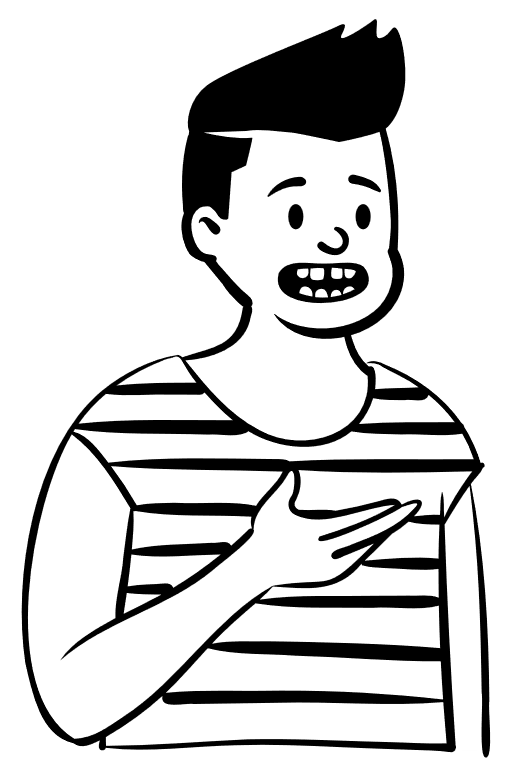 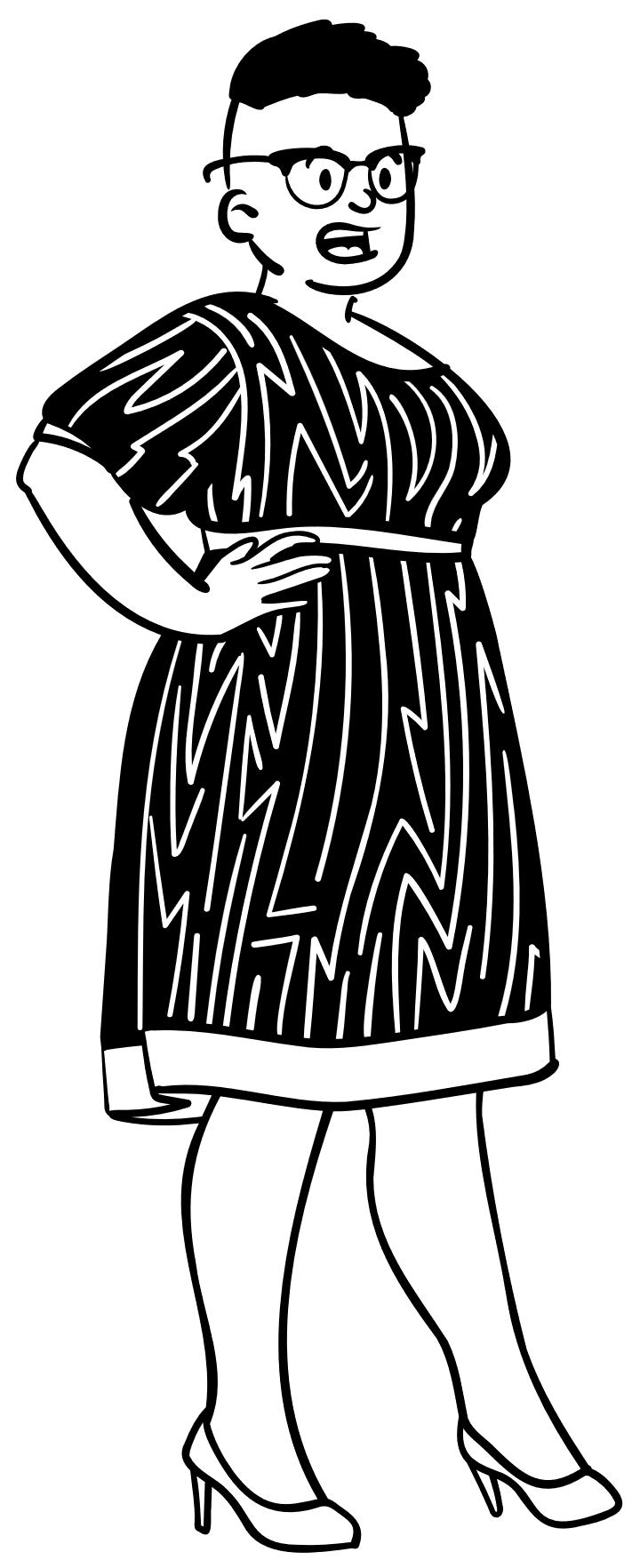 5
J'ai créé un cours pour mes 30 étudiants. J'ai envie de le partager avec d'autres personnes apprenantes en dehors de mon cours.             Jacques
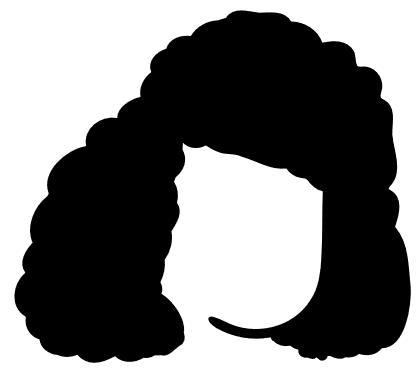 6
Un collègue a créé des exercices de révision dont mes étudiants seraient friands et qui enrichiraient mon cours.         Louise
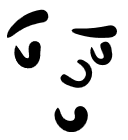 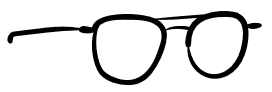 Quelques cas d’usage de l’Open Education
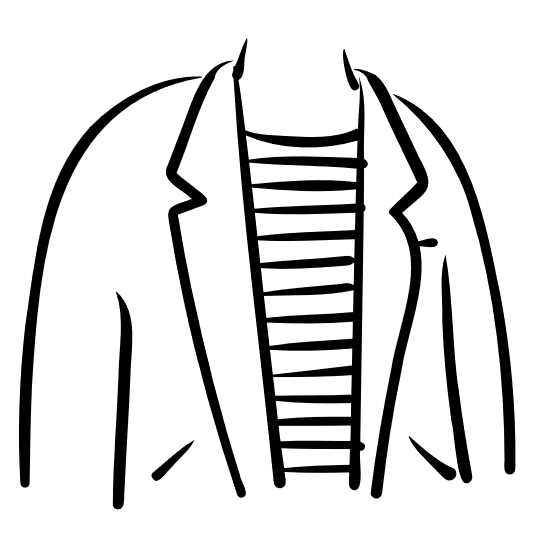 4
Je change de fonction 
et veux faire profiter mon remplaçant de mon matériel pédagogique.
                              Geneviève
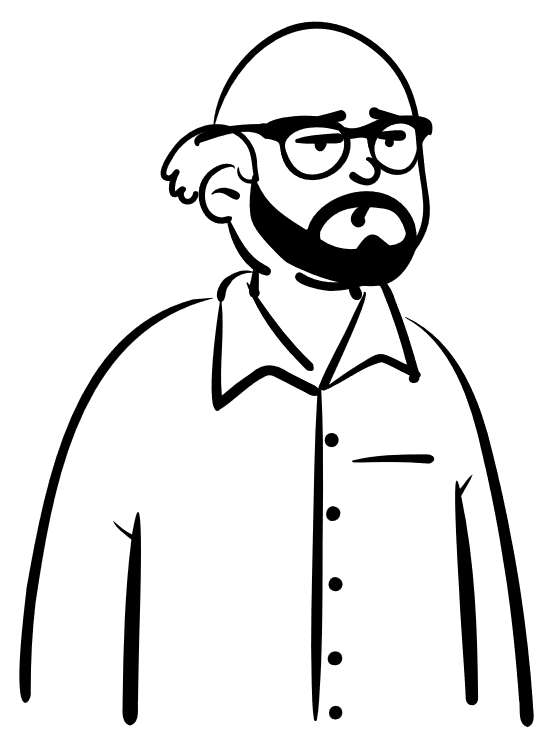 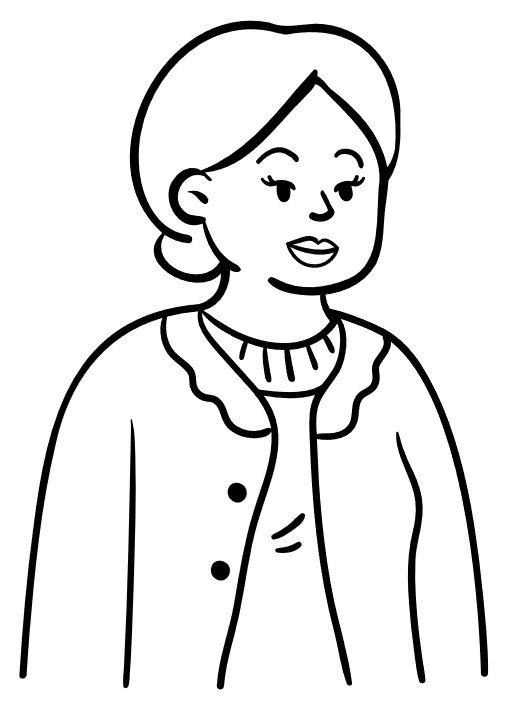 Source originale : 
Deville, Y., Jacqmot, C., & Depoterre, S. (2023). 4 étapes pour basculer ses contenus pédagogiques en Open. https://oer.uclouvain.be/jspui/handle/20.500.12279/888, CC BY SA.
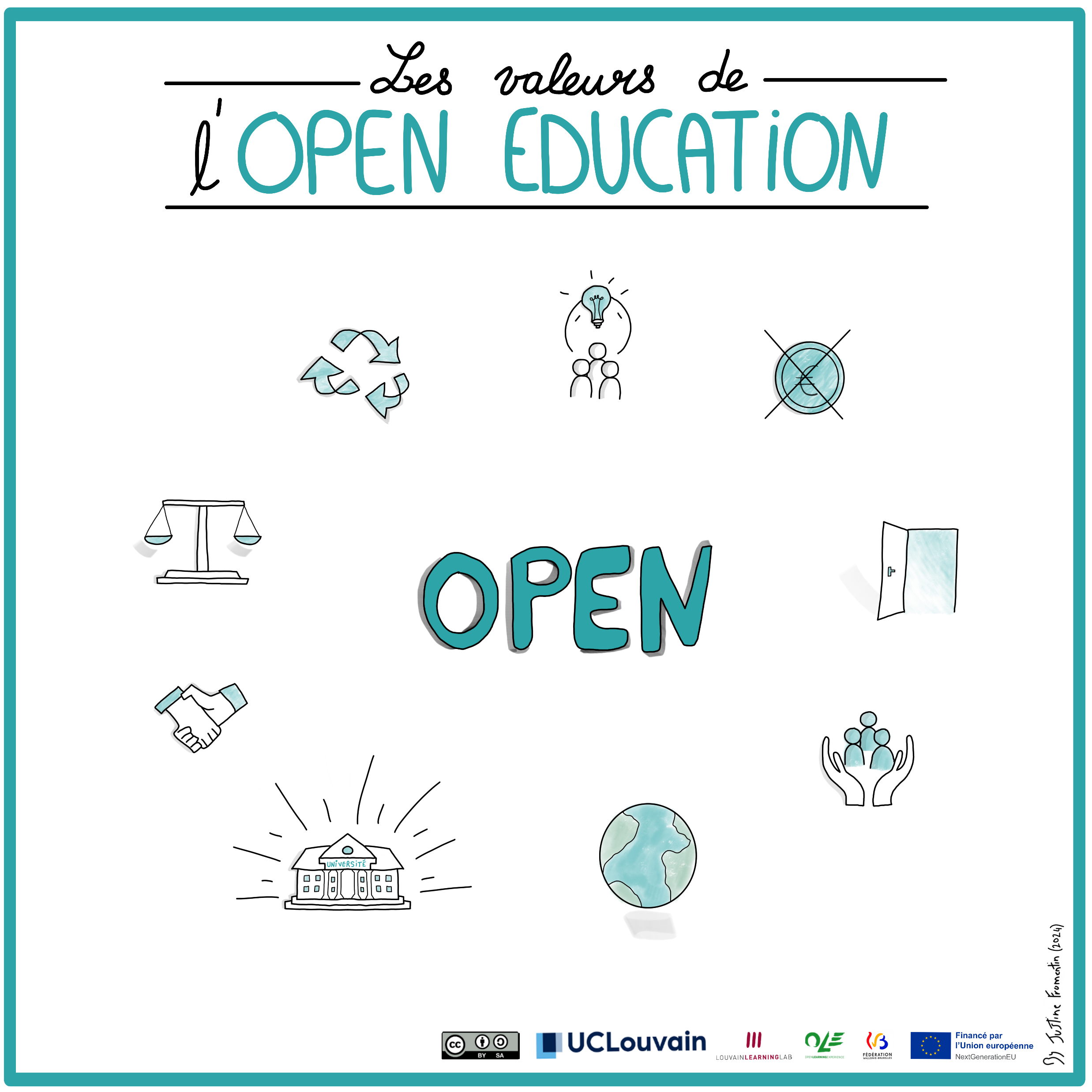 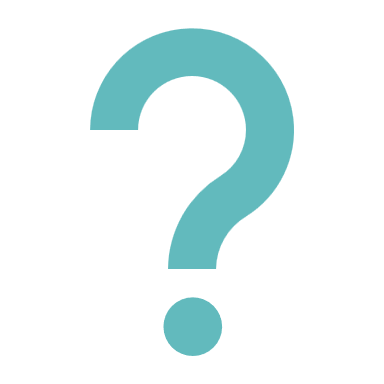 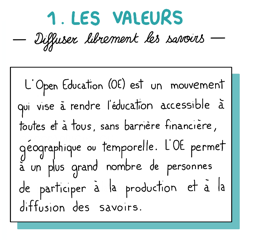 Avez-vous récemment réutilisé un contenu dont vous n’êtes par l’auteur pour un(e) cours, une intervention ? 


Avez-vous rencontré des obstacles ?
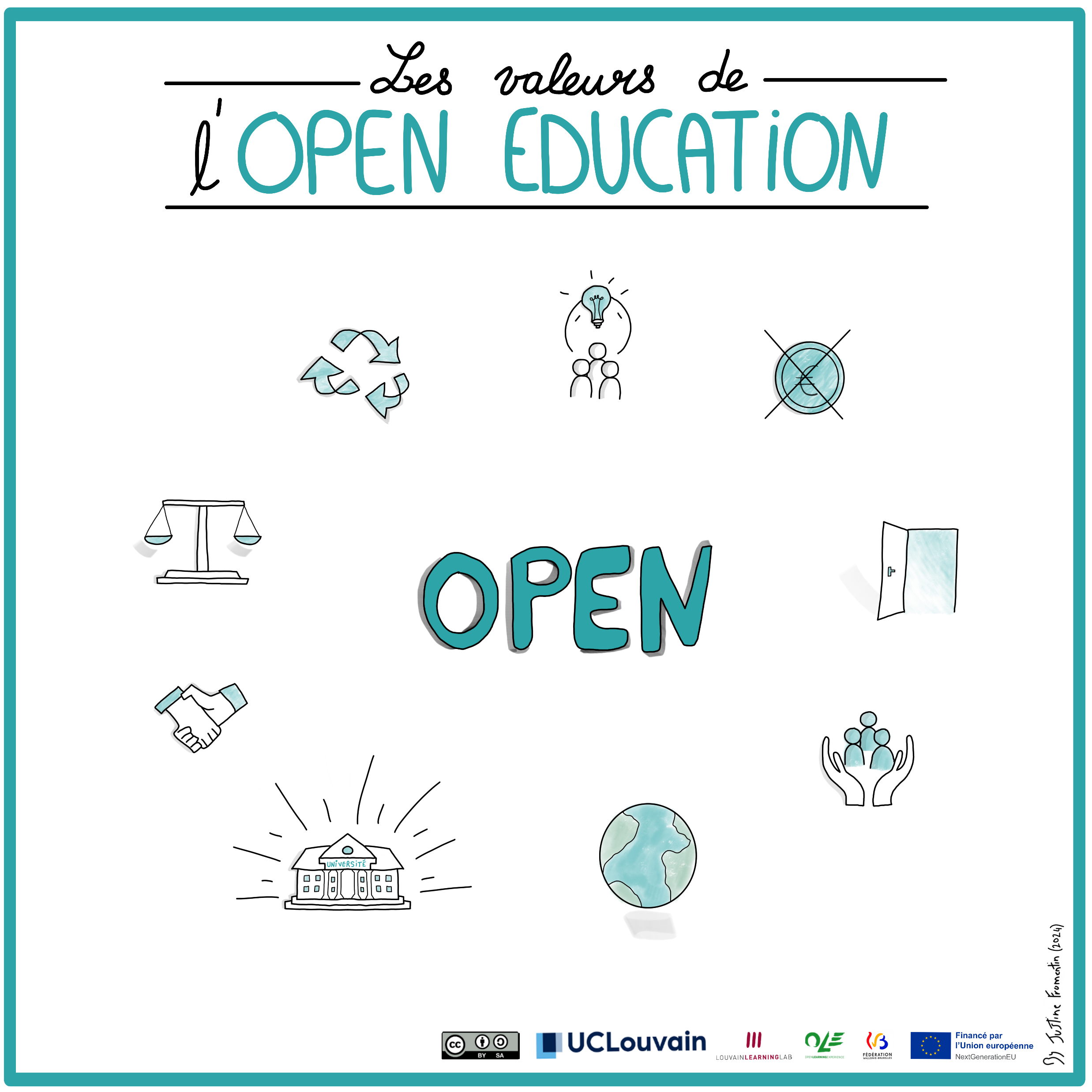 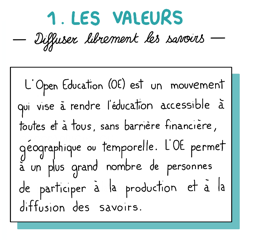 Innovation
Gratuité
Réutilisation
Equité
Ouverture
Collaboration
Inclusivité
Source originale : 
Fromentin, J., & Depoterre, S. (2024). Valeurs et bénéfices de l’Open Education. https://oer.uclouvain.be/jspui/handle/20.500.12279/1090, CC BY SA.
Universalité
Rayonnement
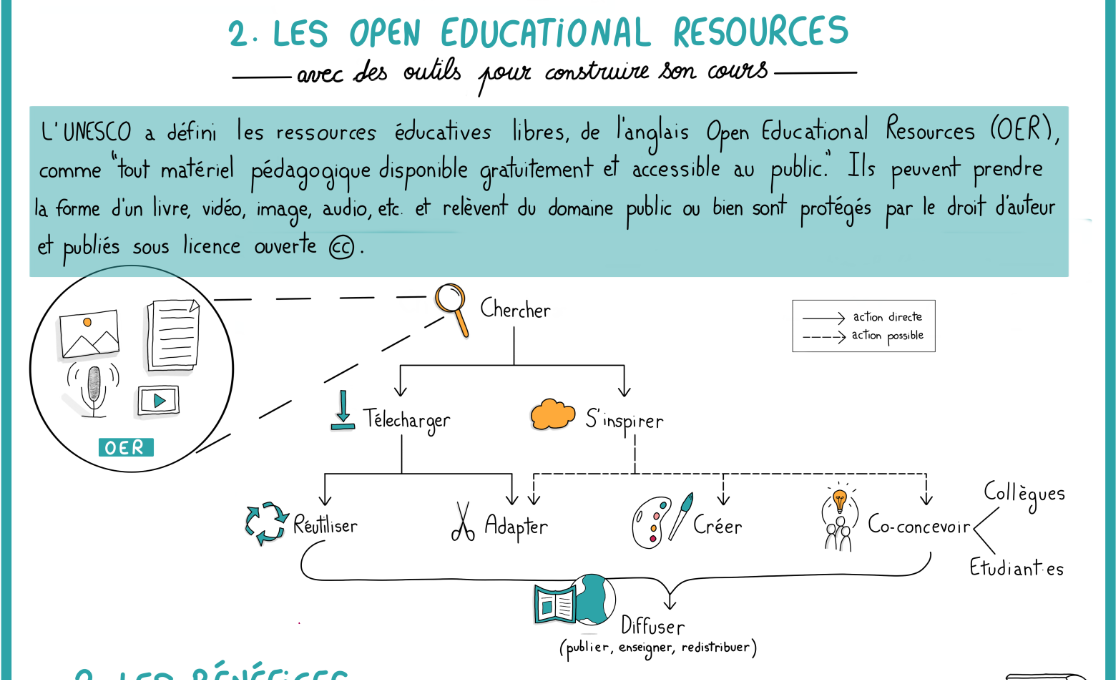 Source originale :
Fromentin, J., & Depoterre, S. (2024). La conception de ressources éducatives libres. https://oer.uclouvain.be/jspui/handle/20.500.12279/1088, CC BY SA.
Où chercher des Open Educational Ressources – Des moyens pour enrichir ses cours
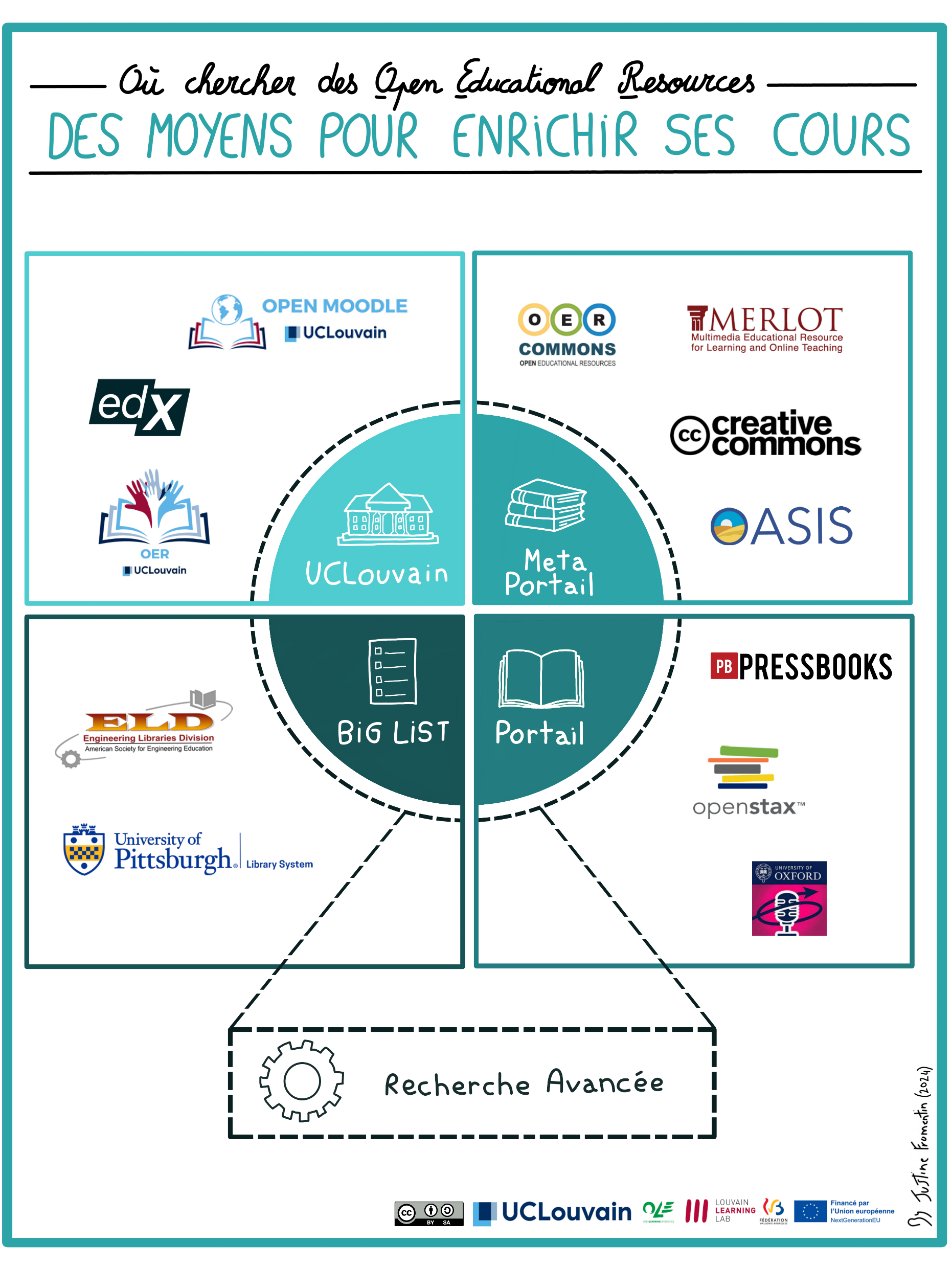 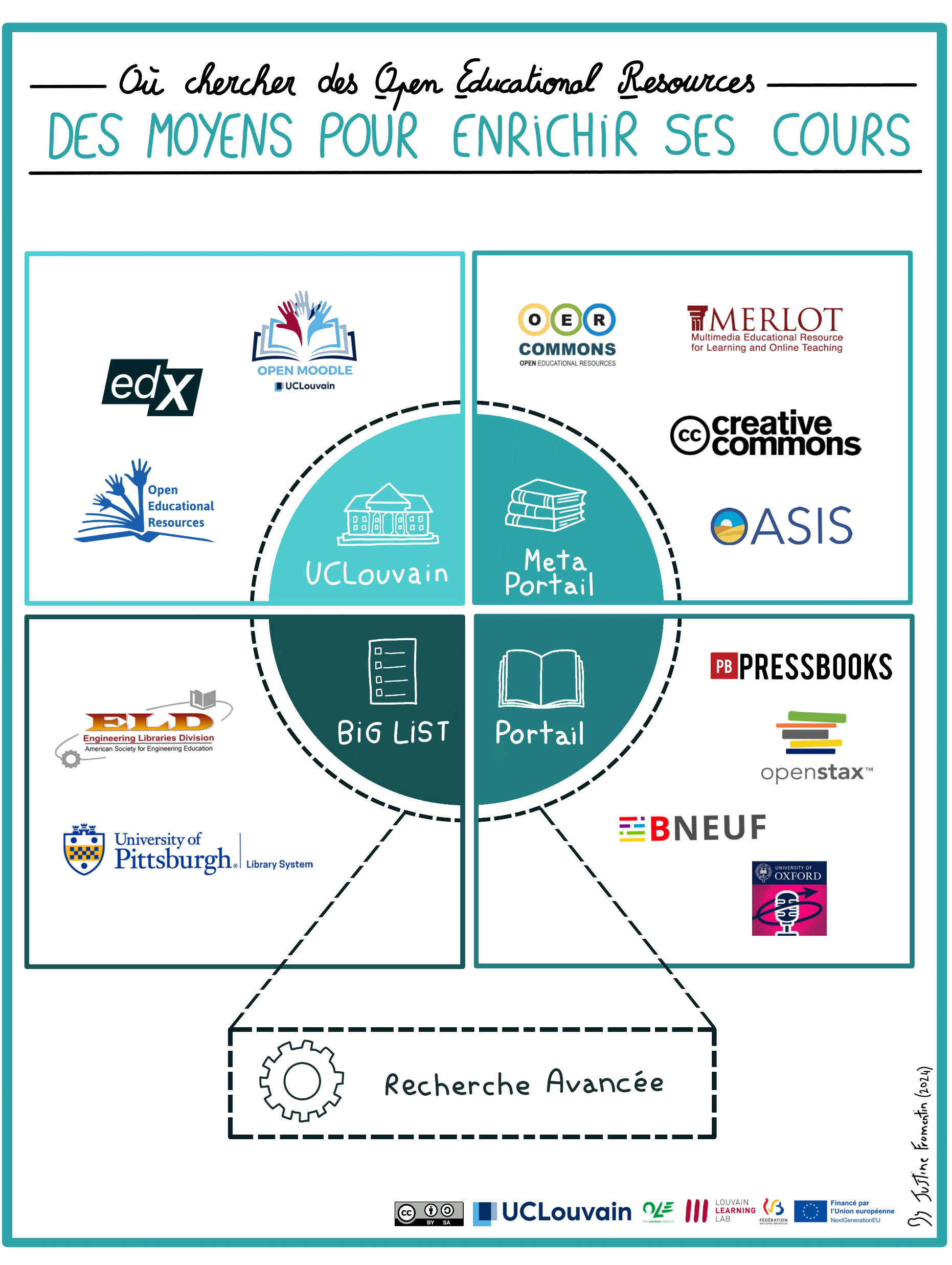 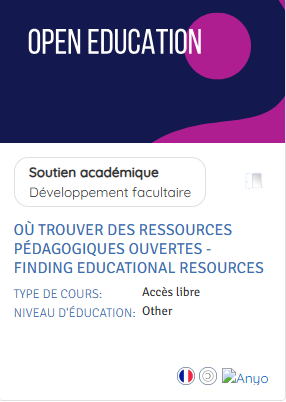 Source originale : 
Fromentin, J., & Depoterre, S. (2024). La recherche de ressources éducatives libres. https://oer.uclouvain.be/jspui/handle/20.500.12279/1092, CC BY SA.
openmoodle.uclouvain.be/outrouverdesOER
Focus sur les licences libres « Creative commons »
Dois-je contacter les auteurs avant de réutiliser leur oeuvre?
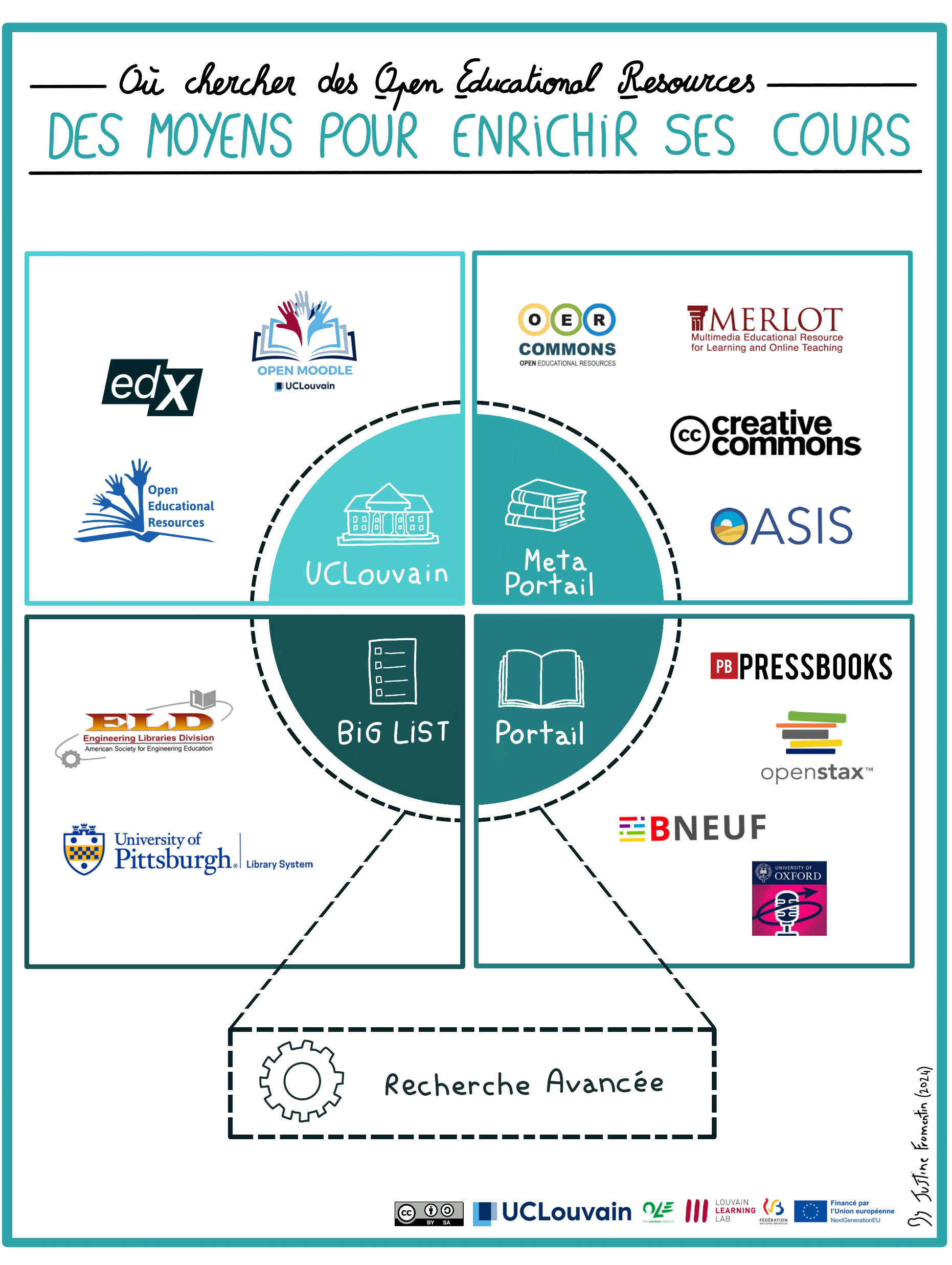 FOCUS sur
Suis-je dans l’exception pédagogique ?
Contexte : 

En tant qu’enseignant·e, vous créez et réutilisez des contenus pédagogiques. Il n’est pas toujours facile de faire la part des choses entre les œuvres libres de droits et celles protégées par le droit d'auteur.
Dois-je me déclarer comme auteur ?
Projet 
Syllabi
Ses œuvres étaient-elles protégées par le droit d’auteur ?
Idées reçues autour de la réutilisation de contenu à des fins pédagogiques
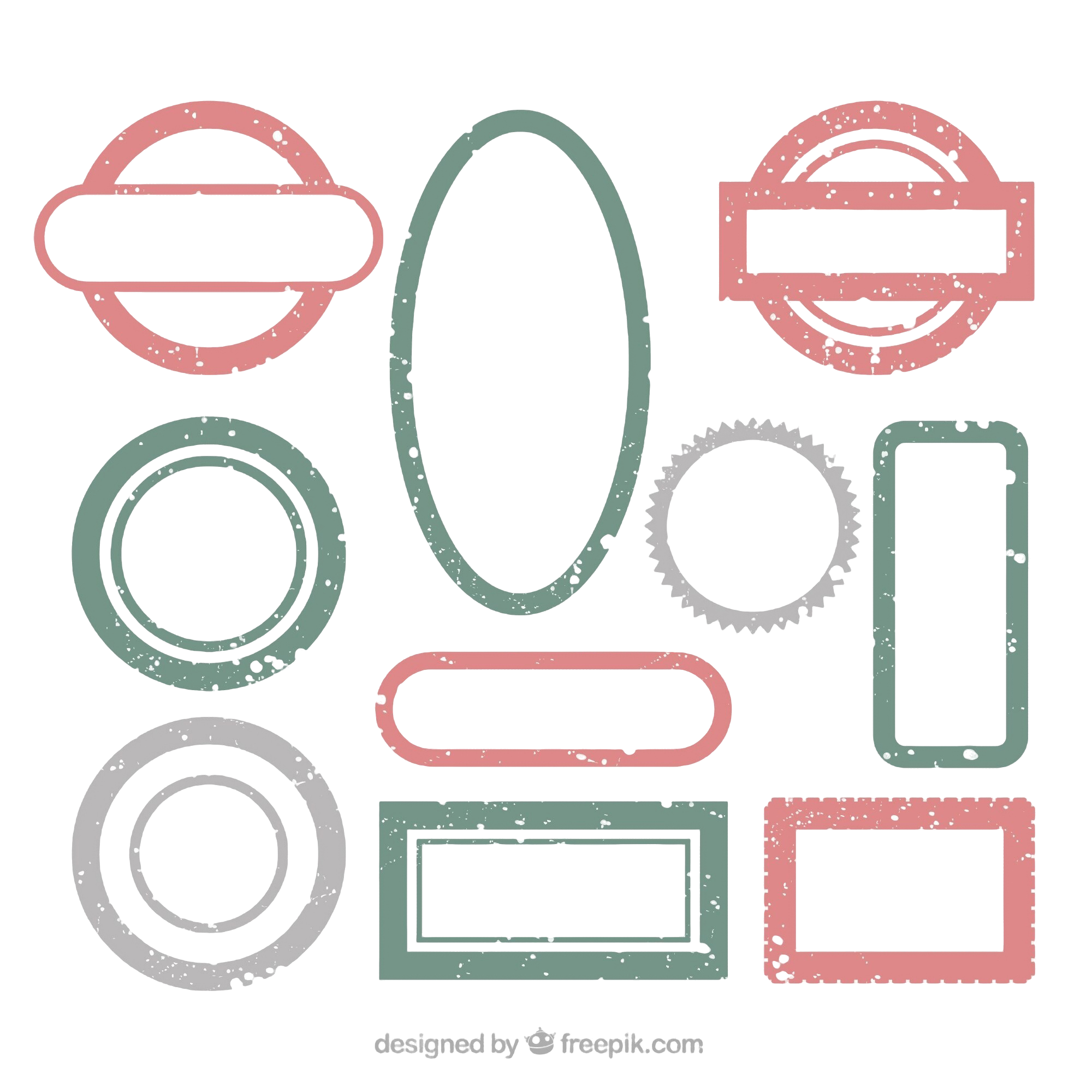 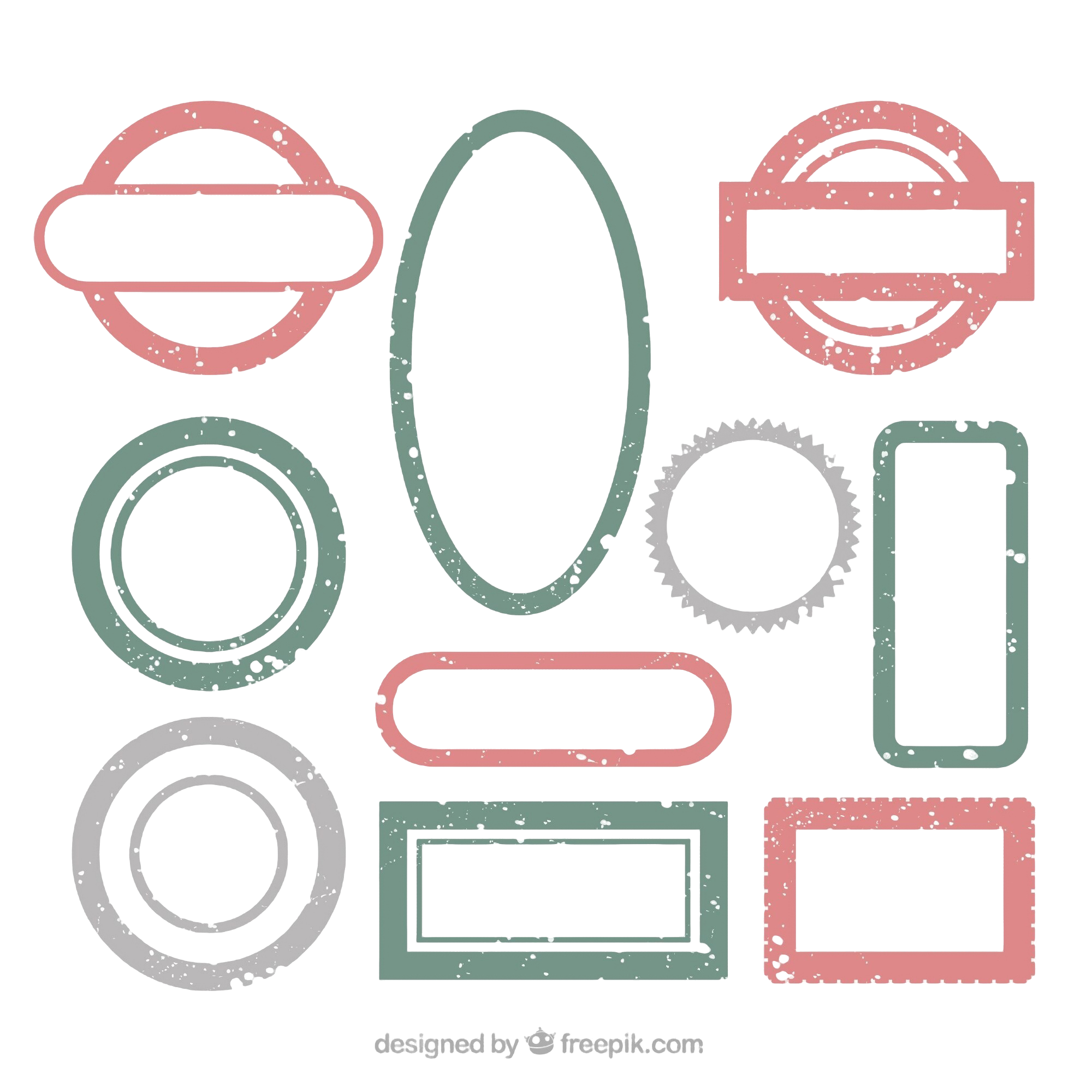 « Si rien n’est indiqué, alors je peux réutiliser le matériel »
FAUX
FAUX
Toute ressource originale est protégée par le droit d'auteur, qui s’acquiert sans formalités.
« Je suis protégé.e par l'exception pédagogique »
Les licences Creative Commons permettent aux auteurs d’assouplir leurs droits d’auteur afin qu’un utilisateur puisse partager, modifier ou réutiliser sa ressource. L’auteur a le choix entre plusieurs conditions de partage.
Ces outils juridiques sont mis à disposition par Creative Commons, une organisation américaine à but non lucratif.
Propriété intellectuelle garantie
Choix des droits d’exploitation
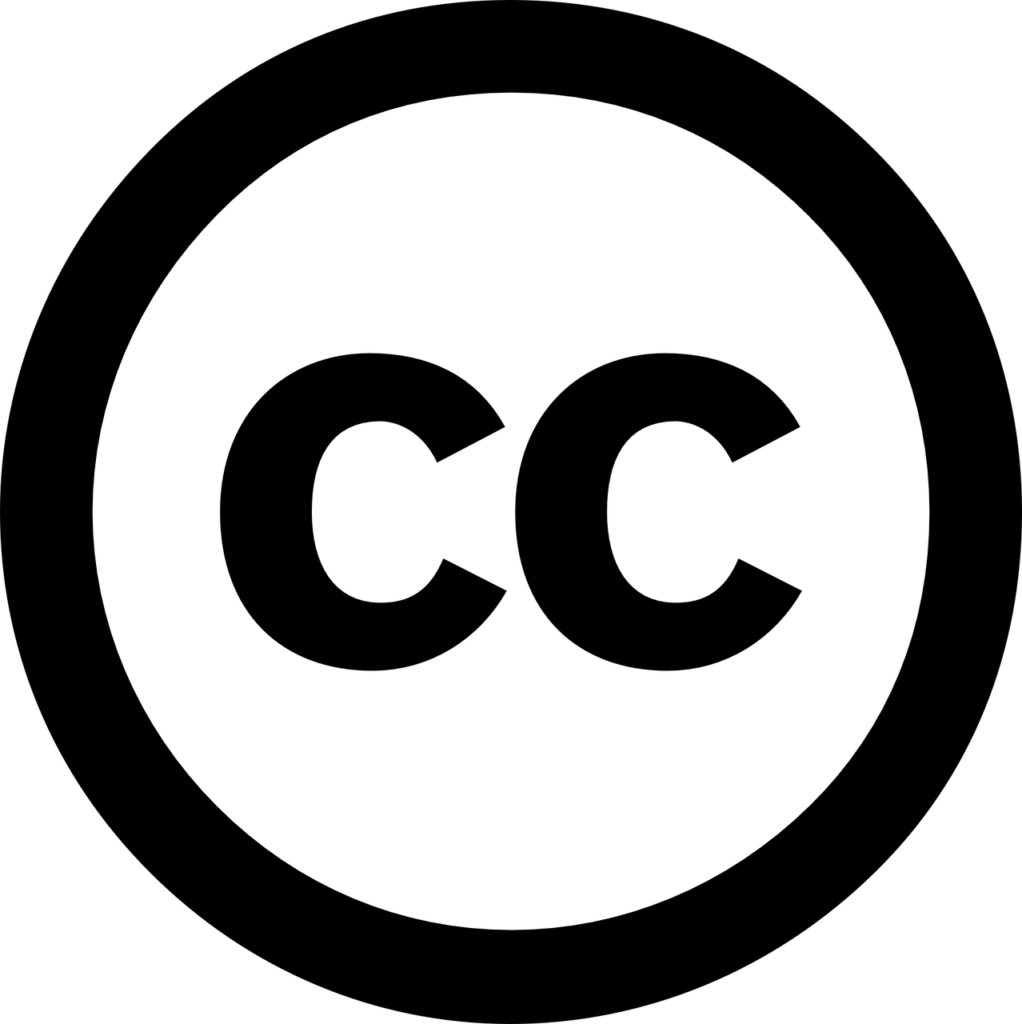 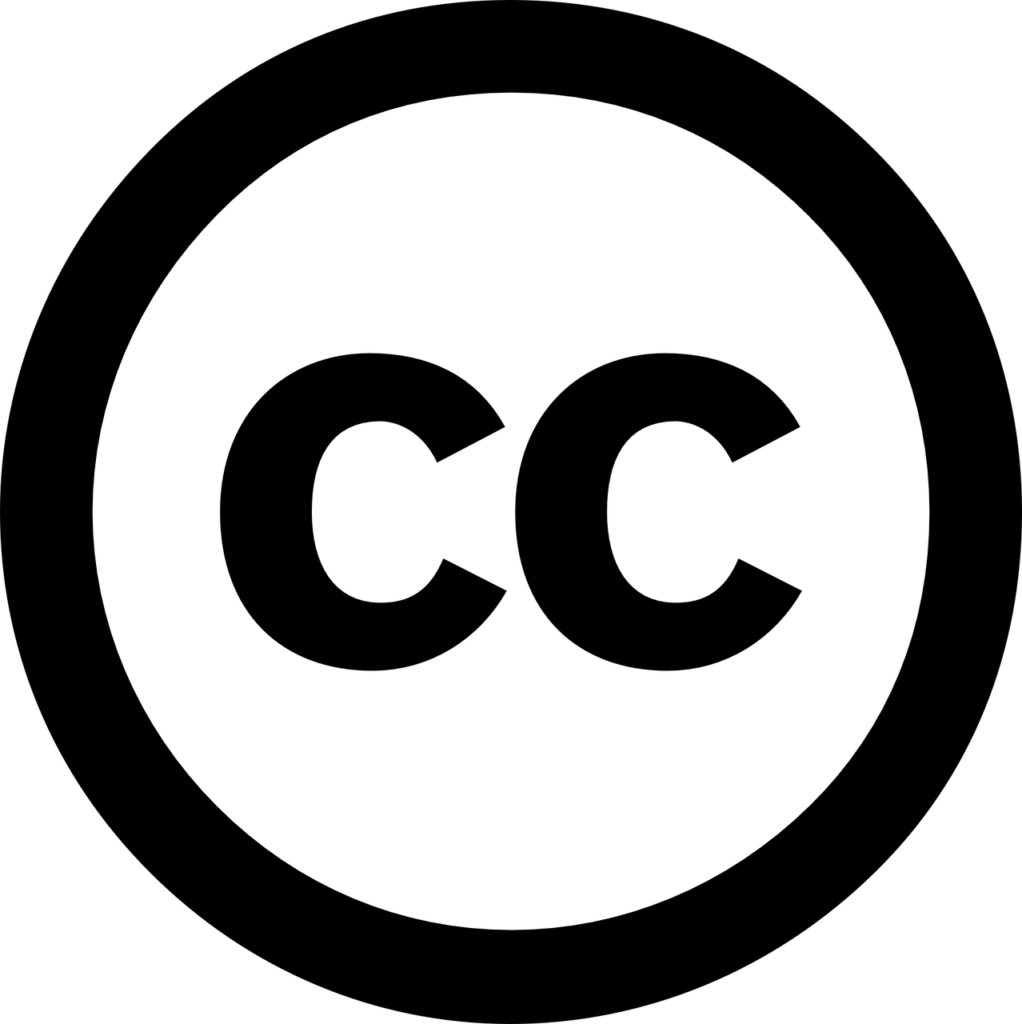 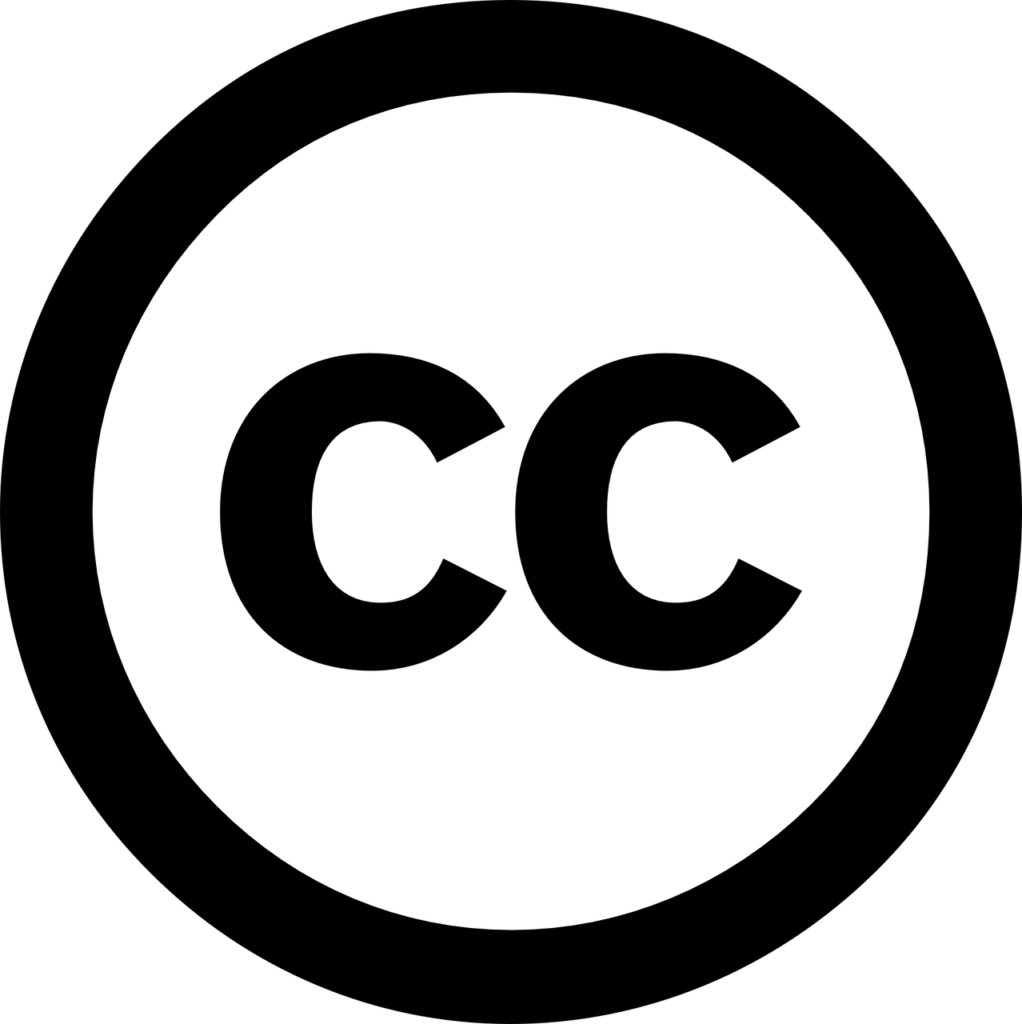 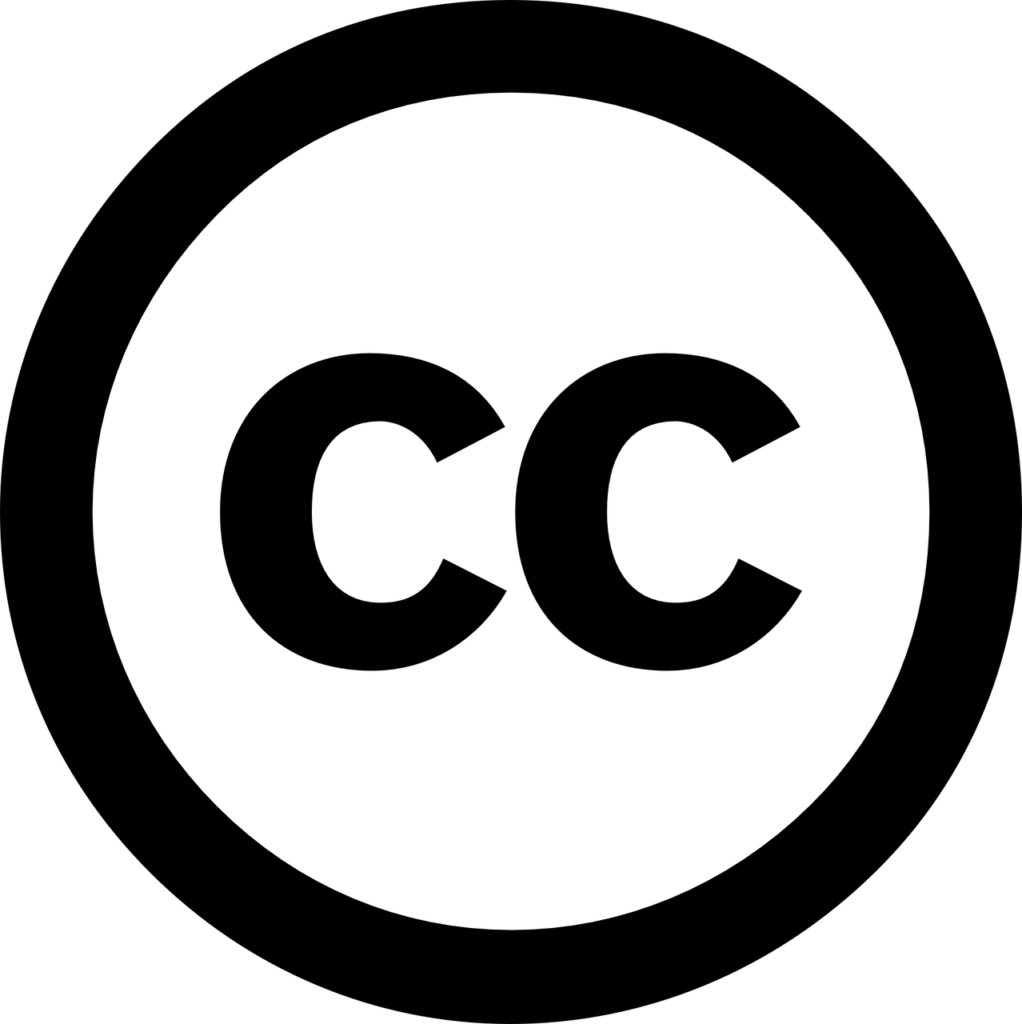 Ouverture de la ressource
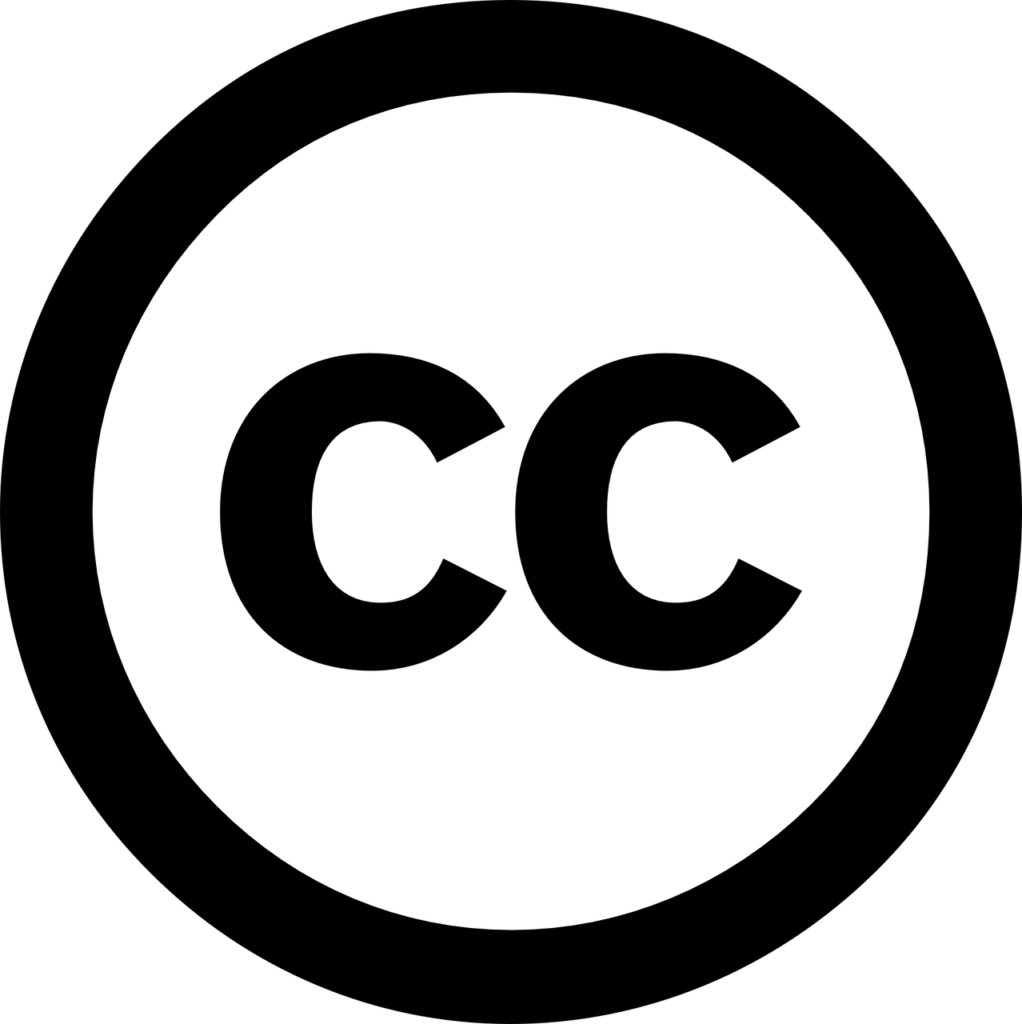 Gratuité pour les utilisateurs
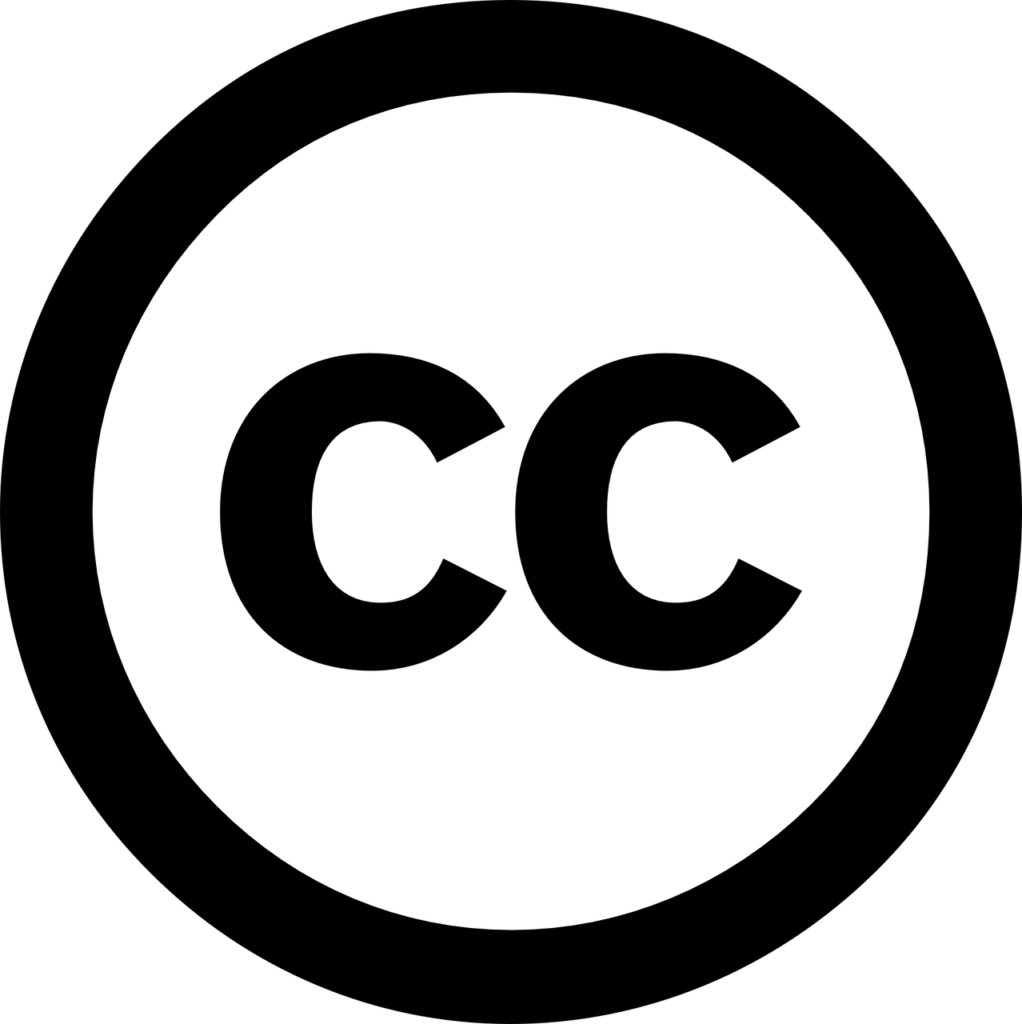 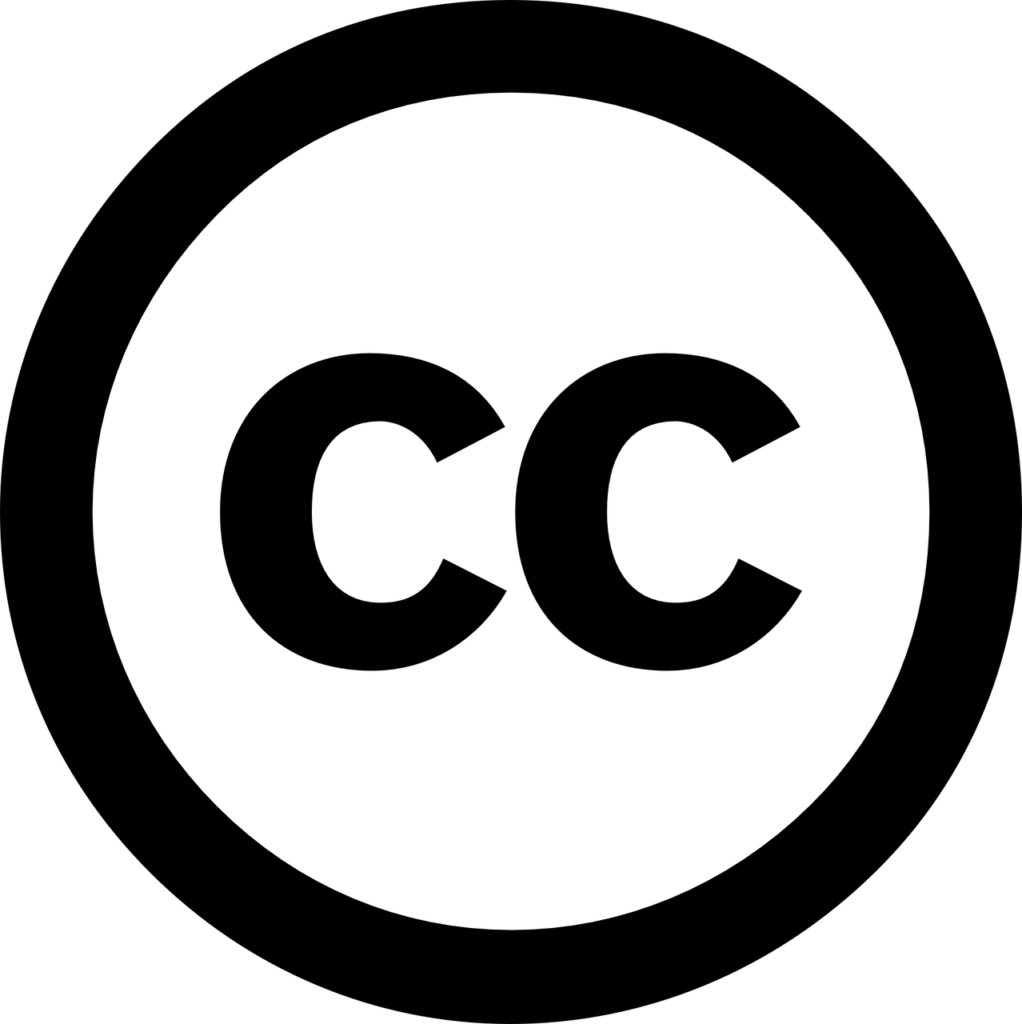 Approbation implicite de l’auteur
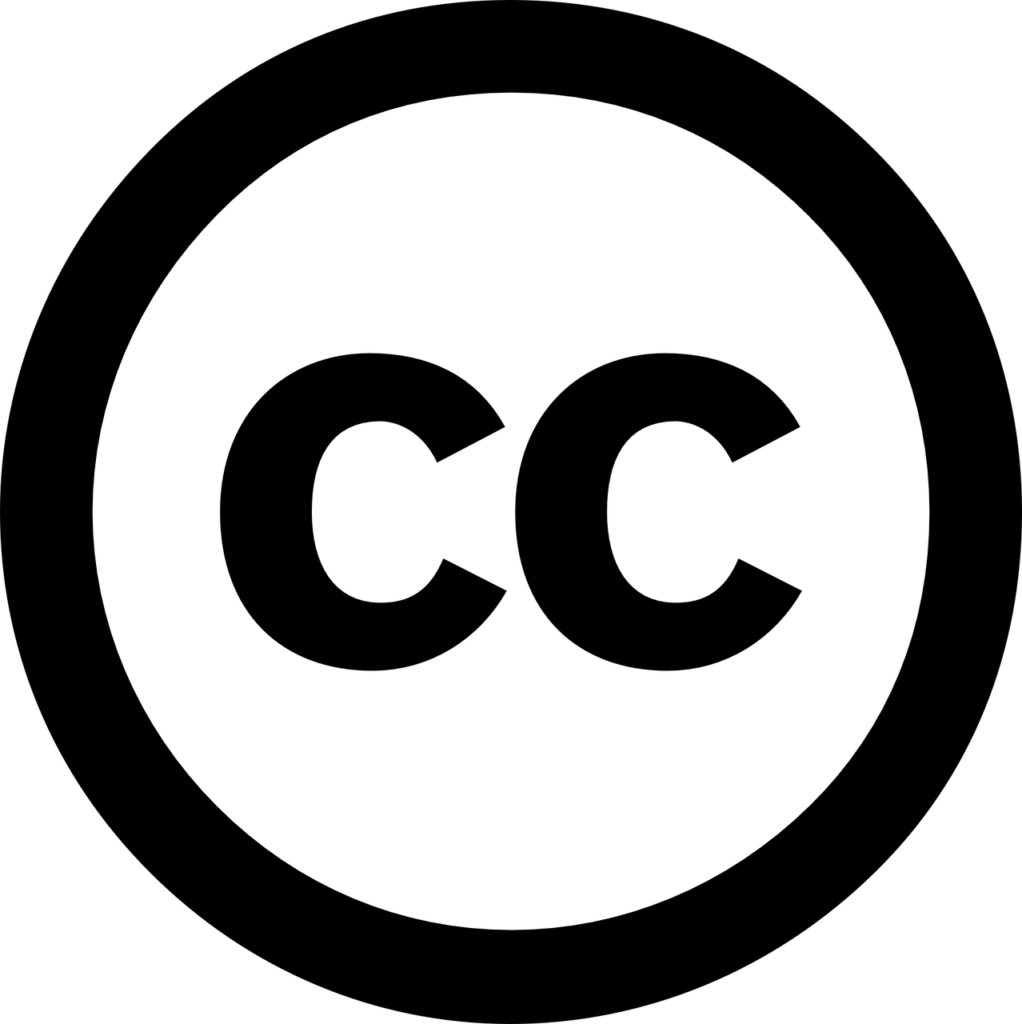 Critères de recherche
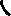 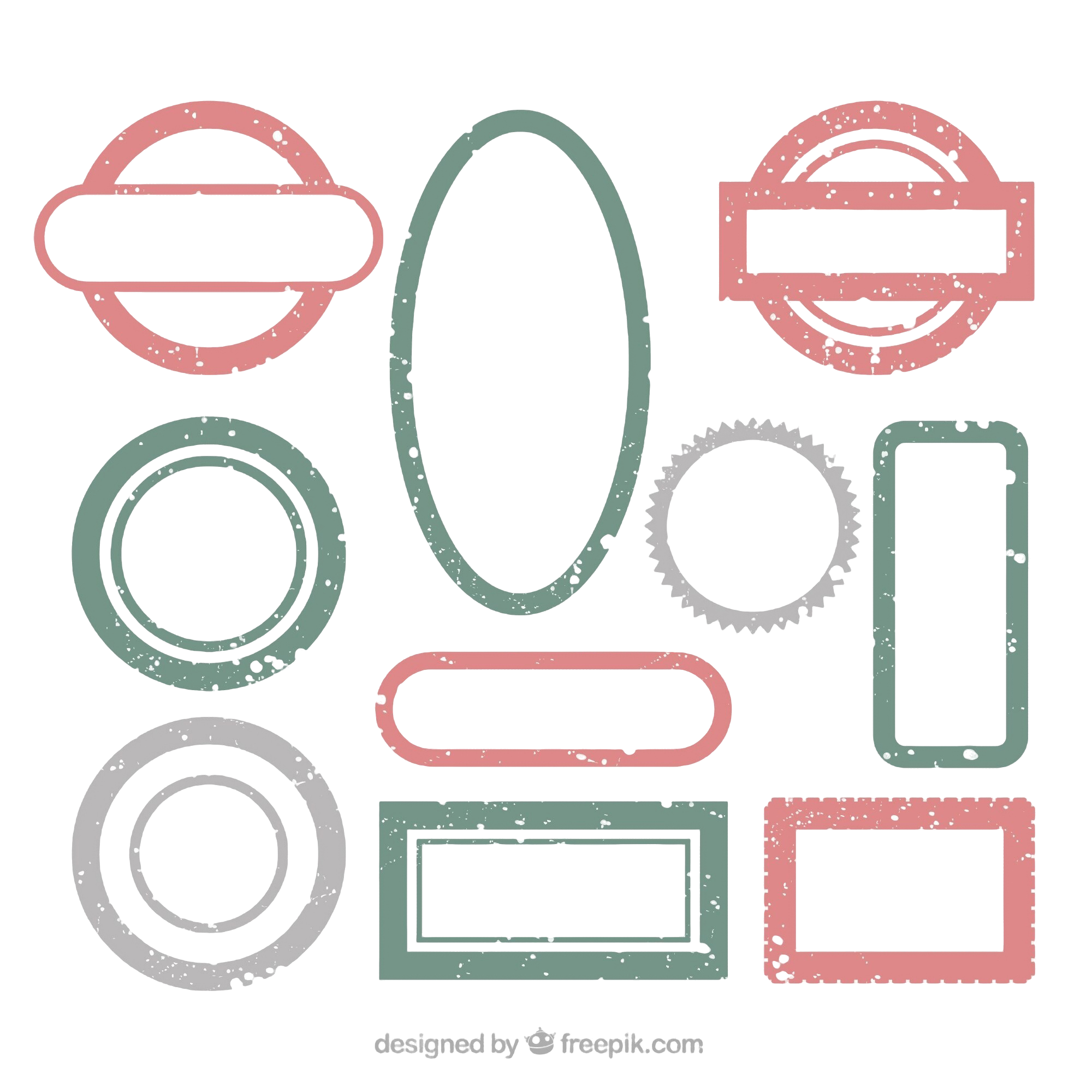 « La licence choisie REMPLACE le droit d’auteur»
FAUX
+ 4 sigles
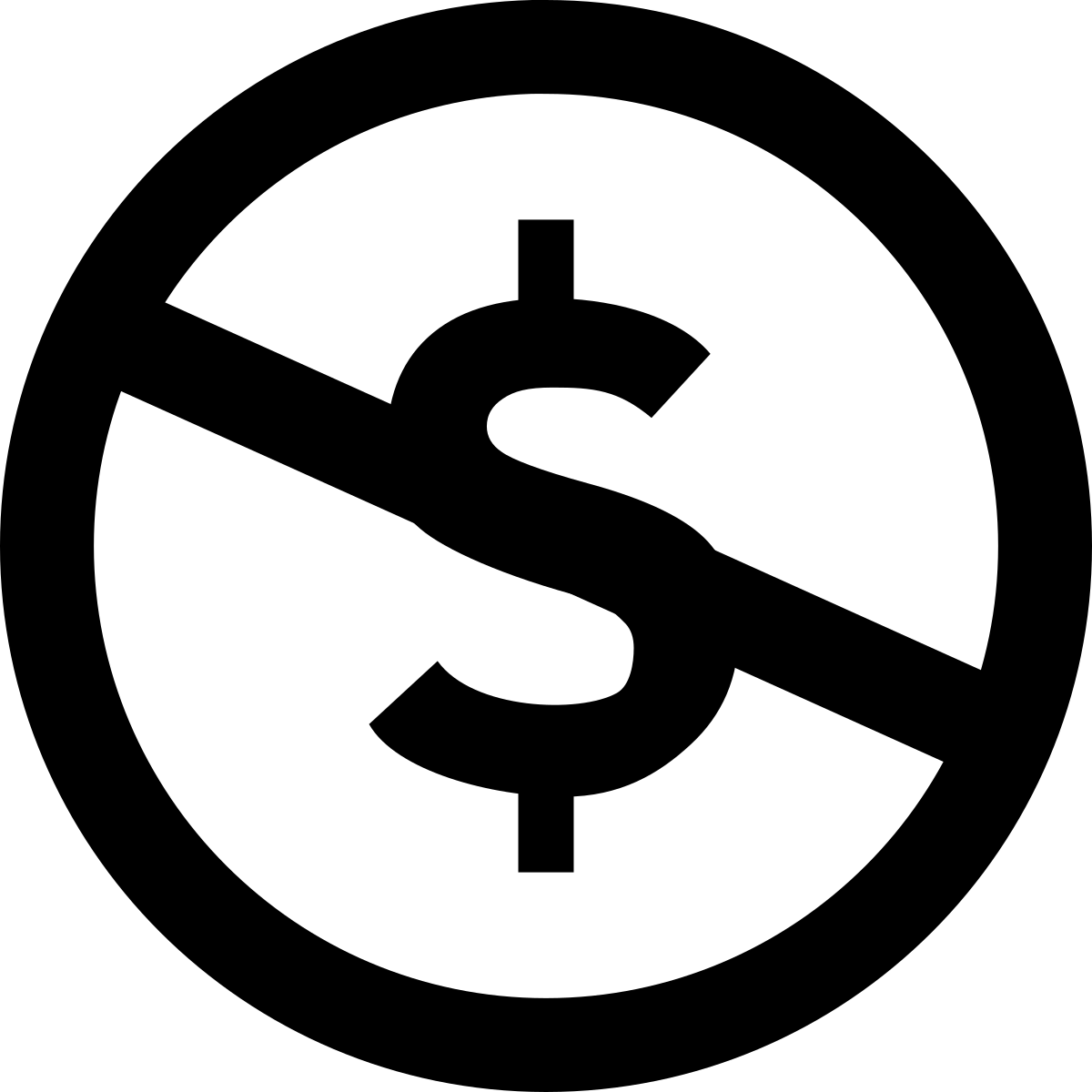 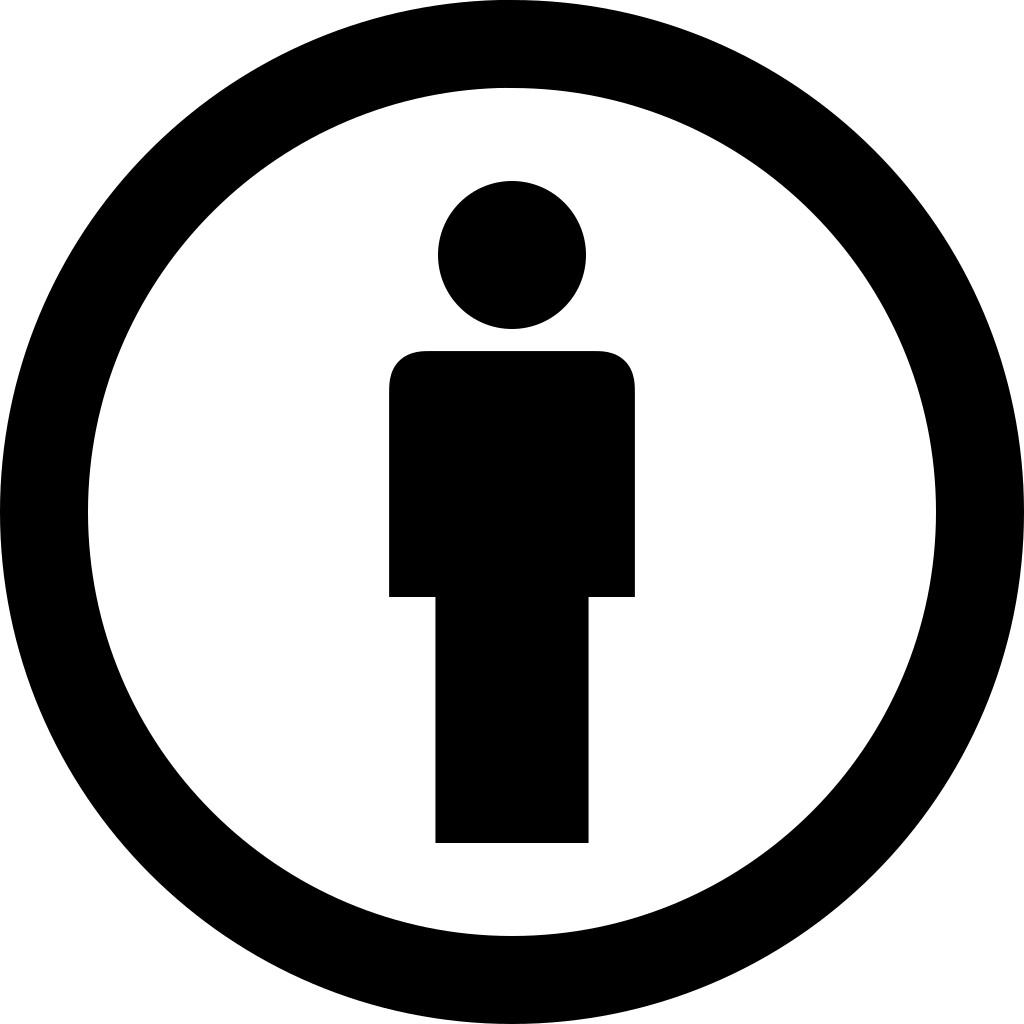 Permissions accordées par l’auteur
Engagement des utilisateurs à respecter  ces permissions
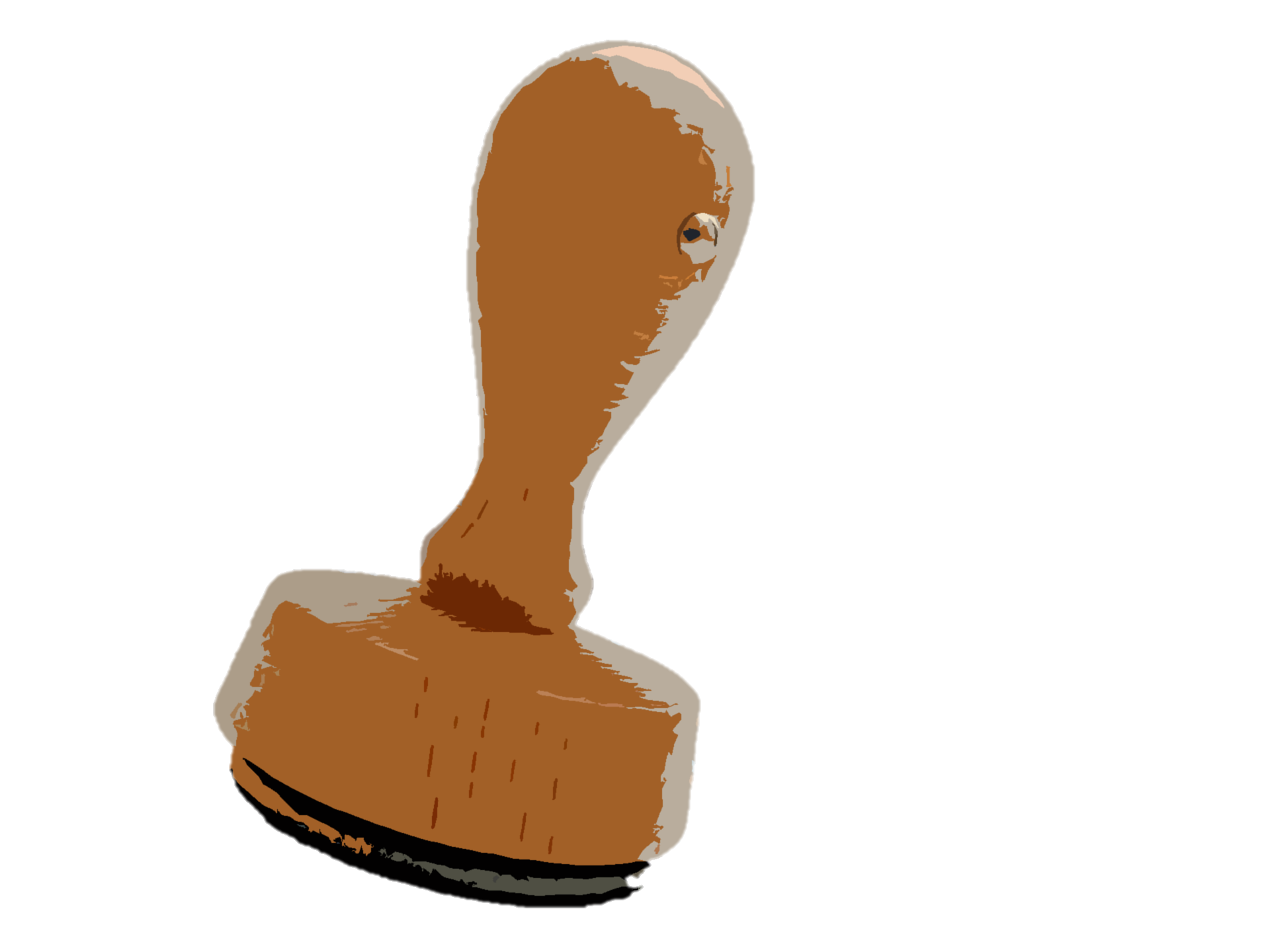 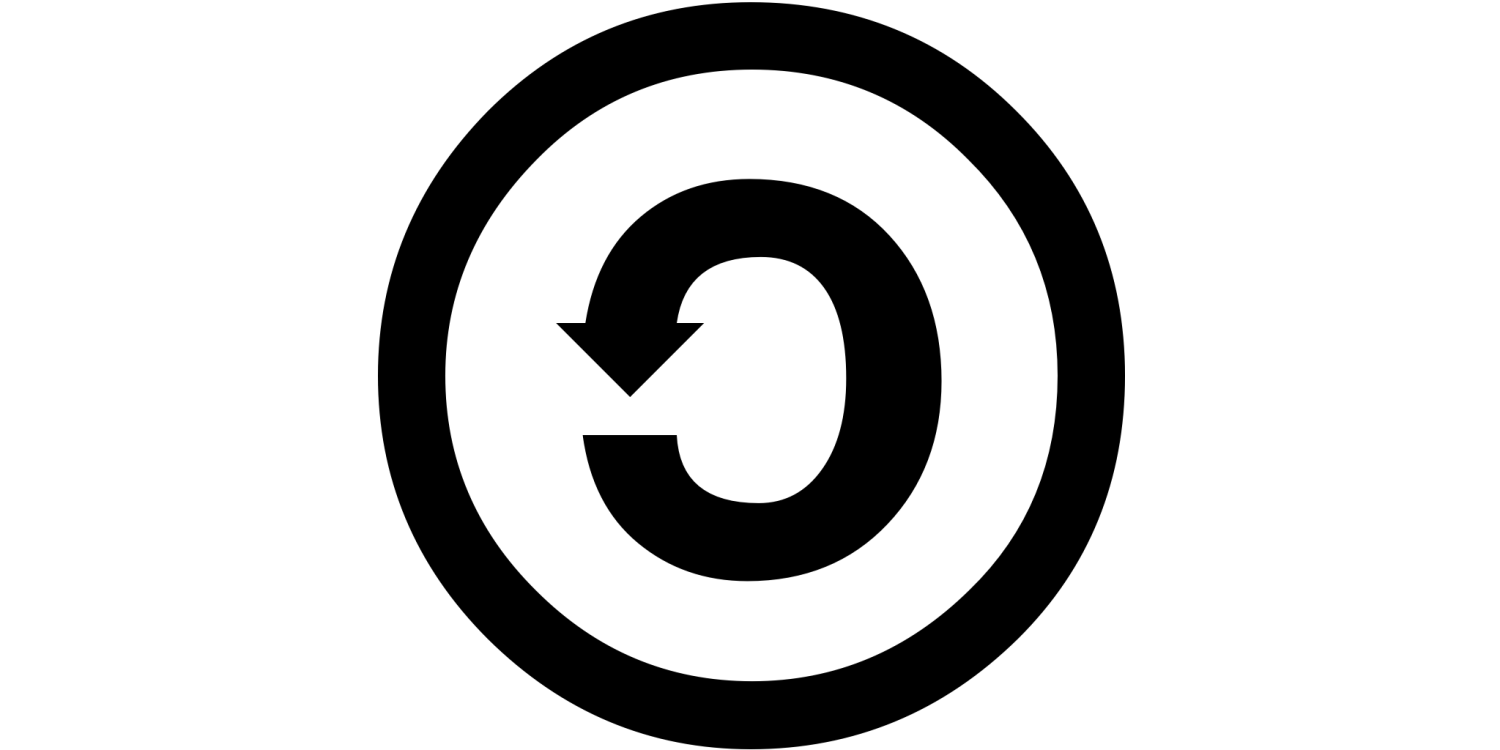 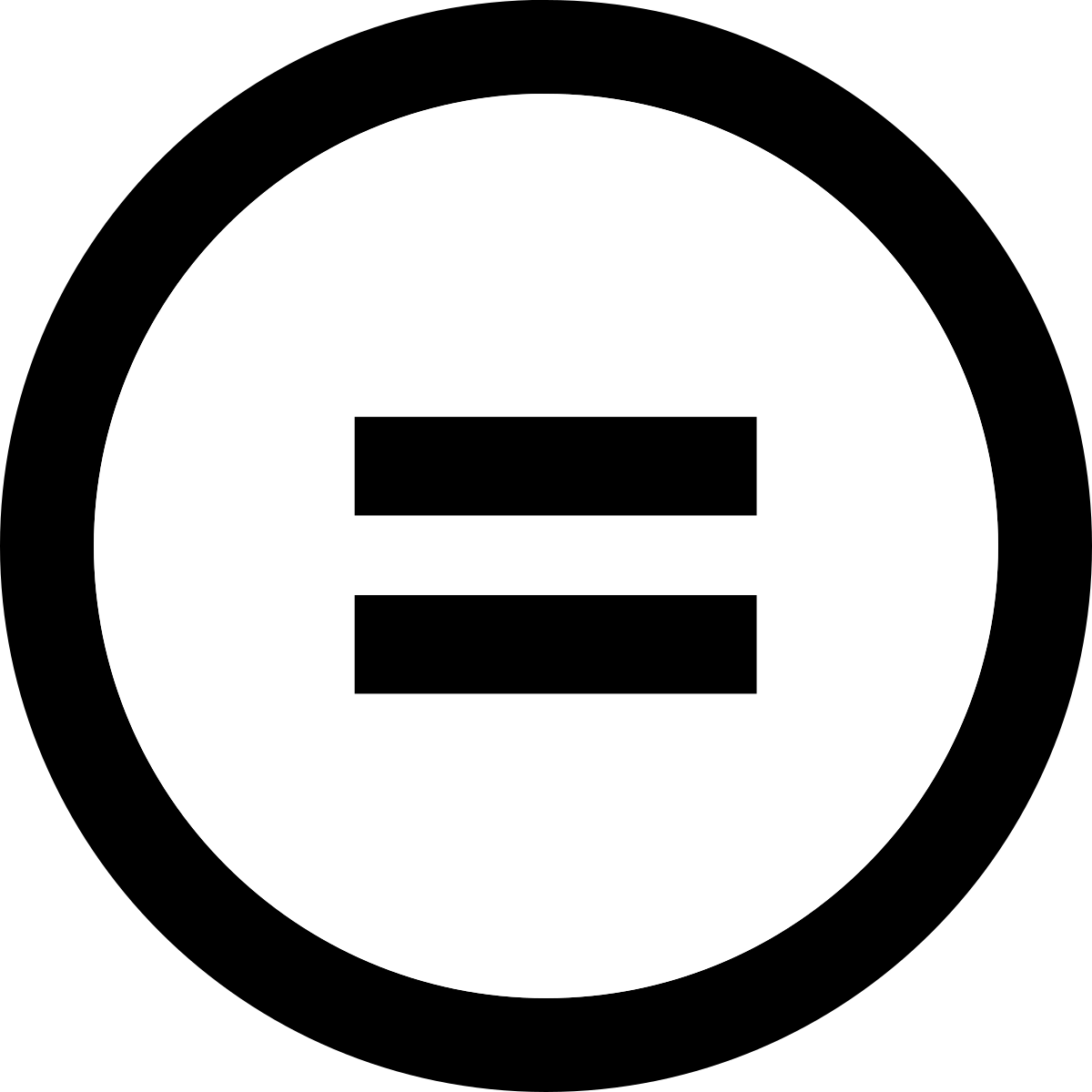 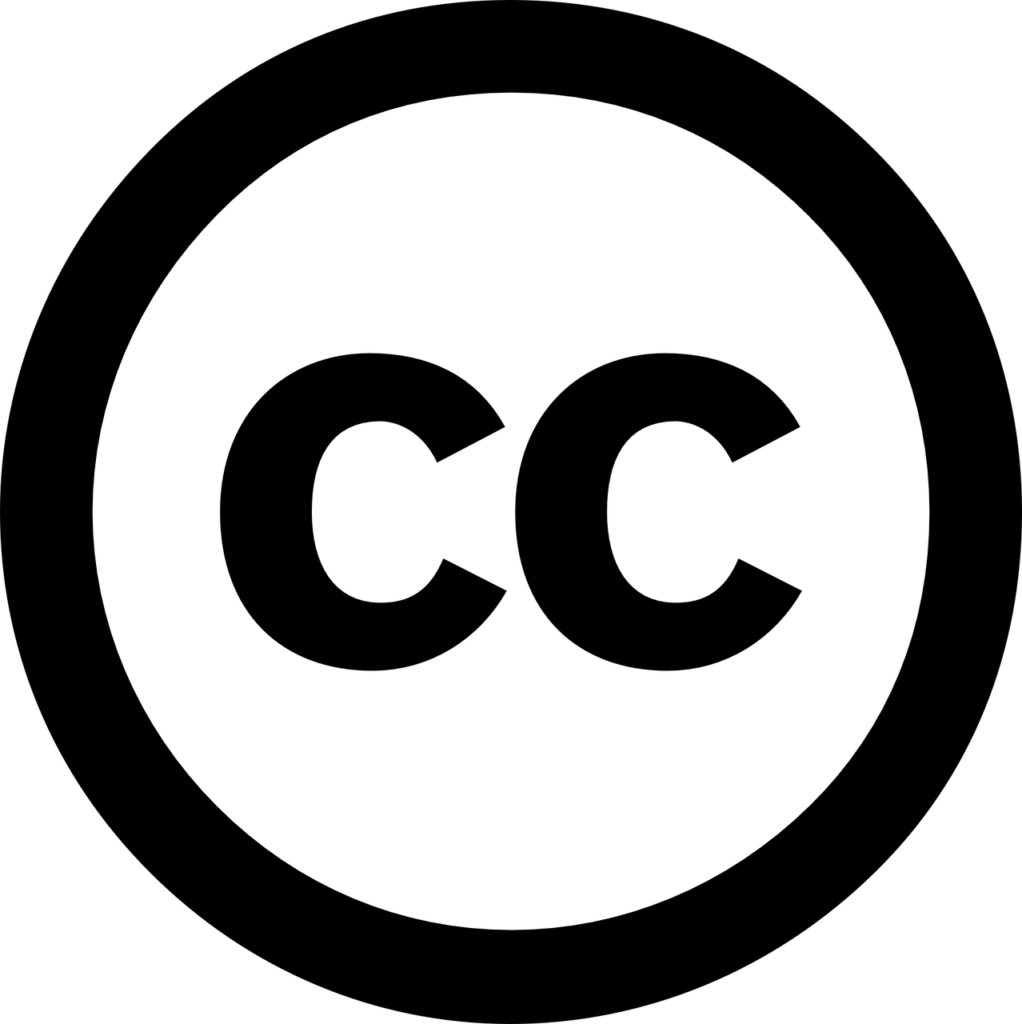 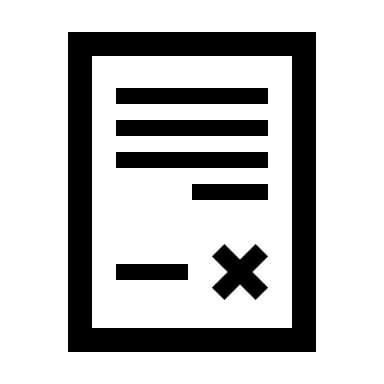 =
Comprendre les sigles des licences Creative Commons
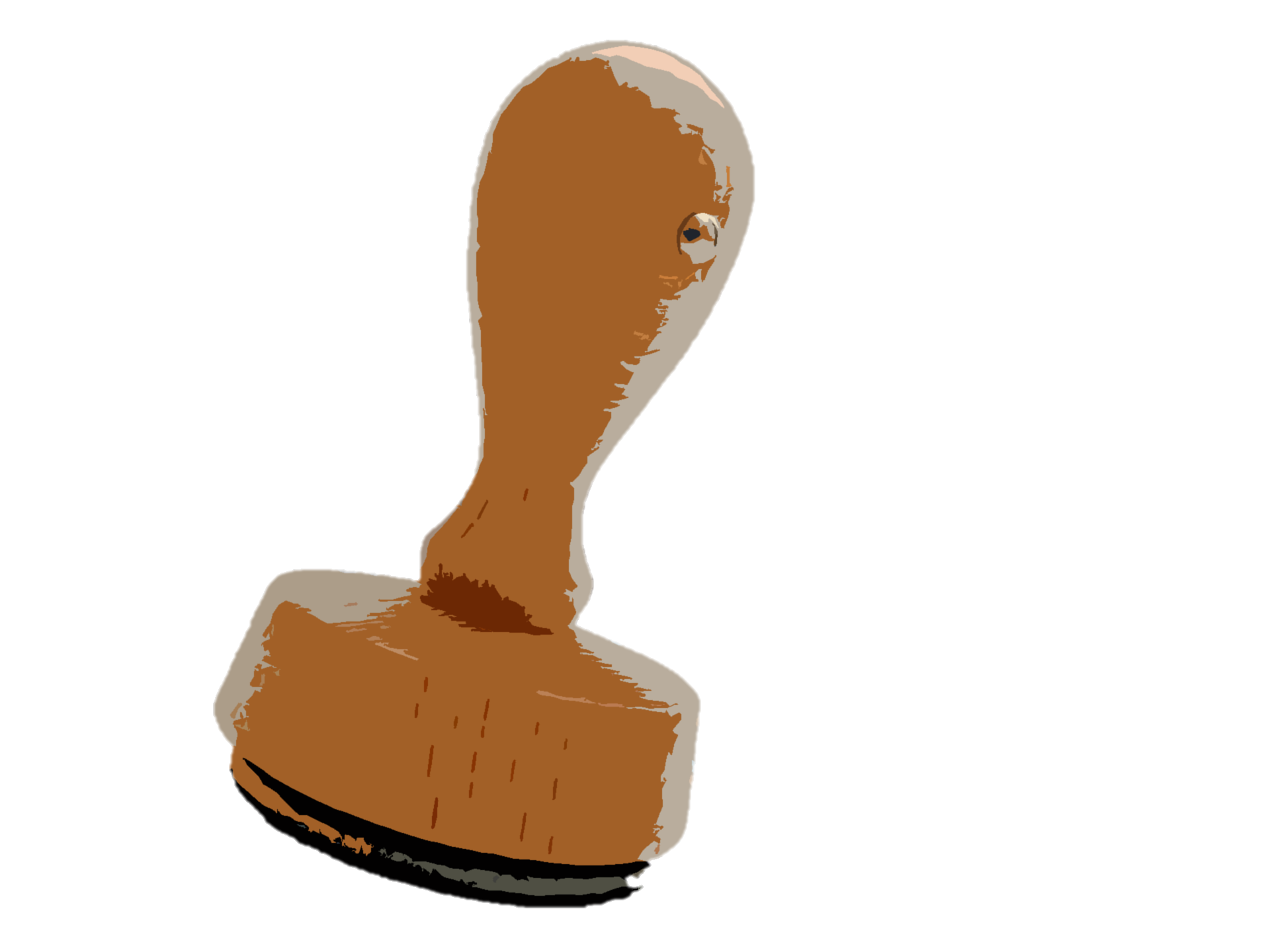 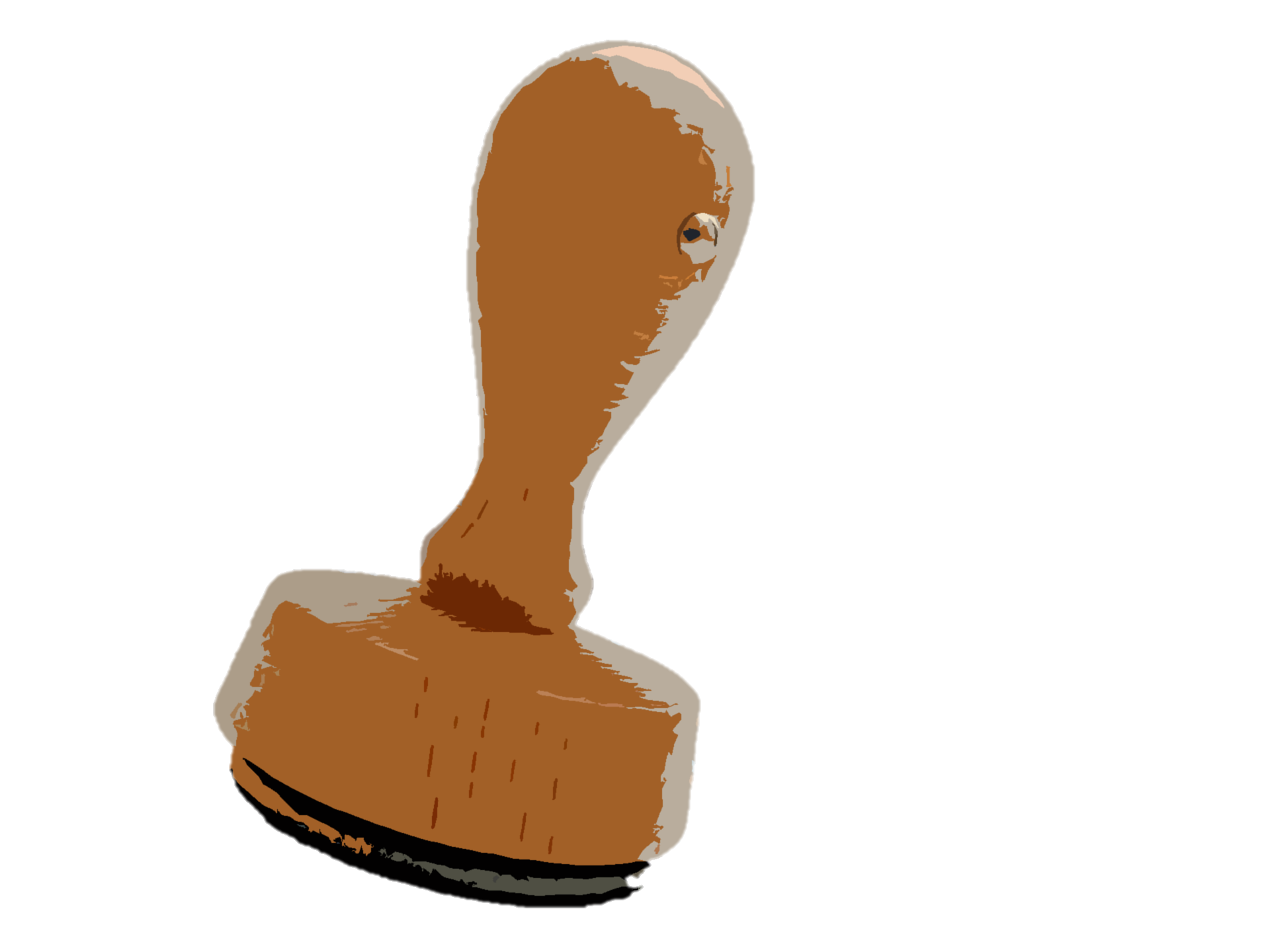 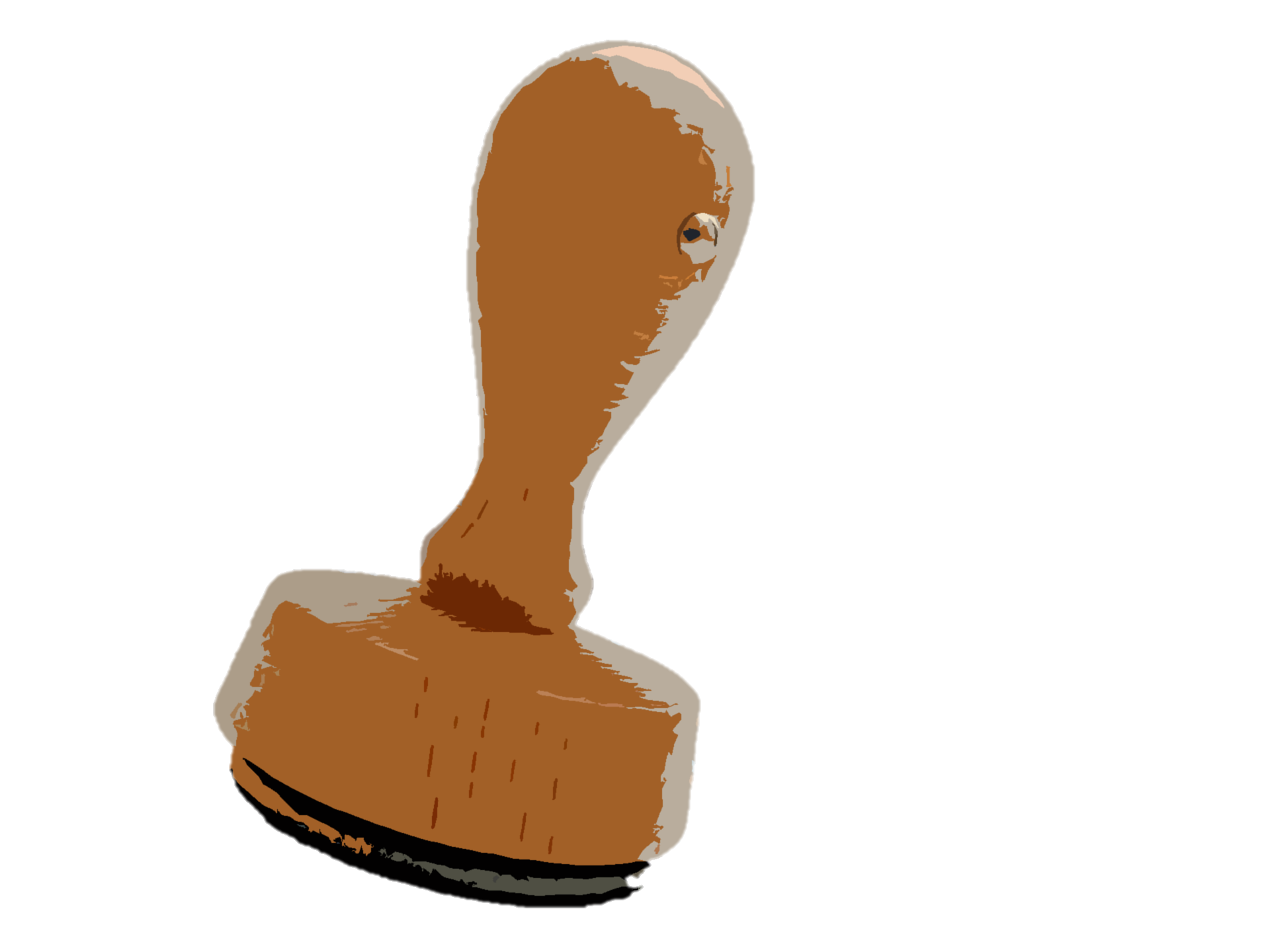 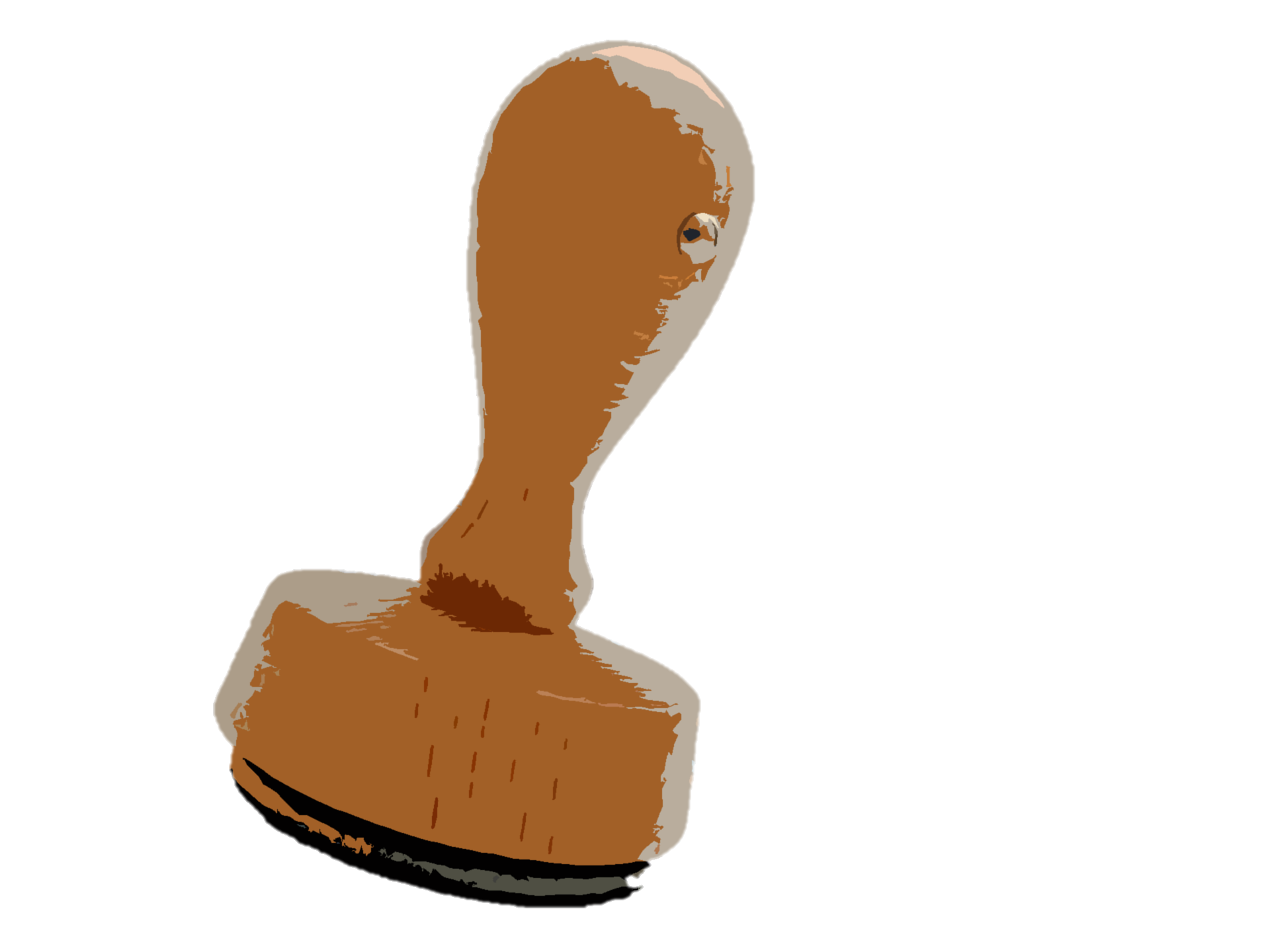 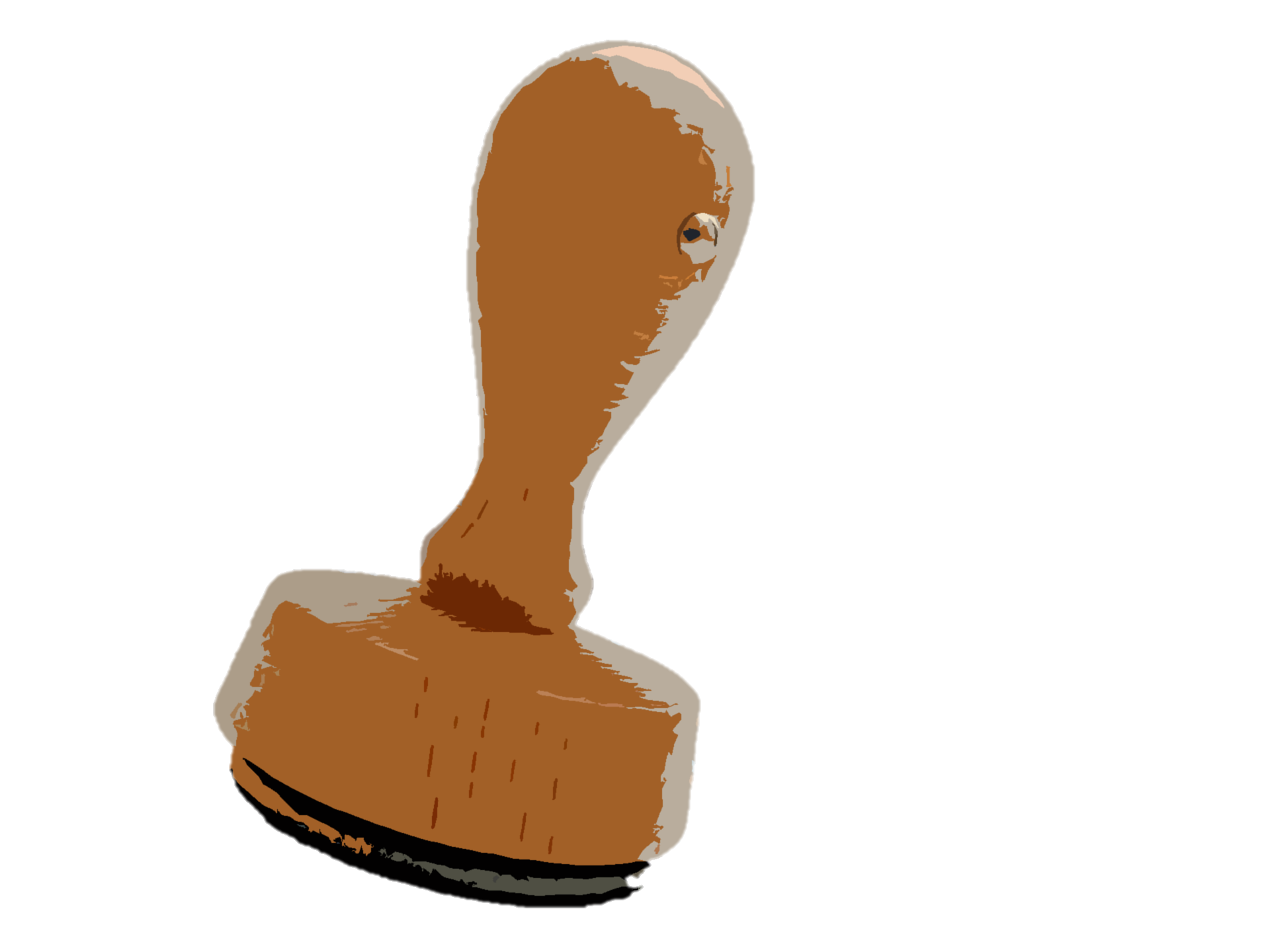 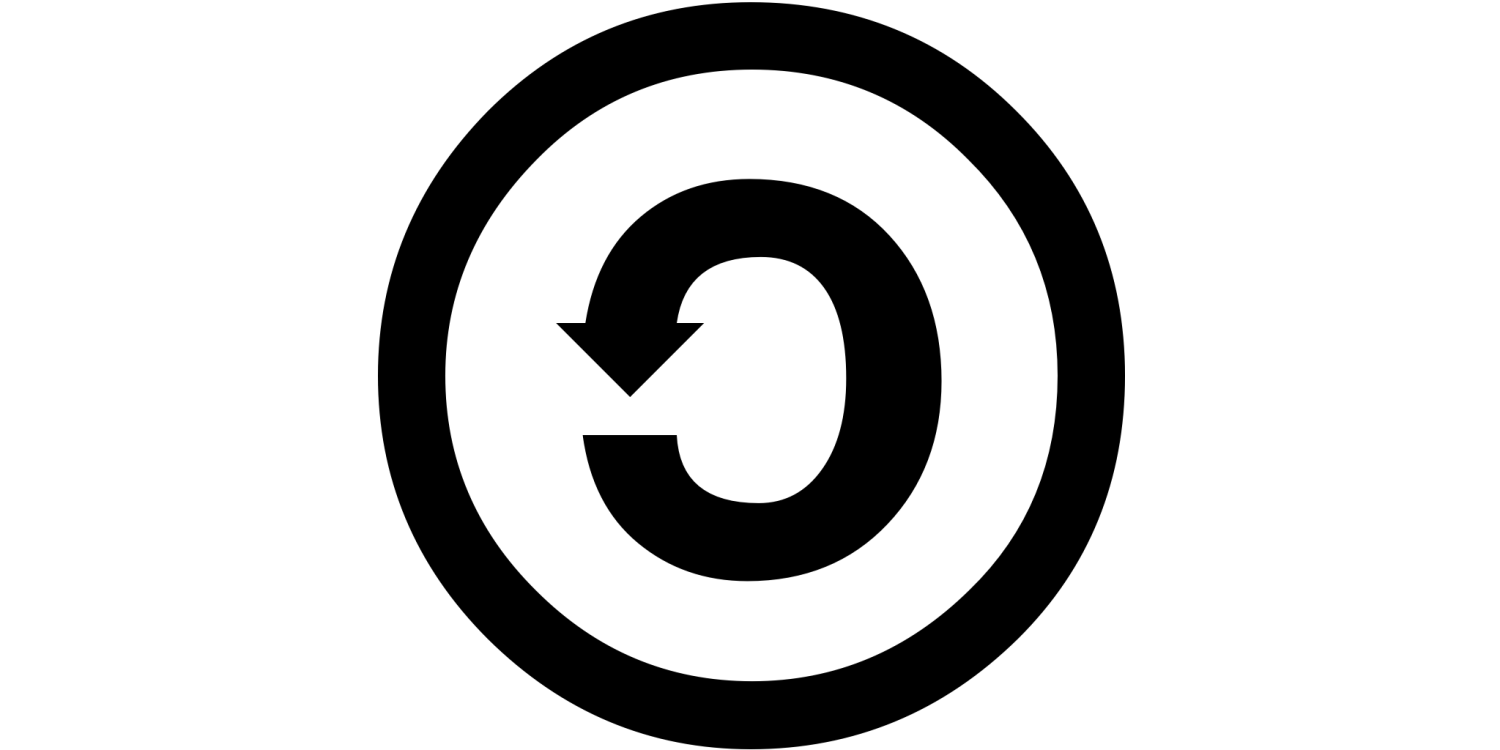 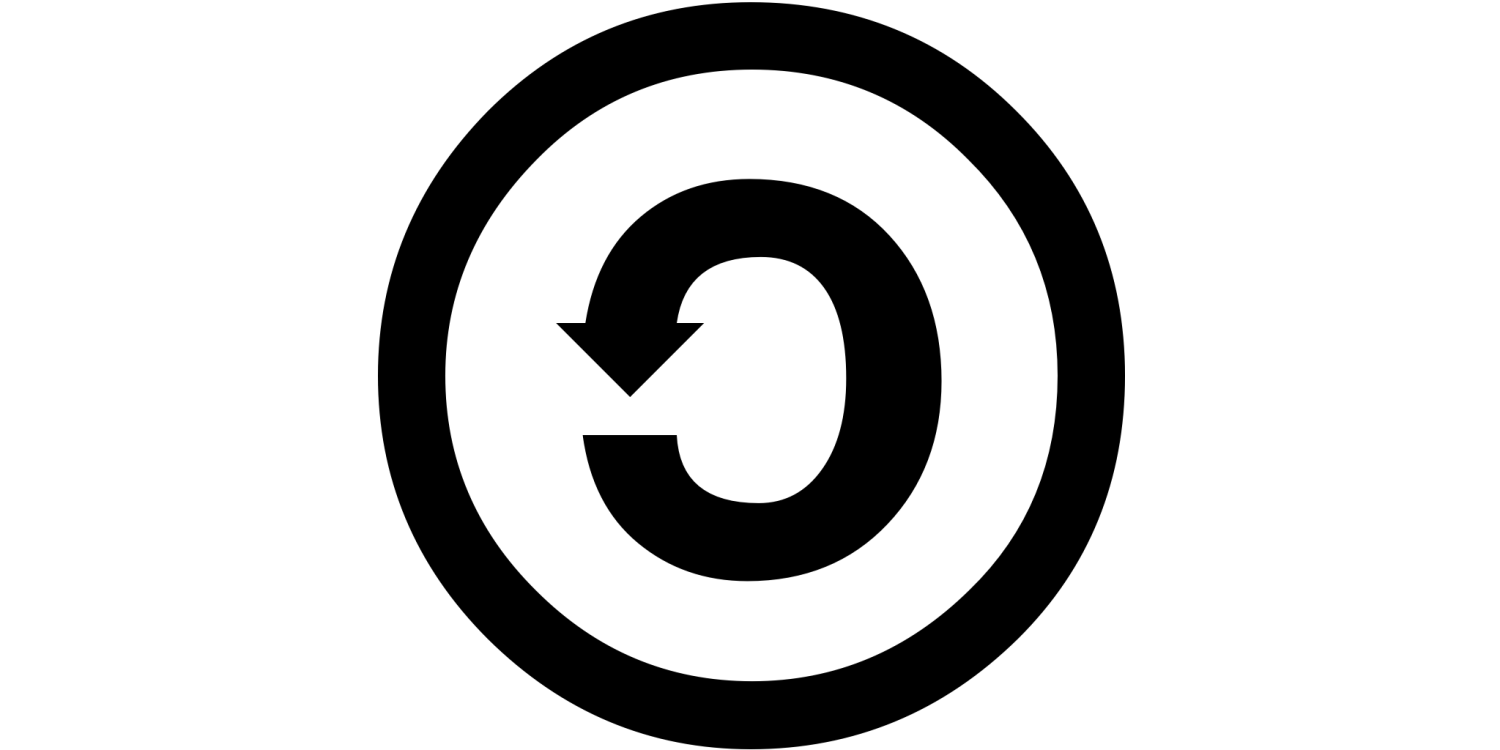 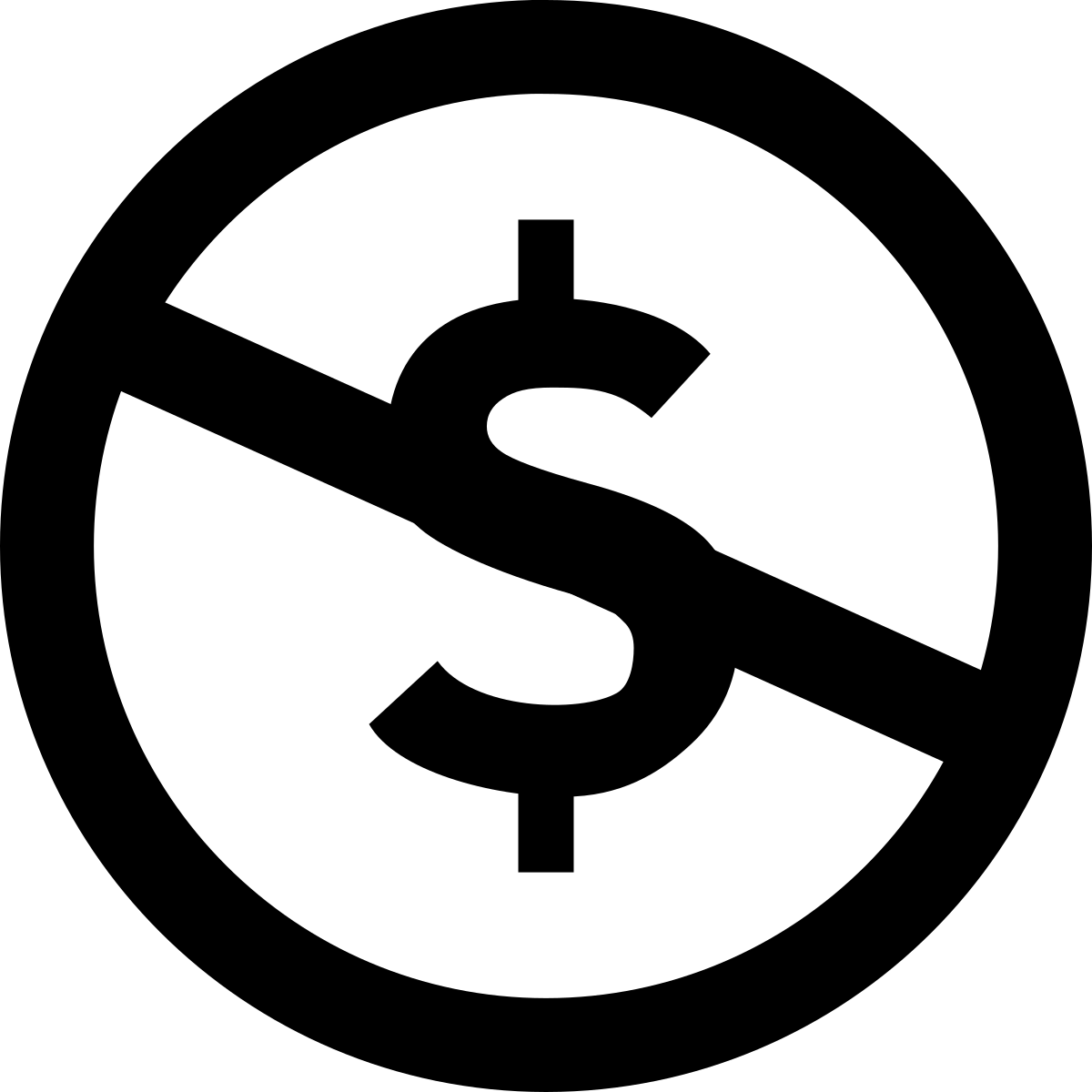 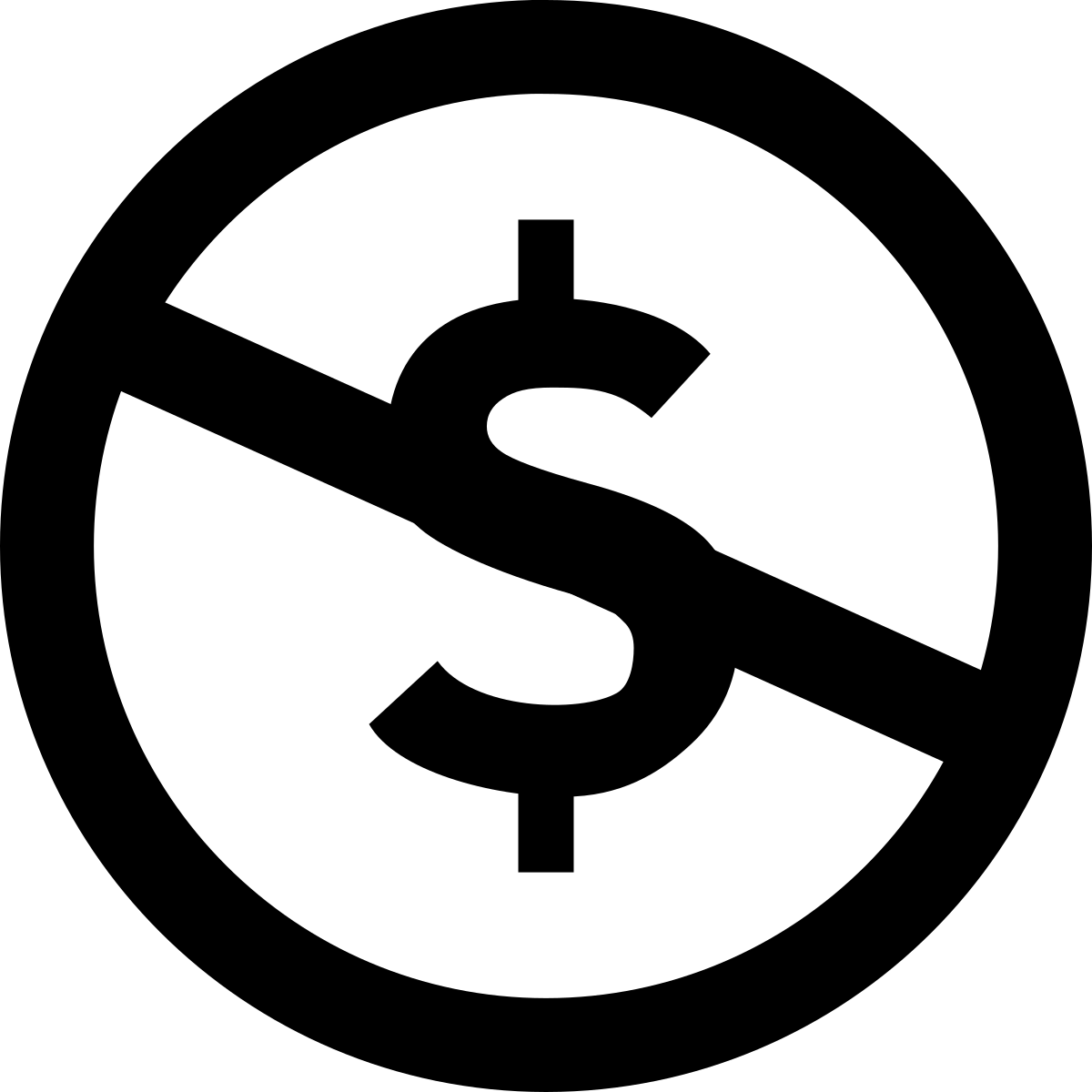 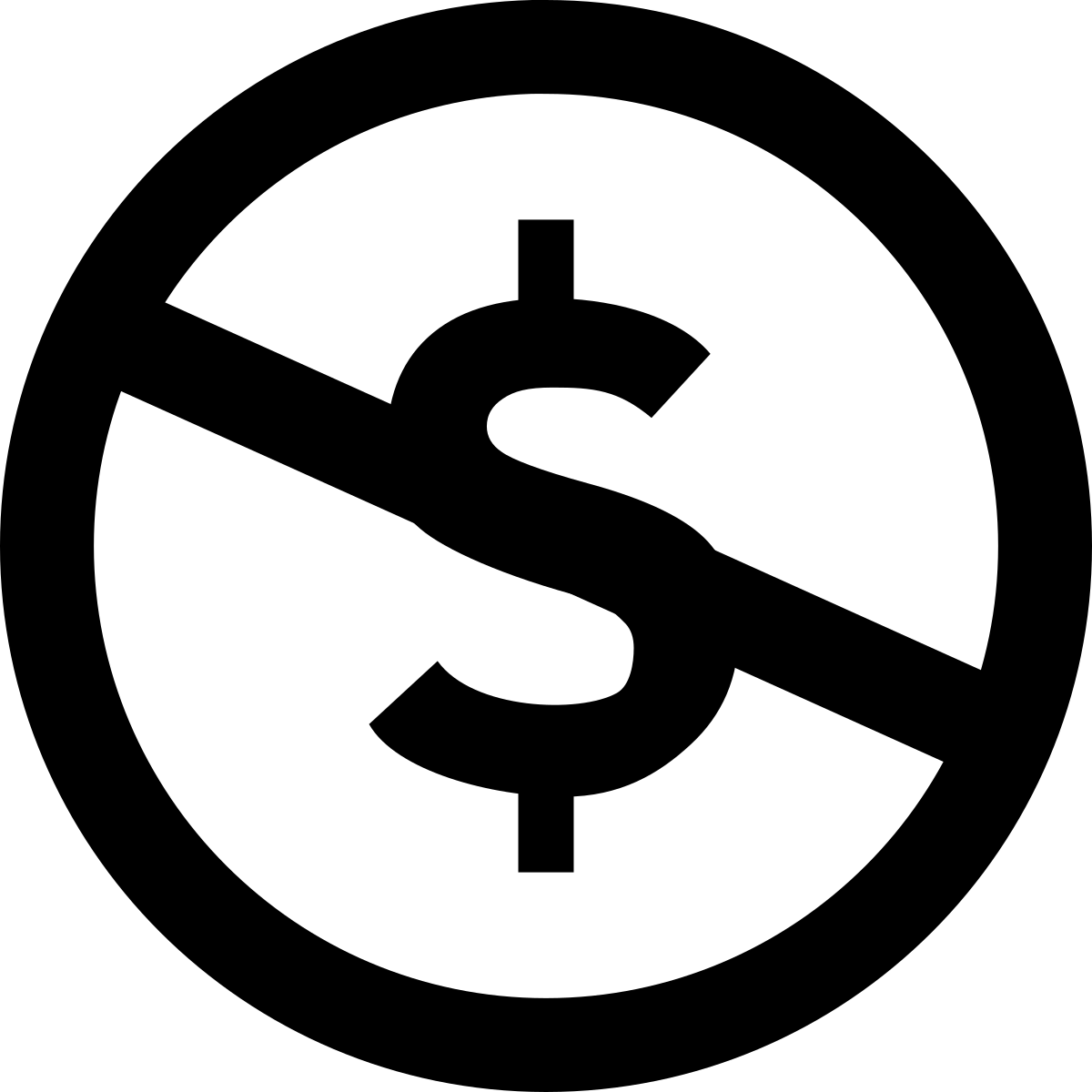 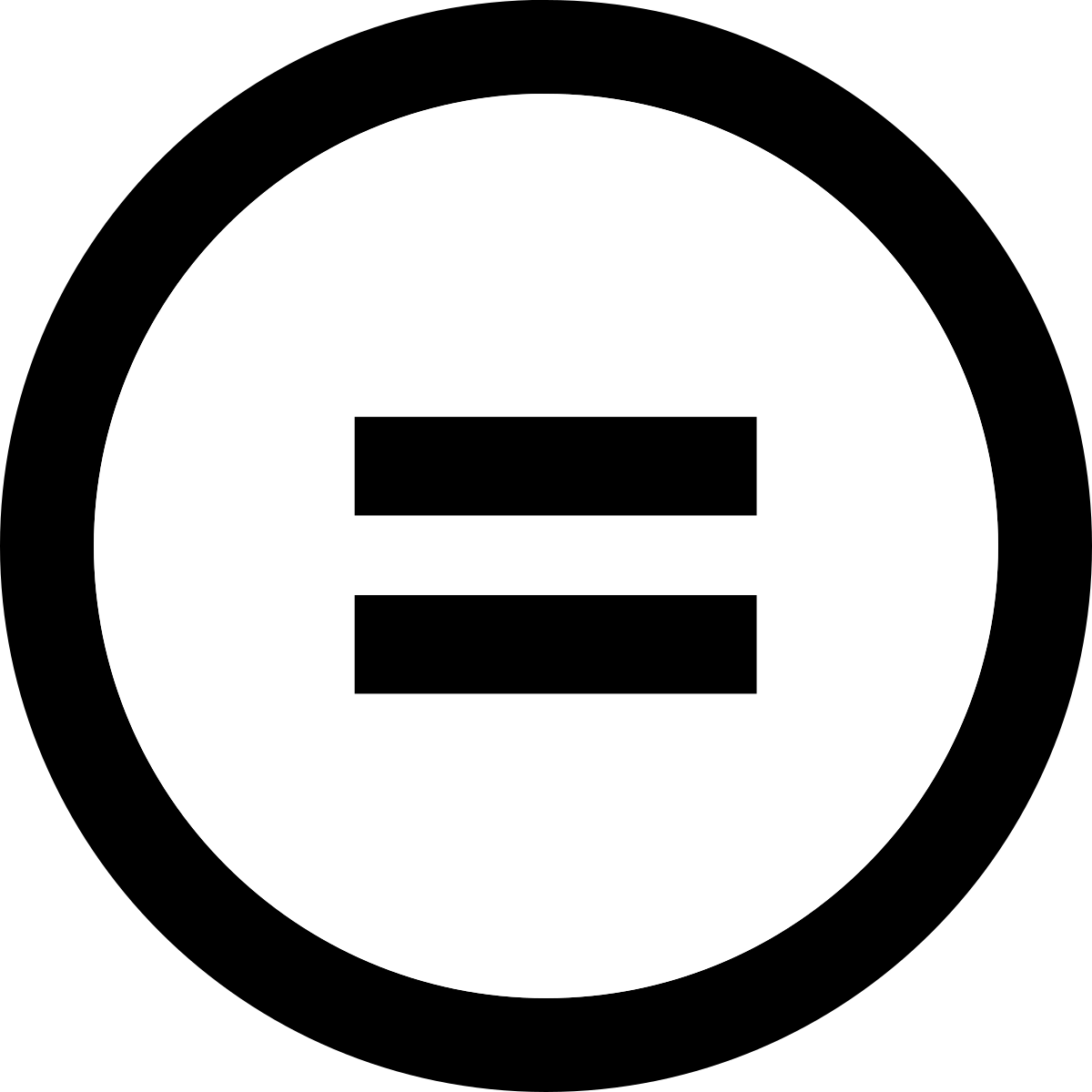 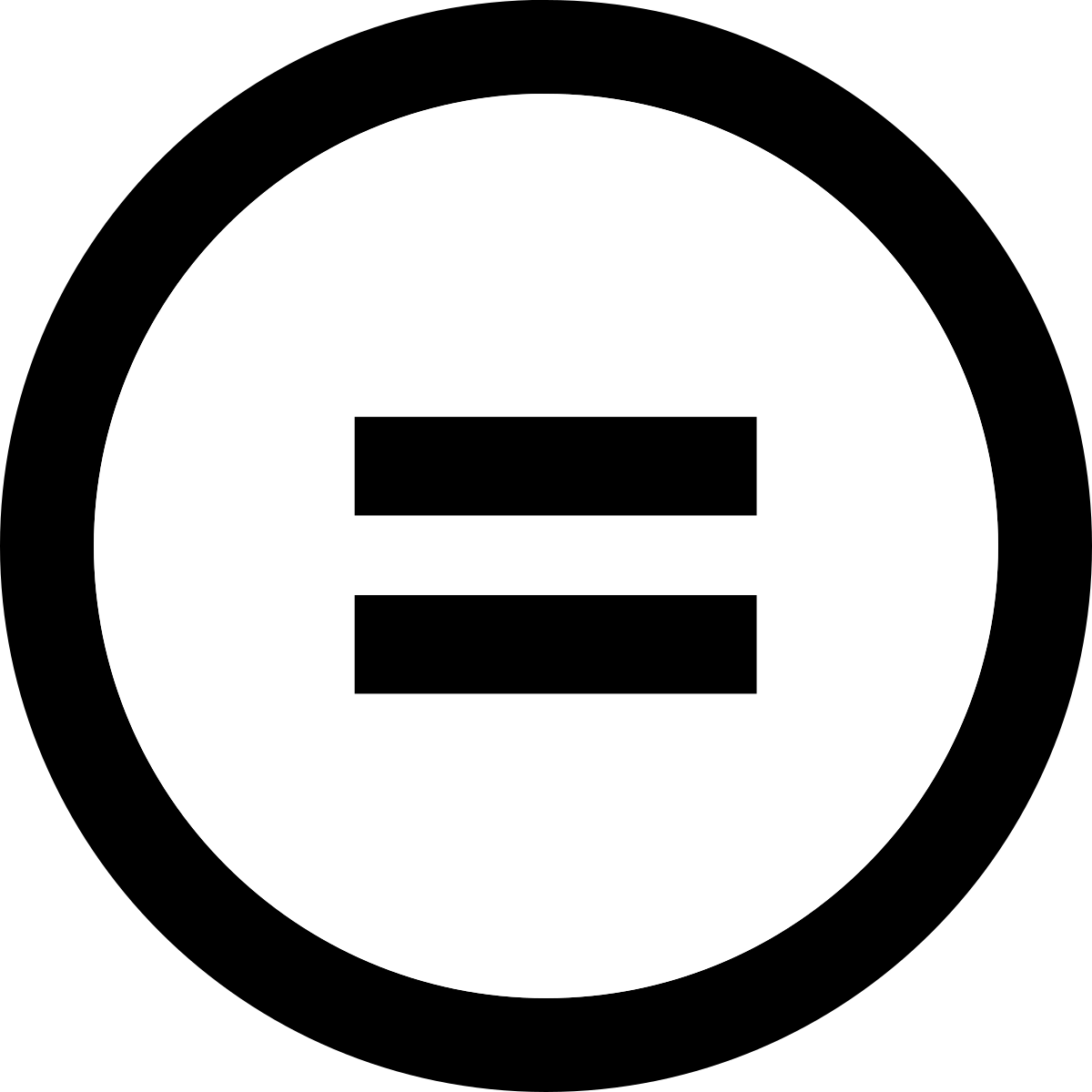 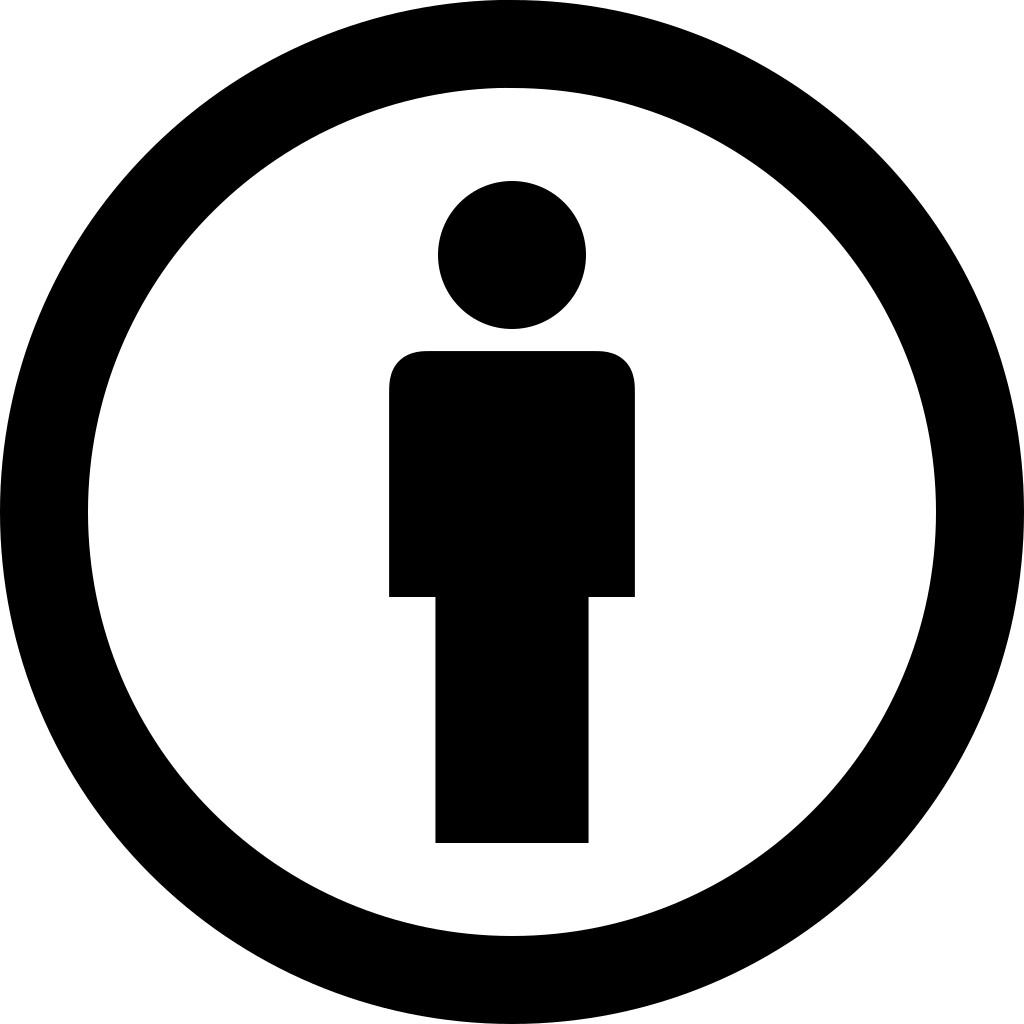 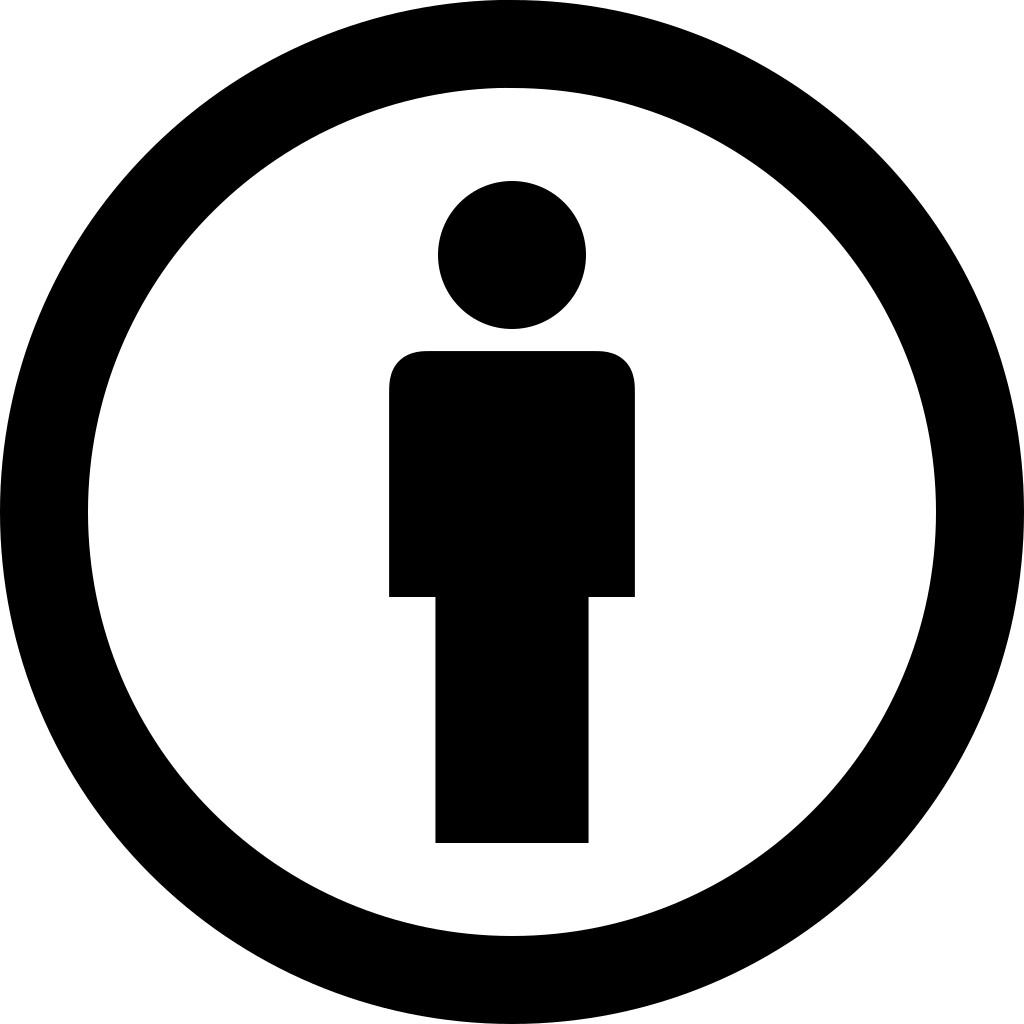 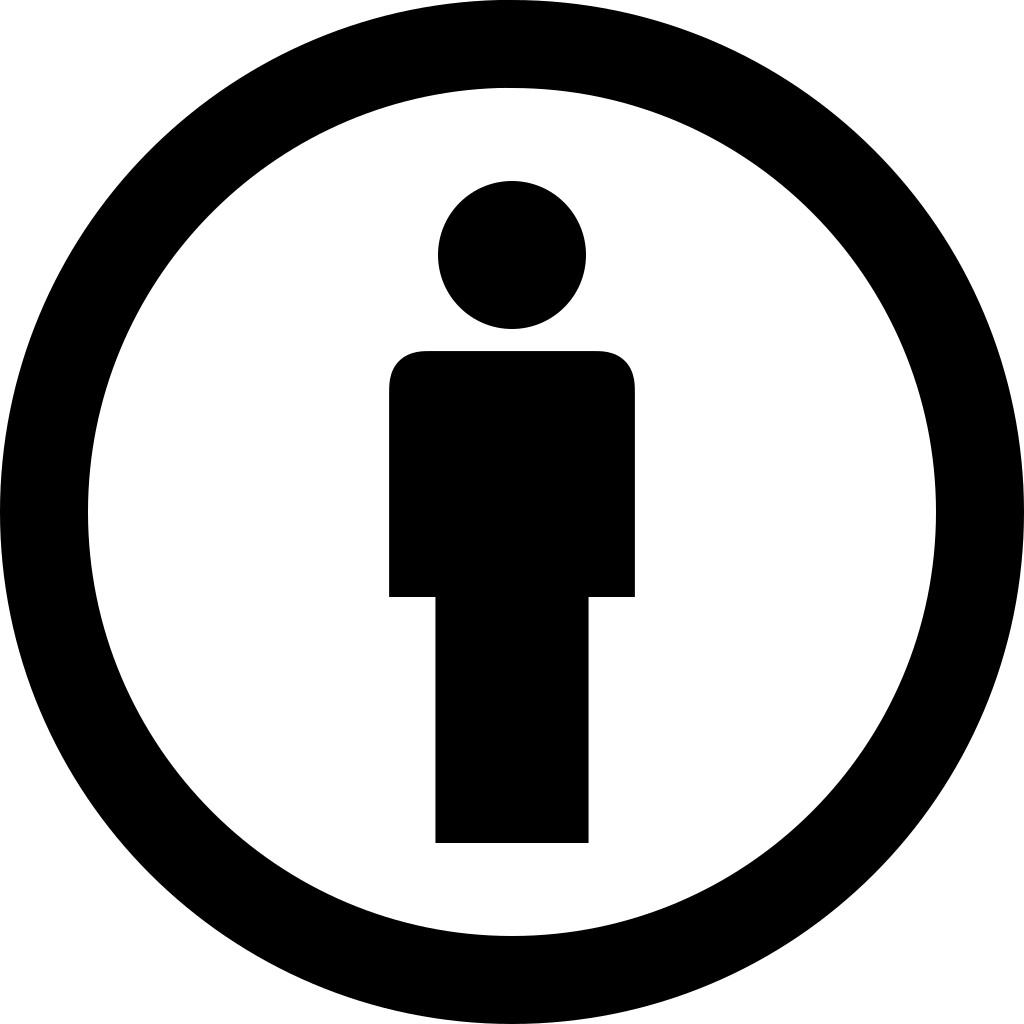 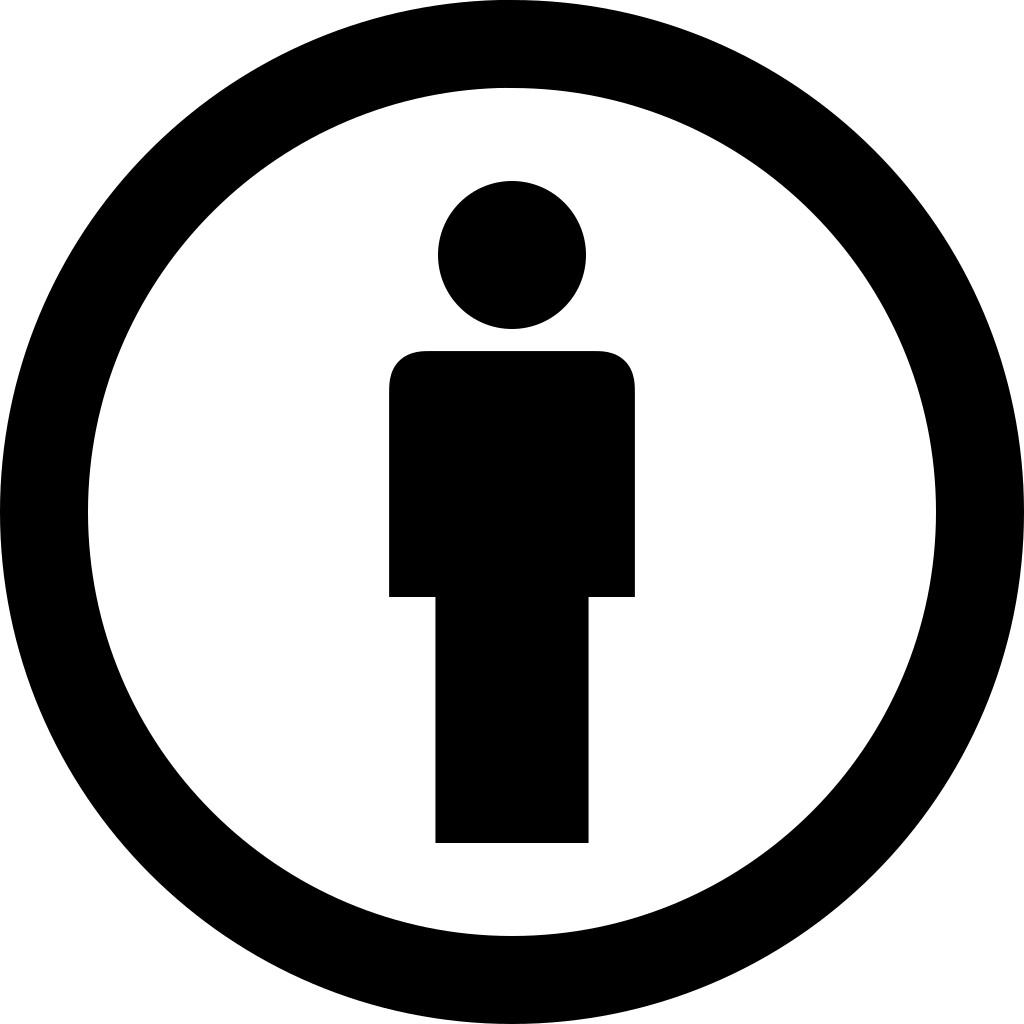 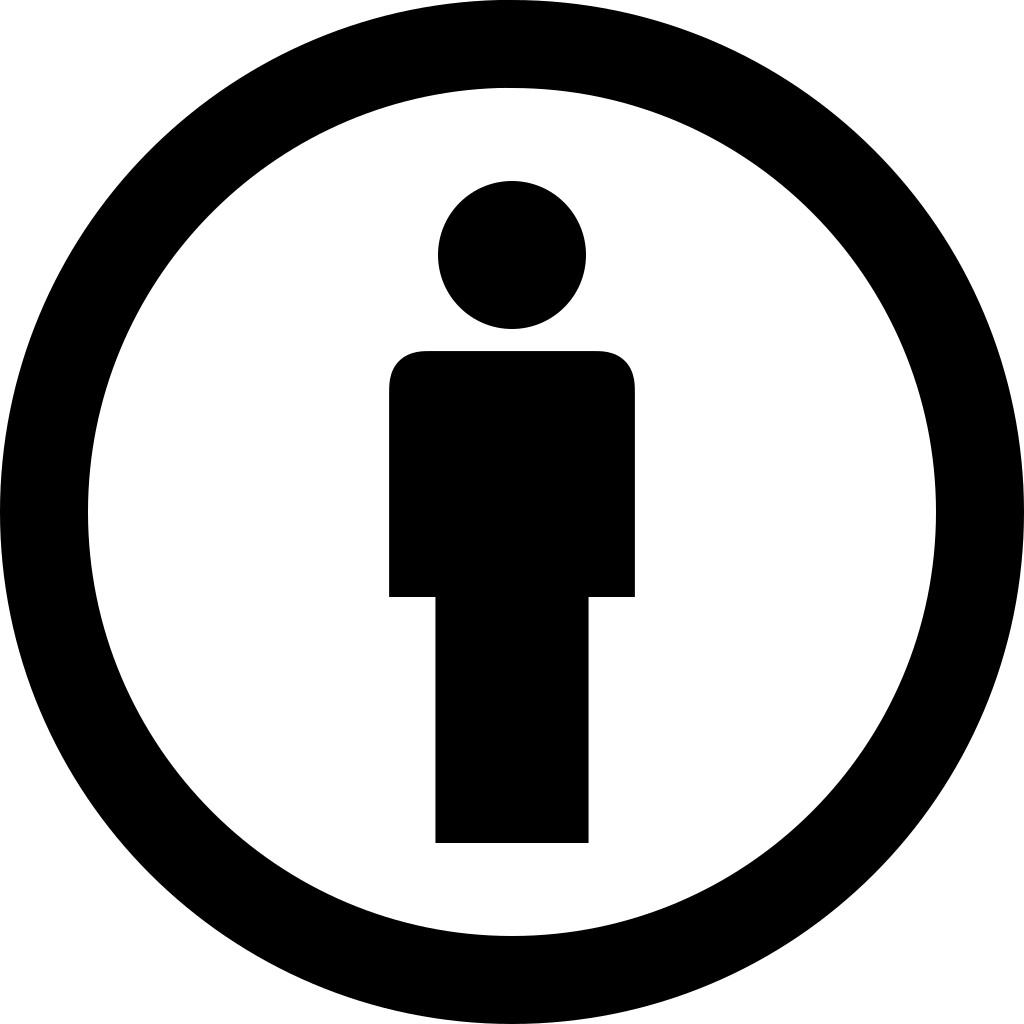 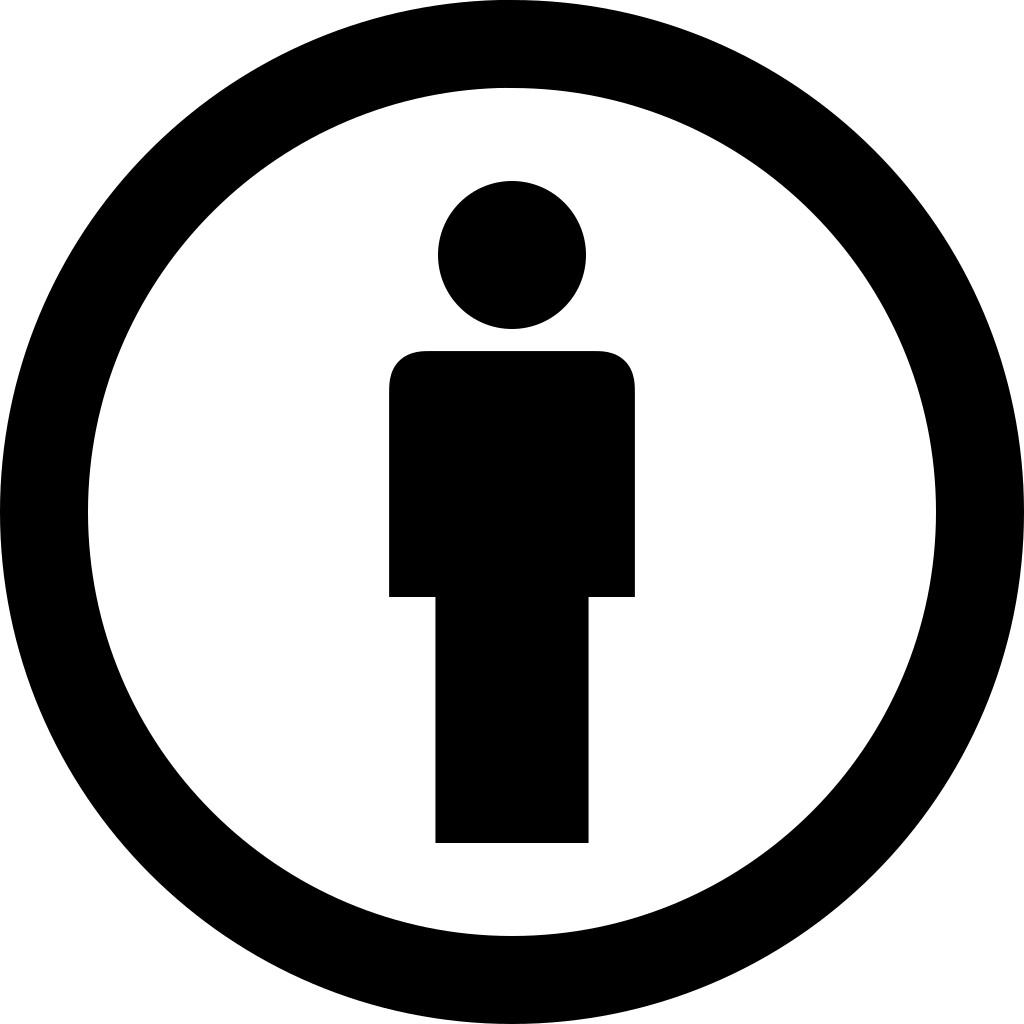 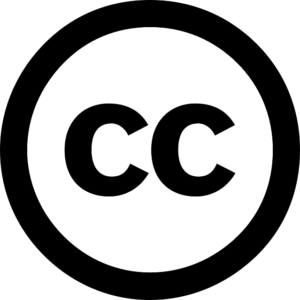 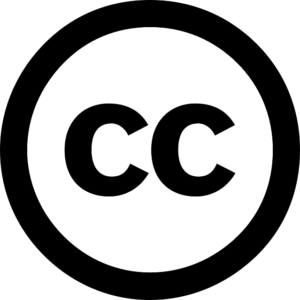 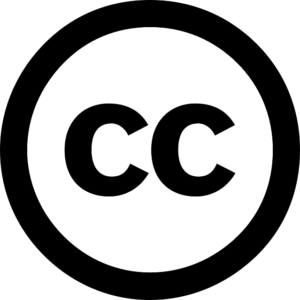 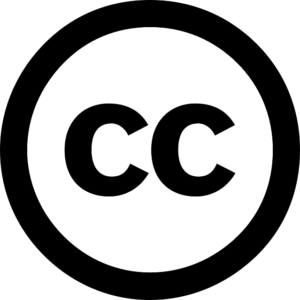 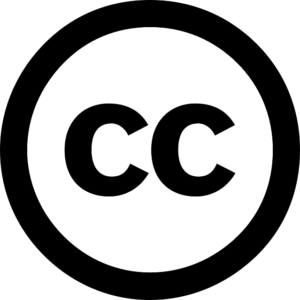 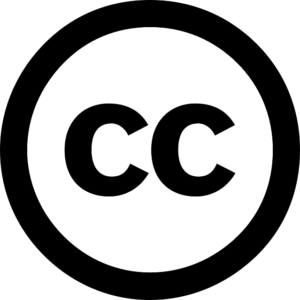 J’aspire au partage des connaissances
Pas de profit dans mon dos
Hé oui, c’est moi qui l’ai fait !
Pas de modification!!
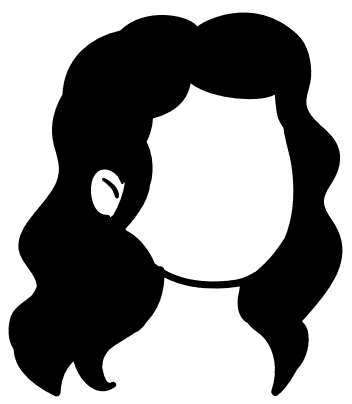 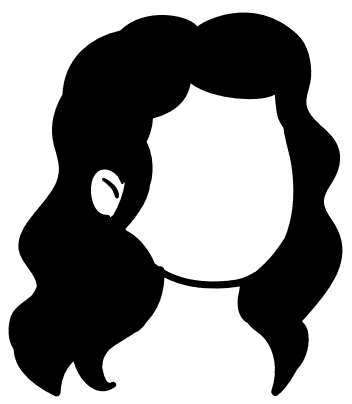 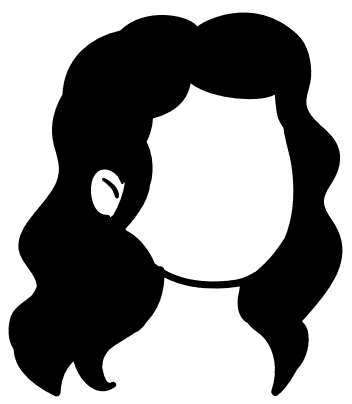 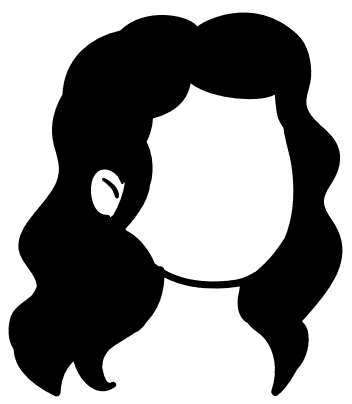 Tu modifies ?
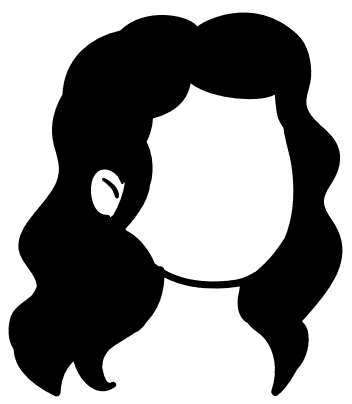 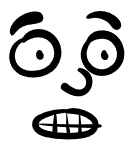 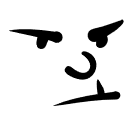 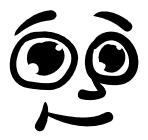 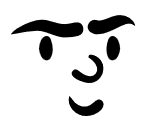 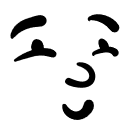 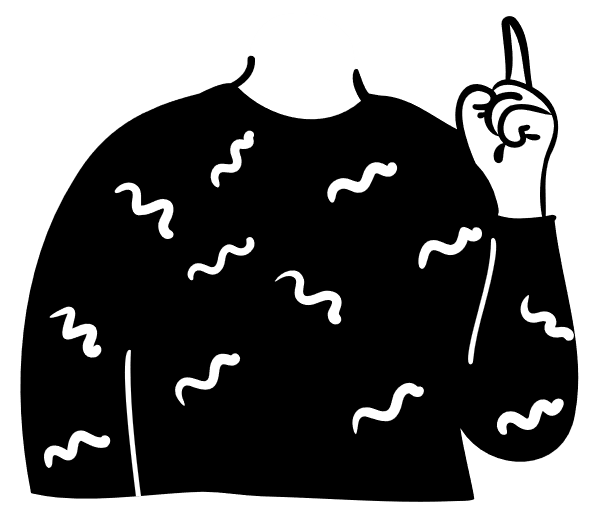 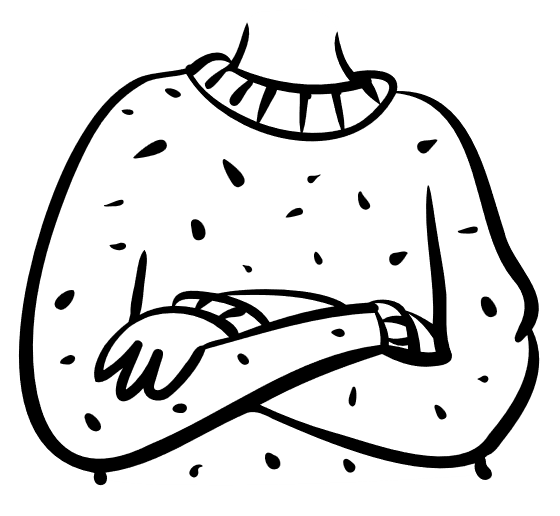 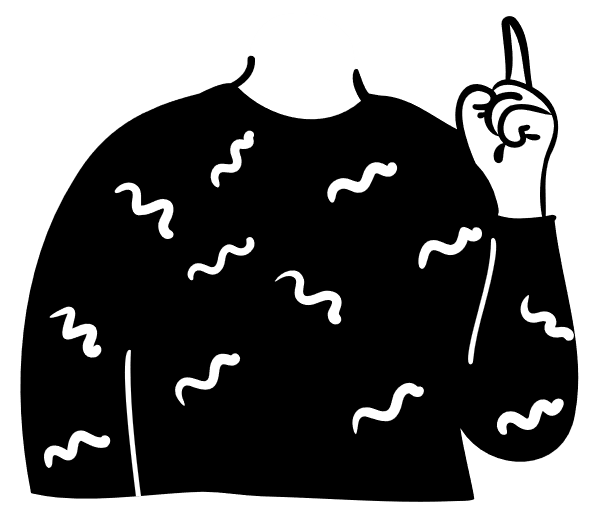 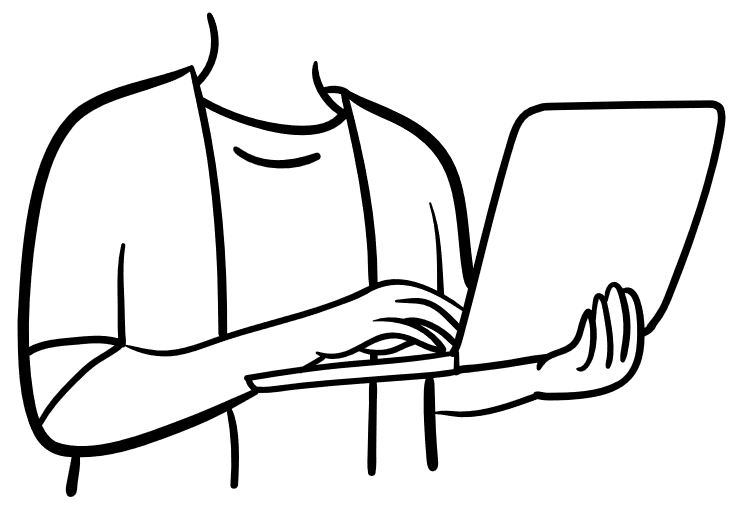 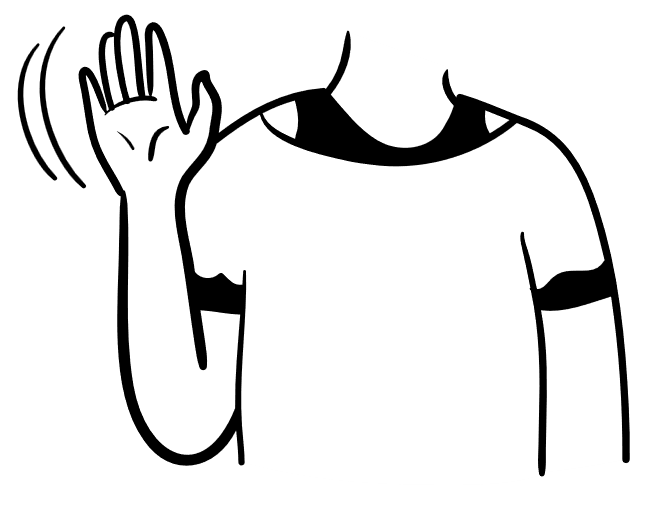 Je veux que les adaptations de mon œuvre soient diffusées sous la même licence CC
Je veux ouvrir ma création
Je ne veux pas d’utilisation commerciale de ma création ou de ses adaptations
Je veux être cité en tant qu’auteur
Si réutilisée, ma création ne doit pas être modifiée ni fragmentée
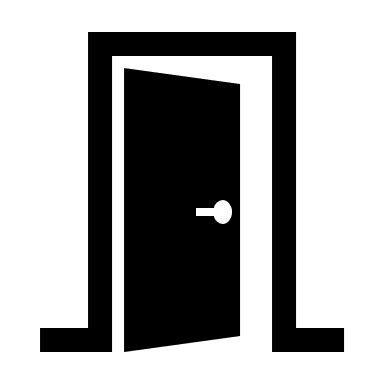 Domaine public
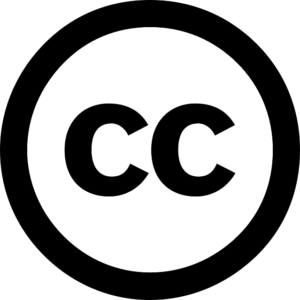 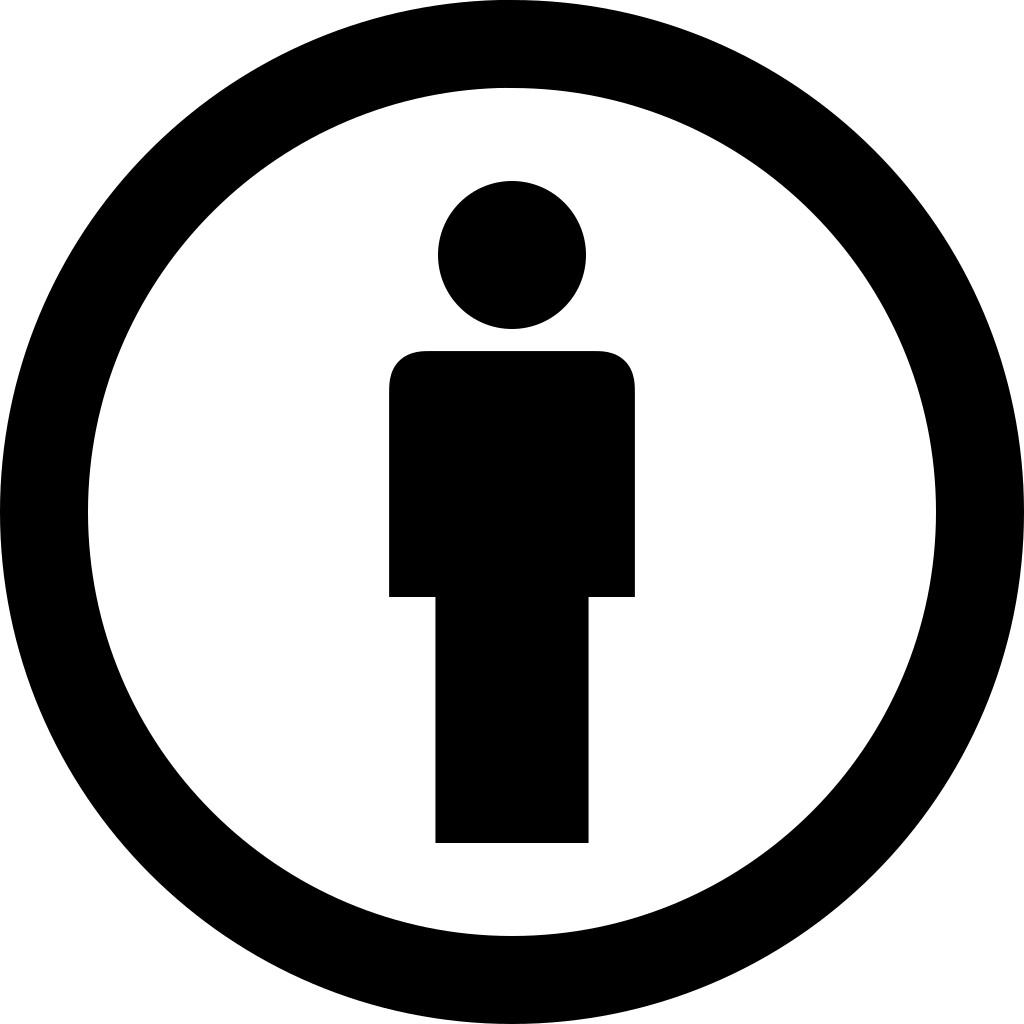 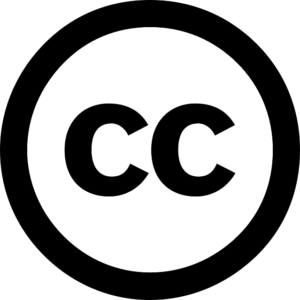 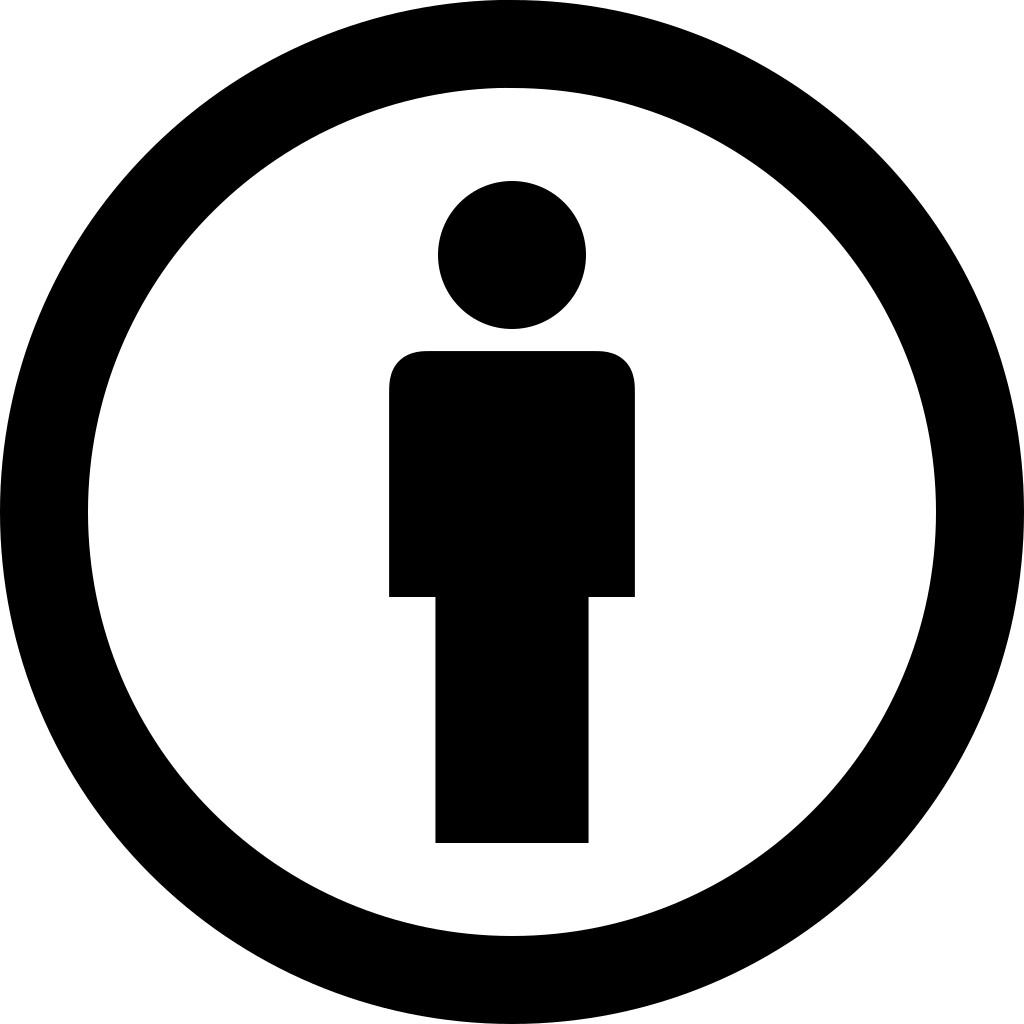 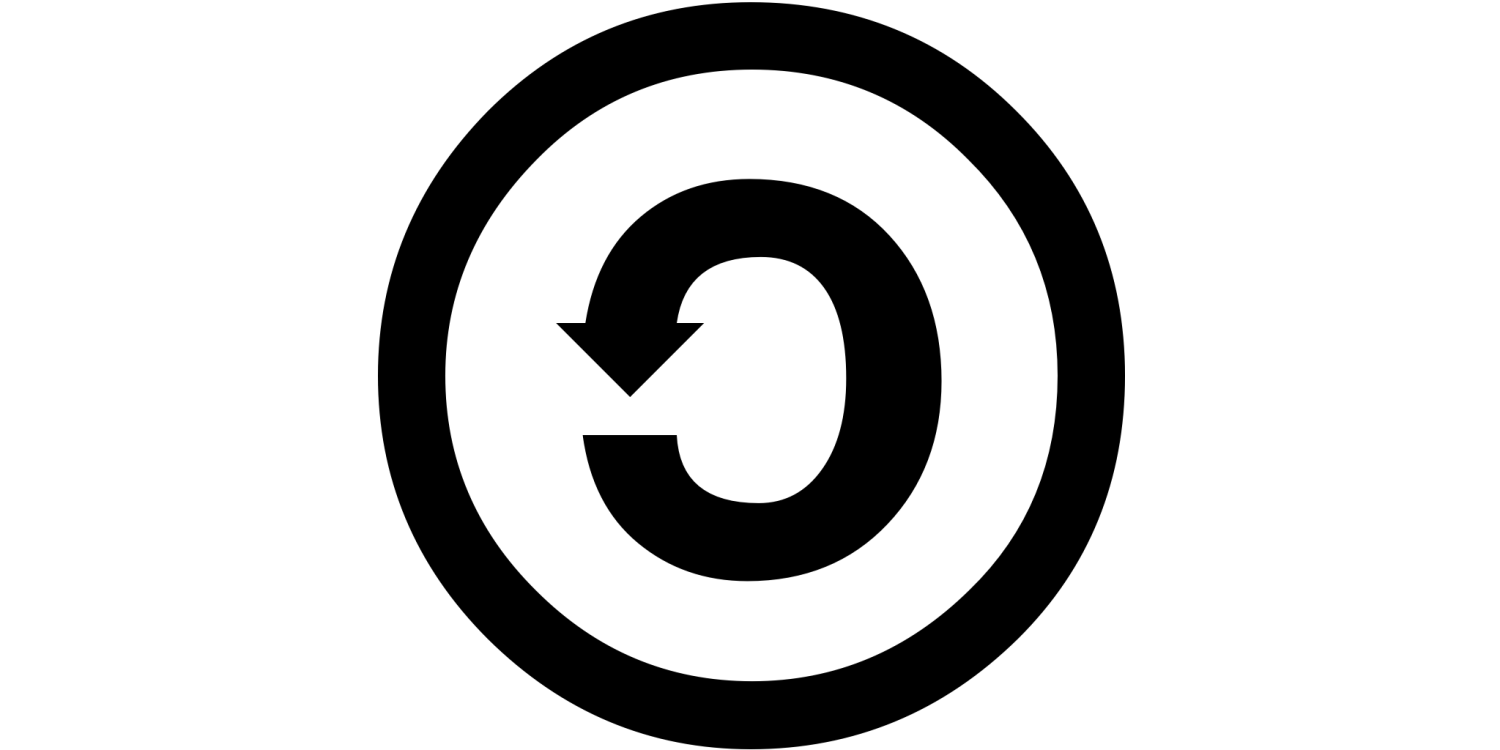 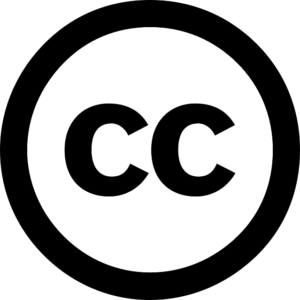 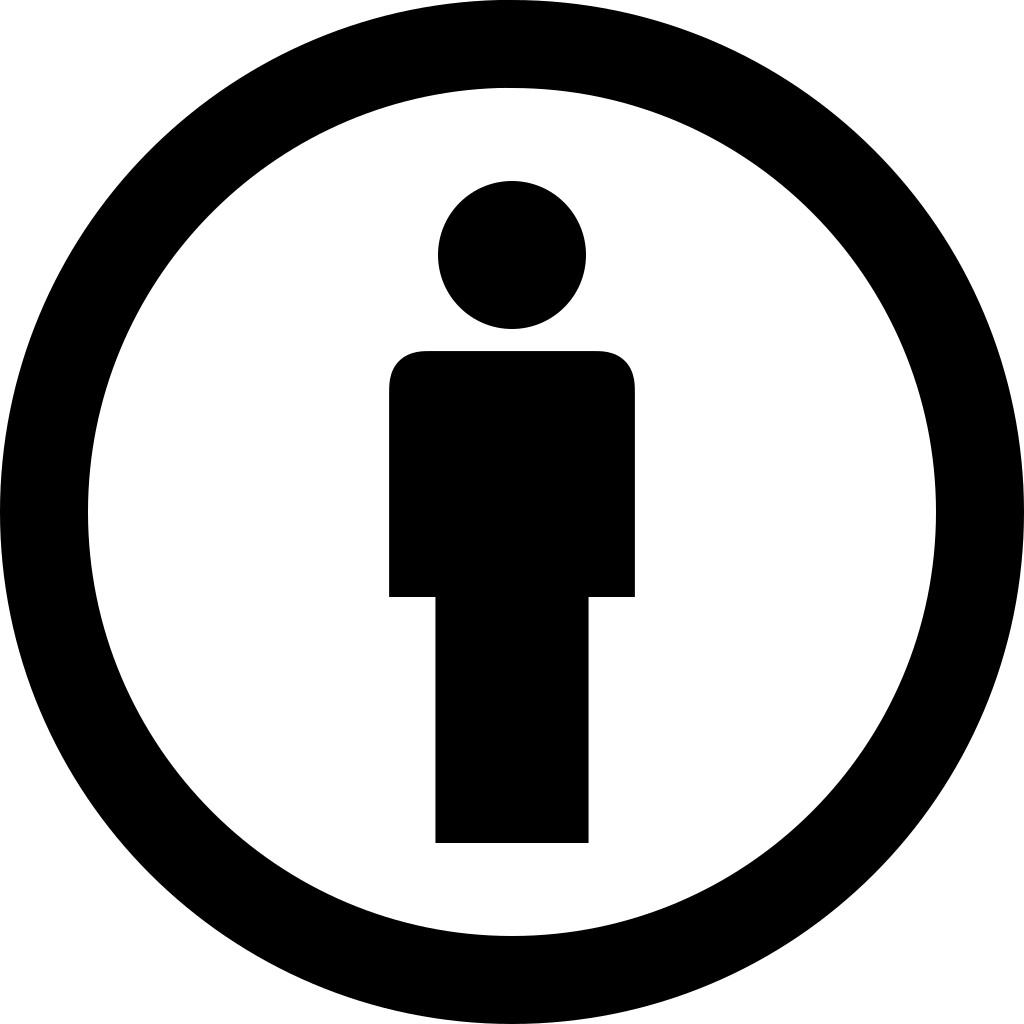 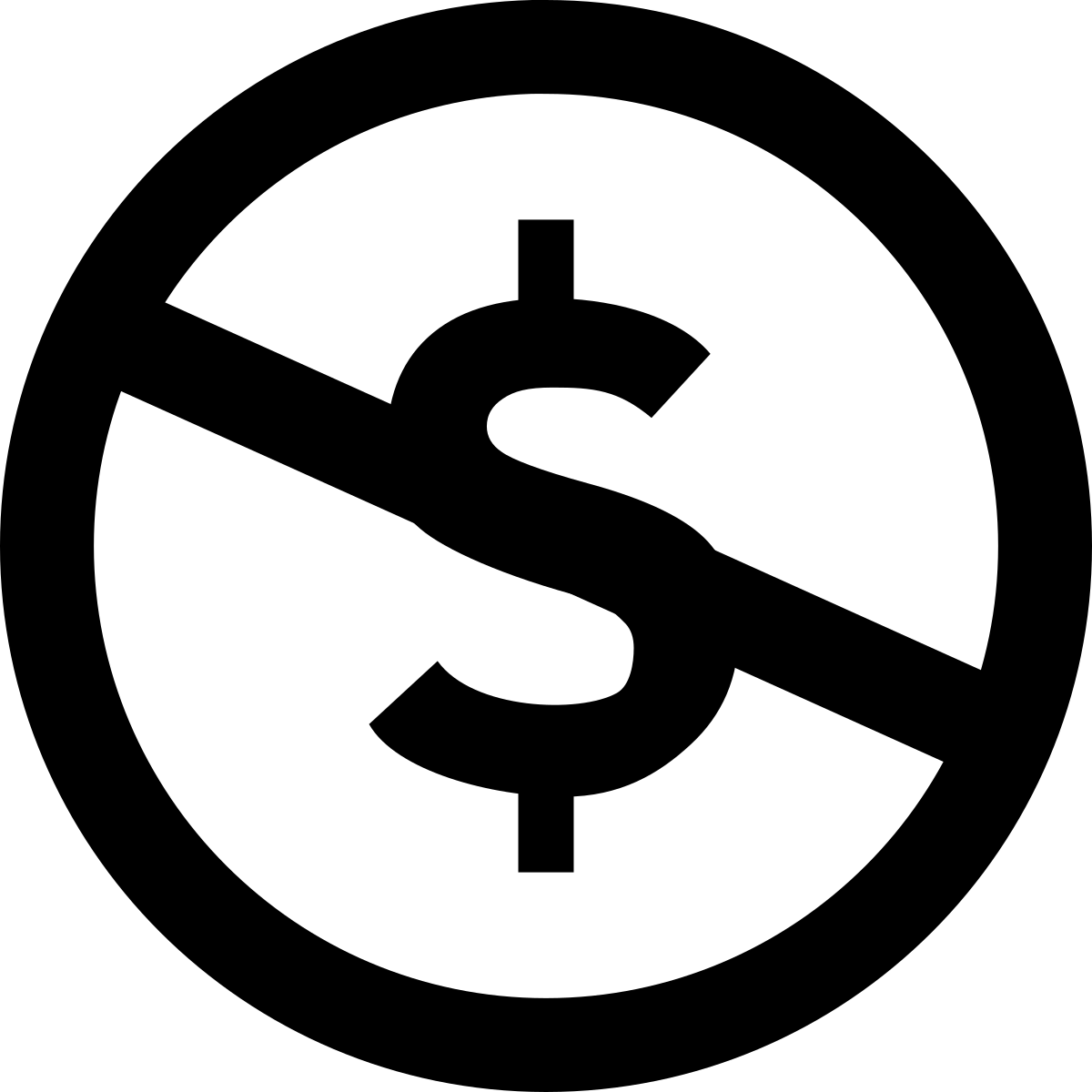 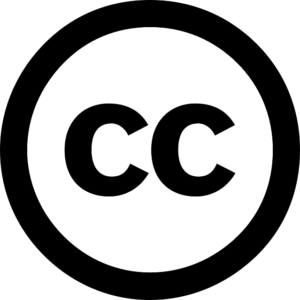 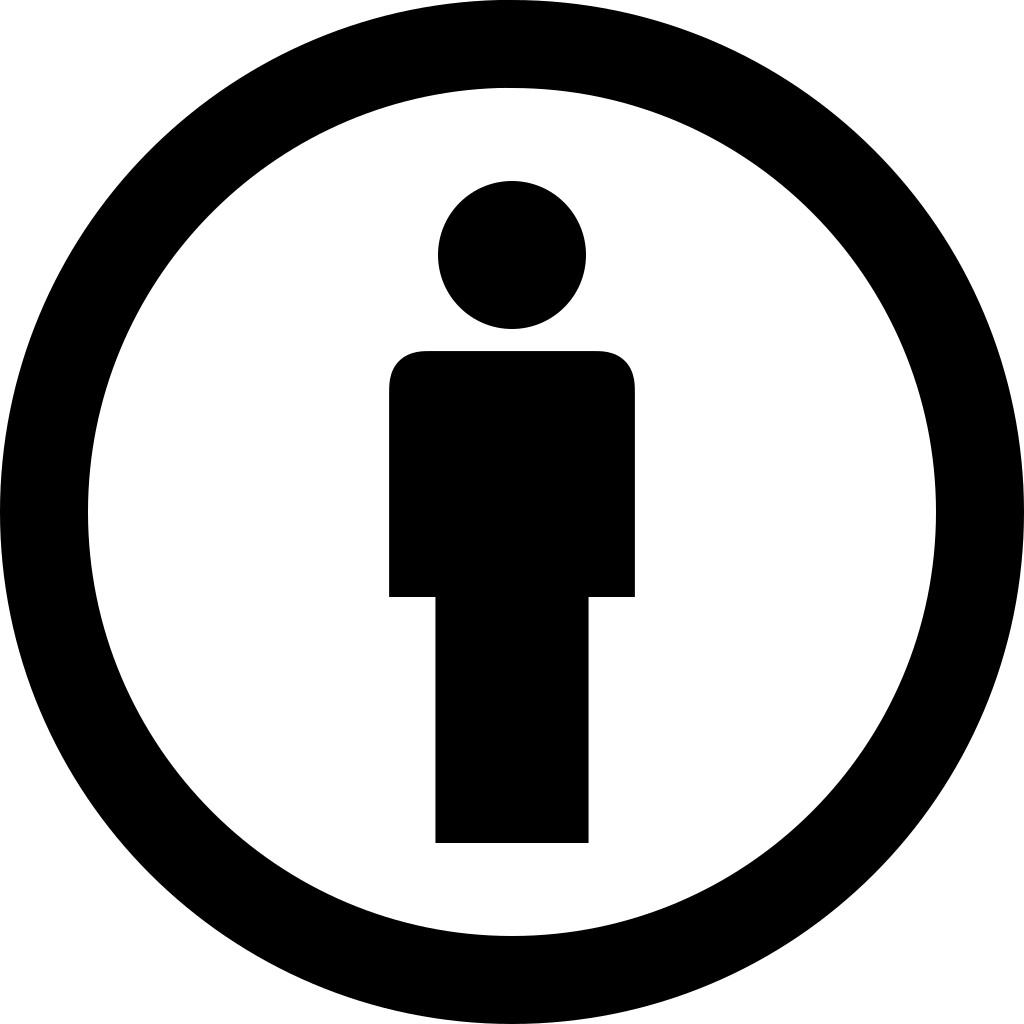 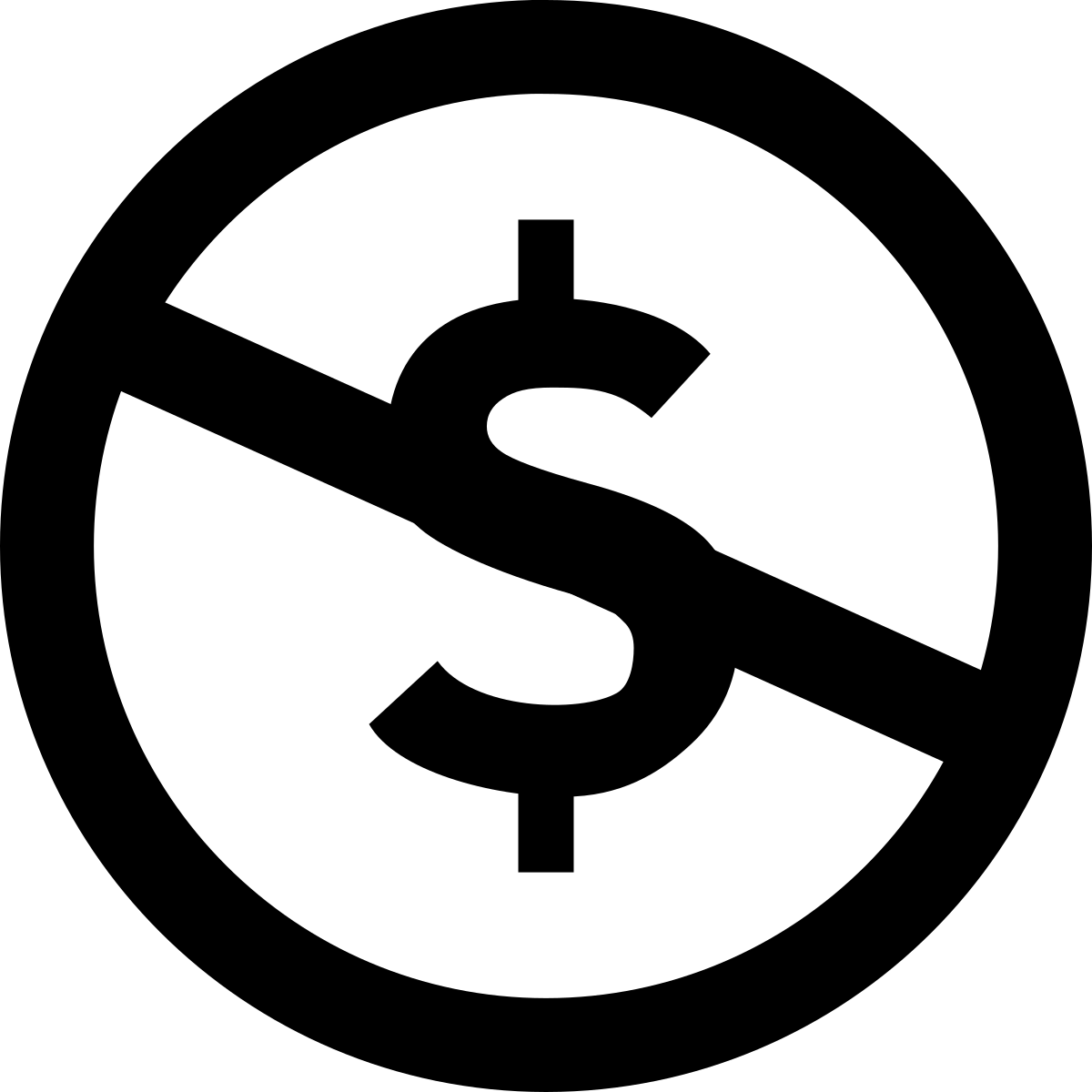 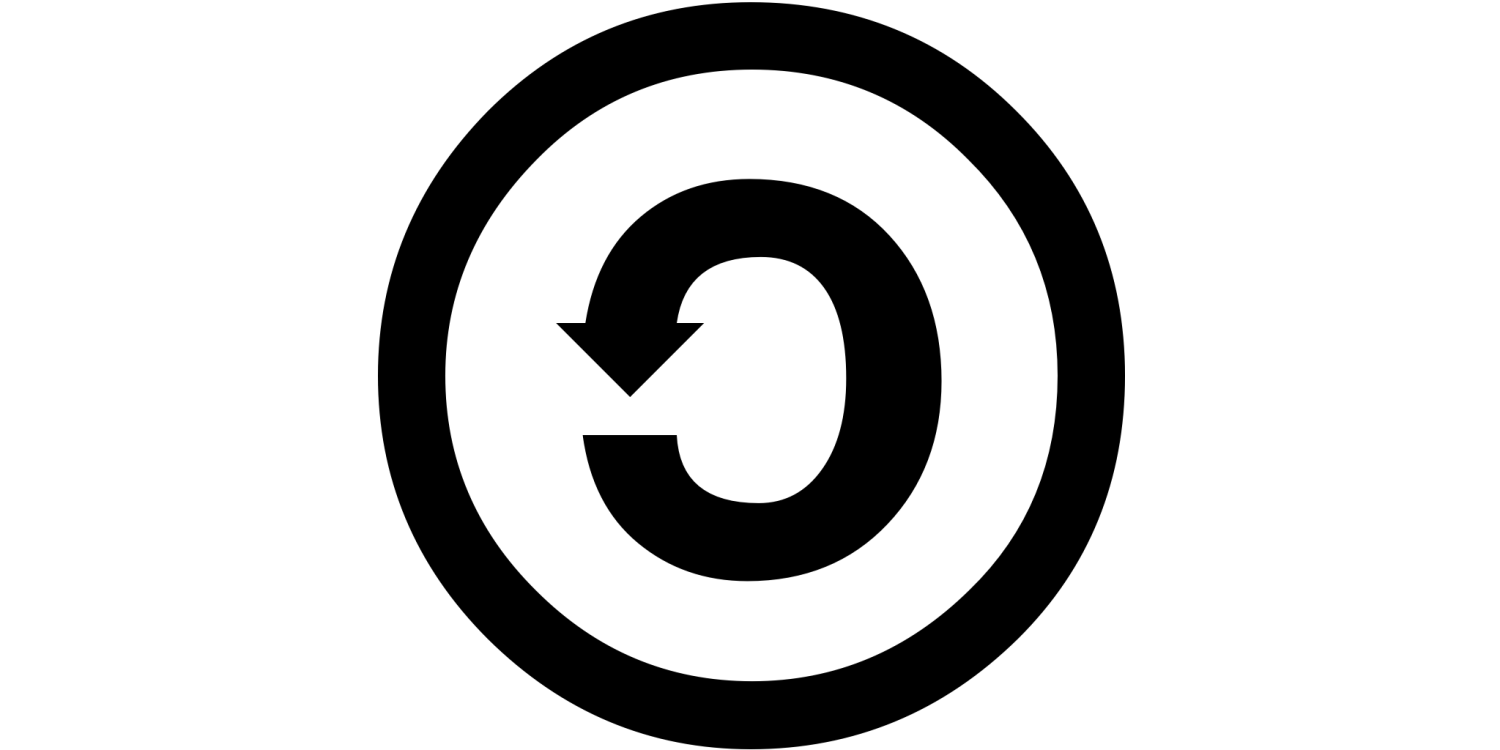 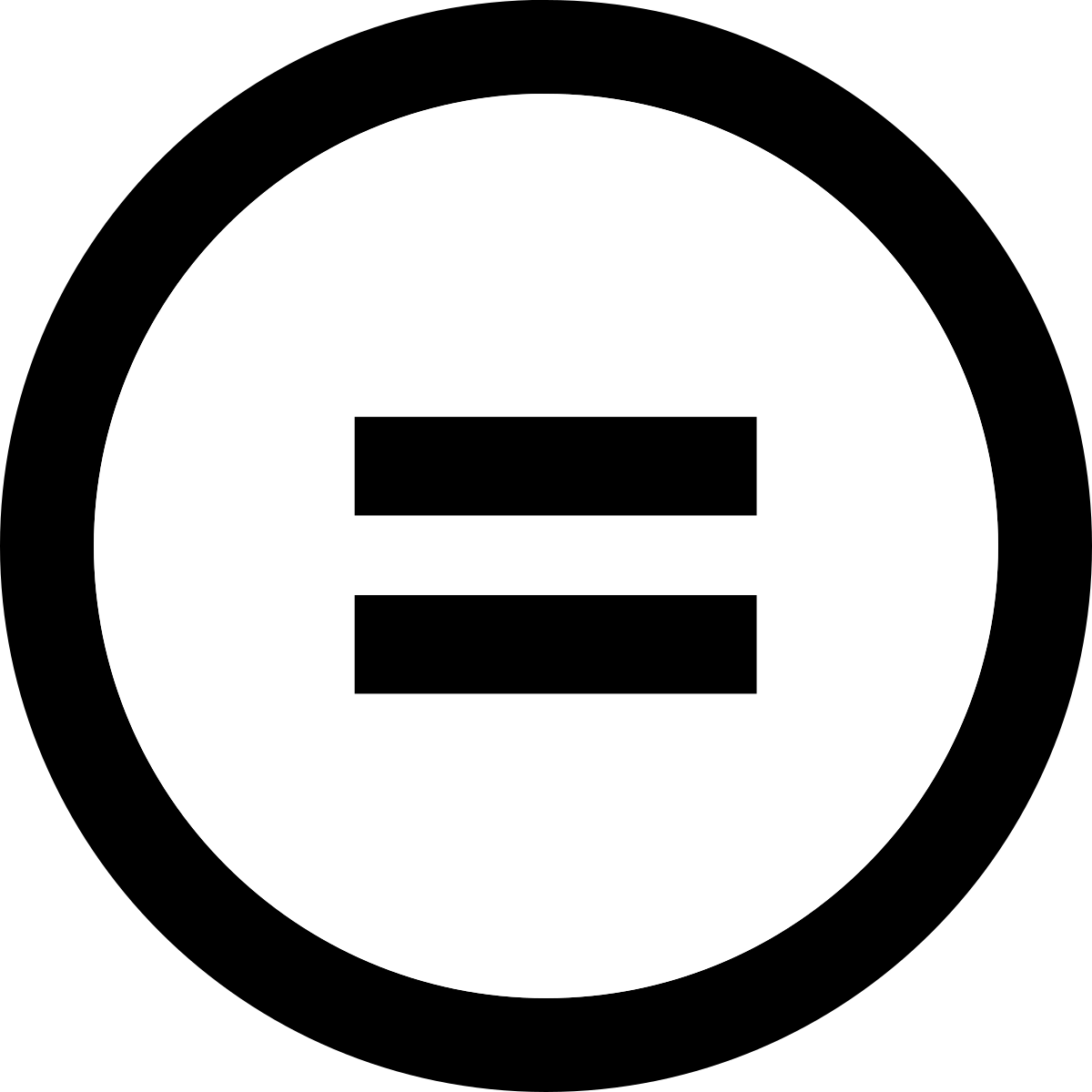 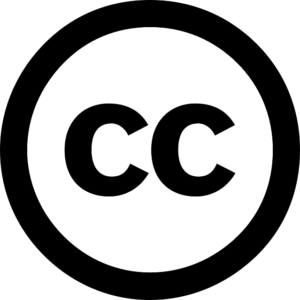 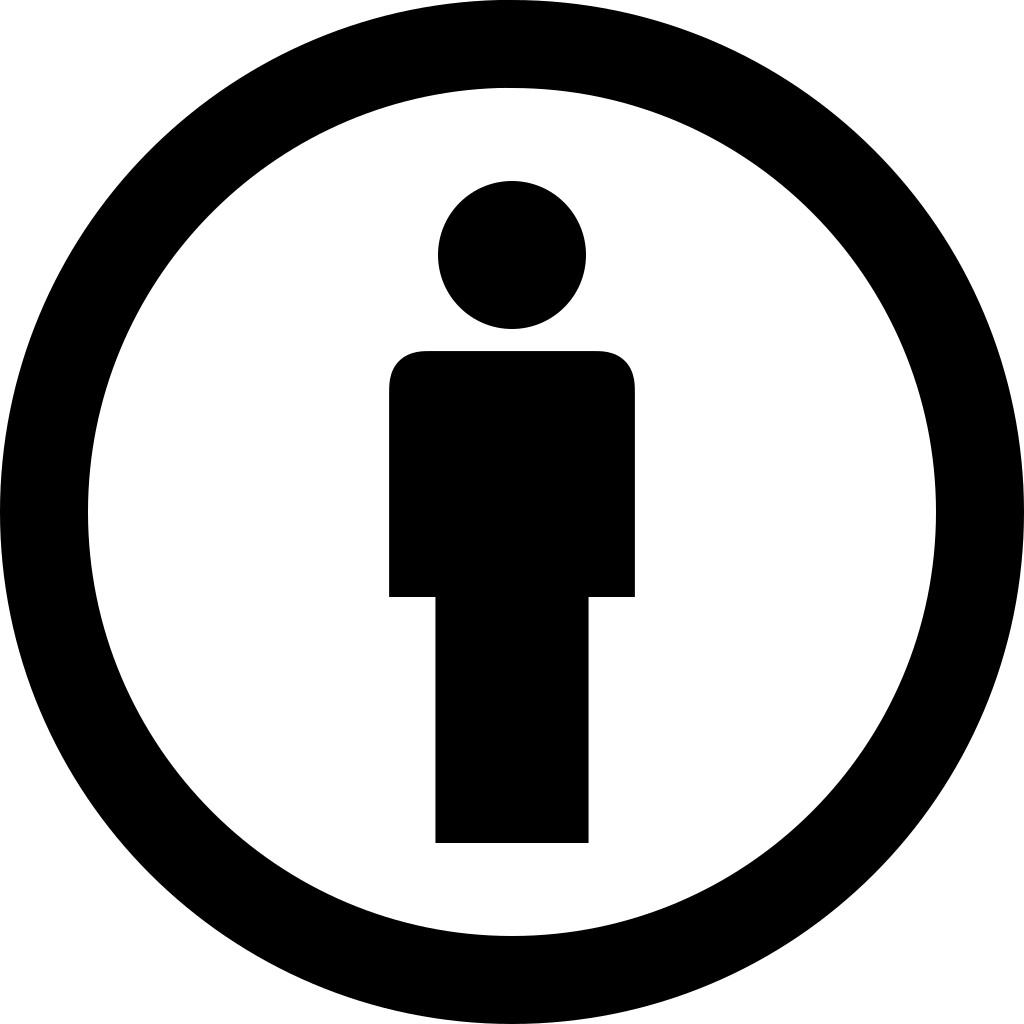 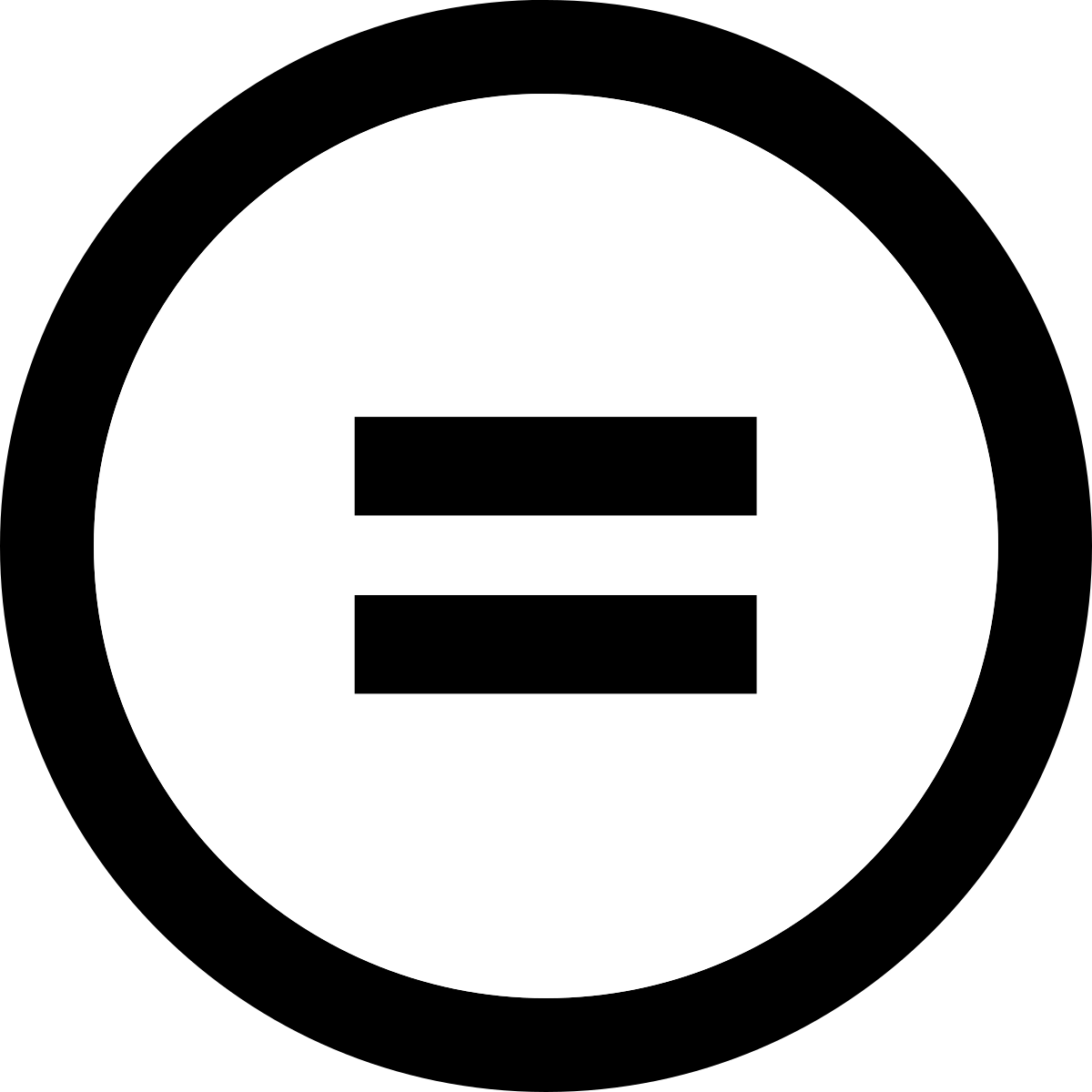 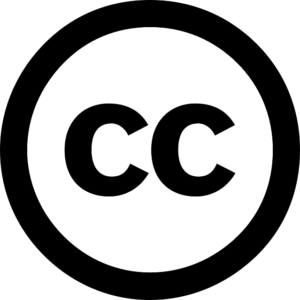 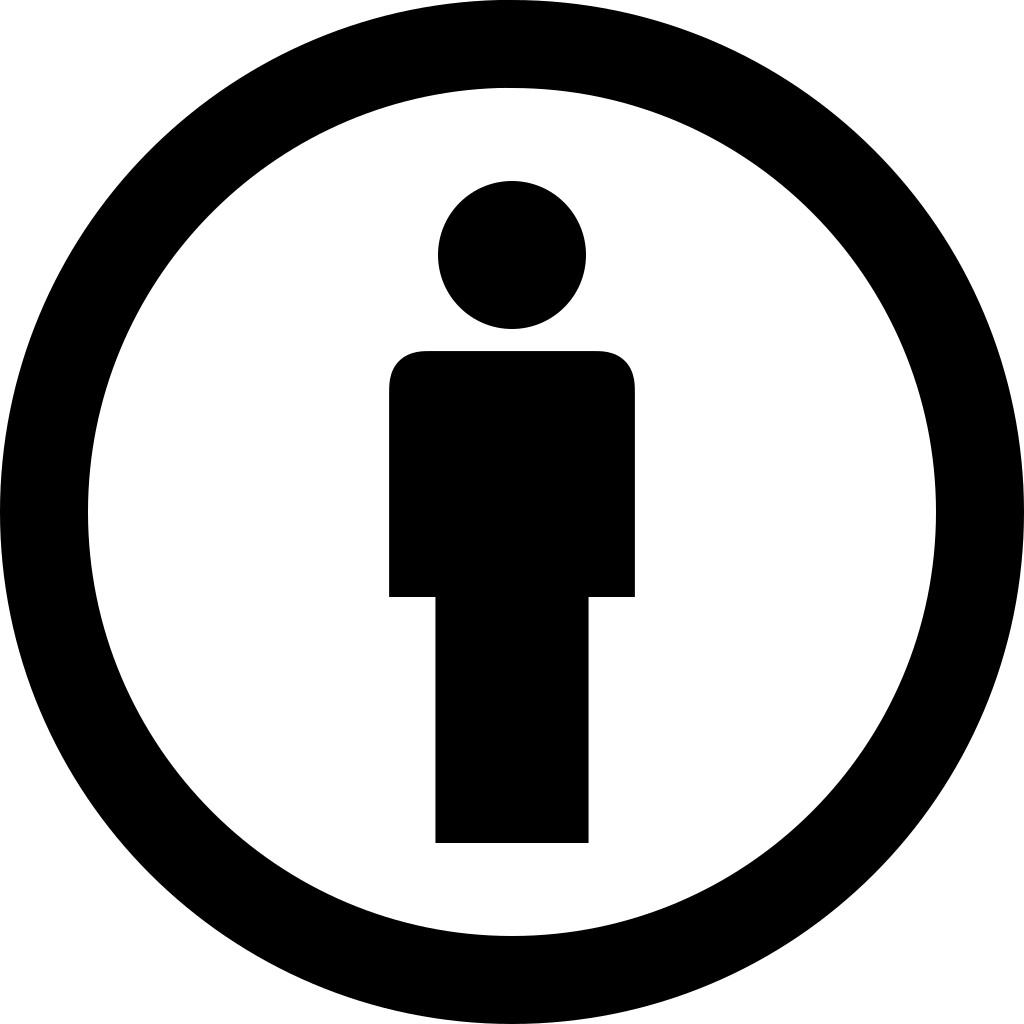 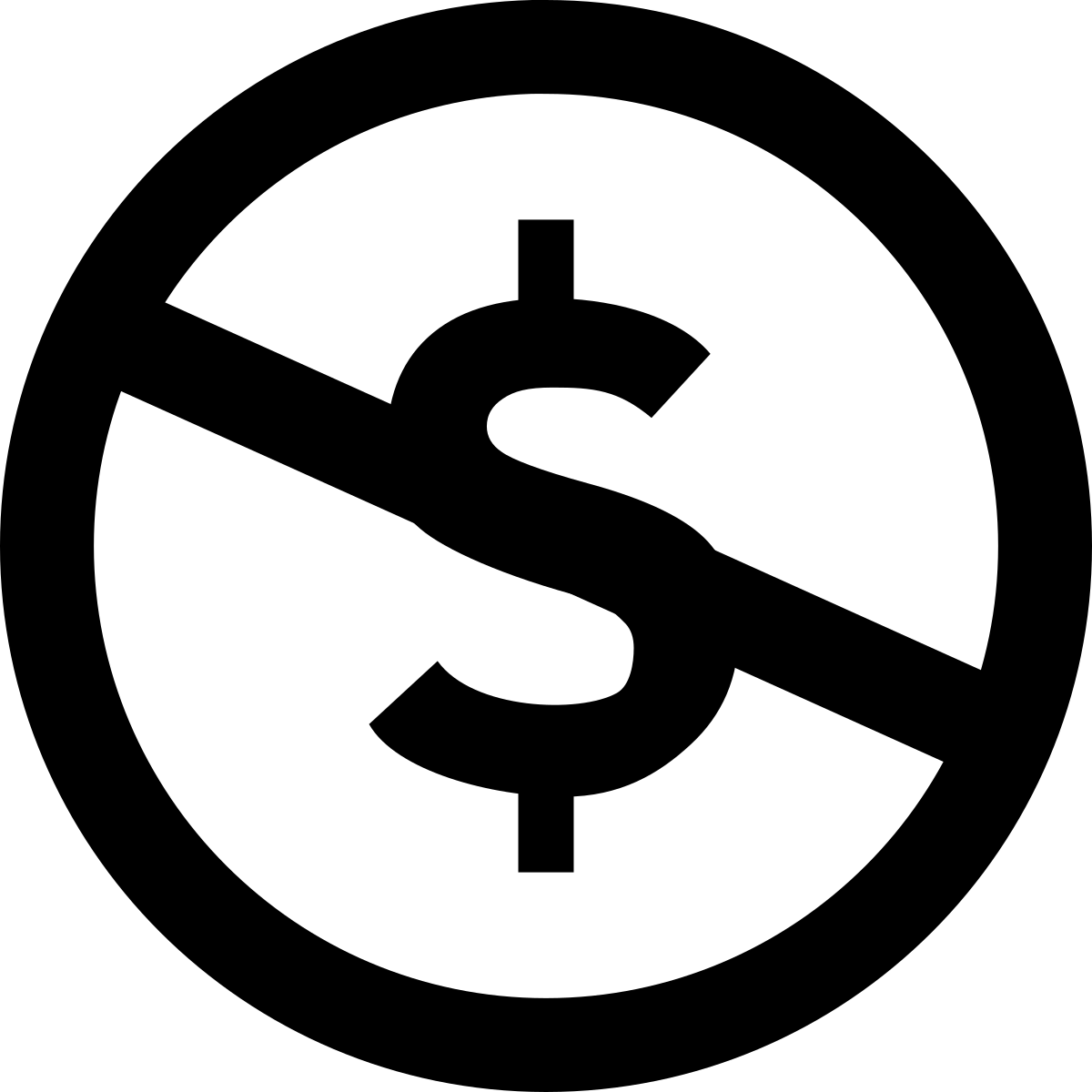 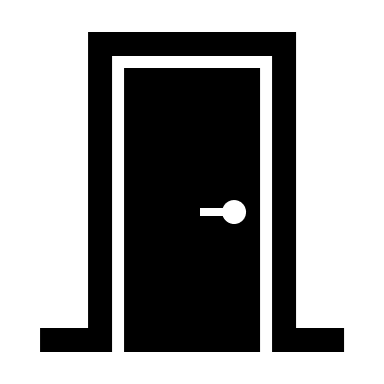 Droits d'auteur
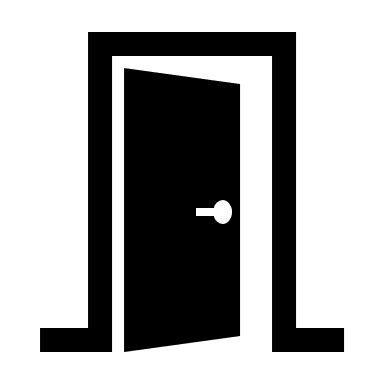 CC0 : Domaine public
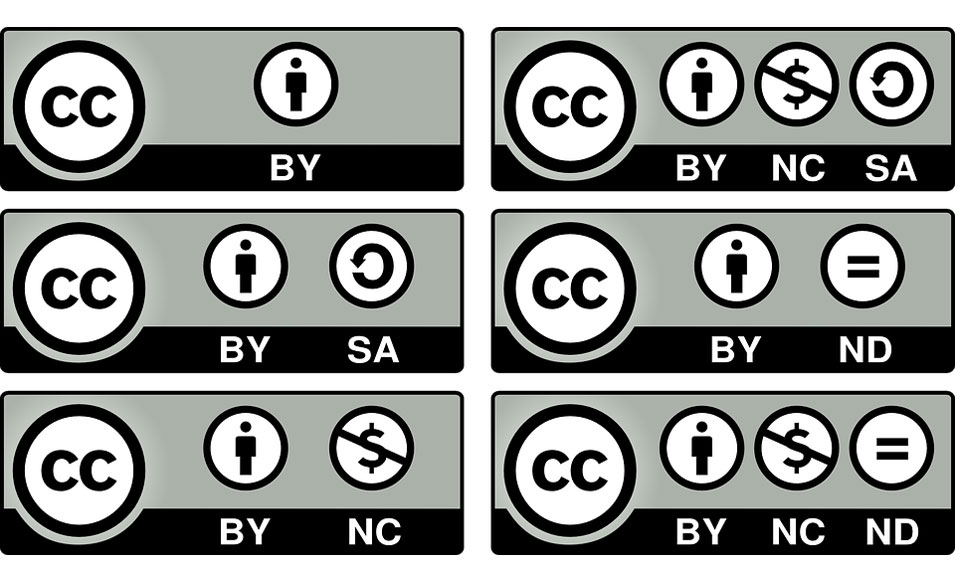 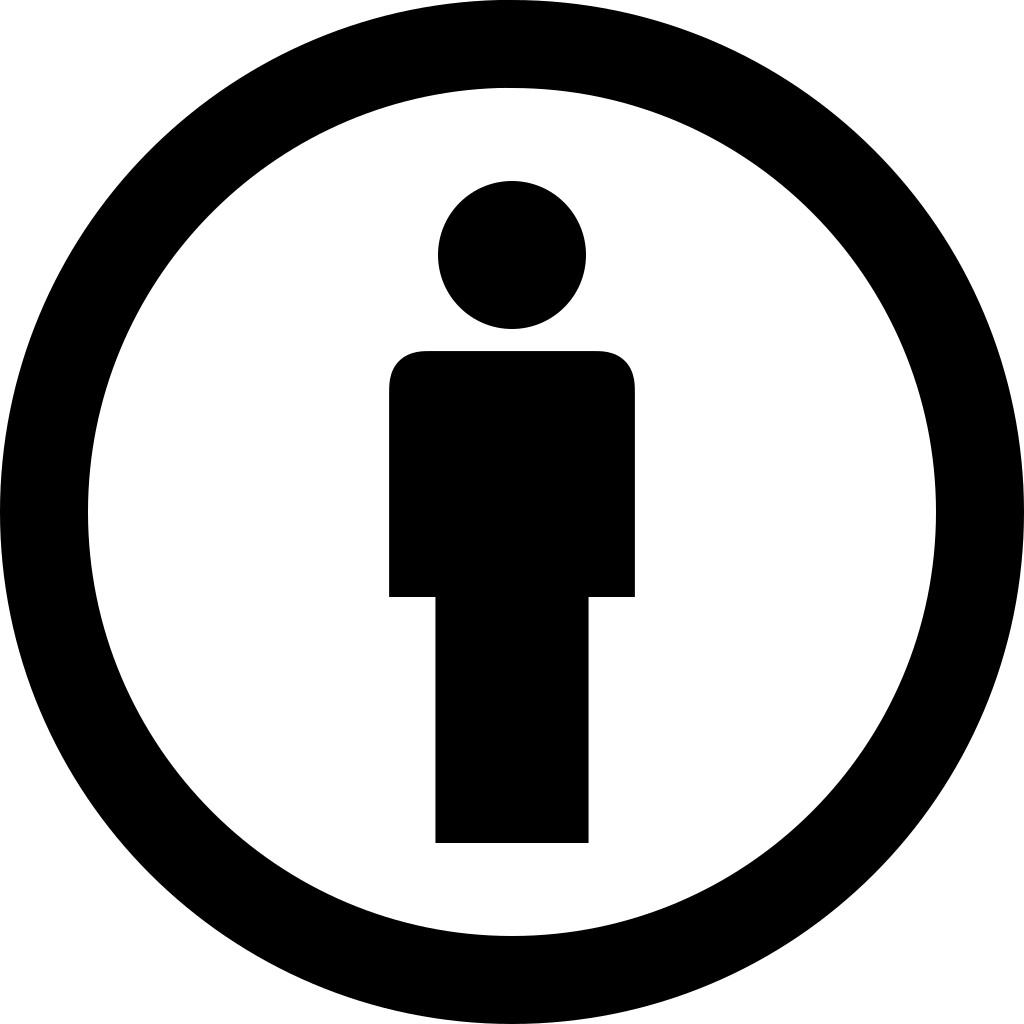 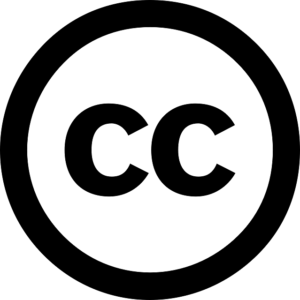 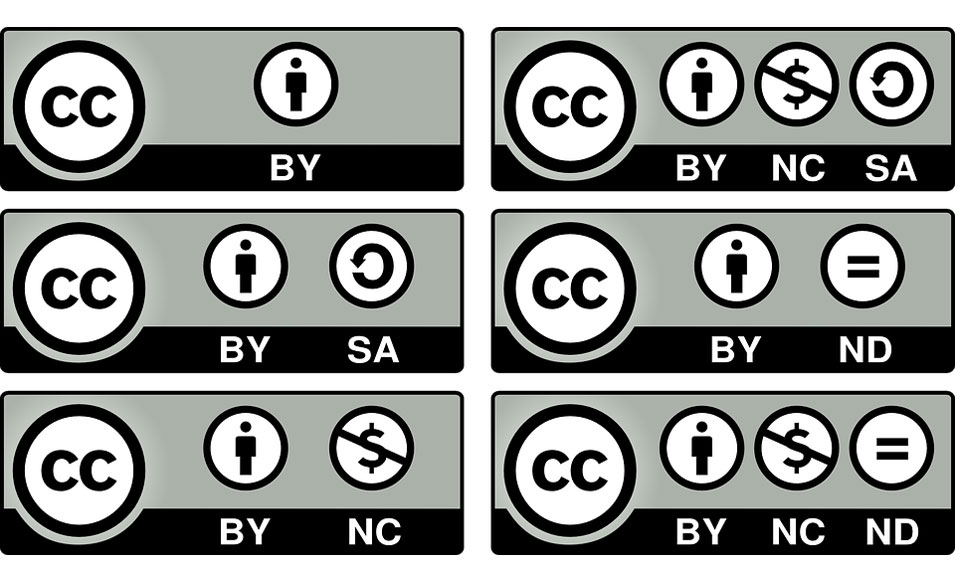 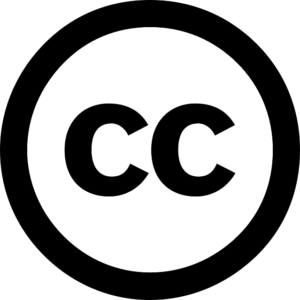 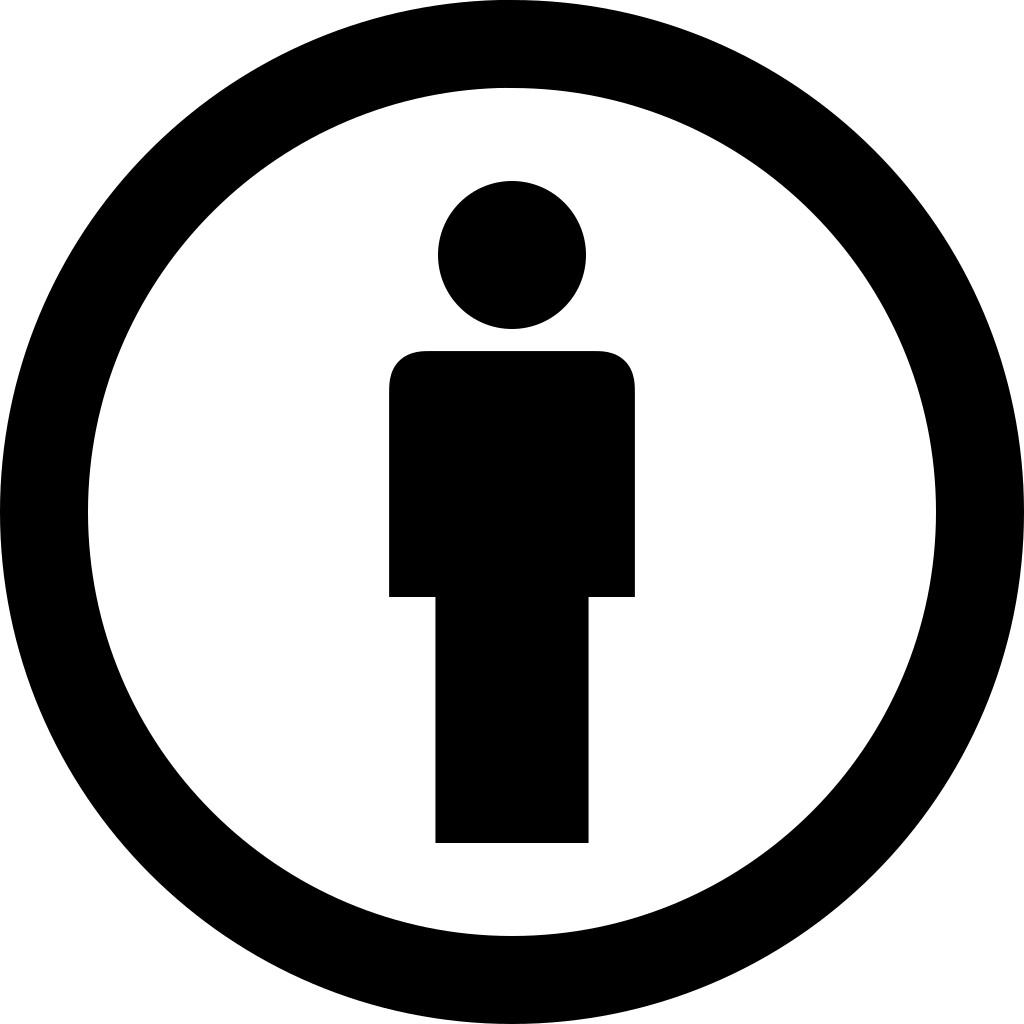 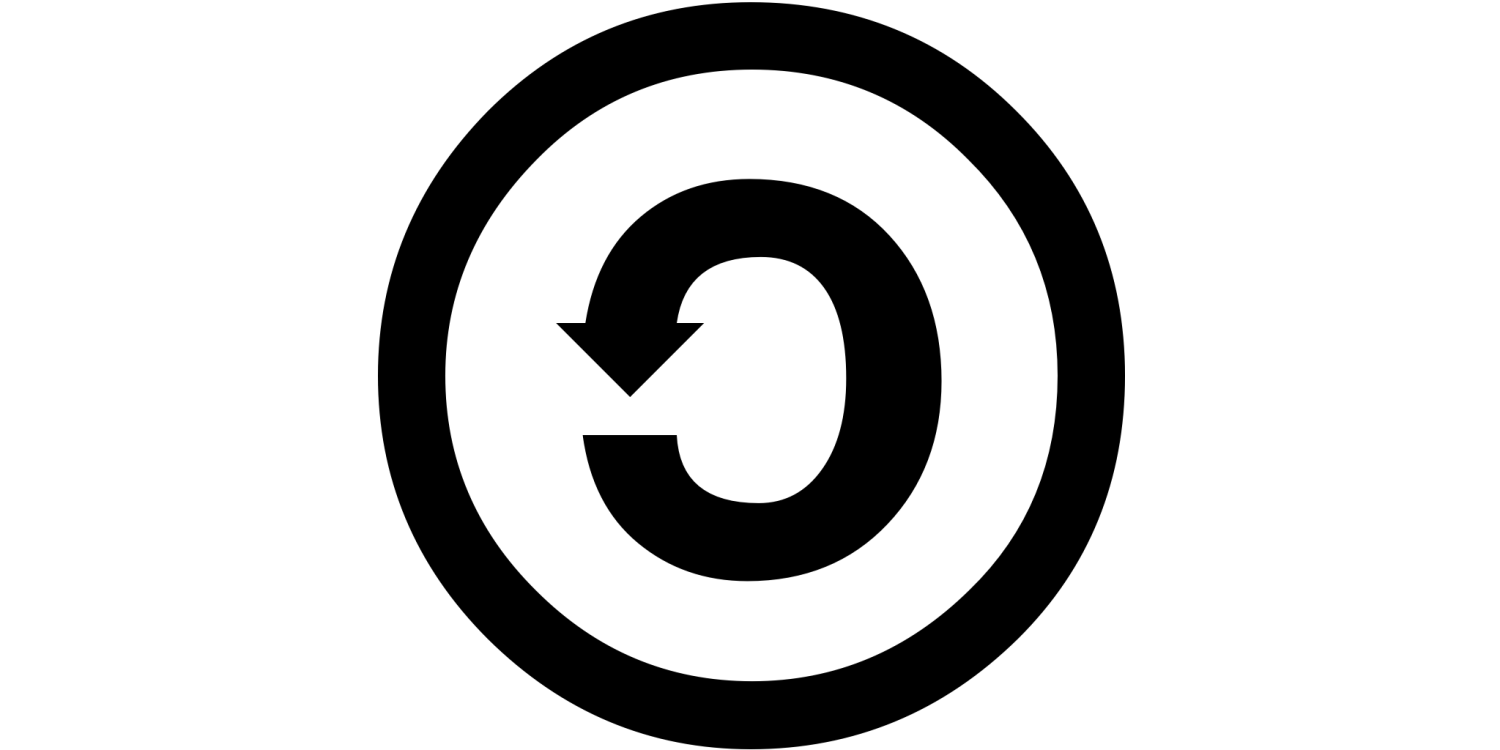 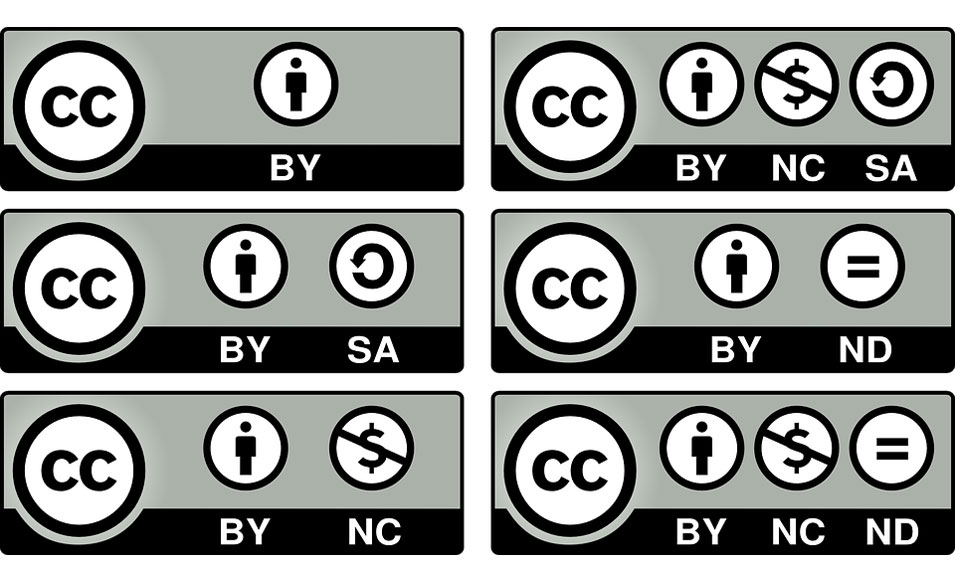 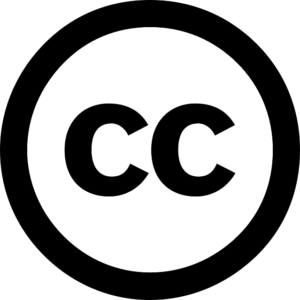 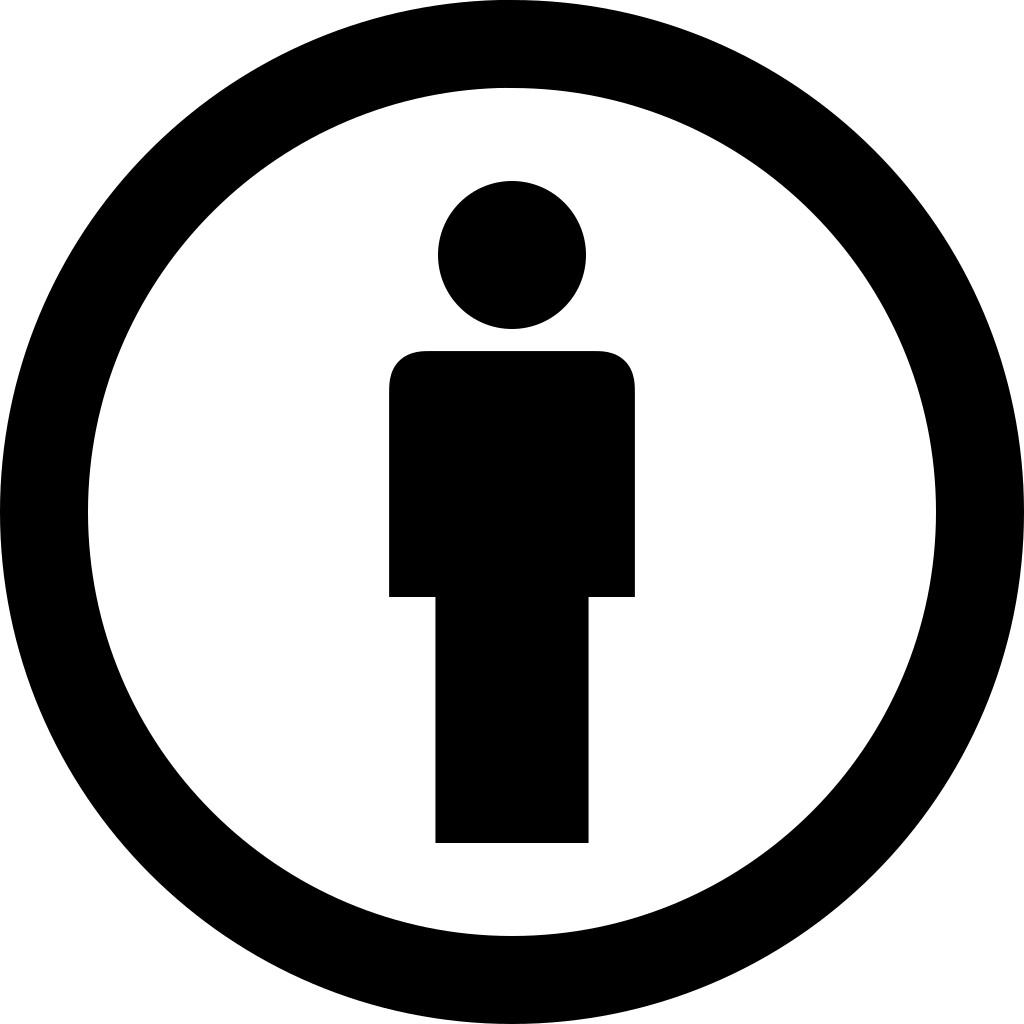 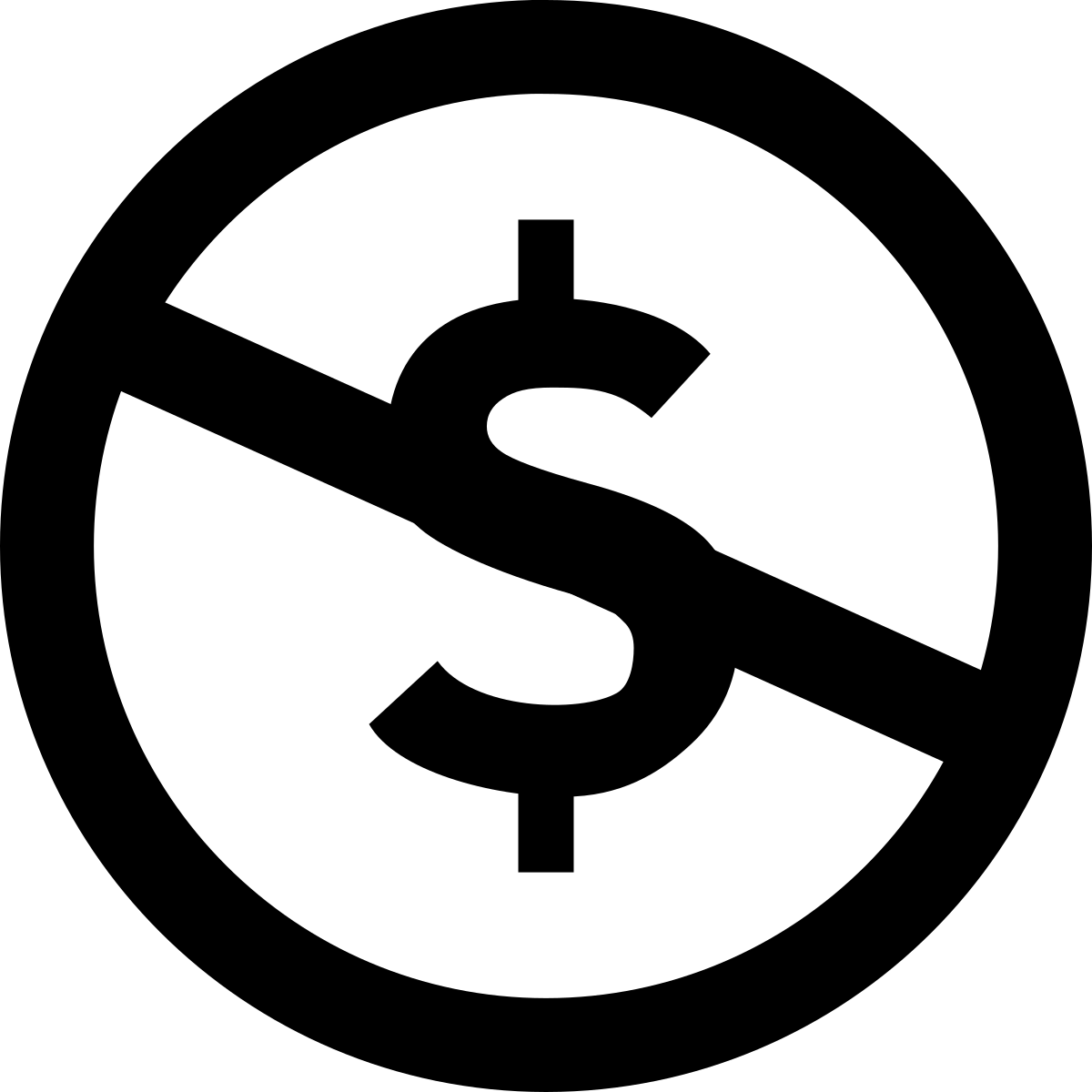 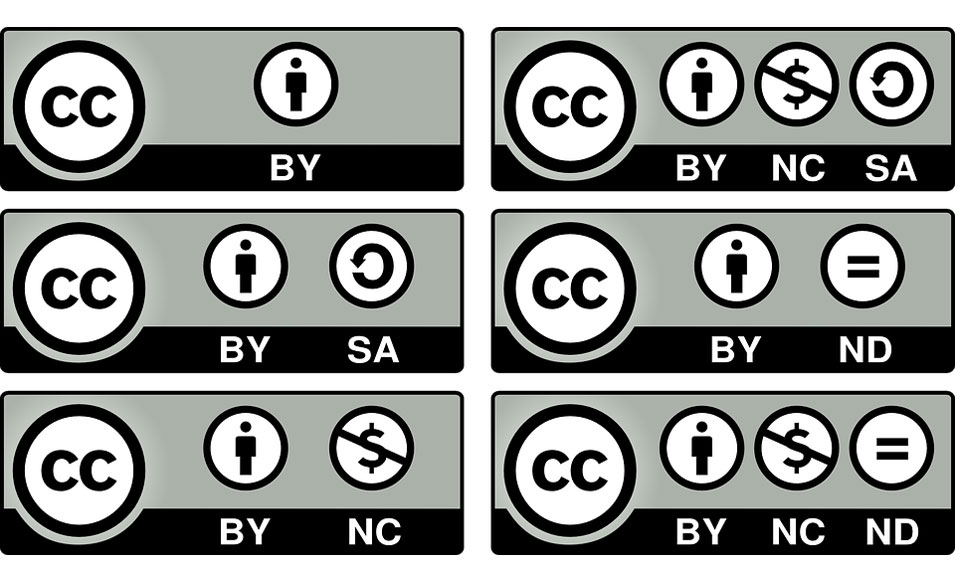 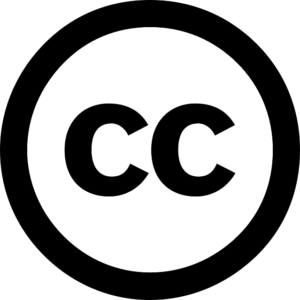 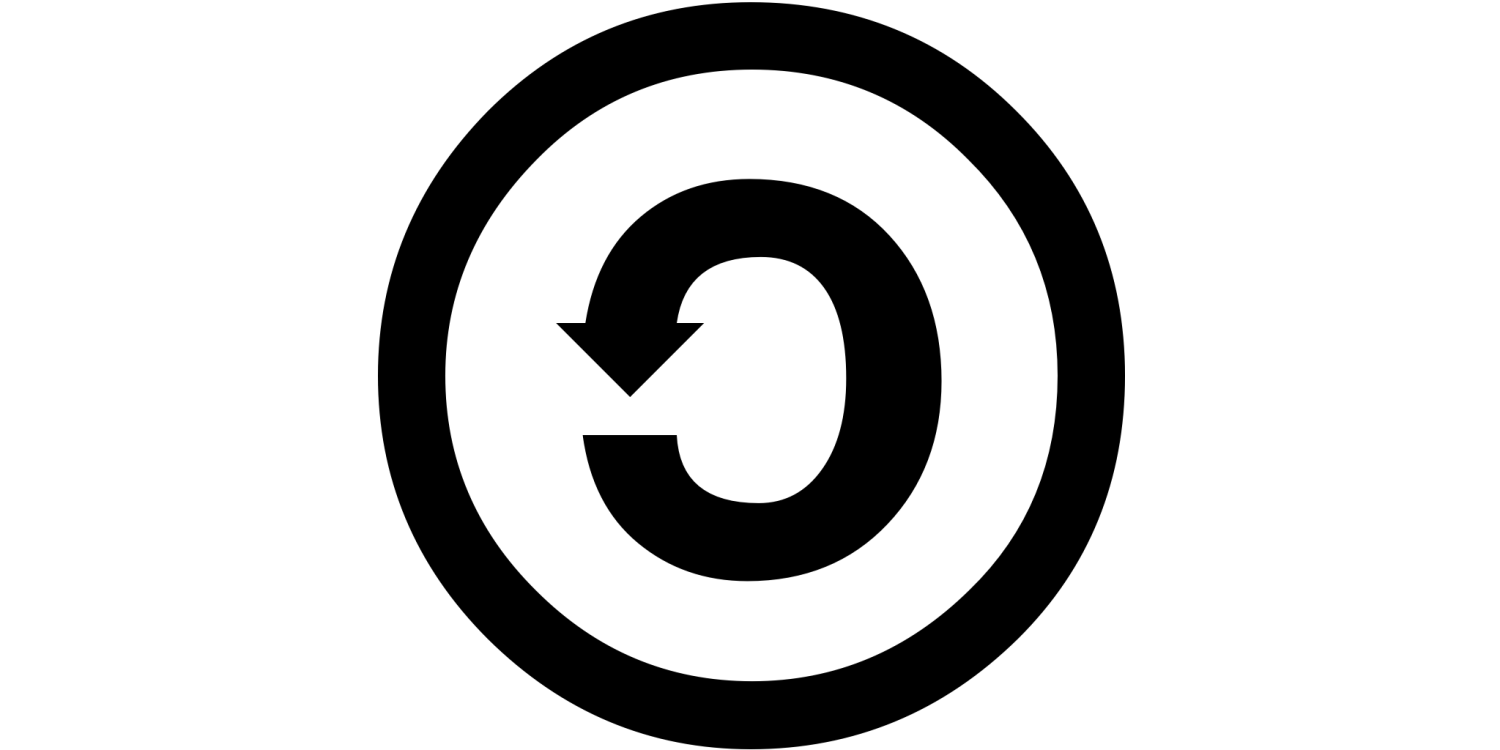 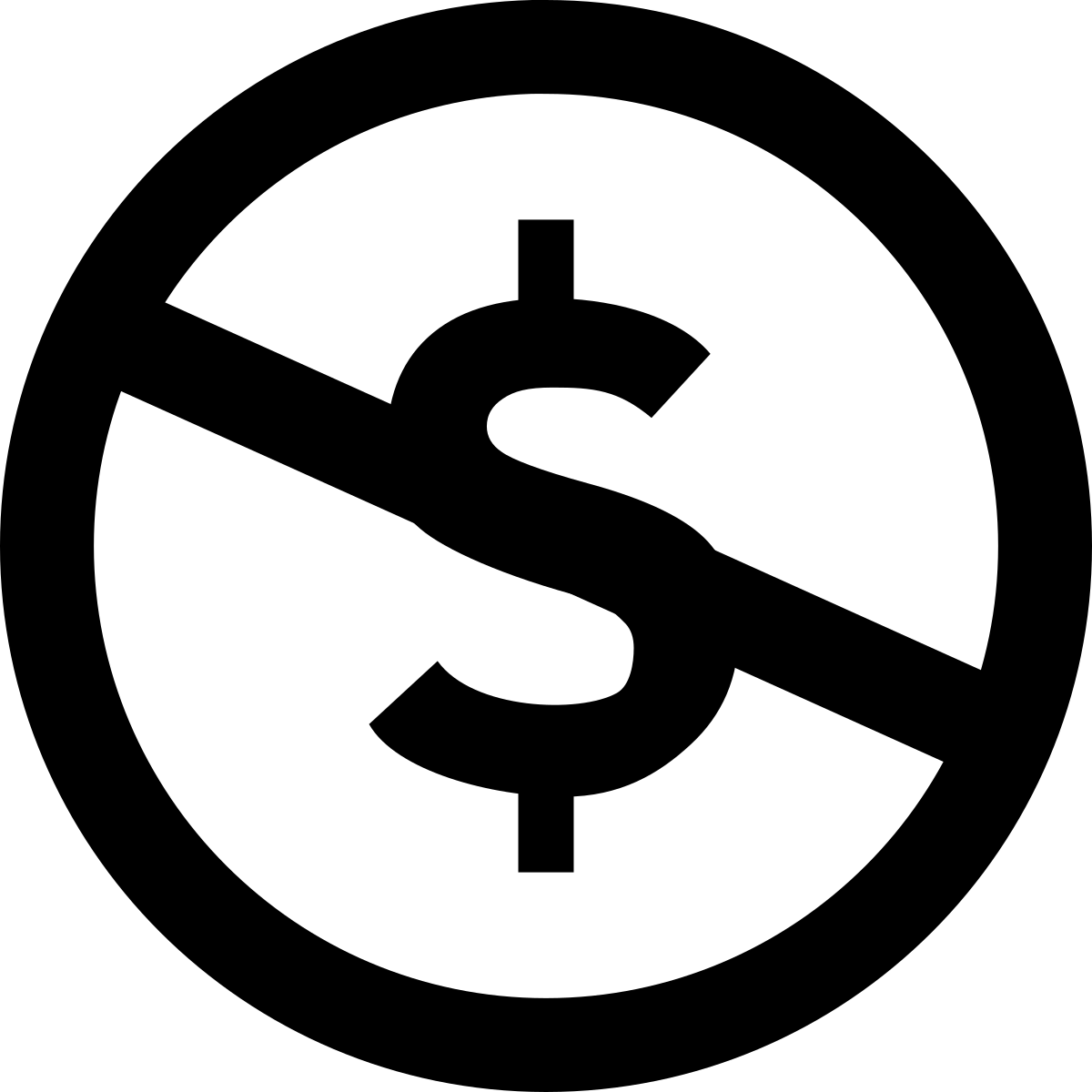 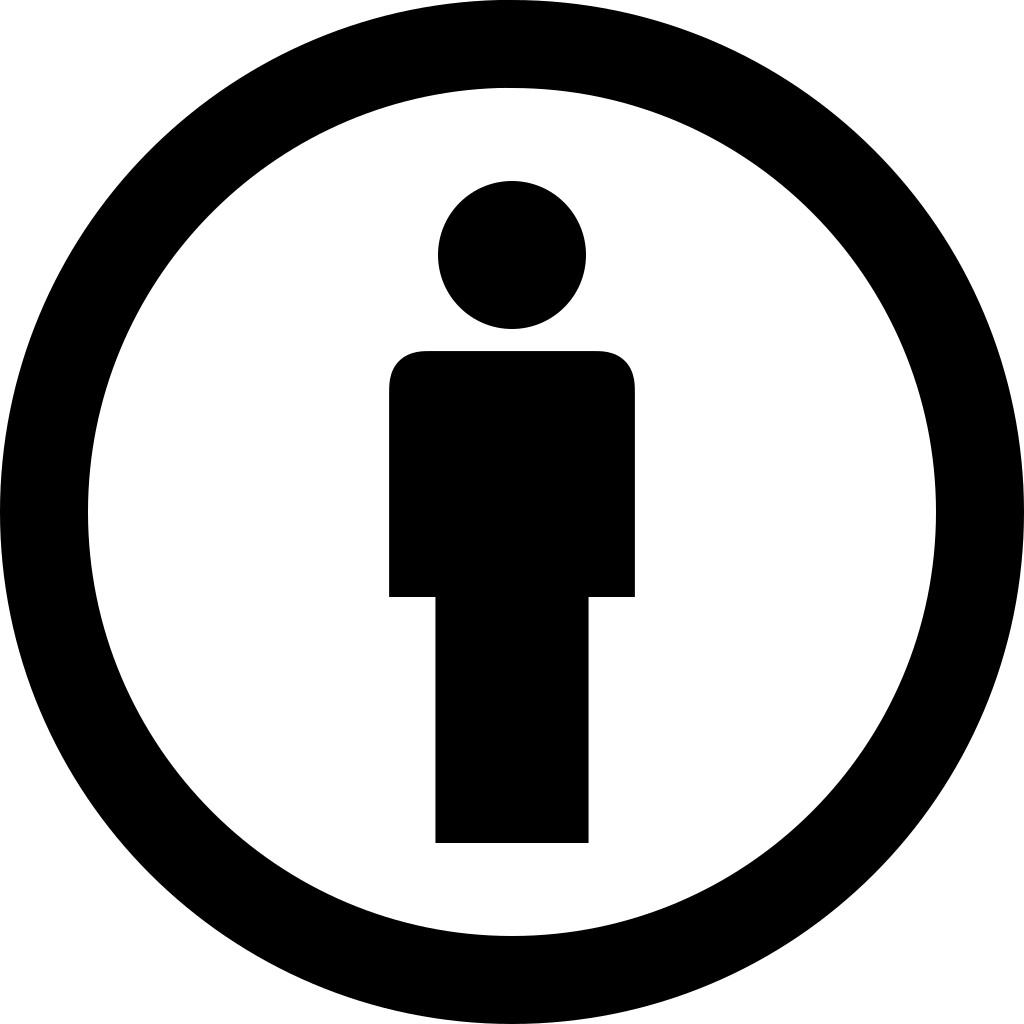 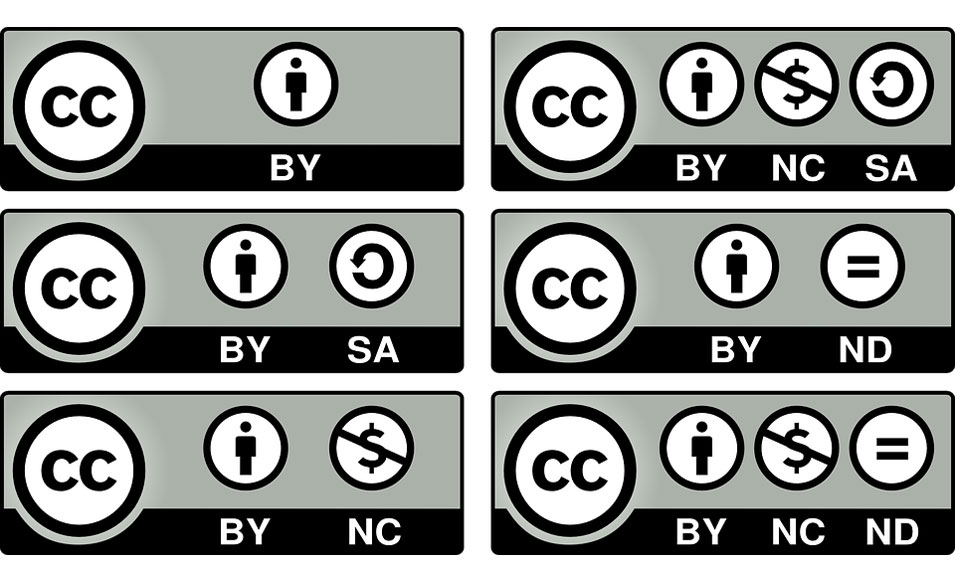 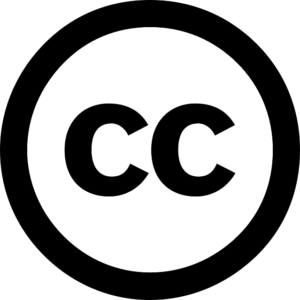 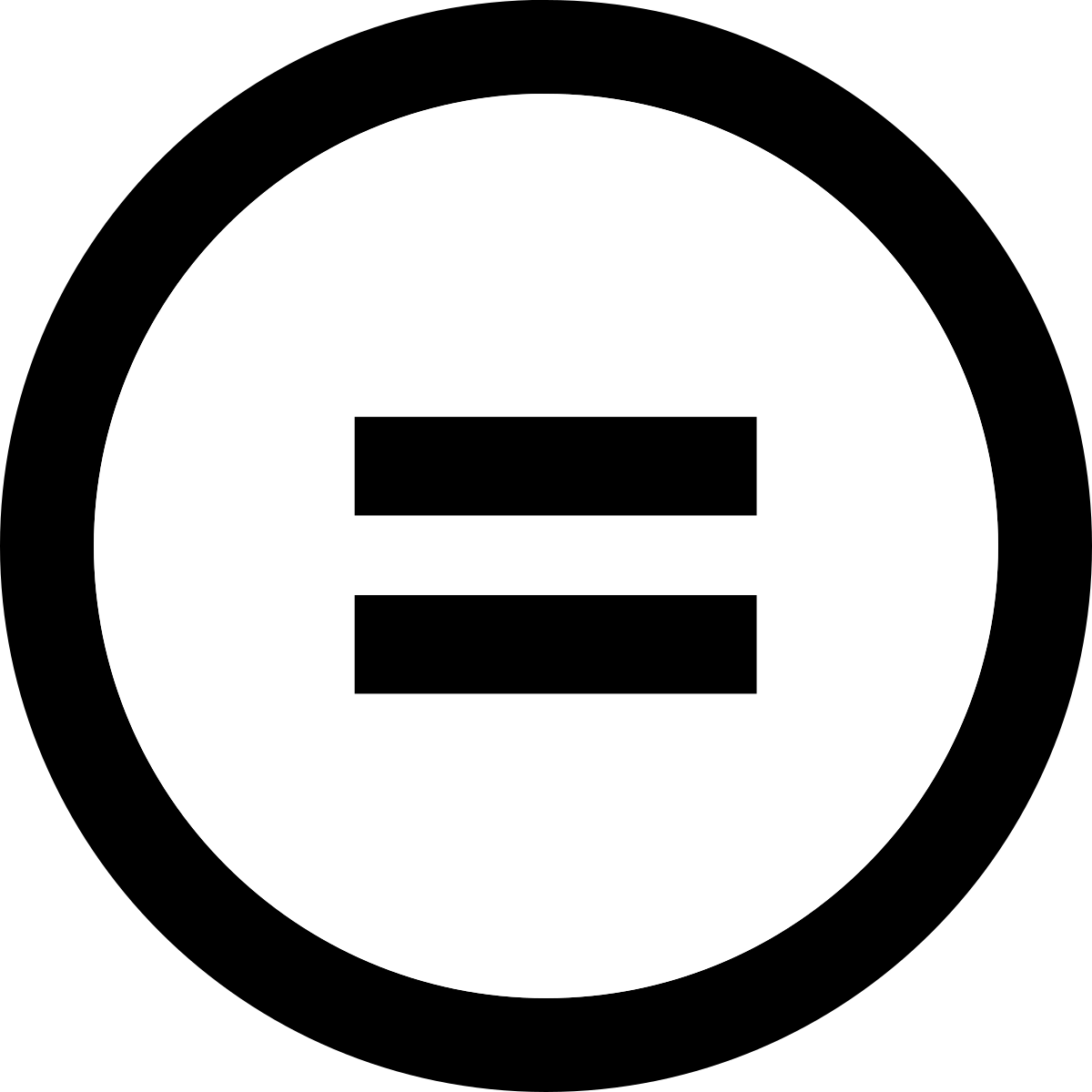 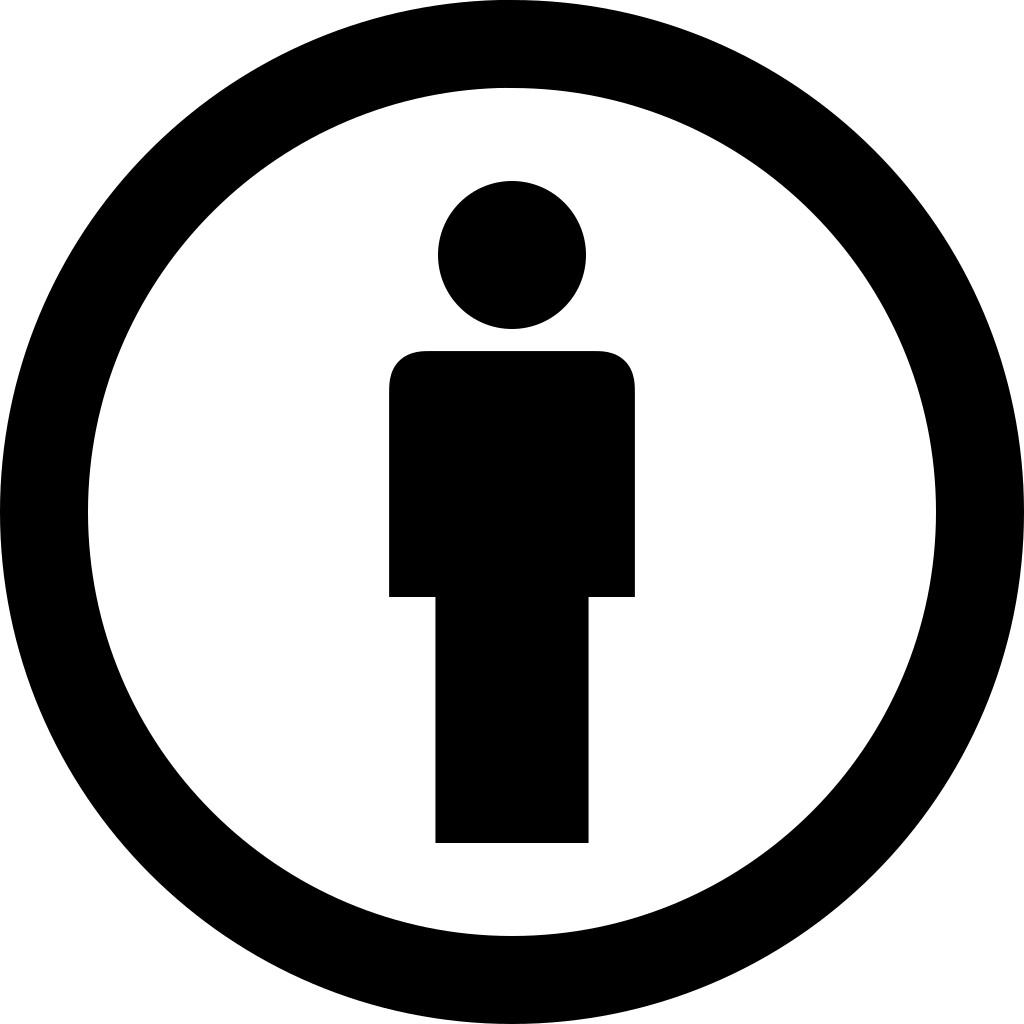 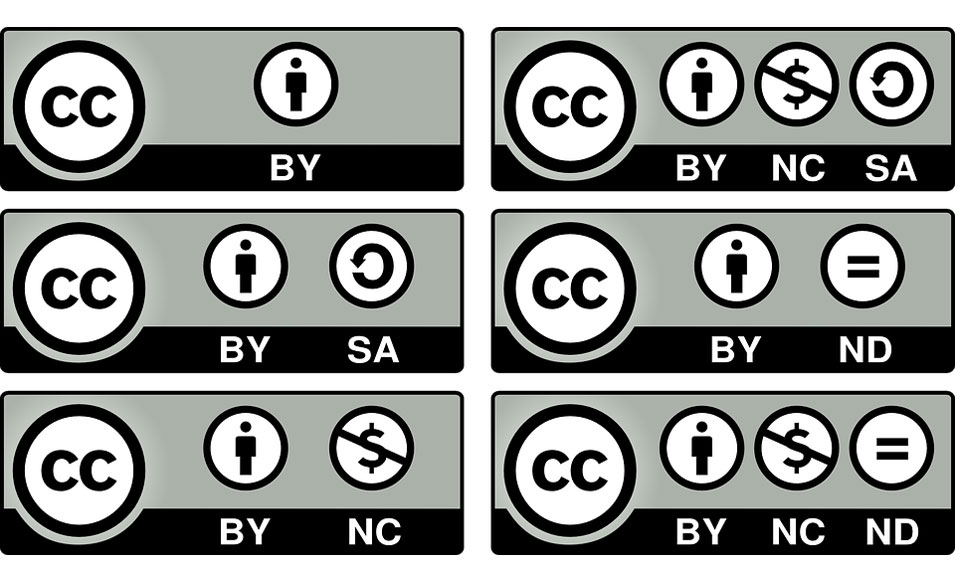 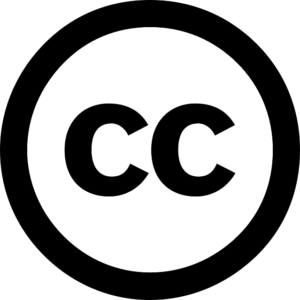 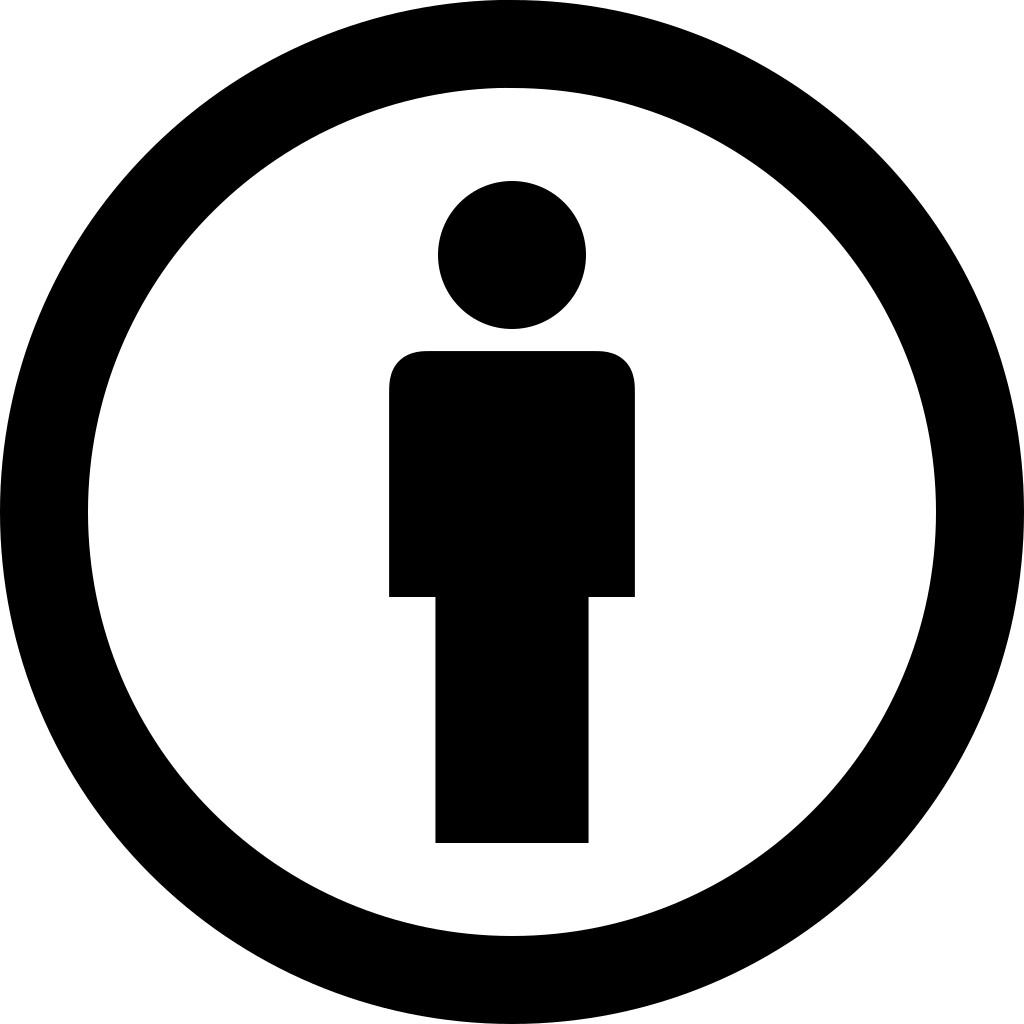 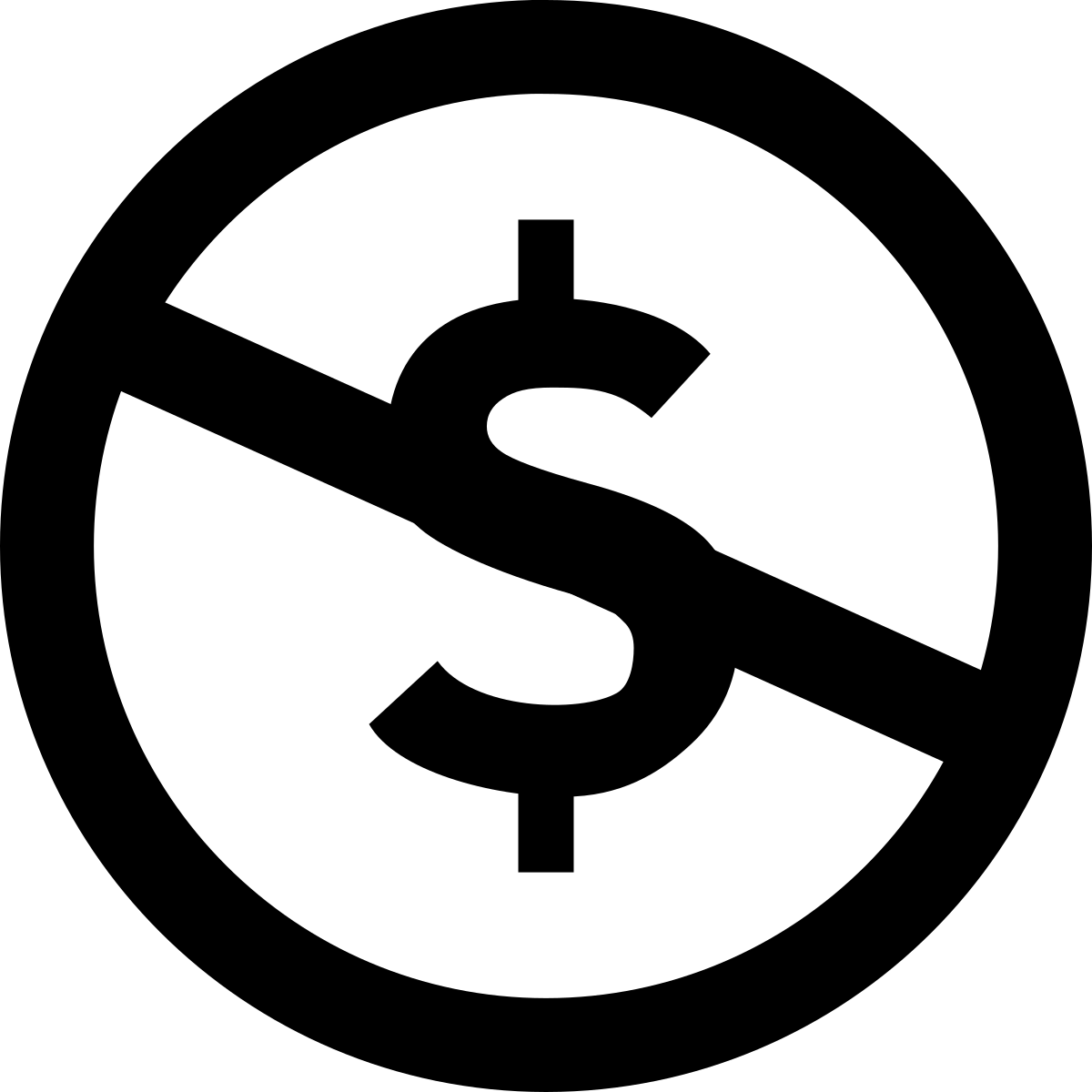 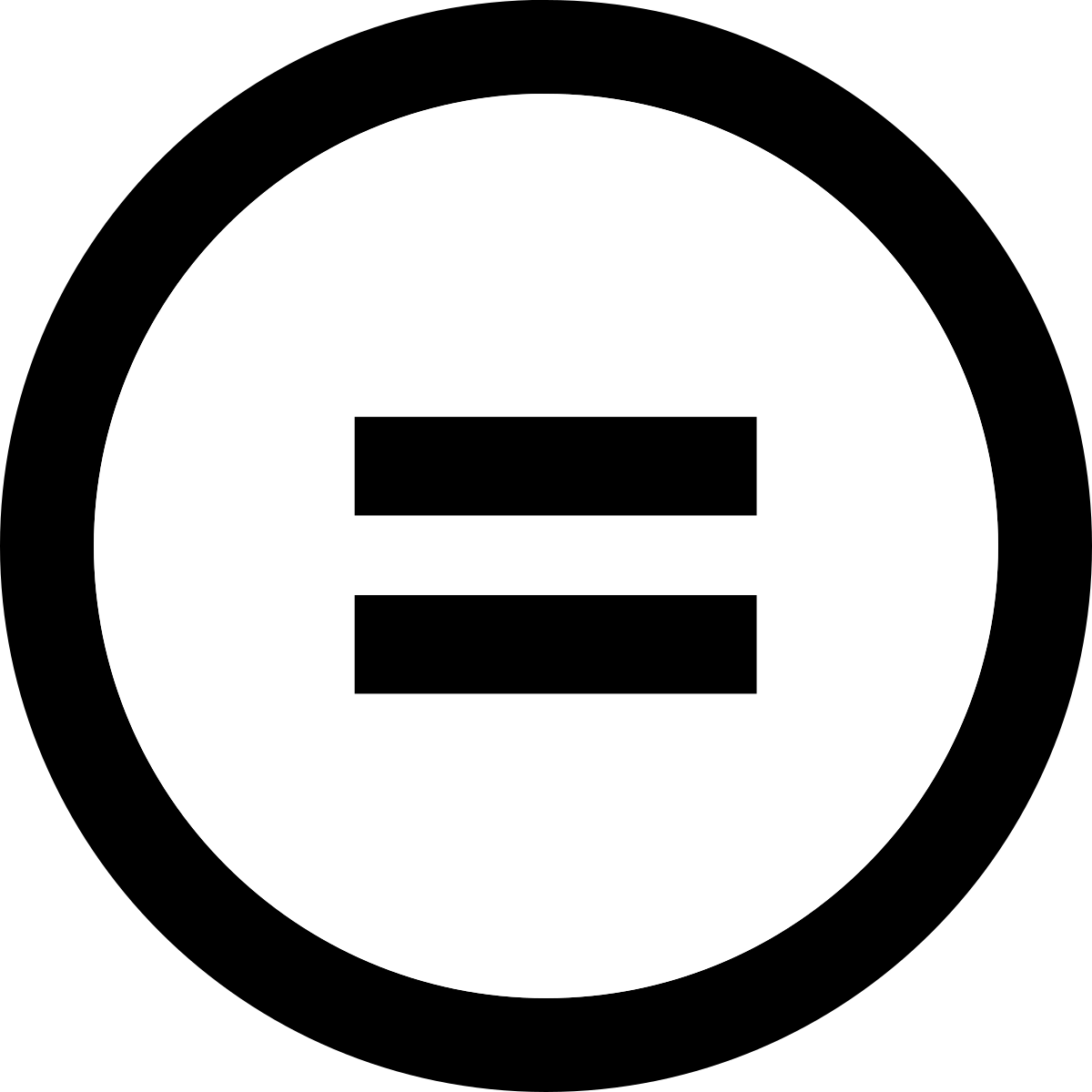 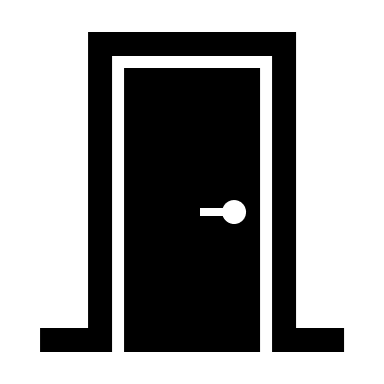 Droits d'auteur
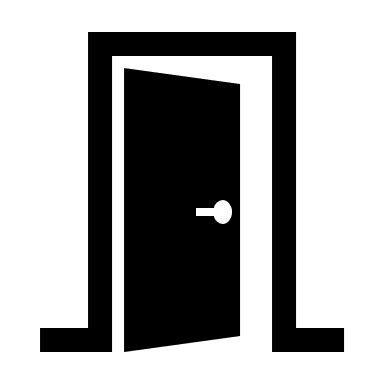 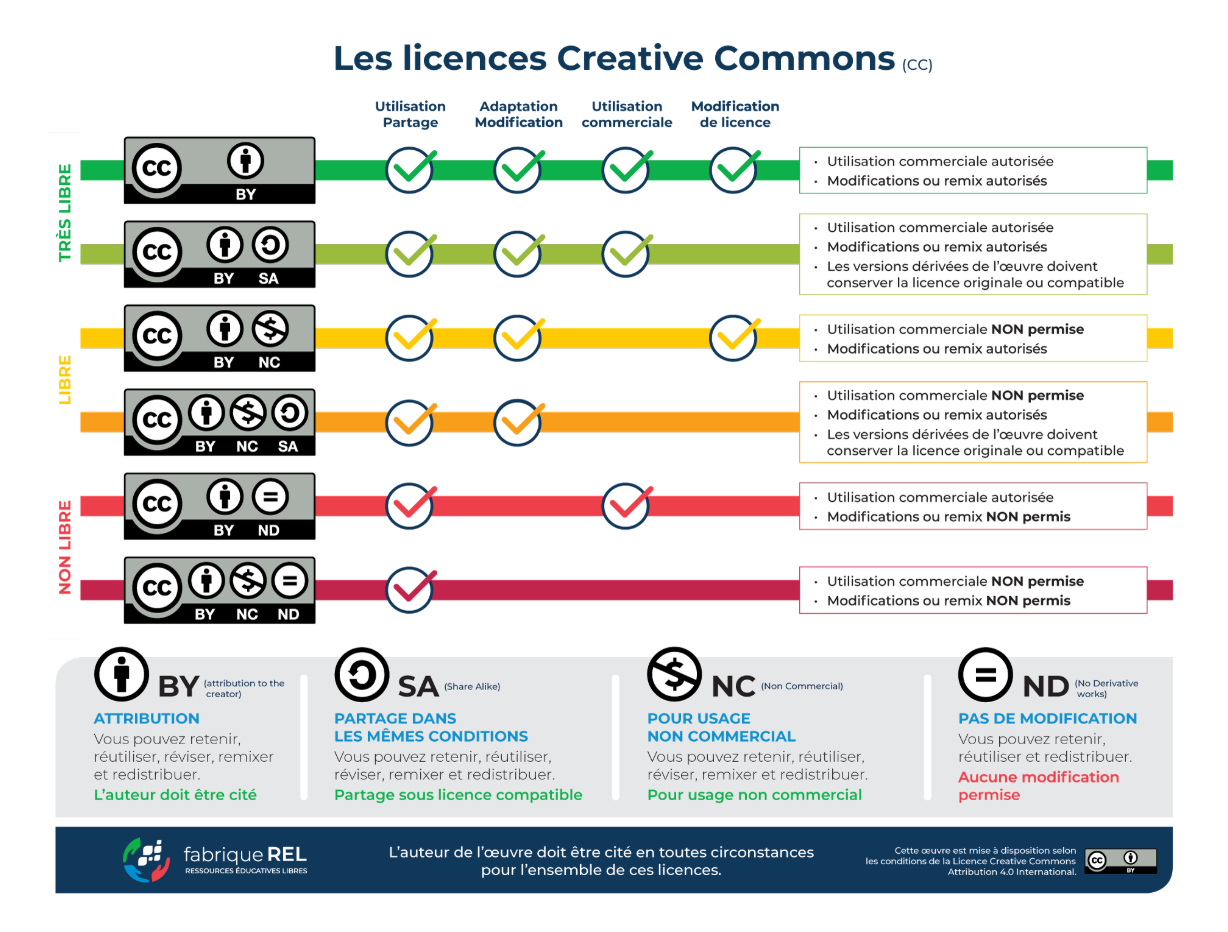 CC0 : Domaine public
Source : 
Licences – fabrique REL. (s. d.). https://fabriquerel.org/licences/, CC BY.
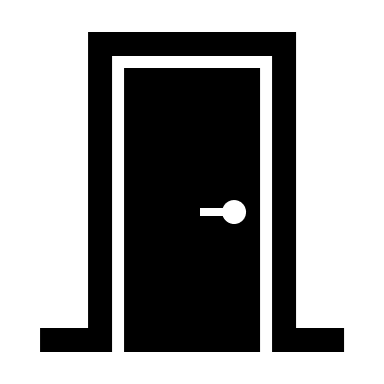 Droits d’auteur
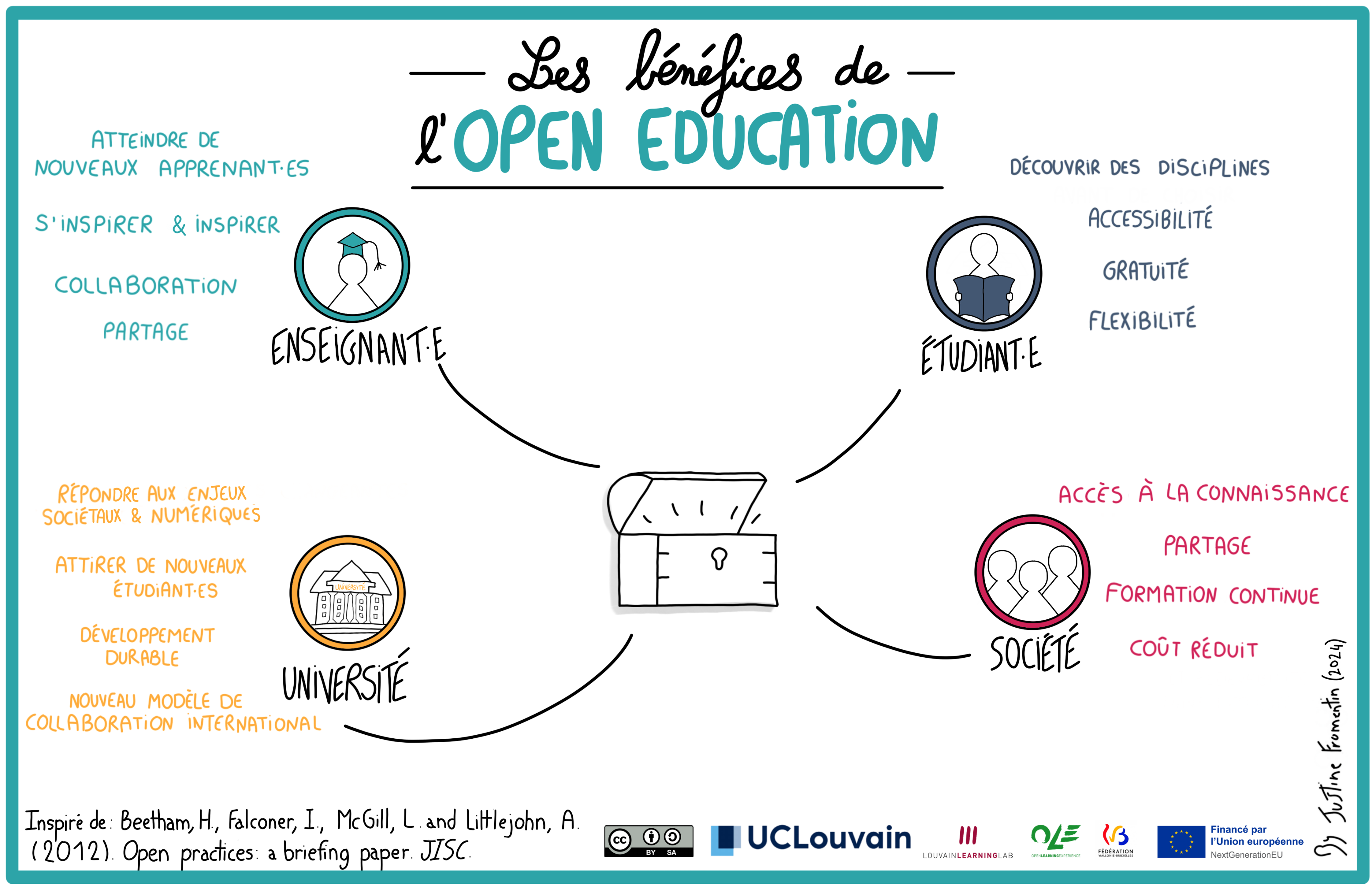 Source originale : 
Fromentin, J., & Depoterre, S. (2024). Valeurs et bénéfices de l’Open Education. https://oer.uclouvain.be/jspui/handle/20.500.12279/1090, CC BY SA.
Pour en apprendre davantage : Des parcours ouverts disponibles sur Open Moodle

S'initier à l'Open Education - Sophie Depoterre et Justine Fromentin - https://openmoodle.uclouvain.be/blocks/cblue_catalogue/presentation.php?courseid=33 - CC BY-SA - 2024-2025

Où trouver des ressources pédagogiques ouvertes - Finding Educational Resources - Sophie Depoterre - https://openmoodle.uclouvain.be/blocks/cblue_catalogue/presentation.php?courseid=15 - CC BY-SA - 2024-2025

Partager ses ressources avec les licences Creative Commons - Flore Louette - https://openmoodle.uclouvain.be/blocks/cblue_catalogue/presentation.php?courseid=38 - CC BY-SA - 2024-2025


Mais aussi
Raucent, B., Mathelart, C., Deville, Y., Docq, F., Jacqmot, C., & Wouters, P. (2019, 1 juin). Les cahiers du LLL - N°6 -  Open Education. https://oer.uclouvain.be/jspui/handle/20.500.12279/587 - CC BY-SA


La référence québequoise incontournable en éducation ouverte : https://fabriquerel.org/

Plusieurs métaportails
https://merlot.org/merlot/
https://oercommons.org/
https://oasis.geneseo.edu/

Les plateformes ouvertes de l'UCLouvain
https://oer.uclouvain.be/jspui/
https://openmoodle.uclouvain.be/local/ucl/home.php
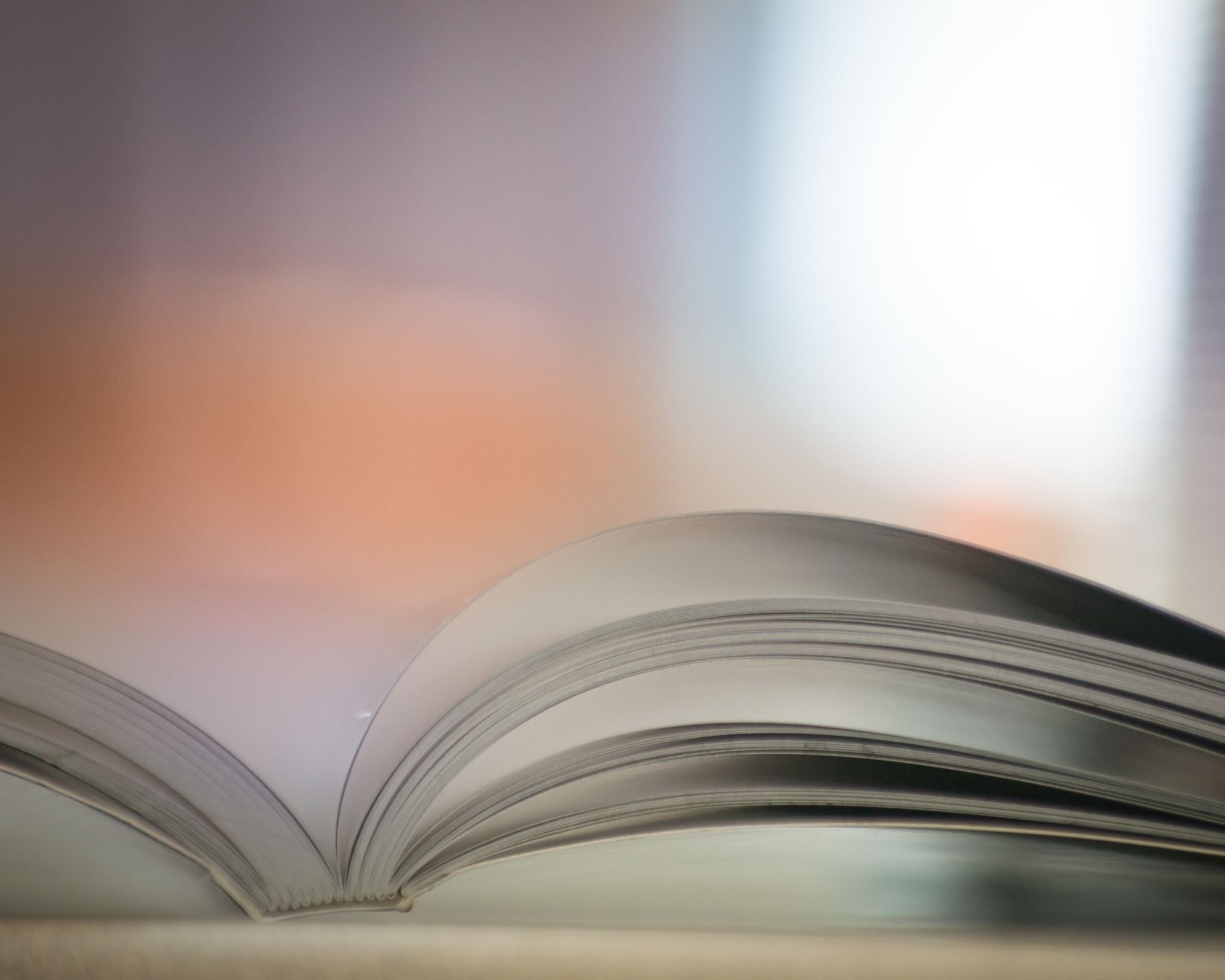 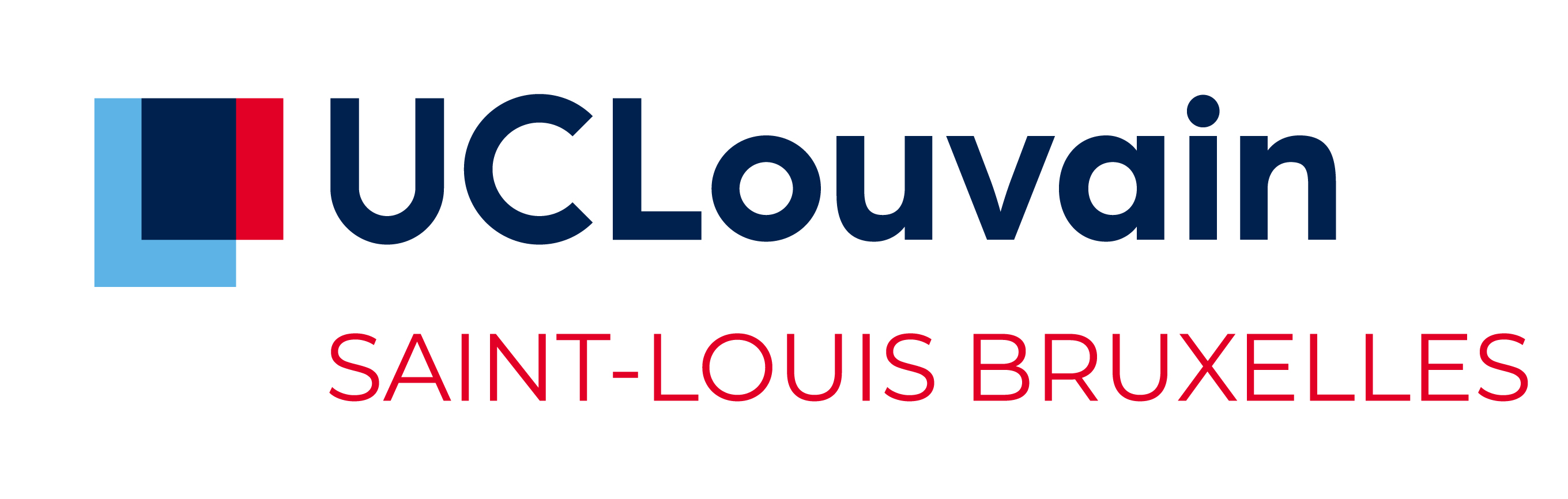 To be continued…
Accessibilité & Inclusion numérique
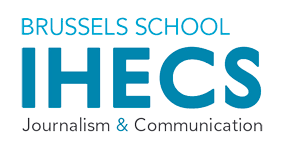 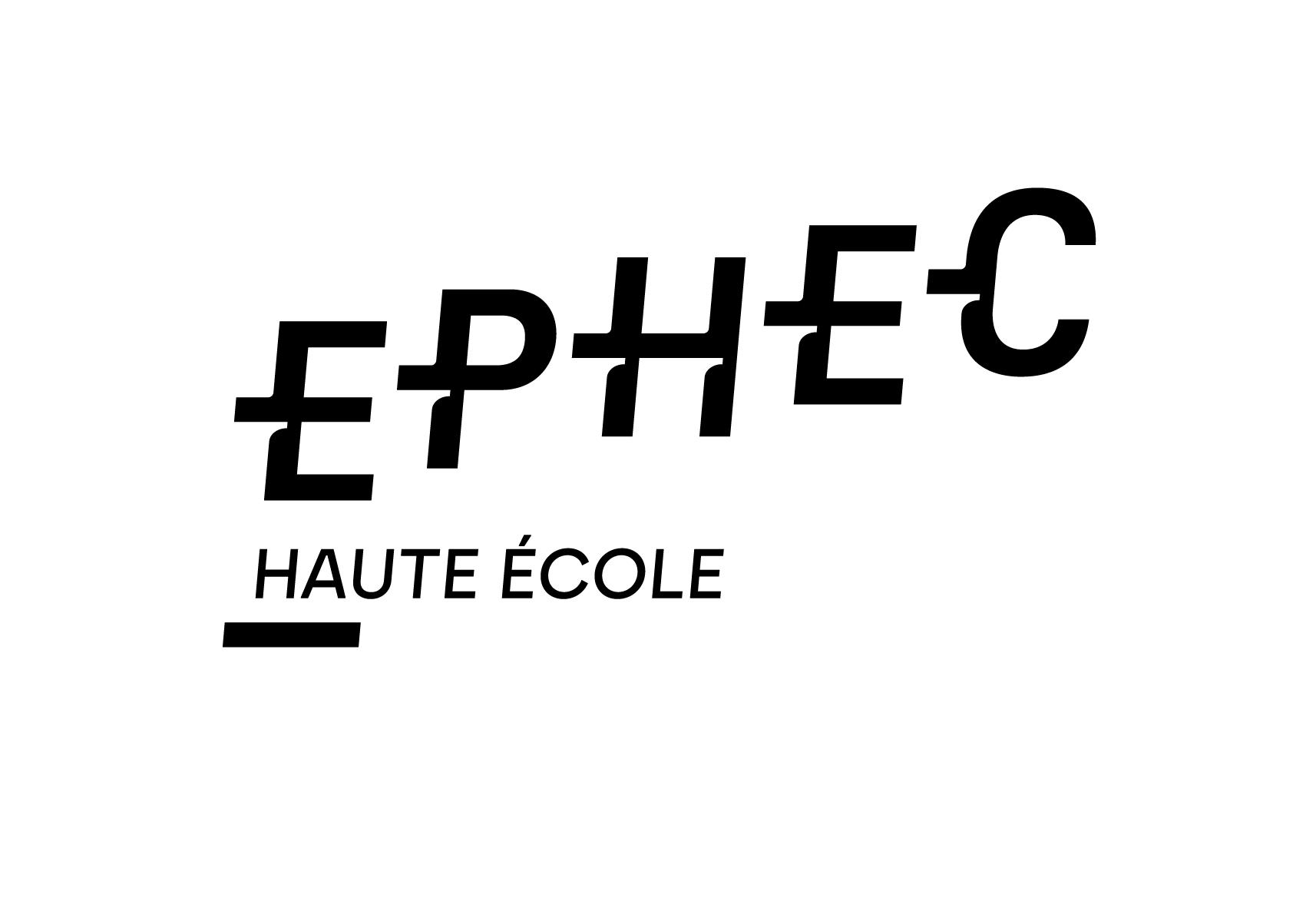 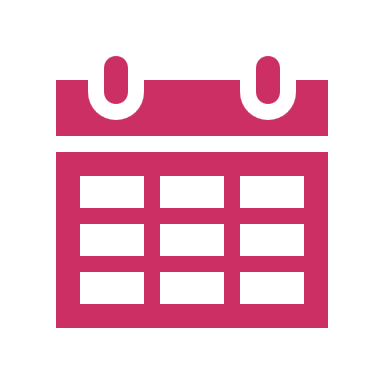 OPEN LEARNING DAYS
20 Mars – Namur 
21 Mars – A distance
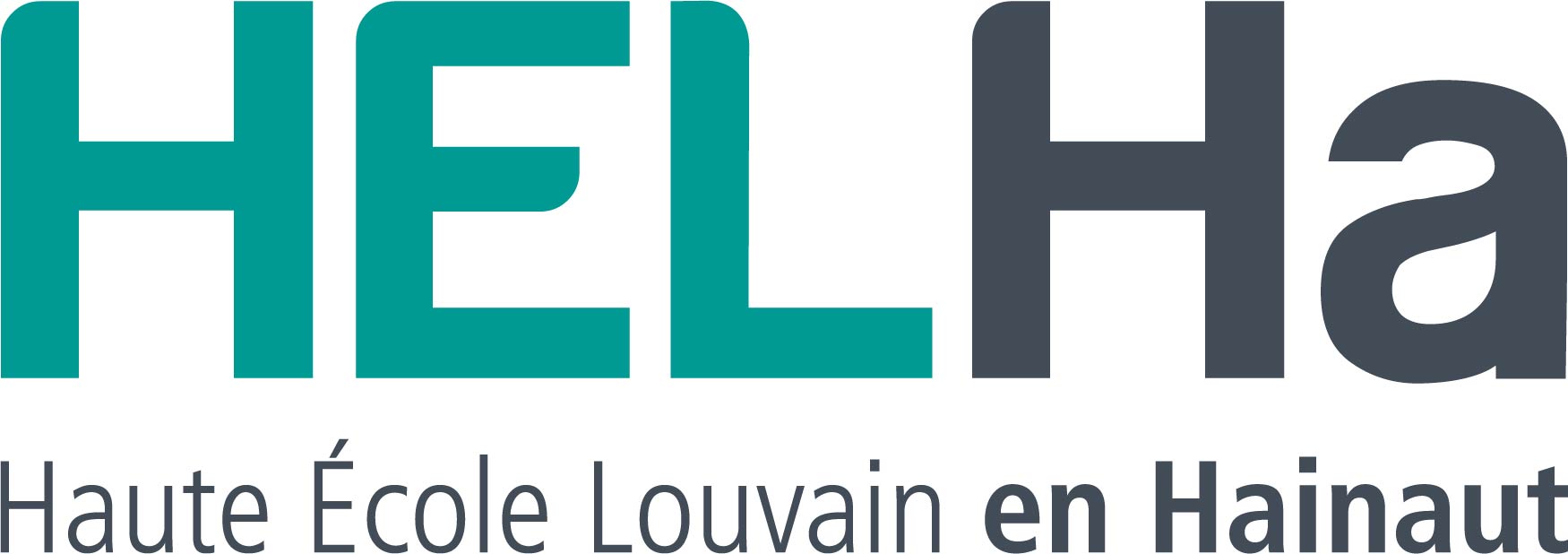 I.A
OPEN
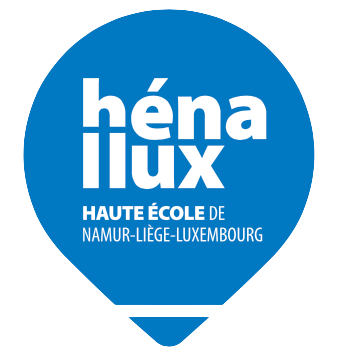 Compétences numériques
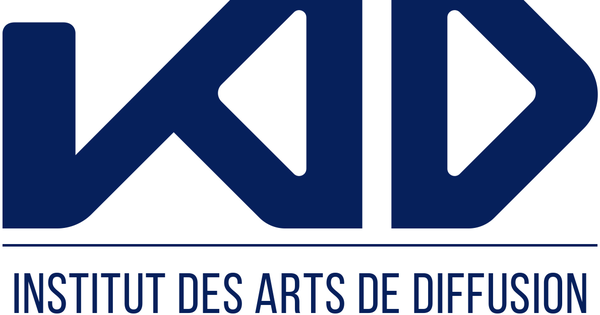 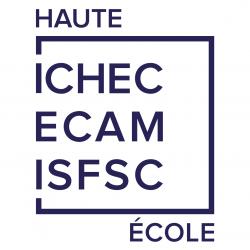 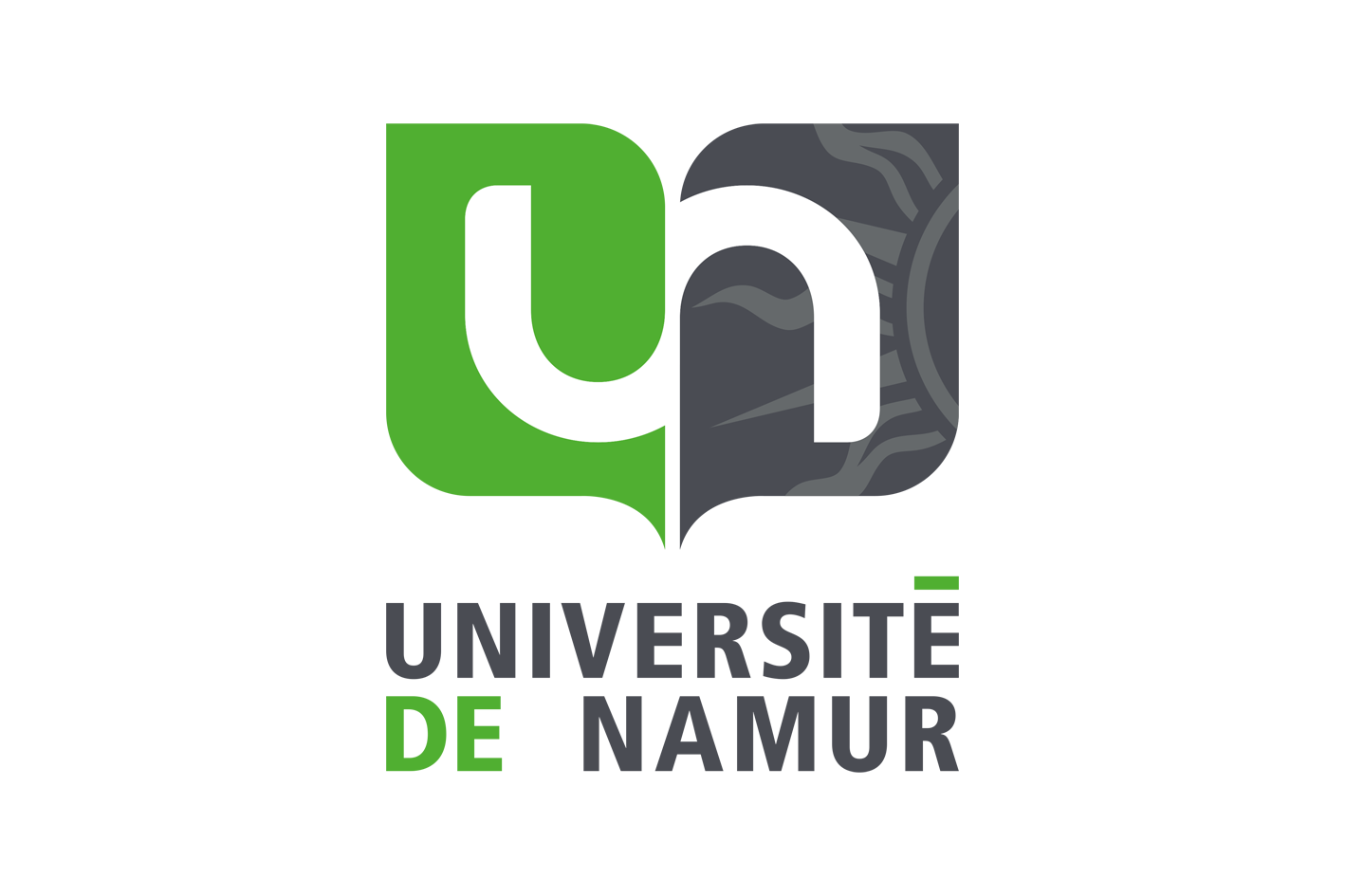 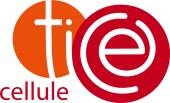 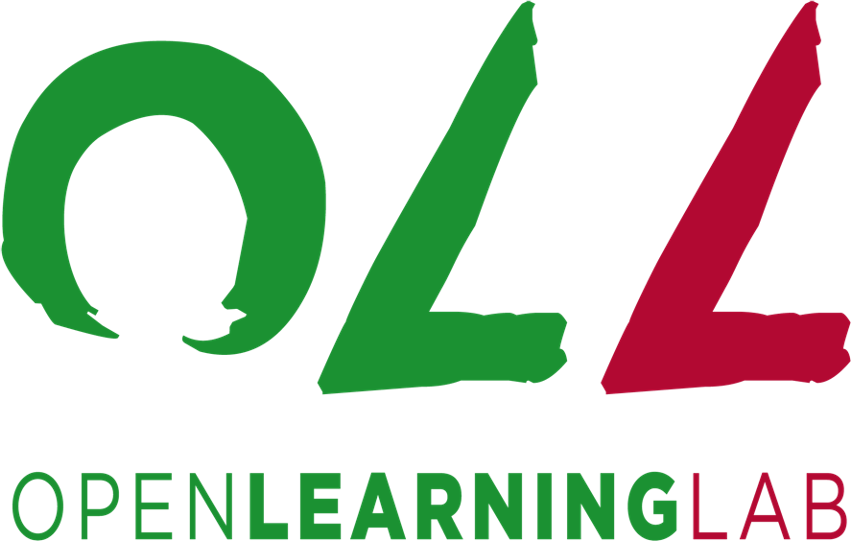 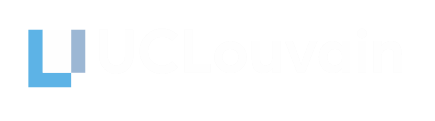 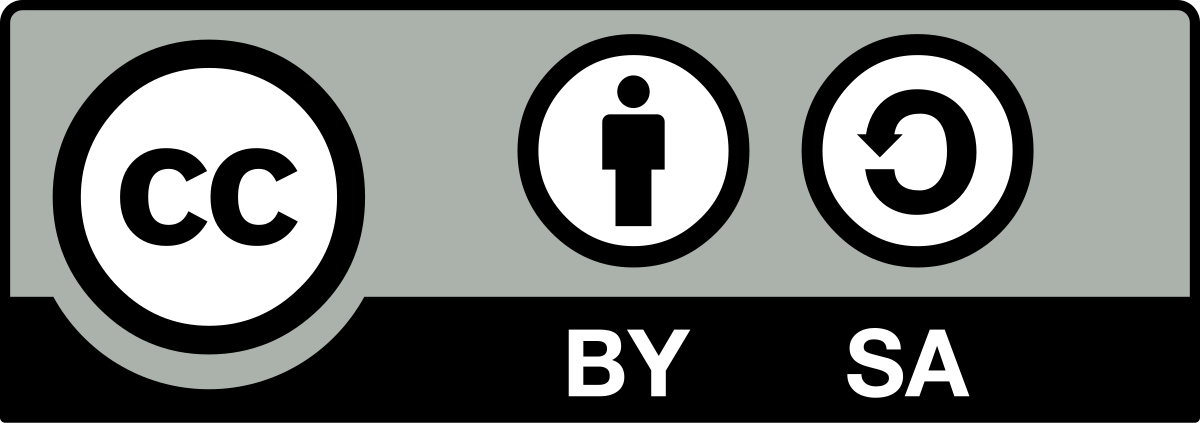 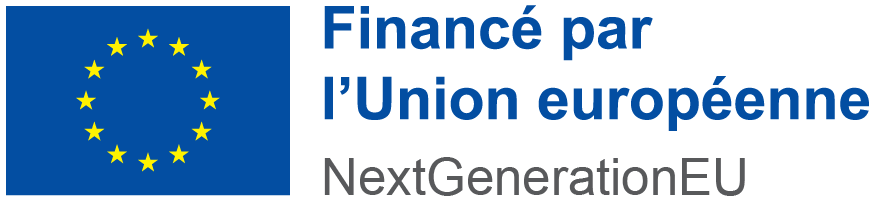 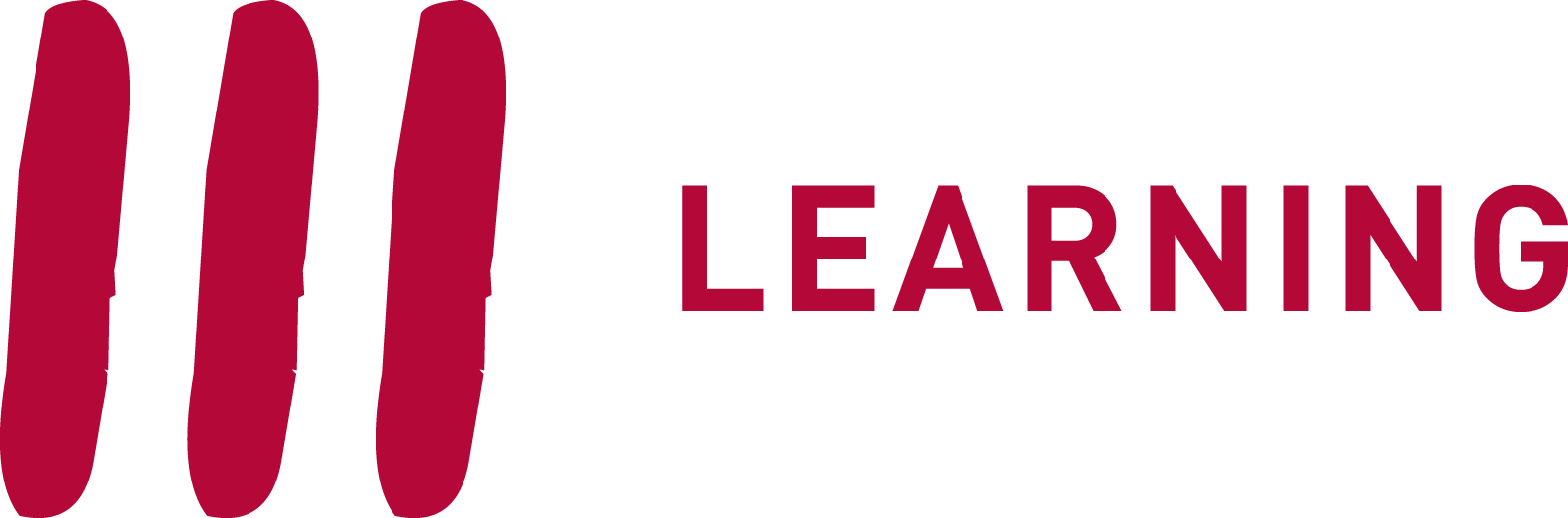